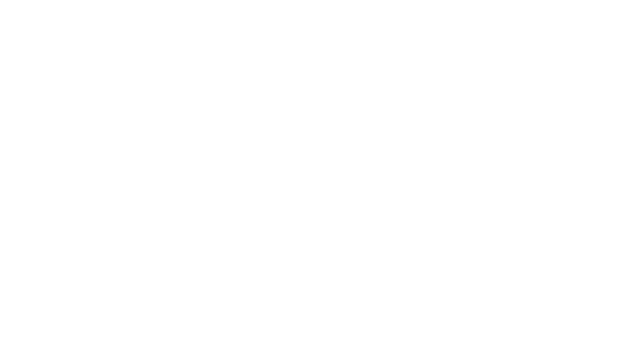 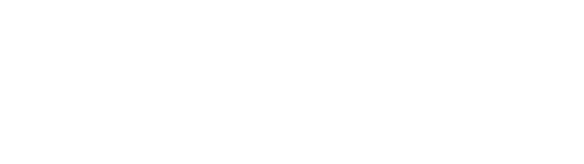 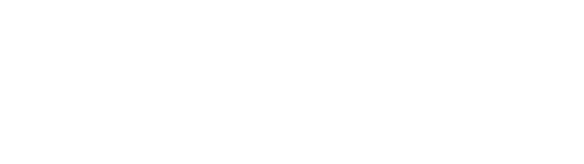 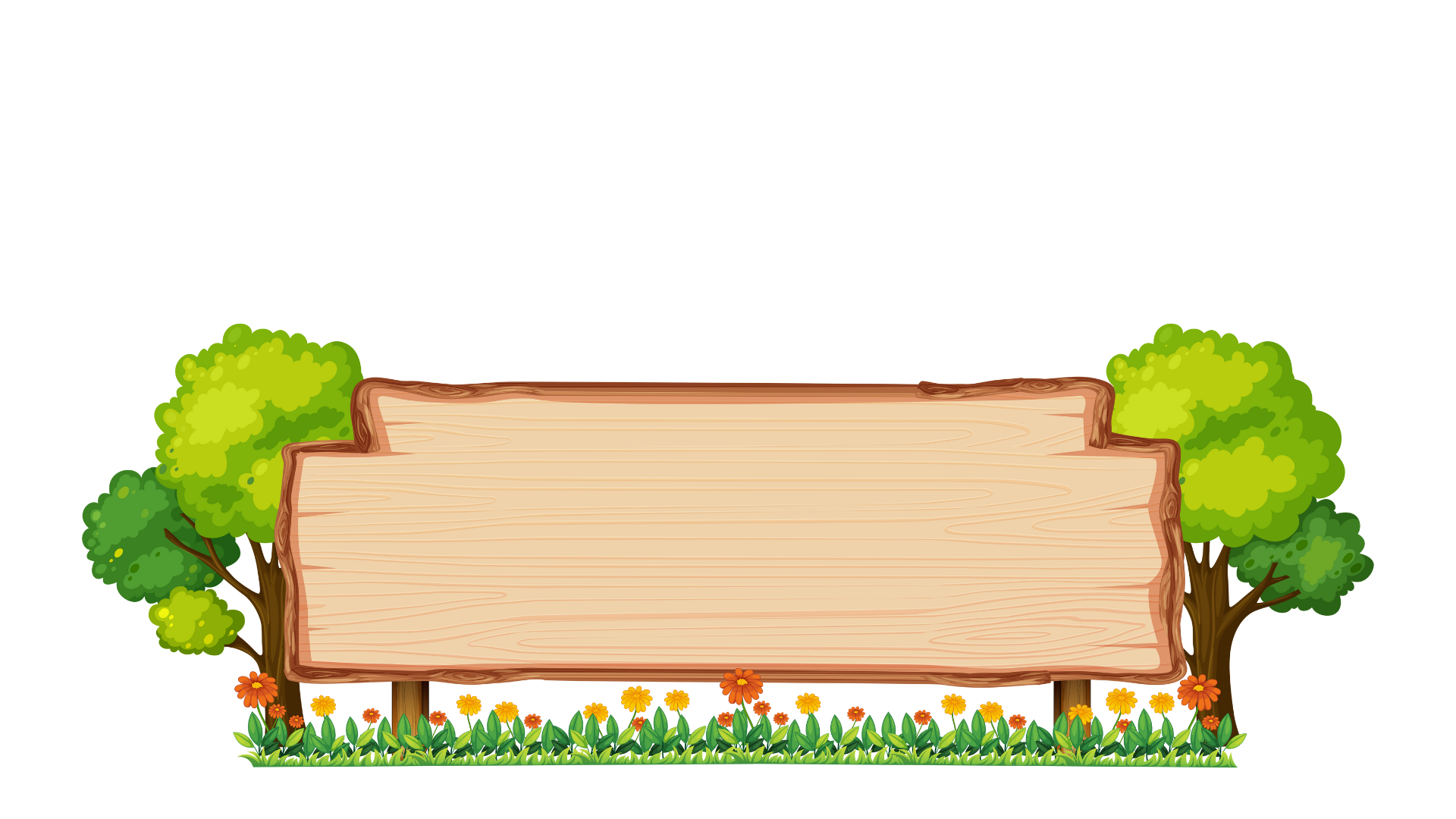 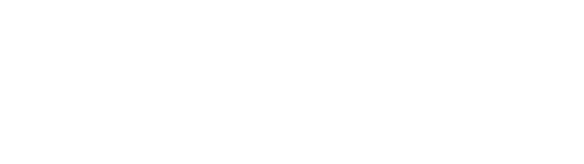 Thứ ... ngày … tháng … năm …
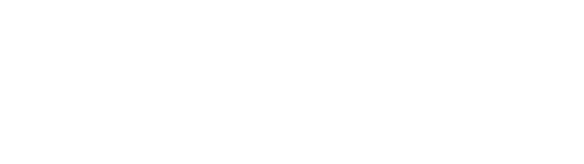 Tiếng Việt
Chủ điểm: Bài ca Trái Đất
Bài .. – Tiết ..
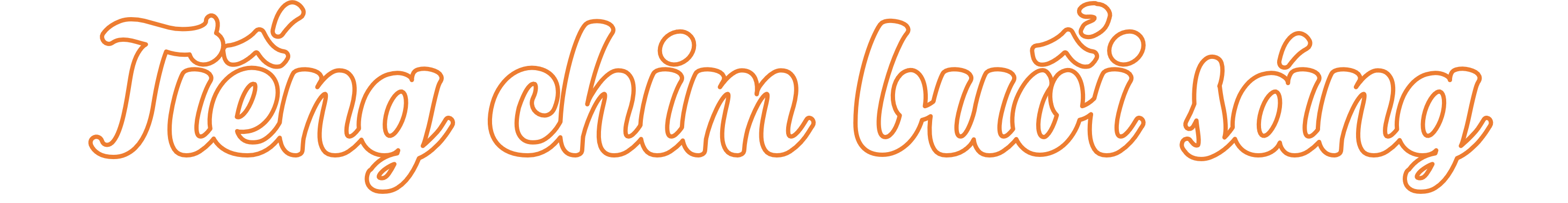 Nghe viết:
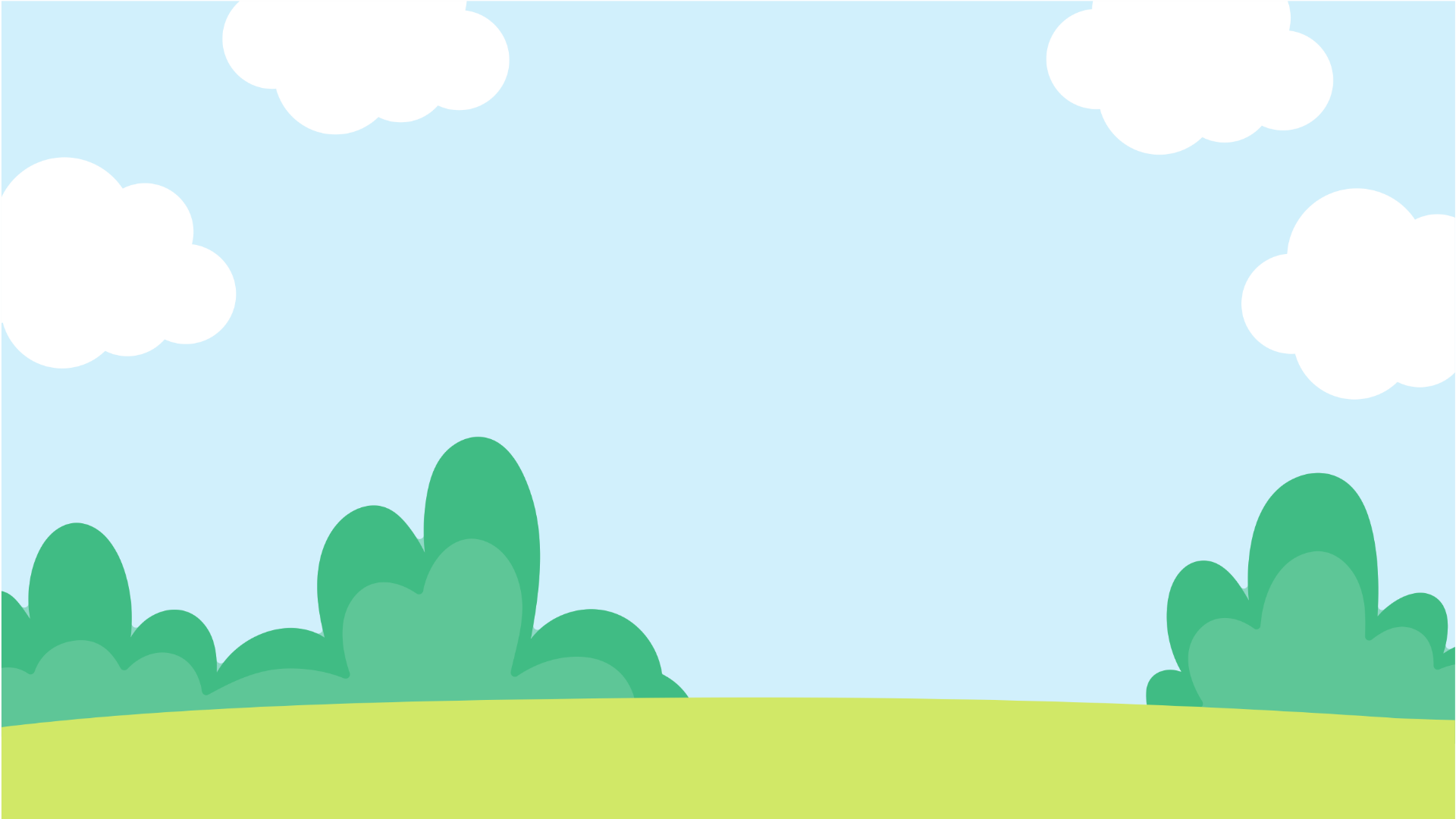 Nghe viết
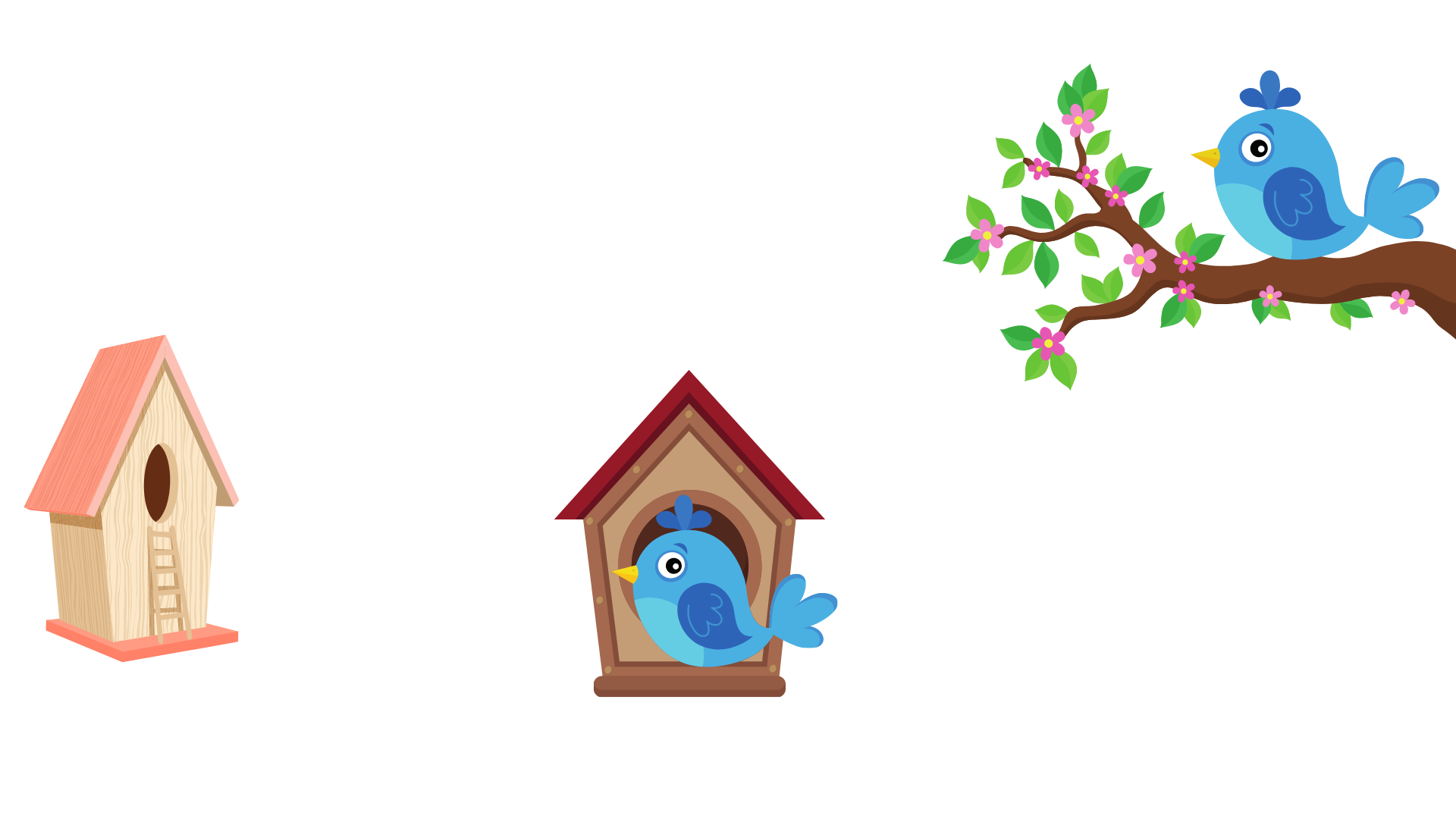 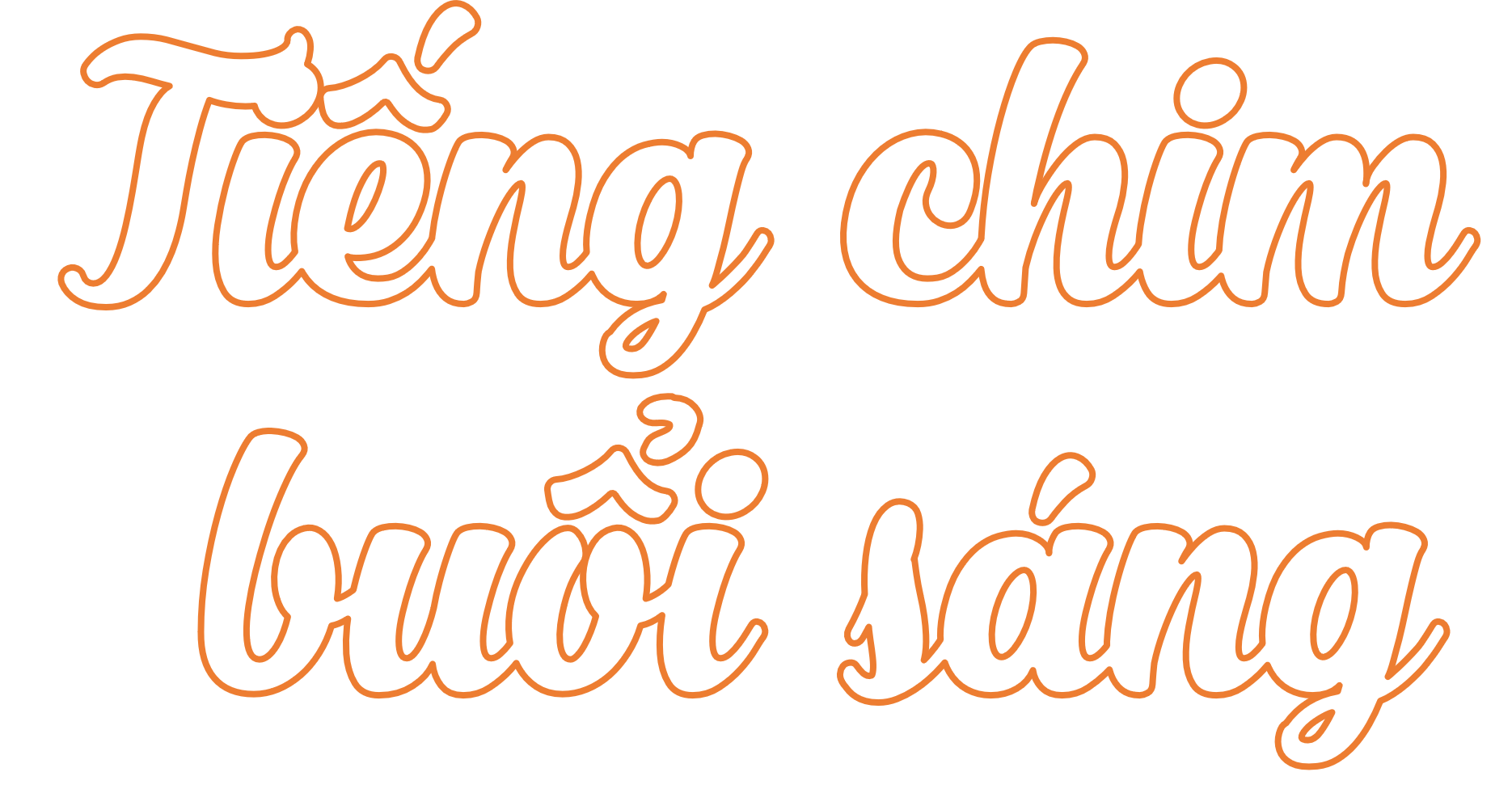 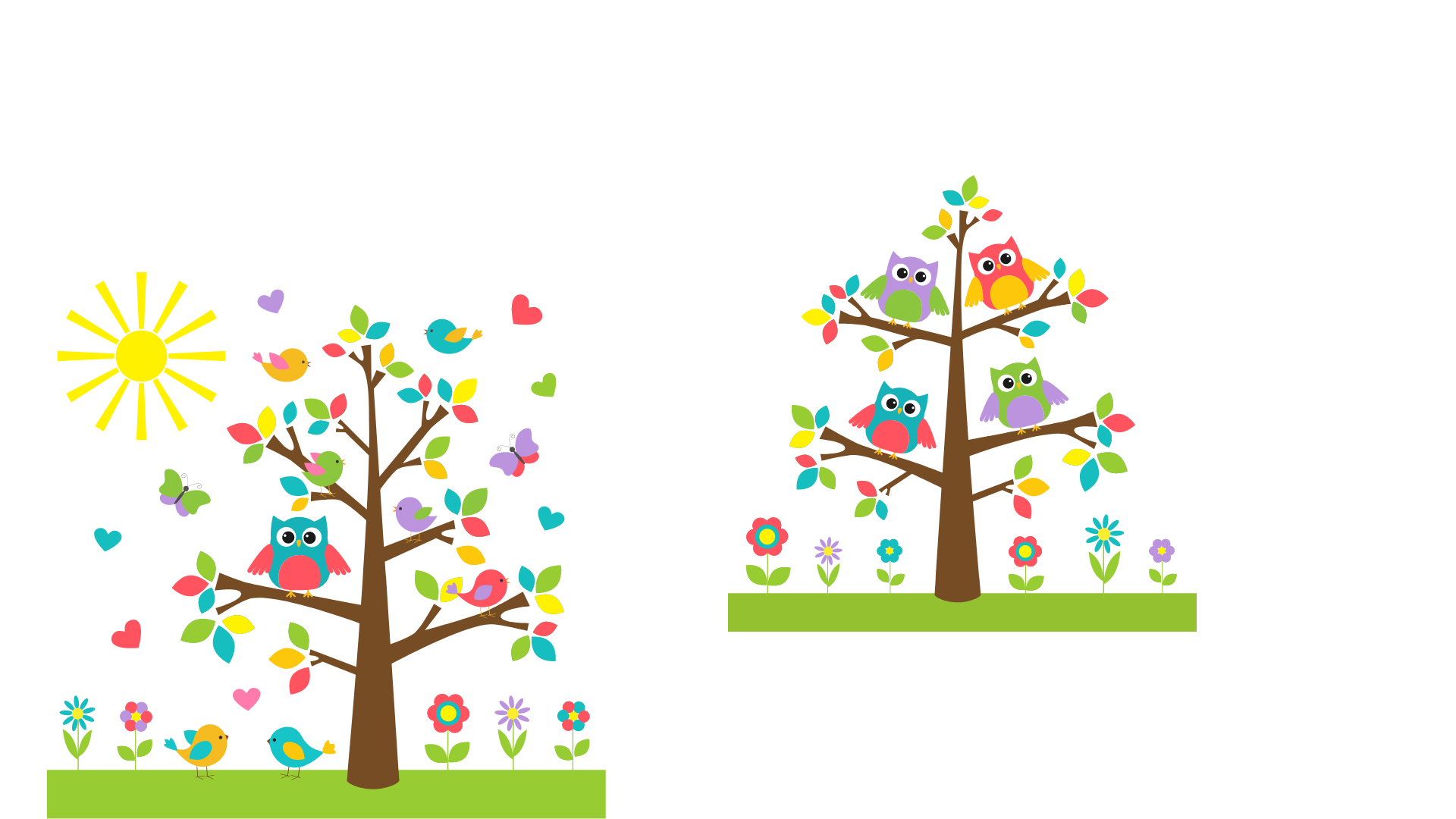 Tiếng chim buổi sáng
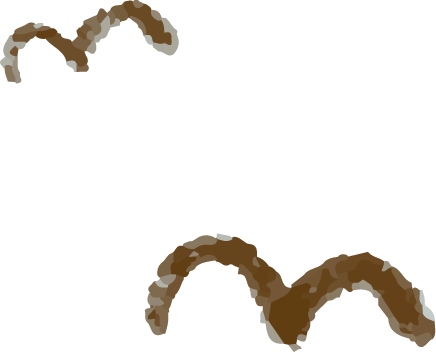 Sáng ra trời rộng đến đâu
Trời xanh như mới lần đầu biết xanh.
Tiếng chim lay động lá cành
Tiếng chim đánh thức chồi xanh dậy cùng.
Tiếng chim vỗ cánh bầy ong
Tiếng chim tha nắng rải đồng vàng thơm.
Gọi bông lúa chín về thôn
Tiếng chim nhuộm óng cây rơm trước nhà.
Nguyễn Biểu
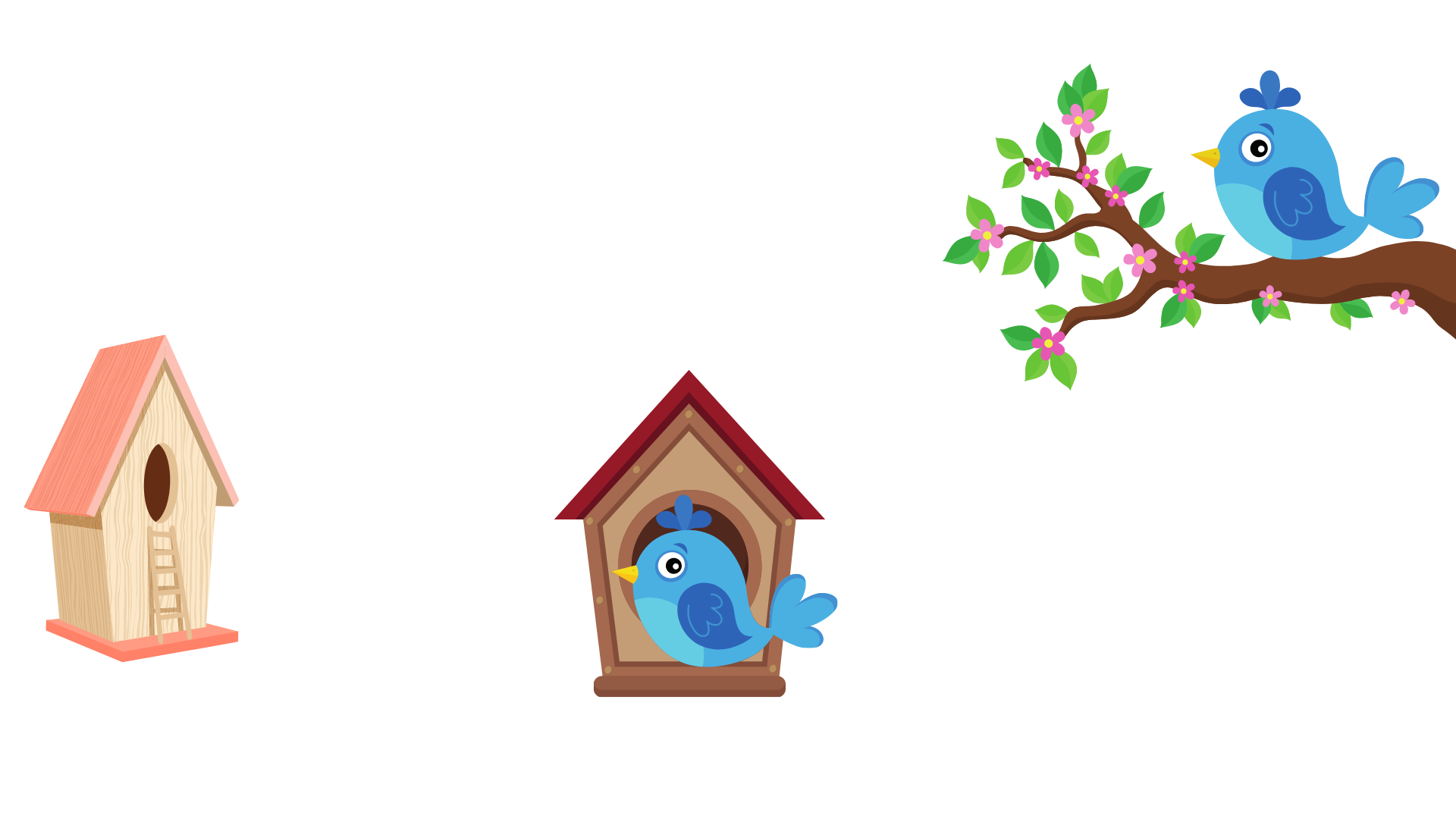 Tiếng chim buổi sáng như thế nào?
Tiếng chim lay động lá cành
Tiếng chim đánh thức chồi xanh dậy cùng.
Tiếng chim vỗ cánh bầy ong
Tiếng chim tha nắng rải đồng vàng thơm.
Gọi bông lúa chín về thôn
Tiếng chim nhuộm óng cây rơm trước nhà.
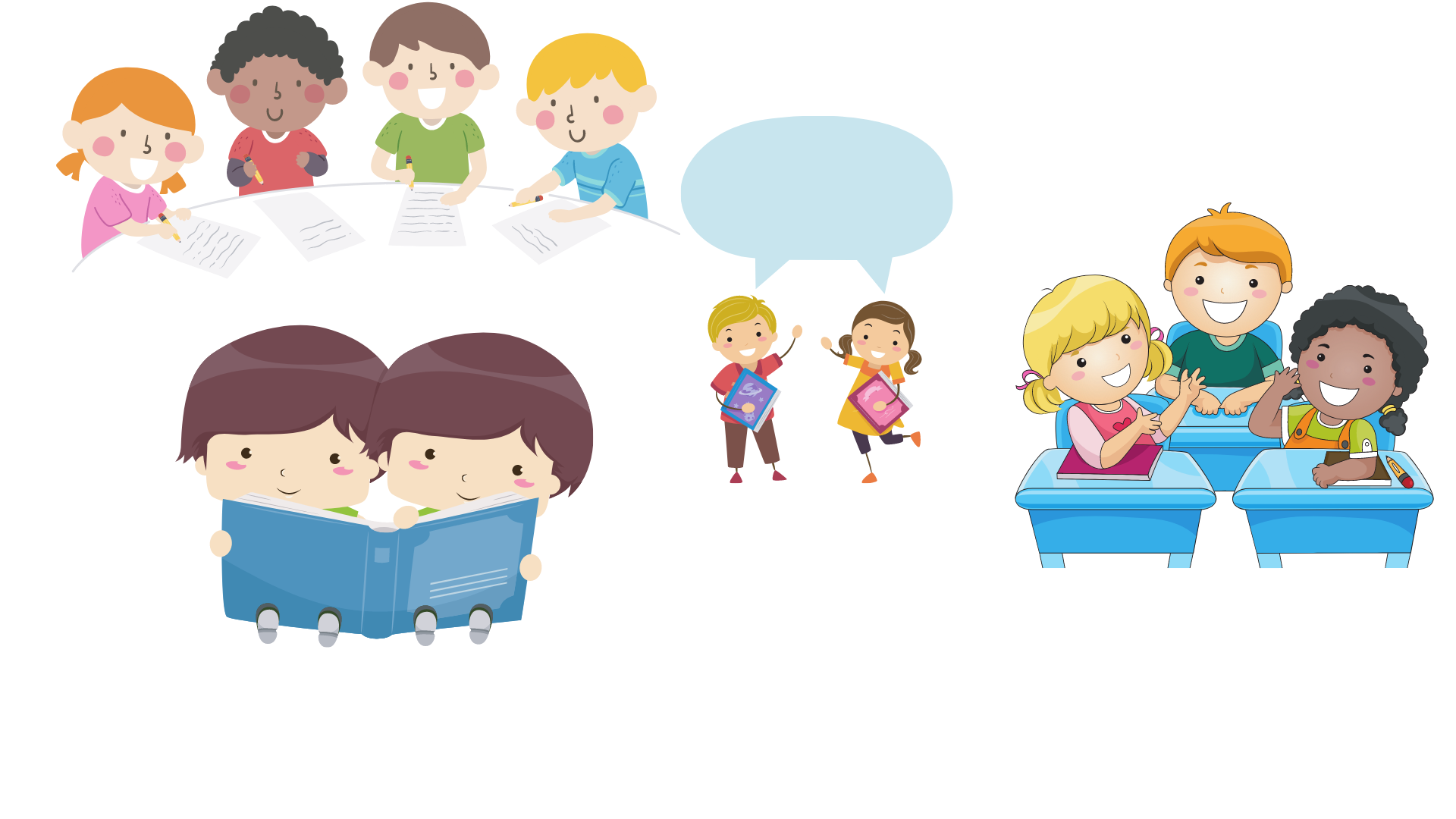 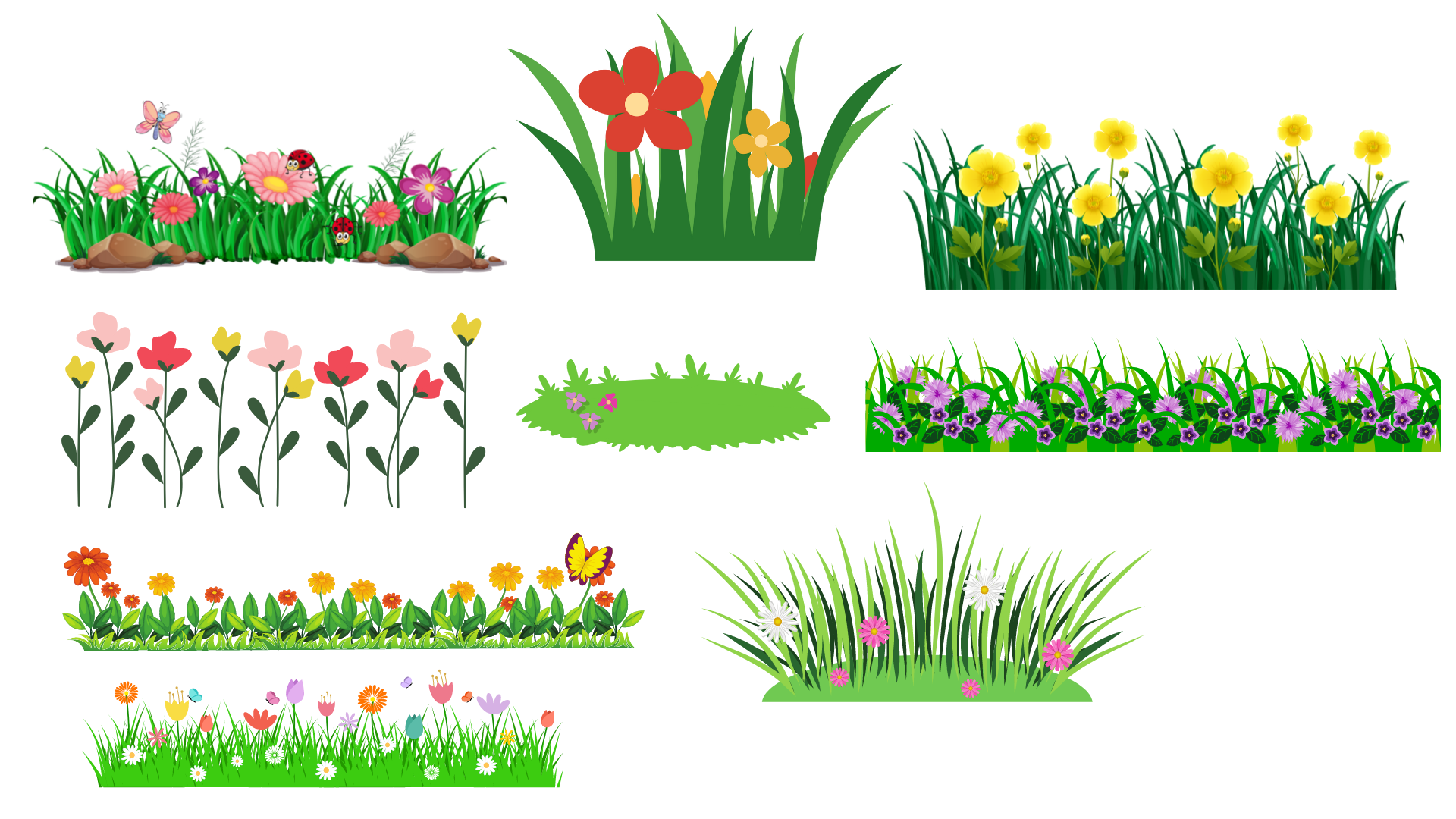 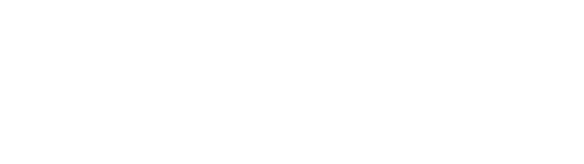 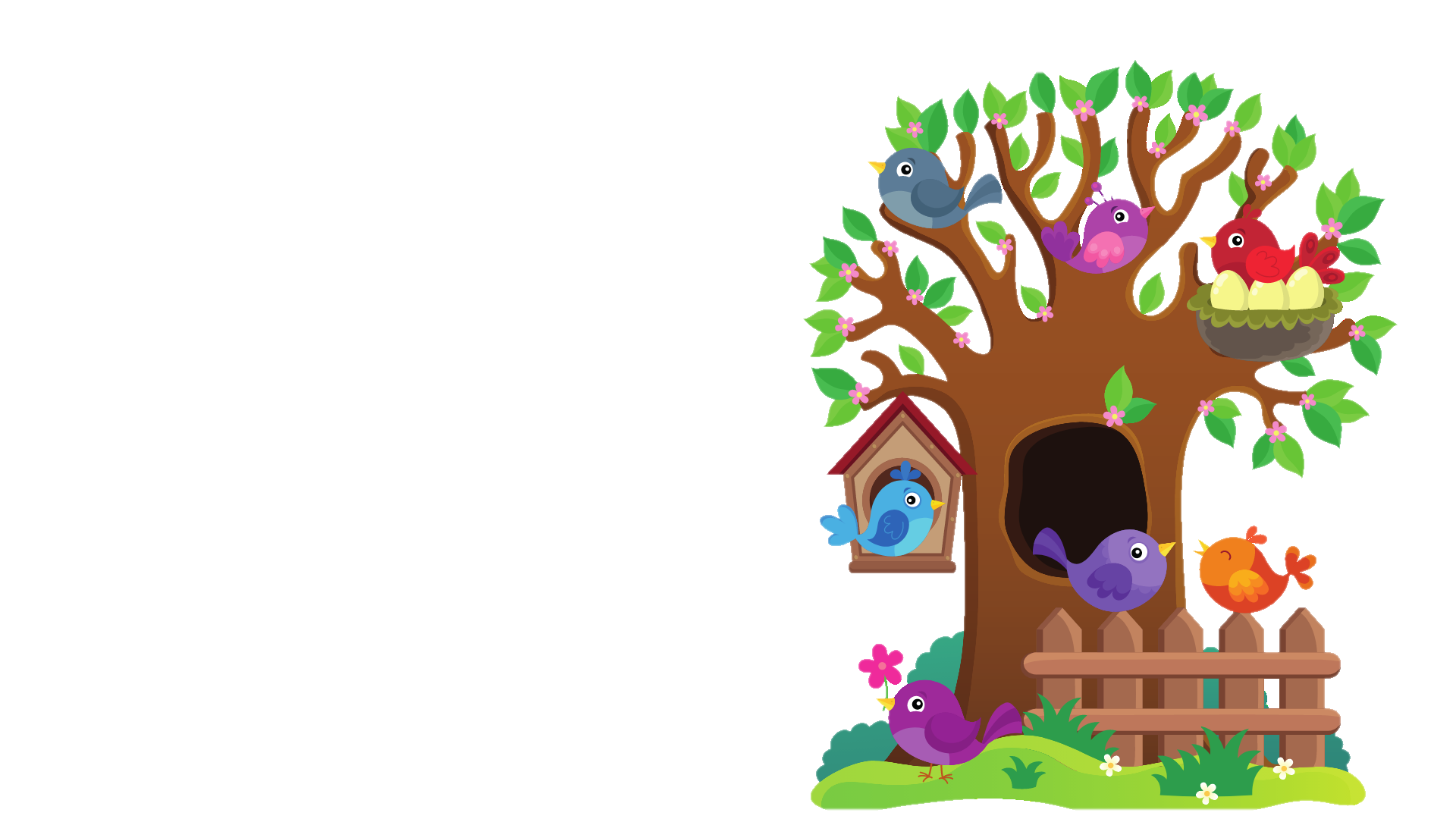 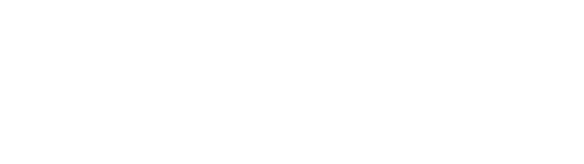 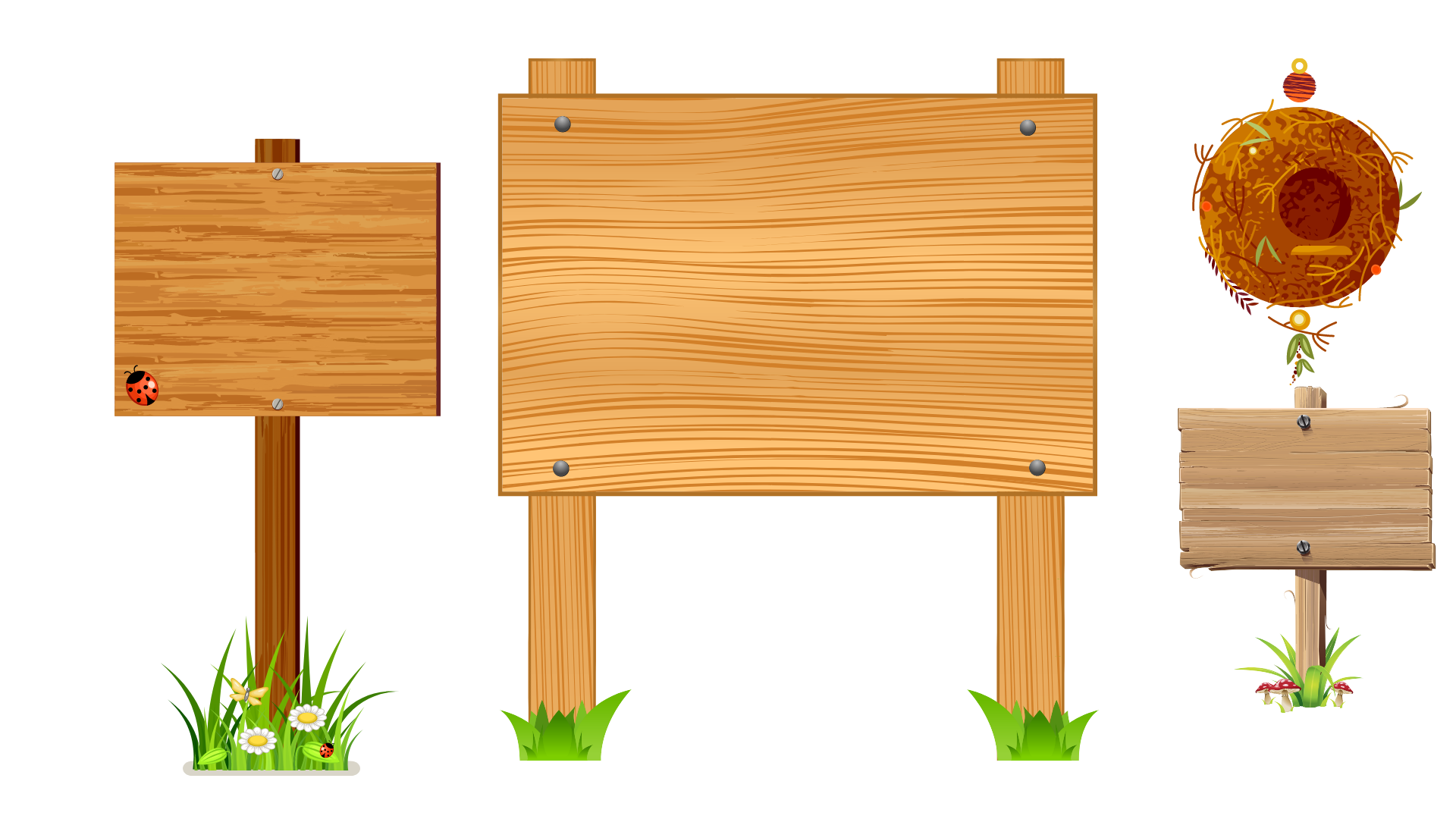 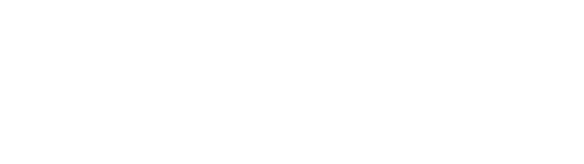 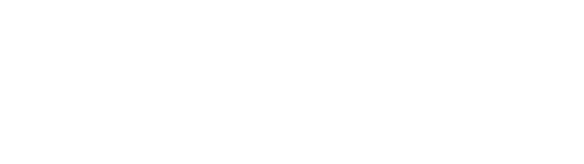 KHÁM PHÁ TIẾNG CHIM
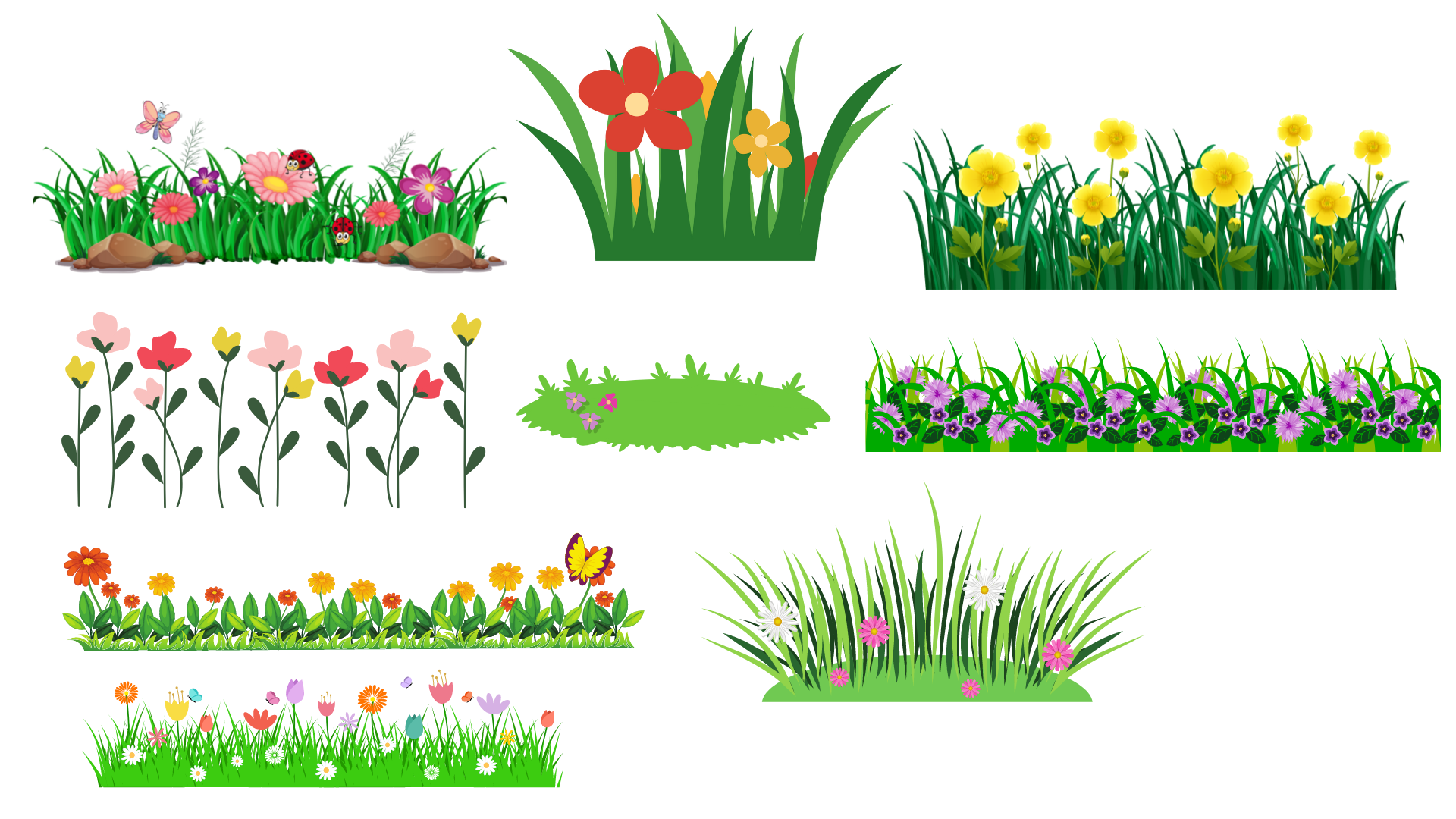 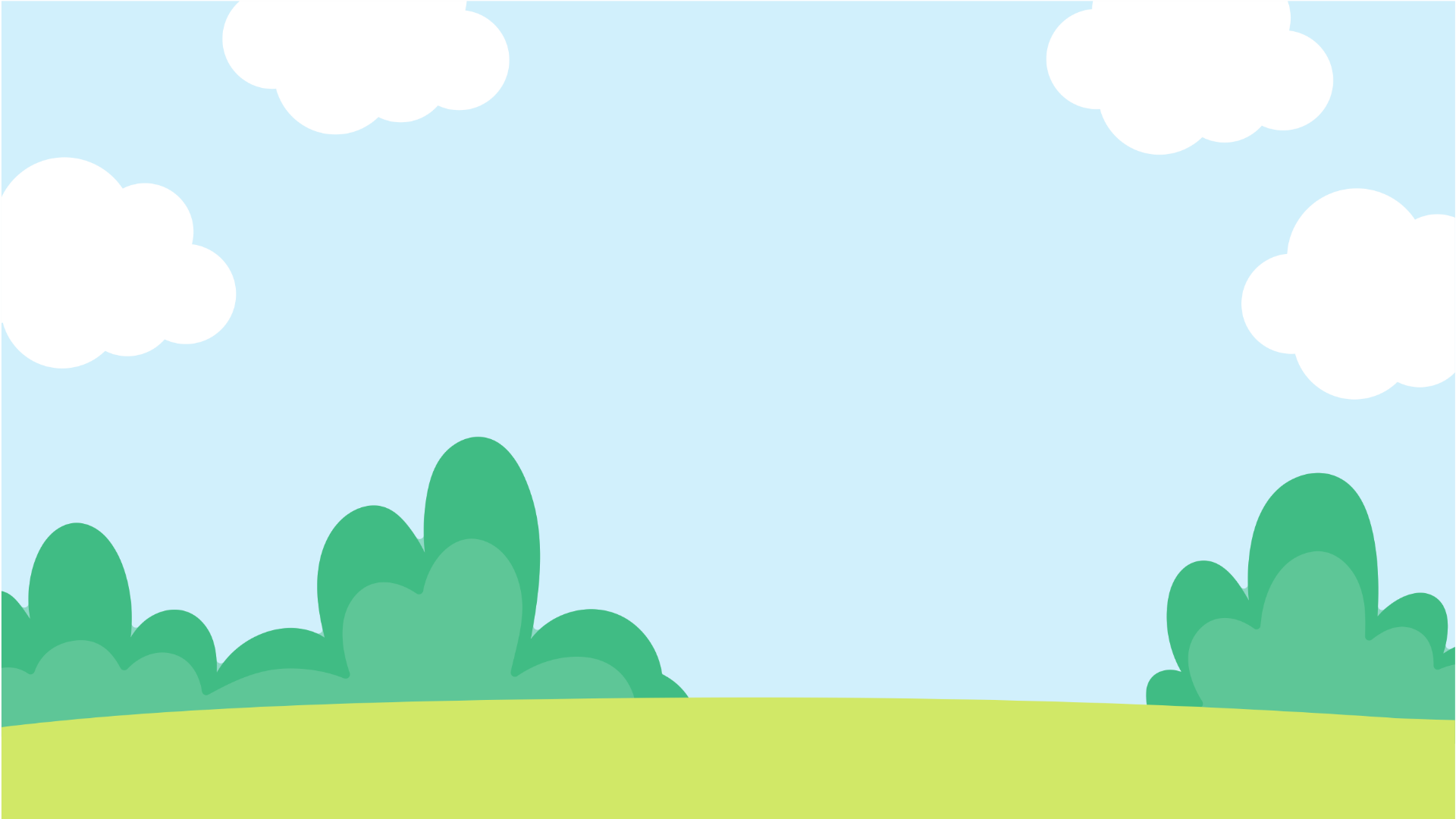 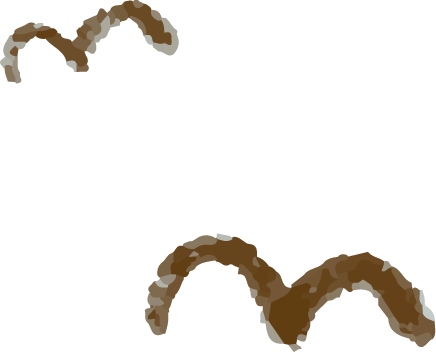 Cùng Chim Xanh tìm kiếm những người bạn trong khu vườn buổi sáng bằng cách đọc đúng các từ khó sau
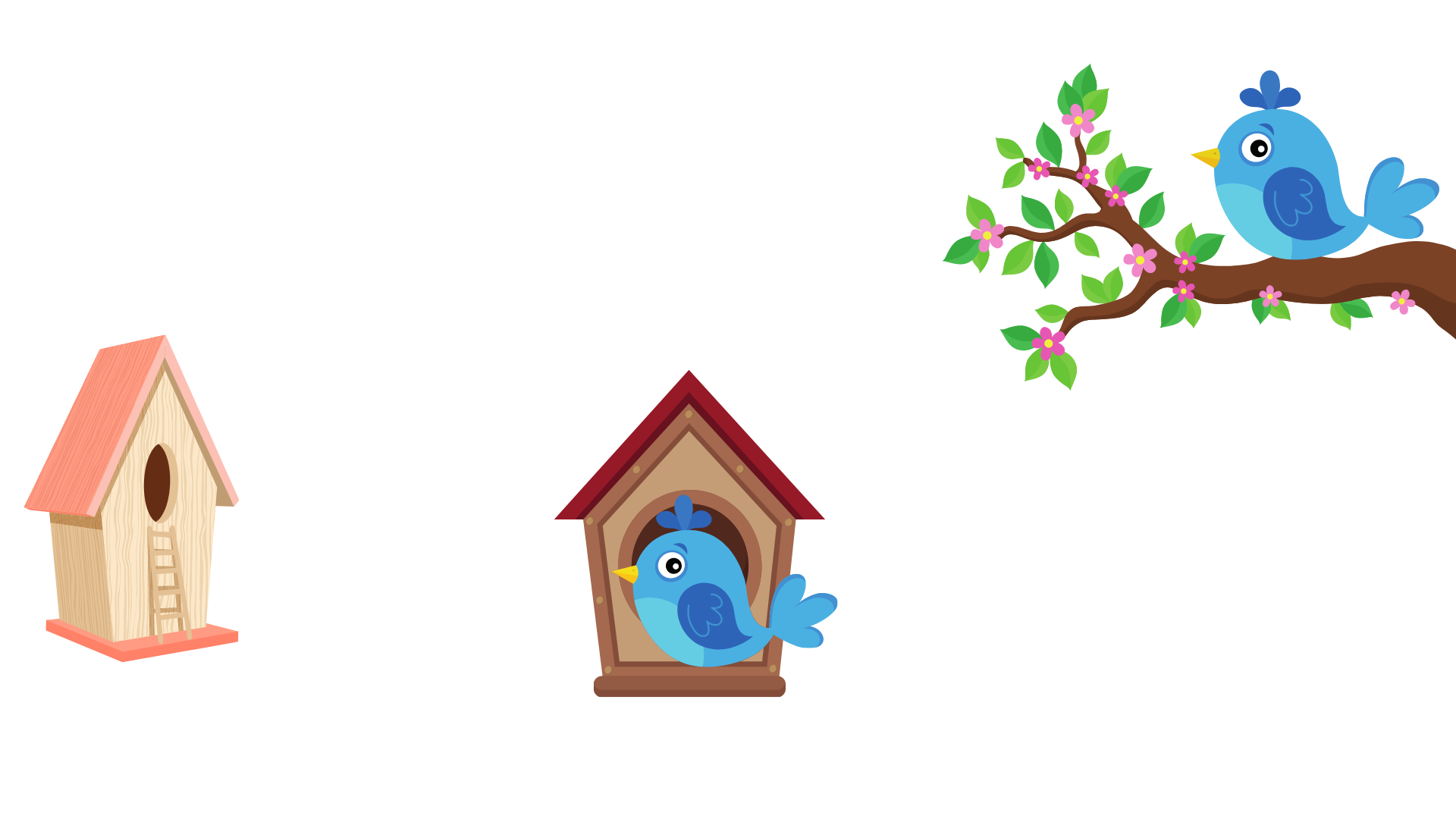 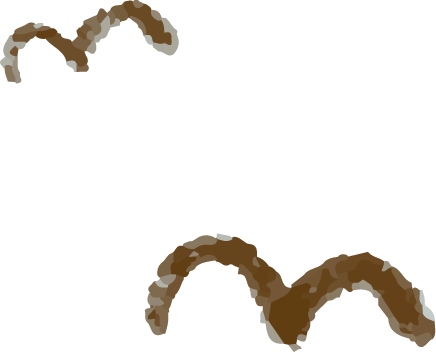 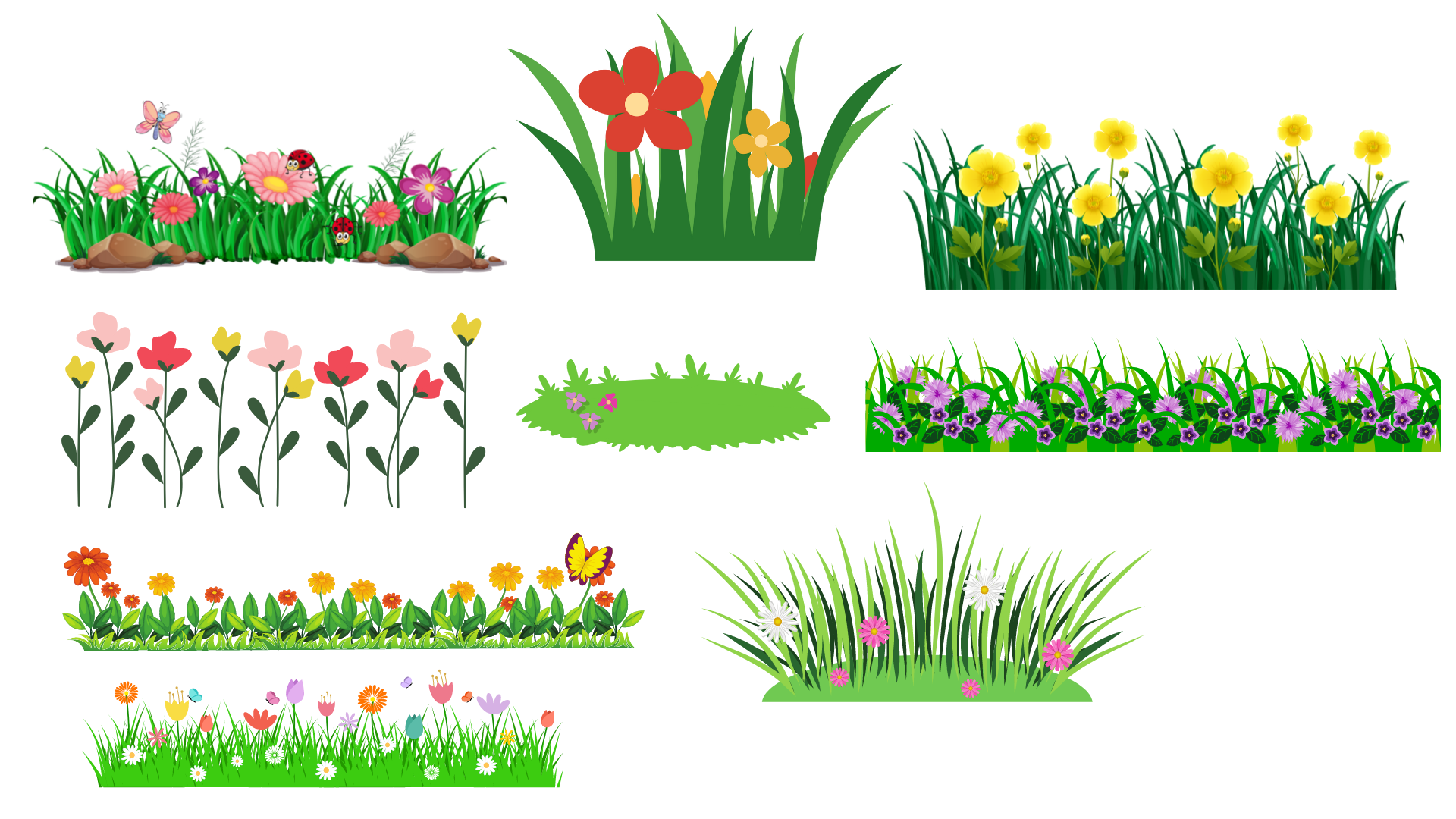 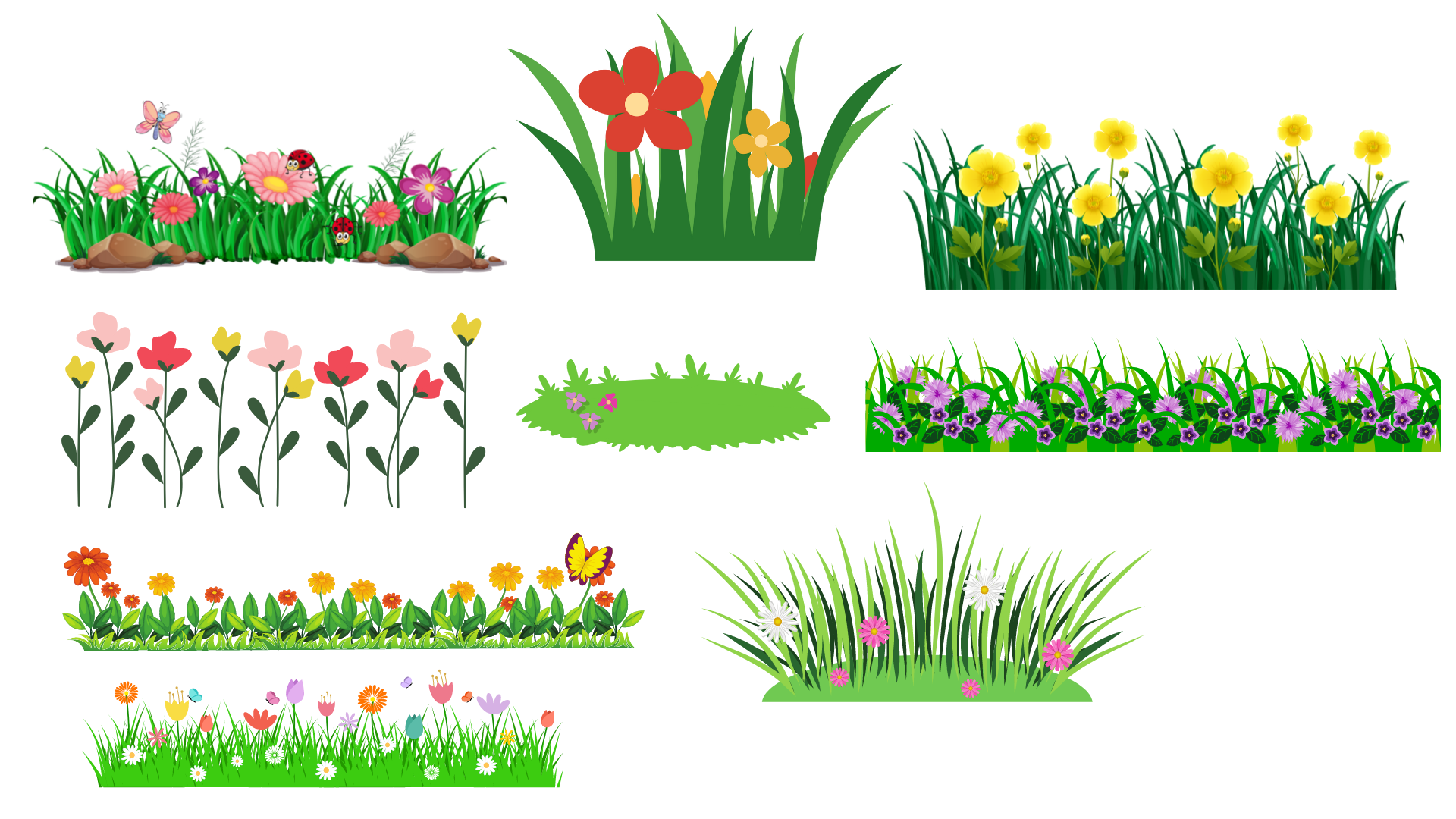 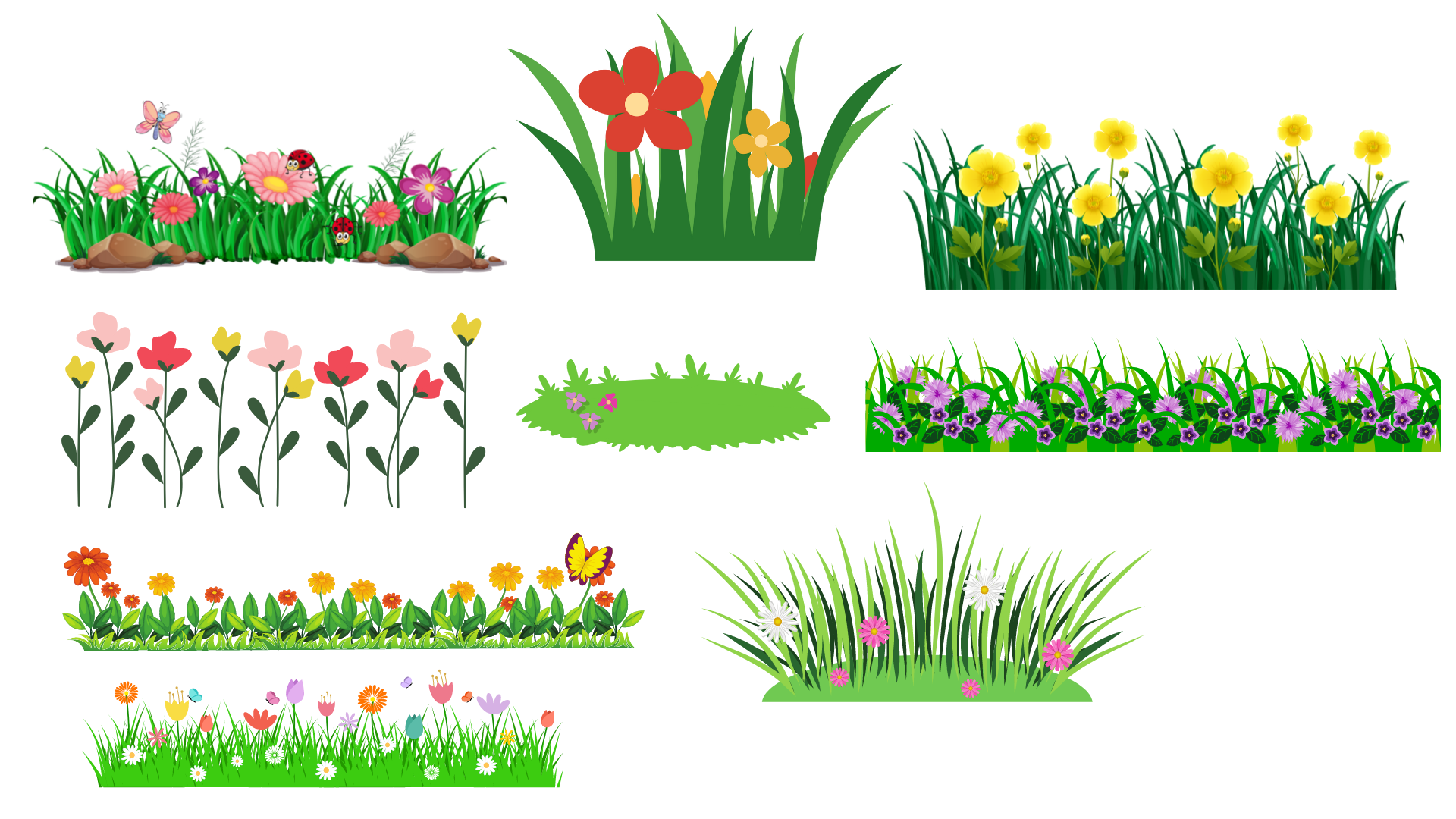 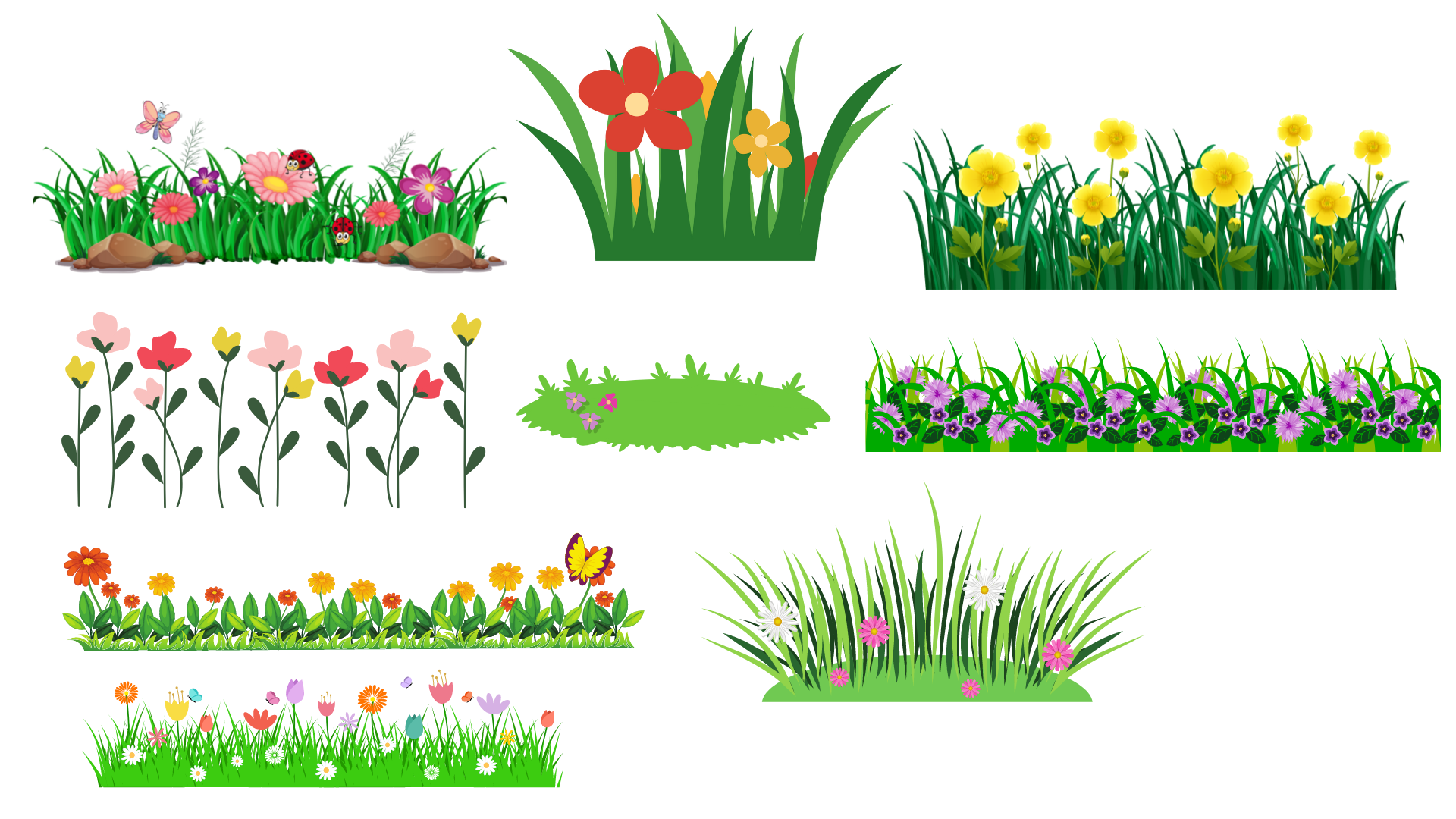 lay động
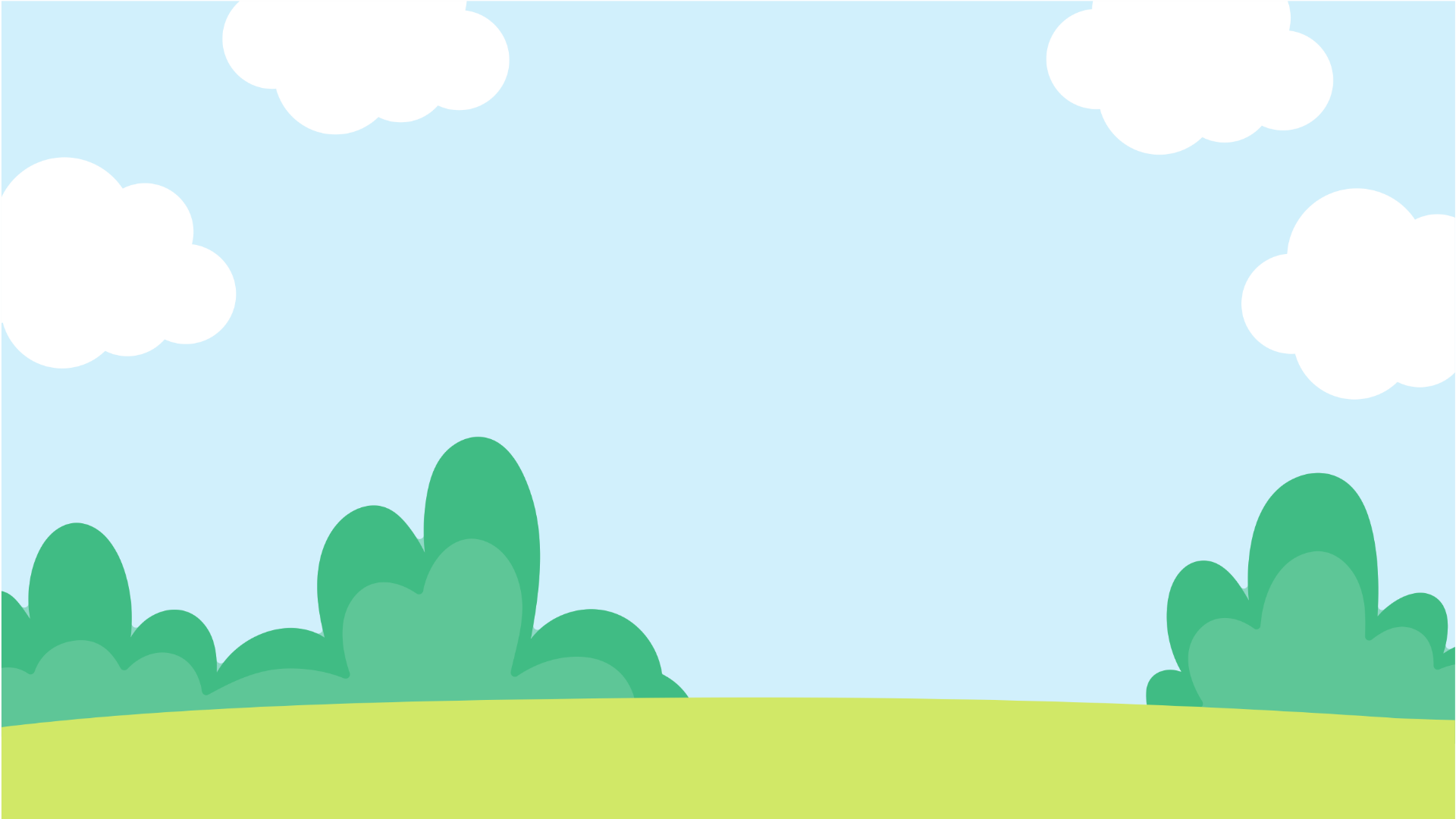 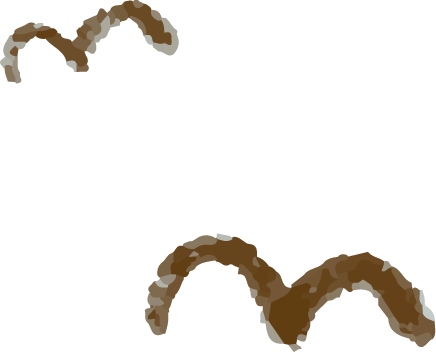 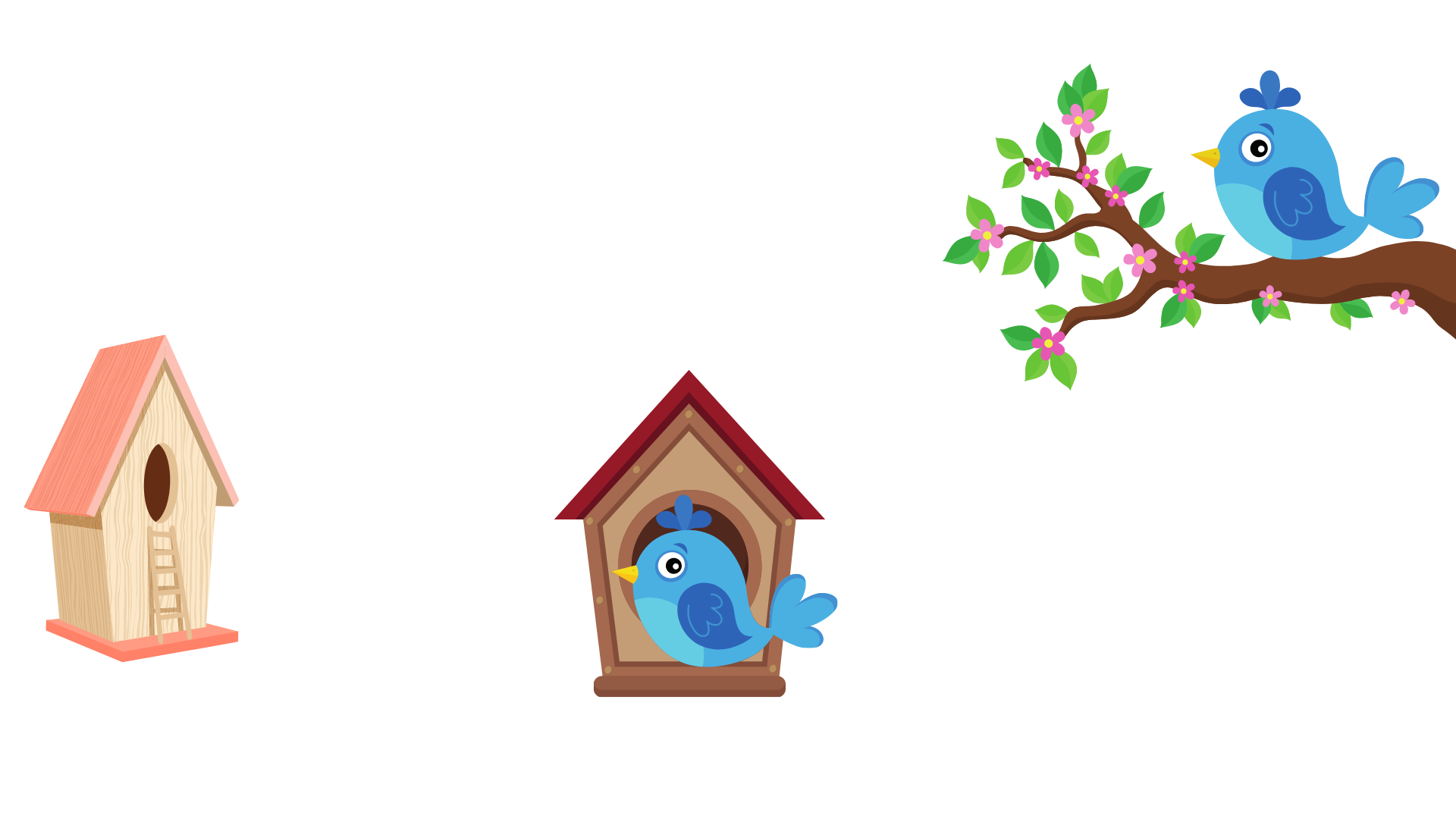 lay động
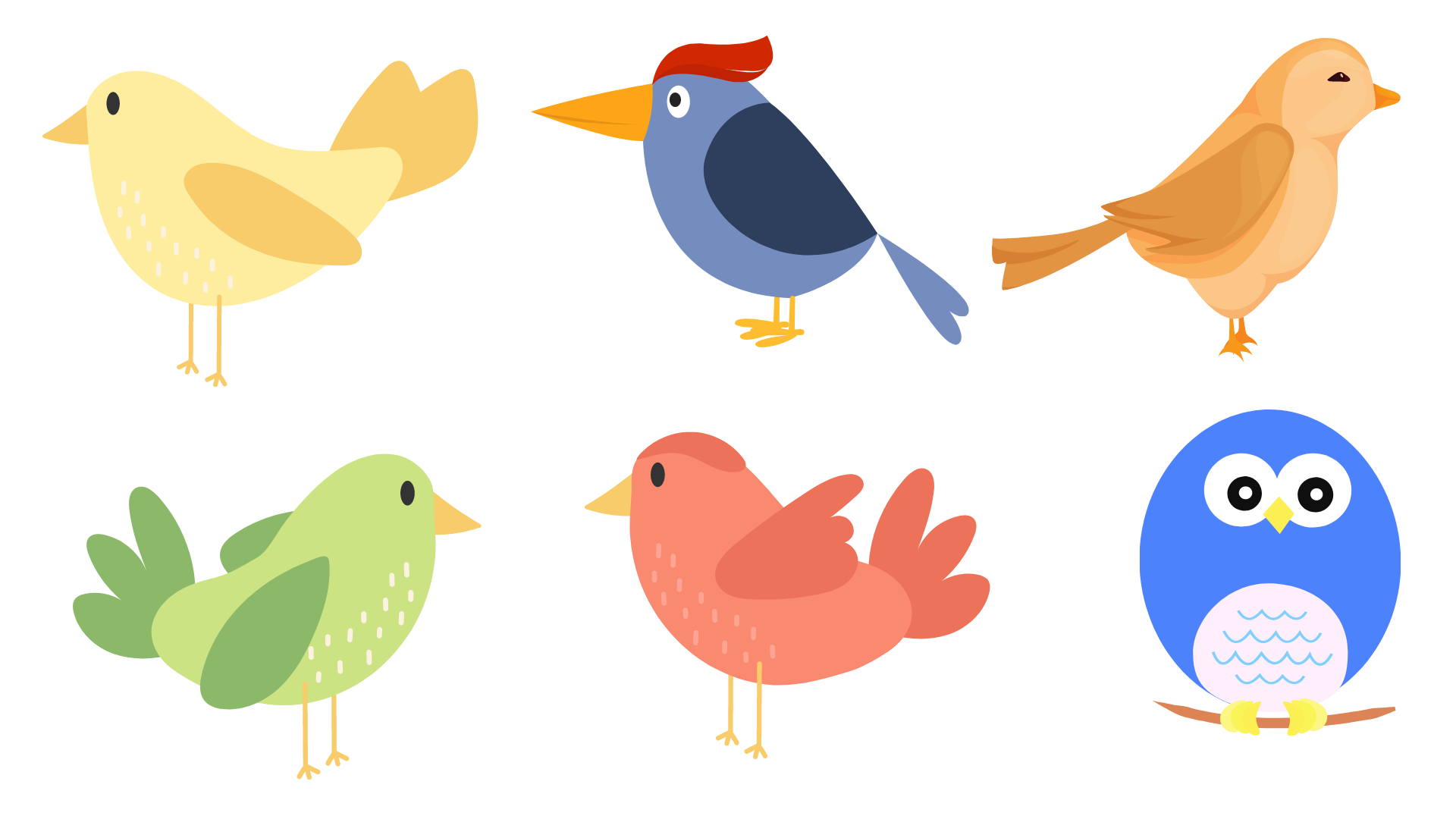 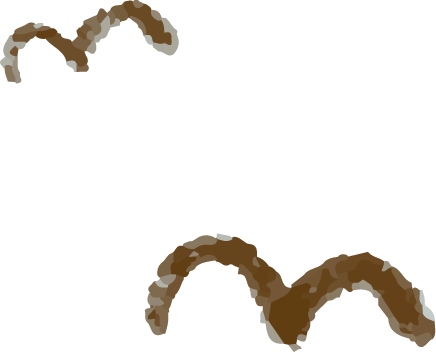 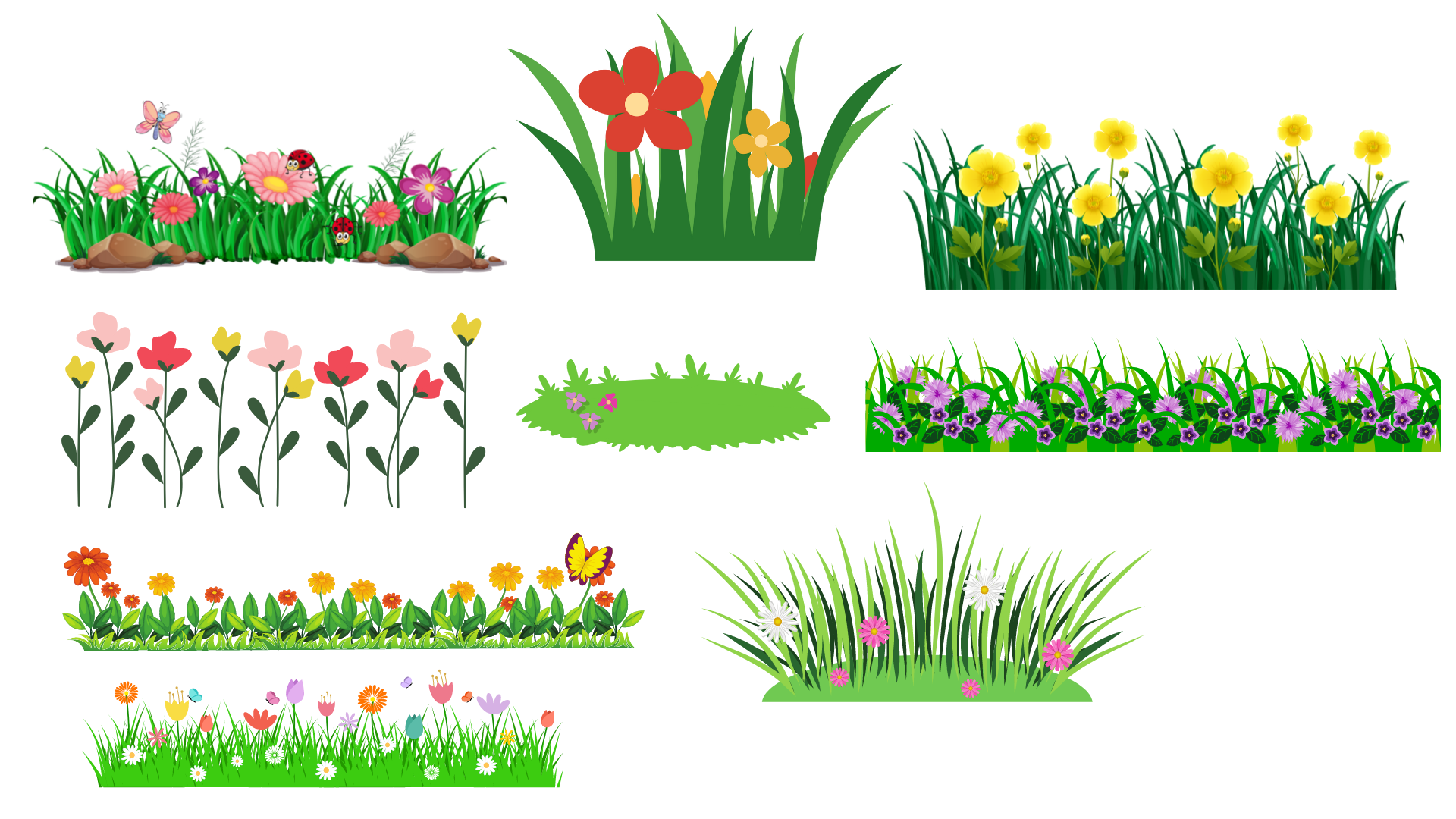 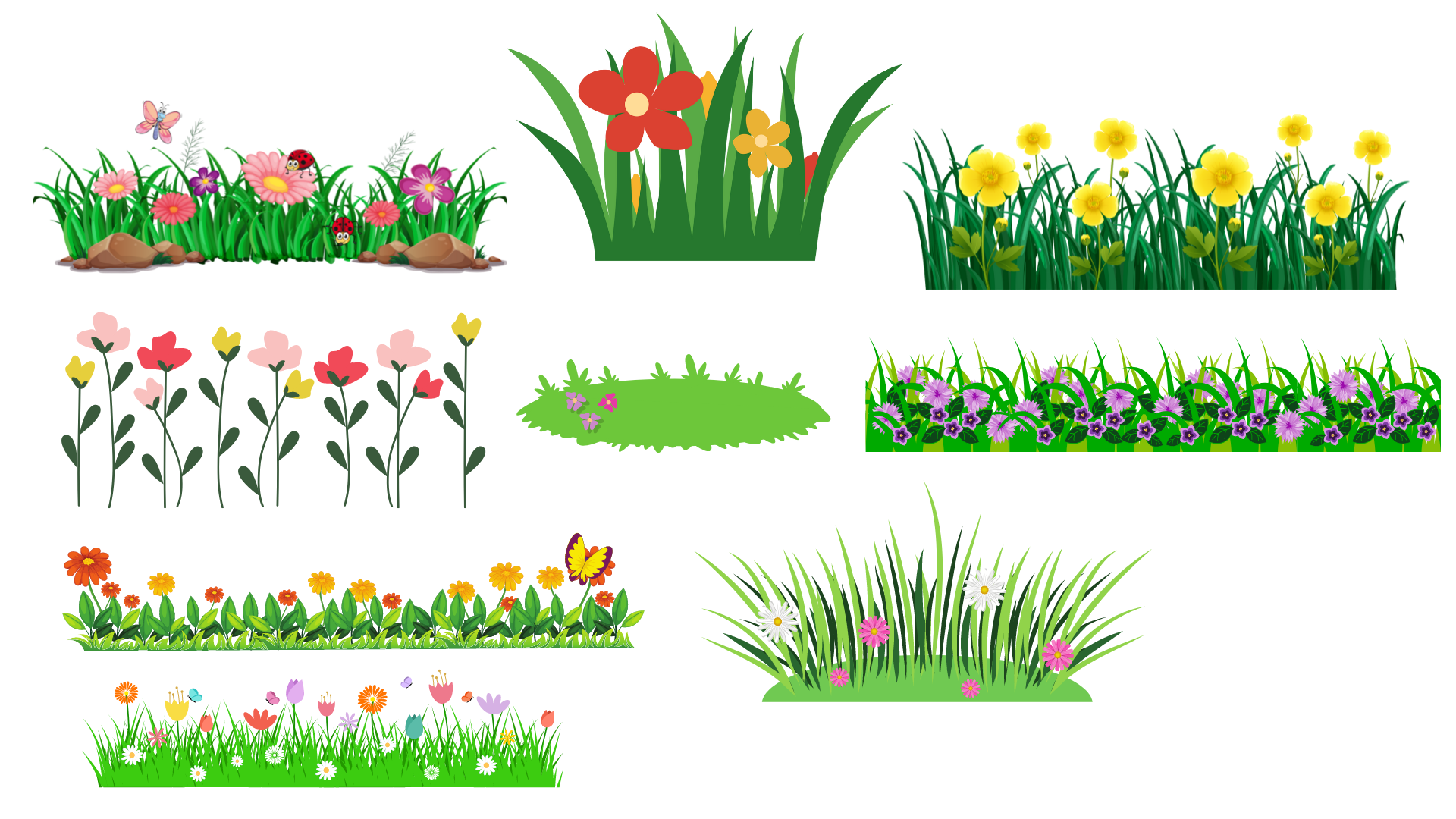 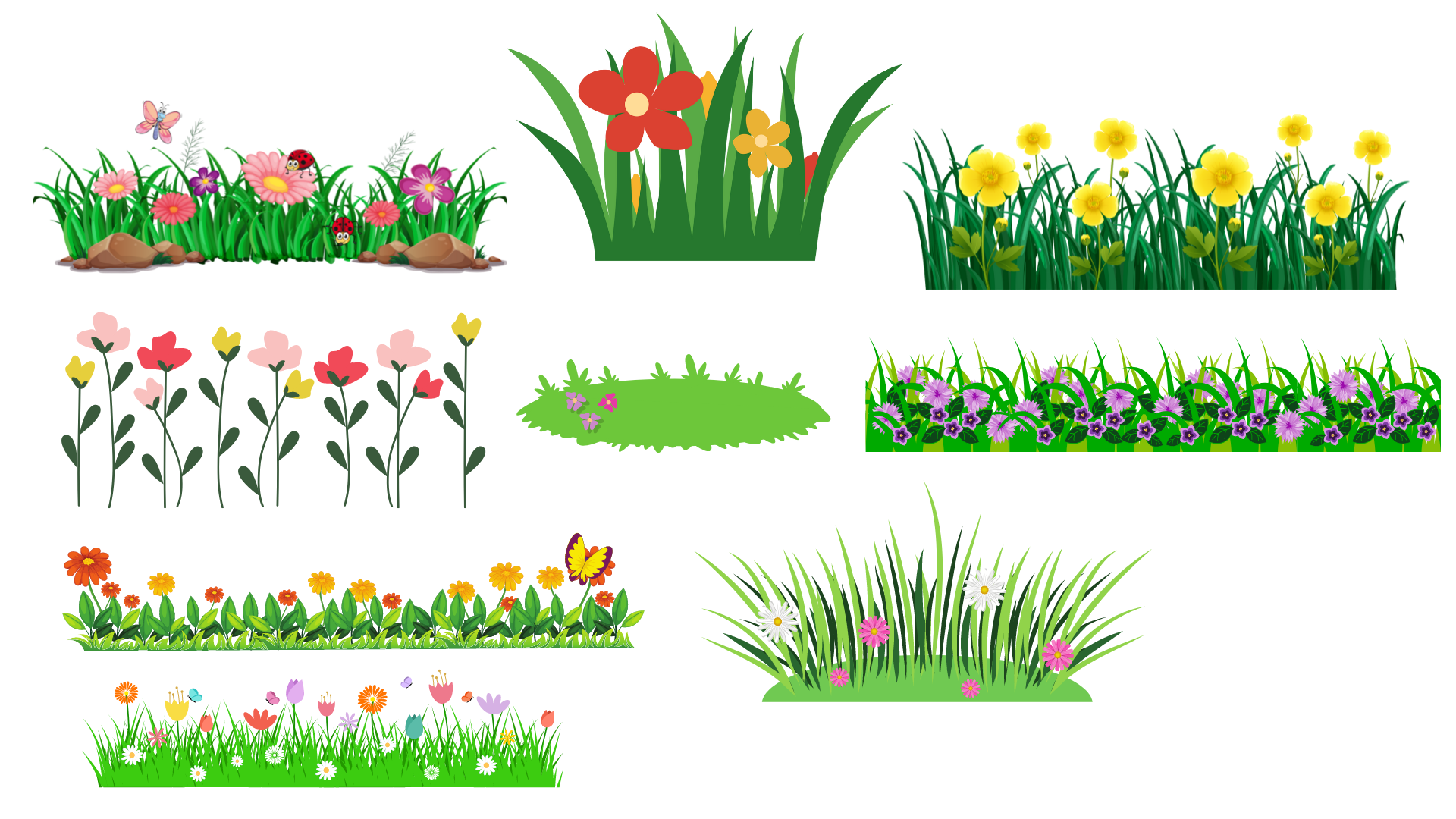 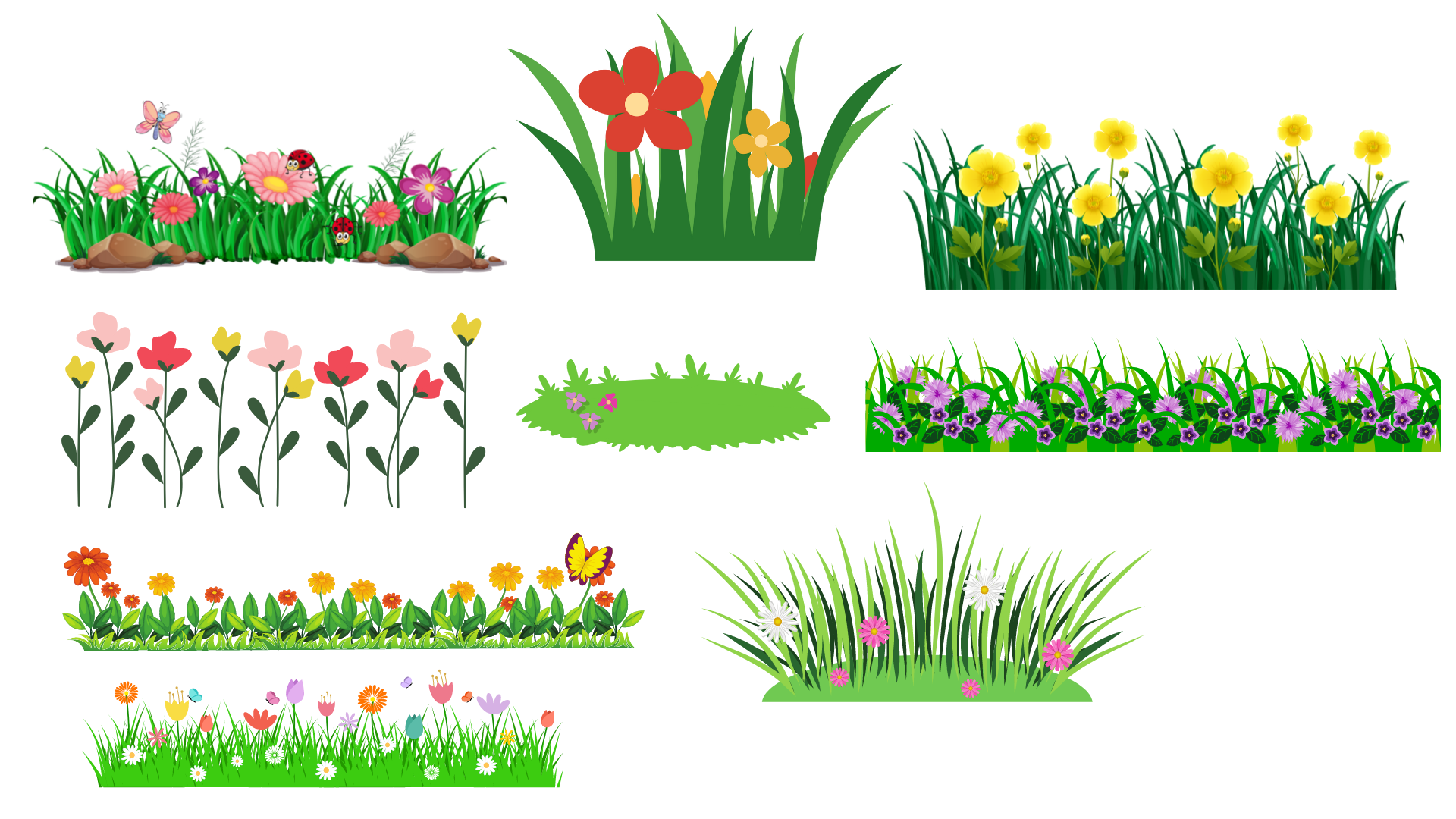 vỗ
lay động
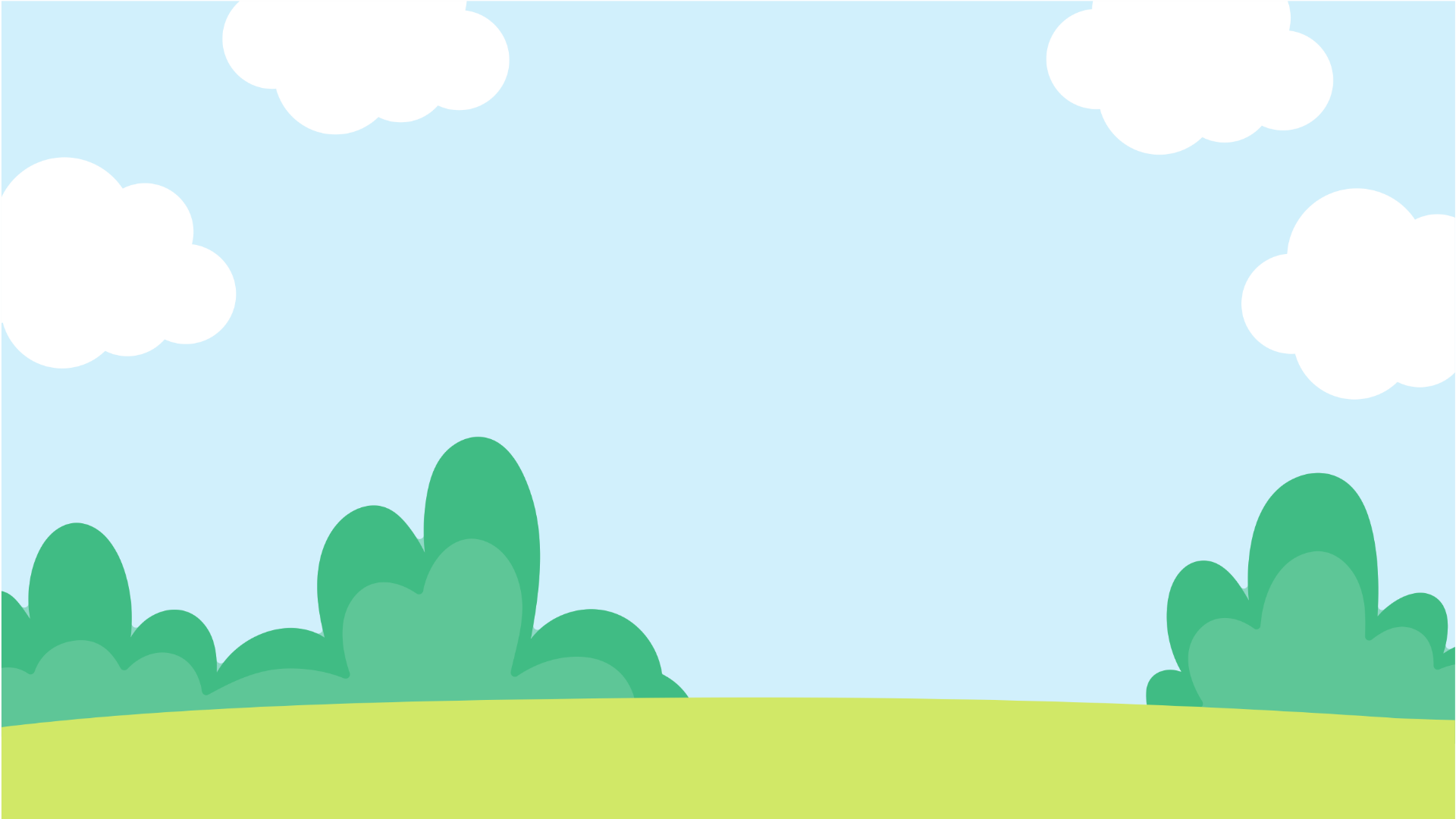 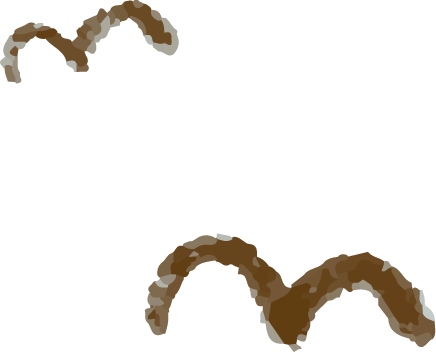 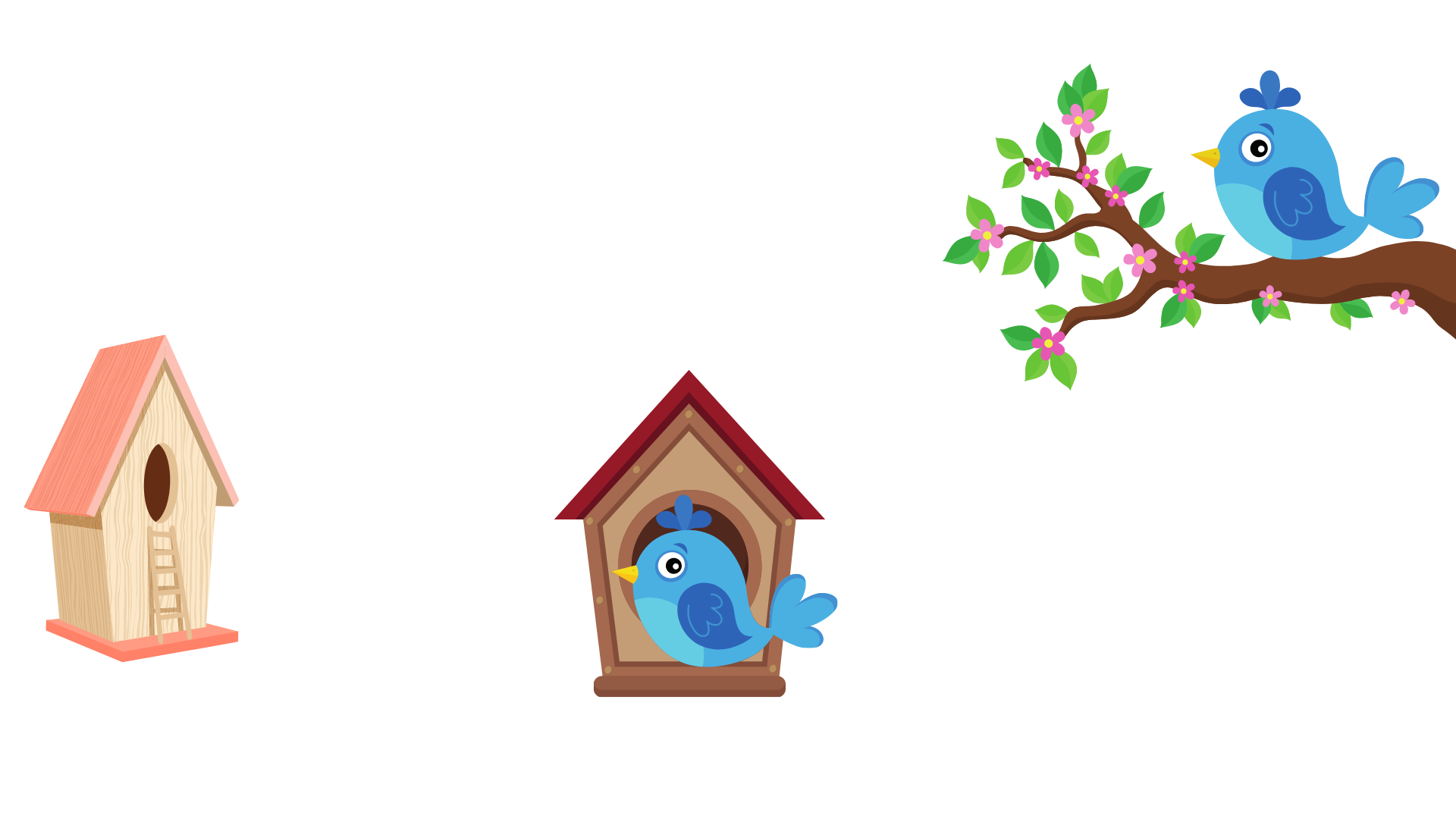 vỗ
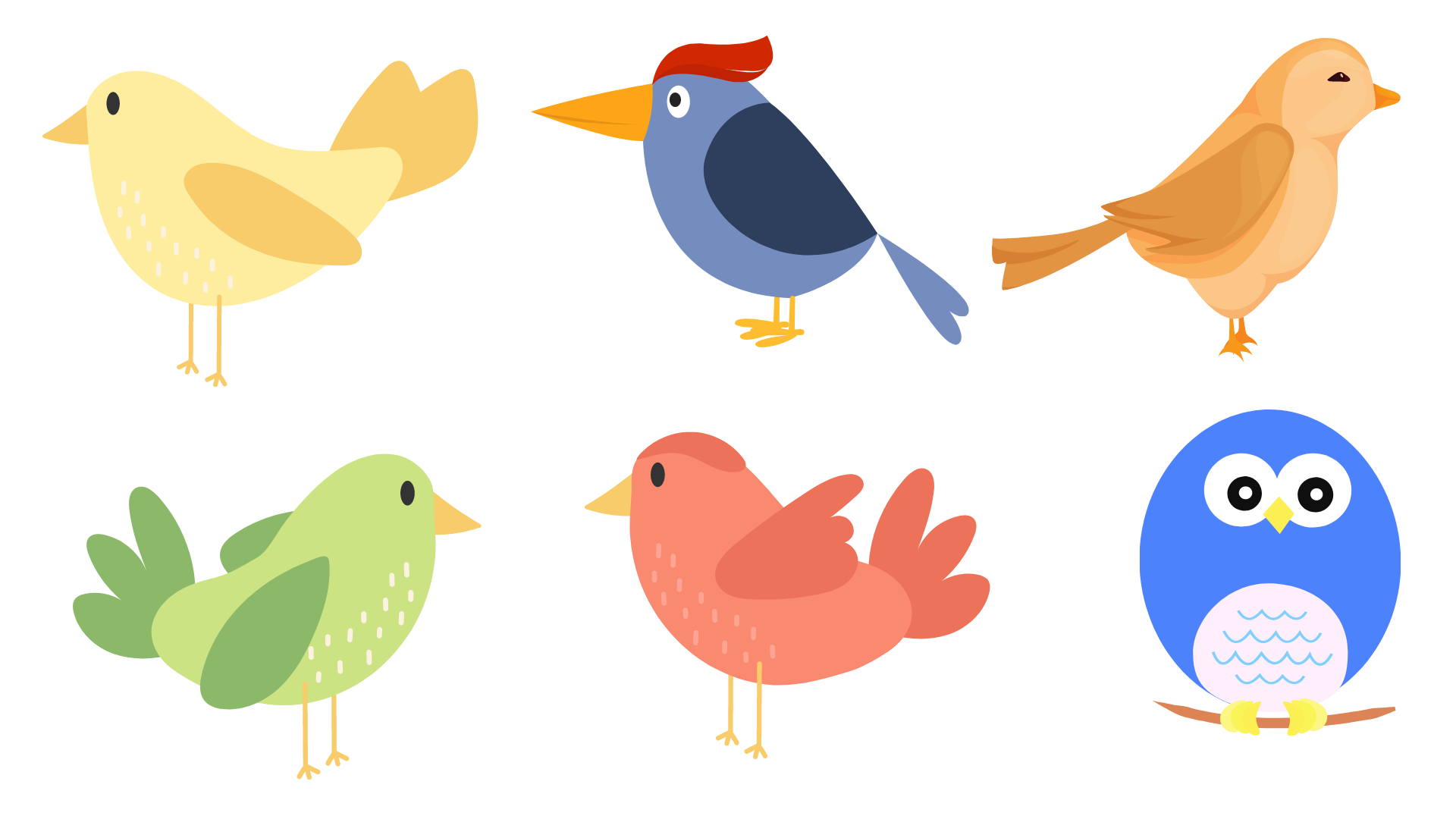 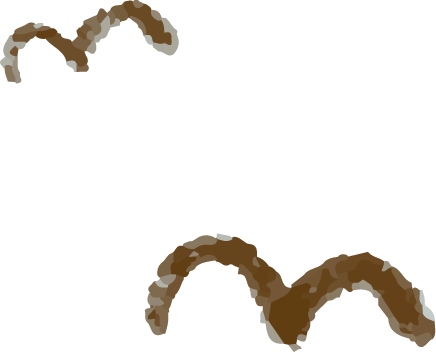 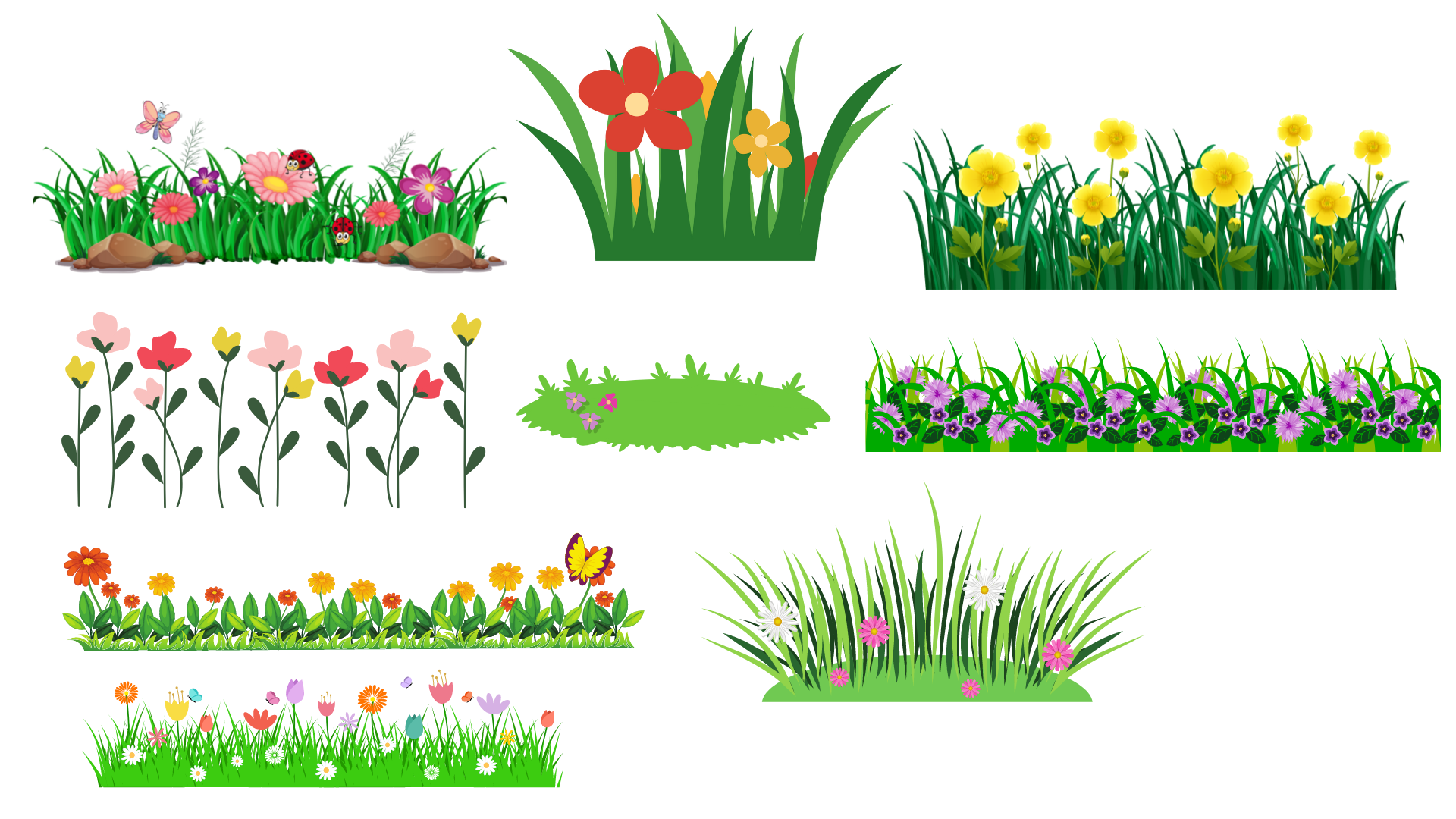 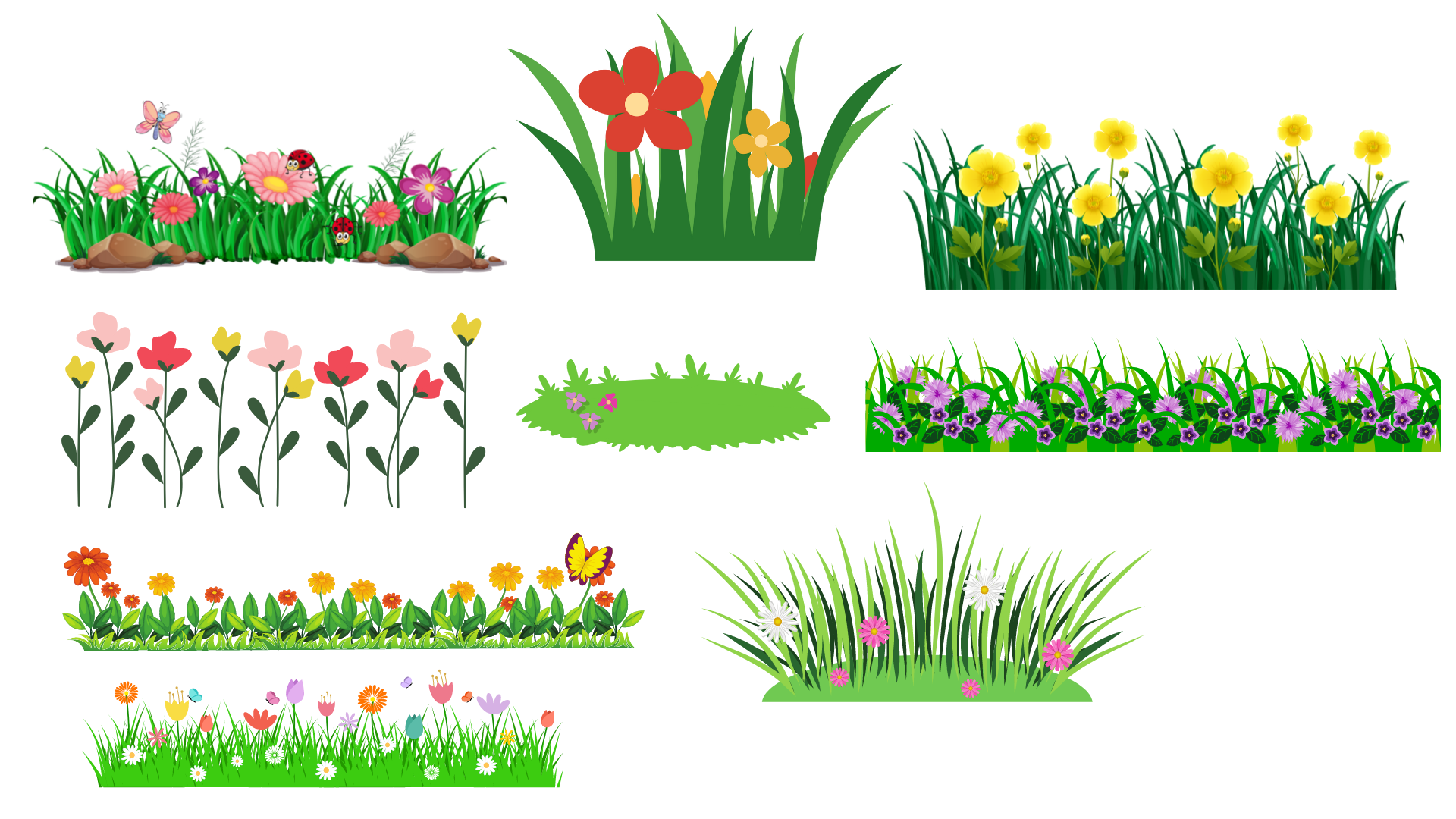 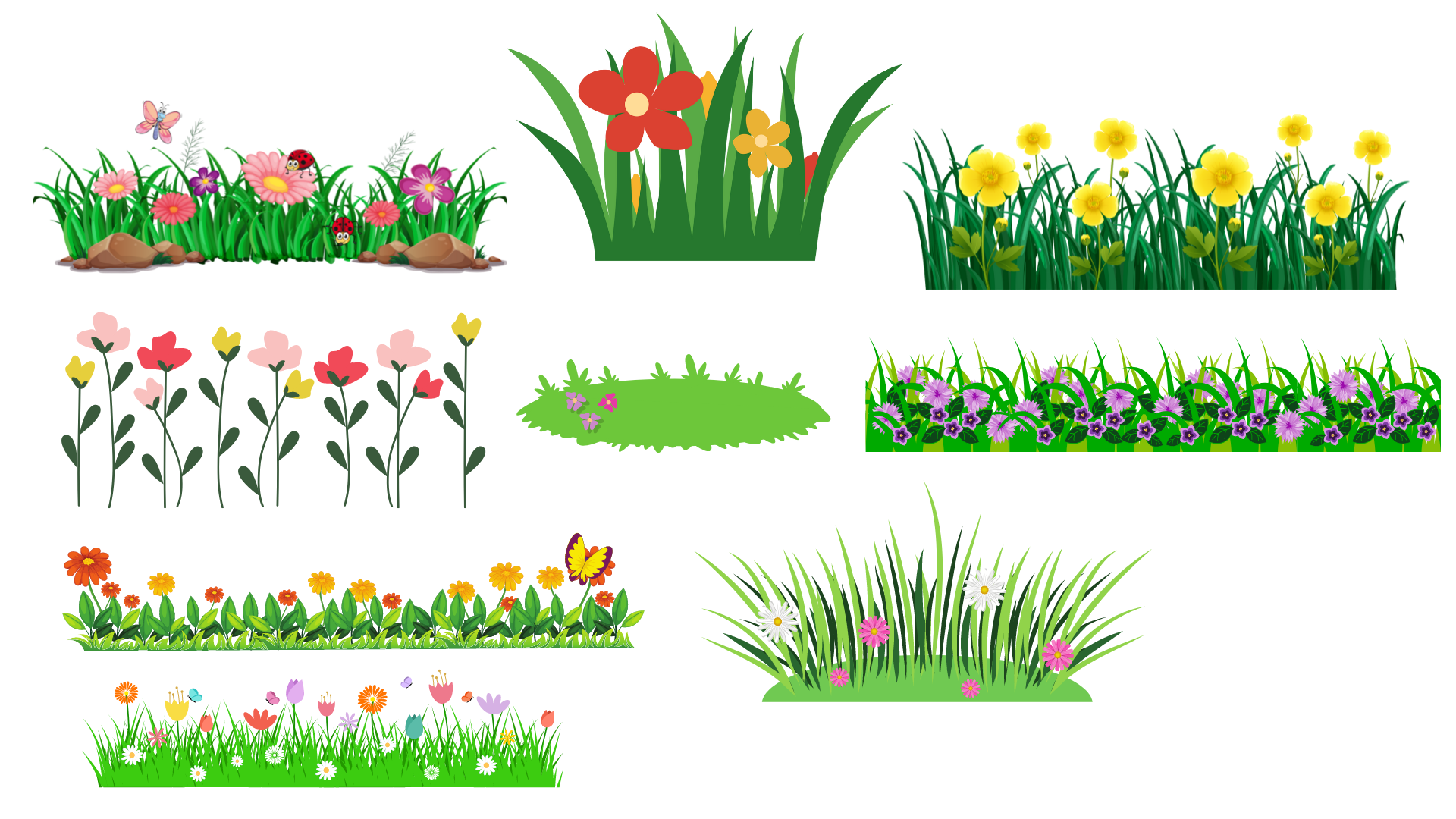 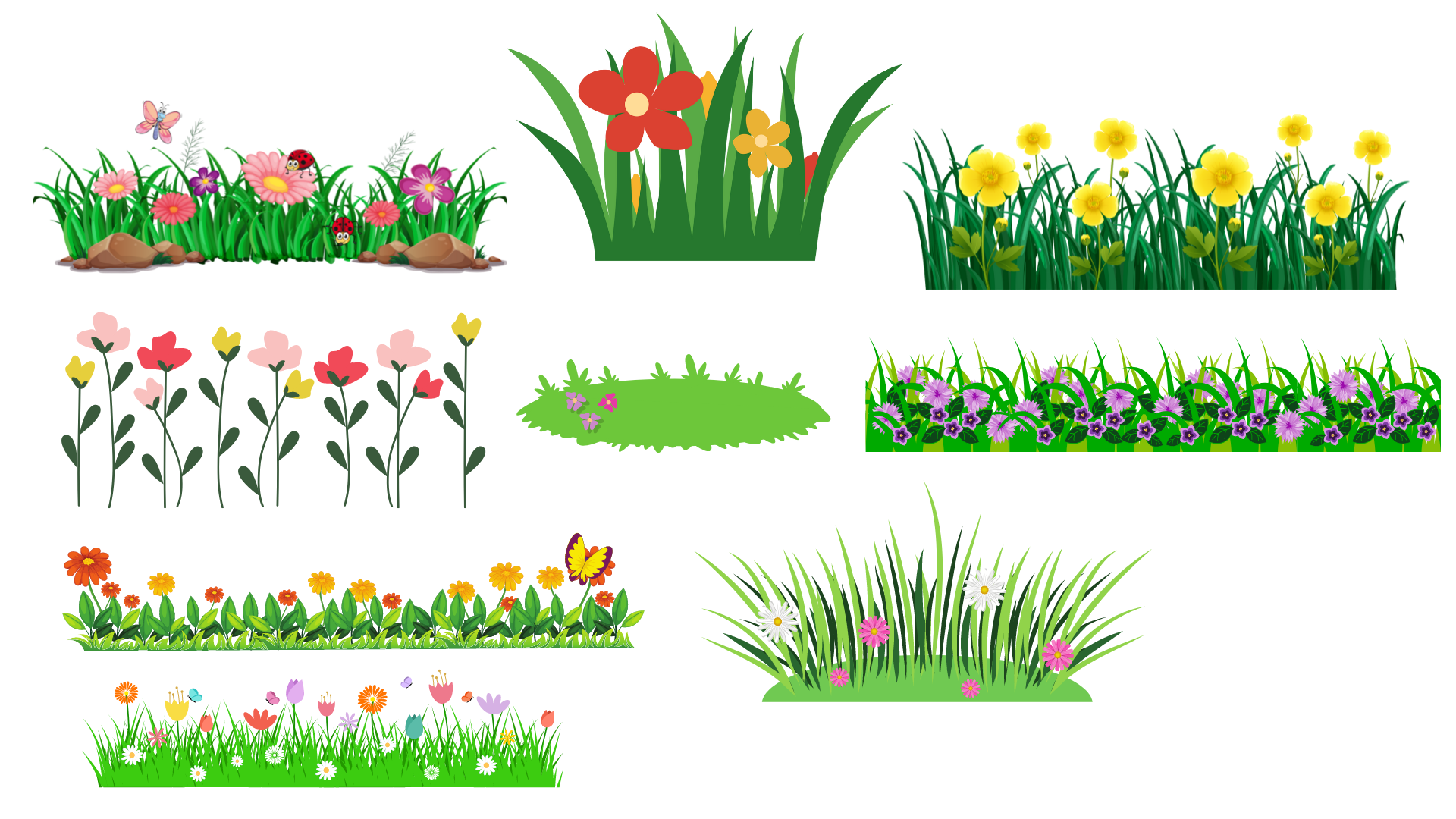 vỗ
bầy ong
lay động
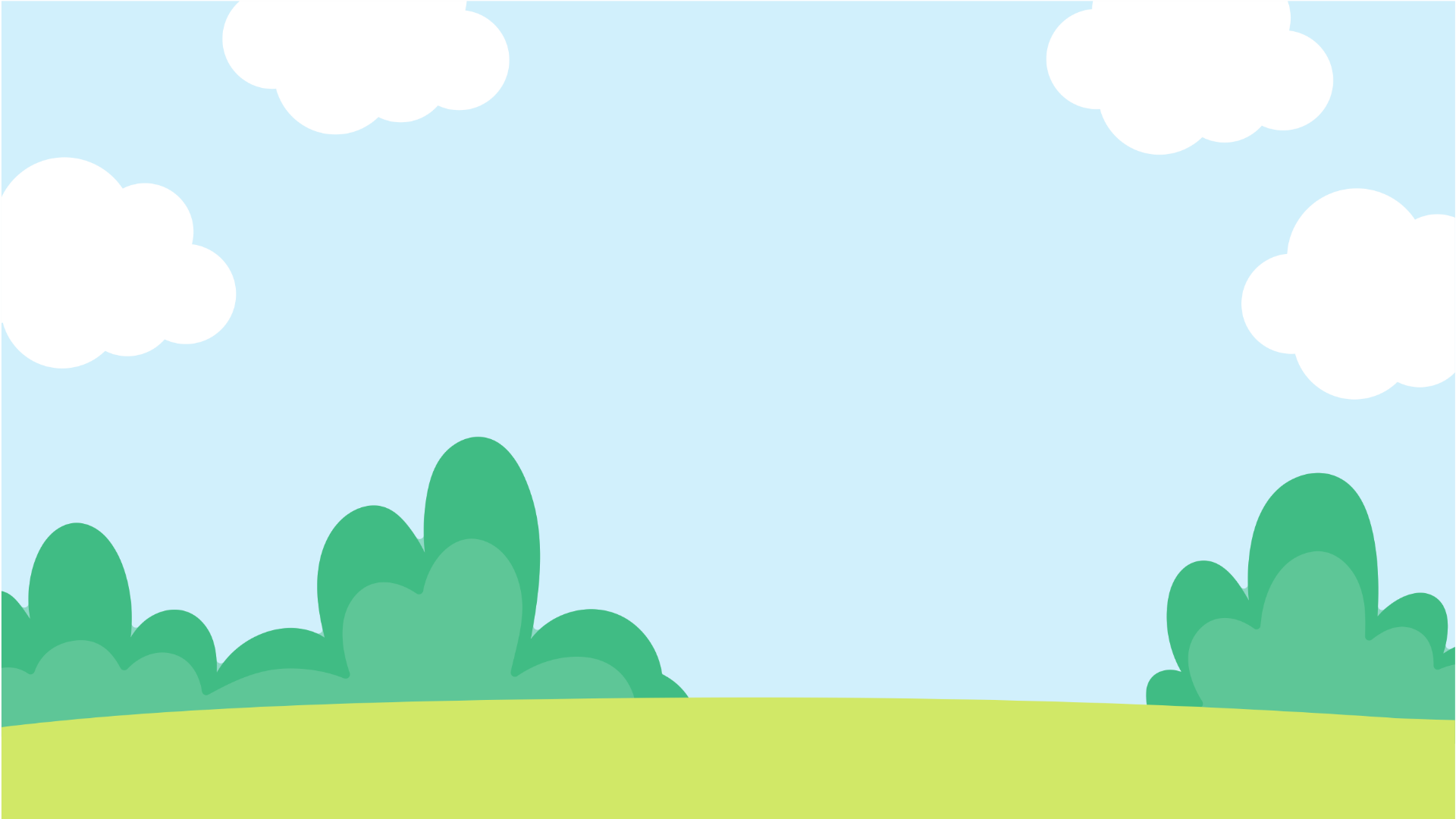 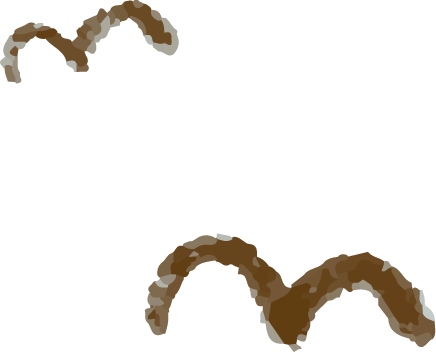 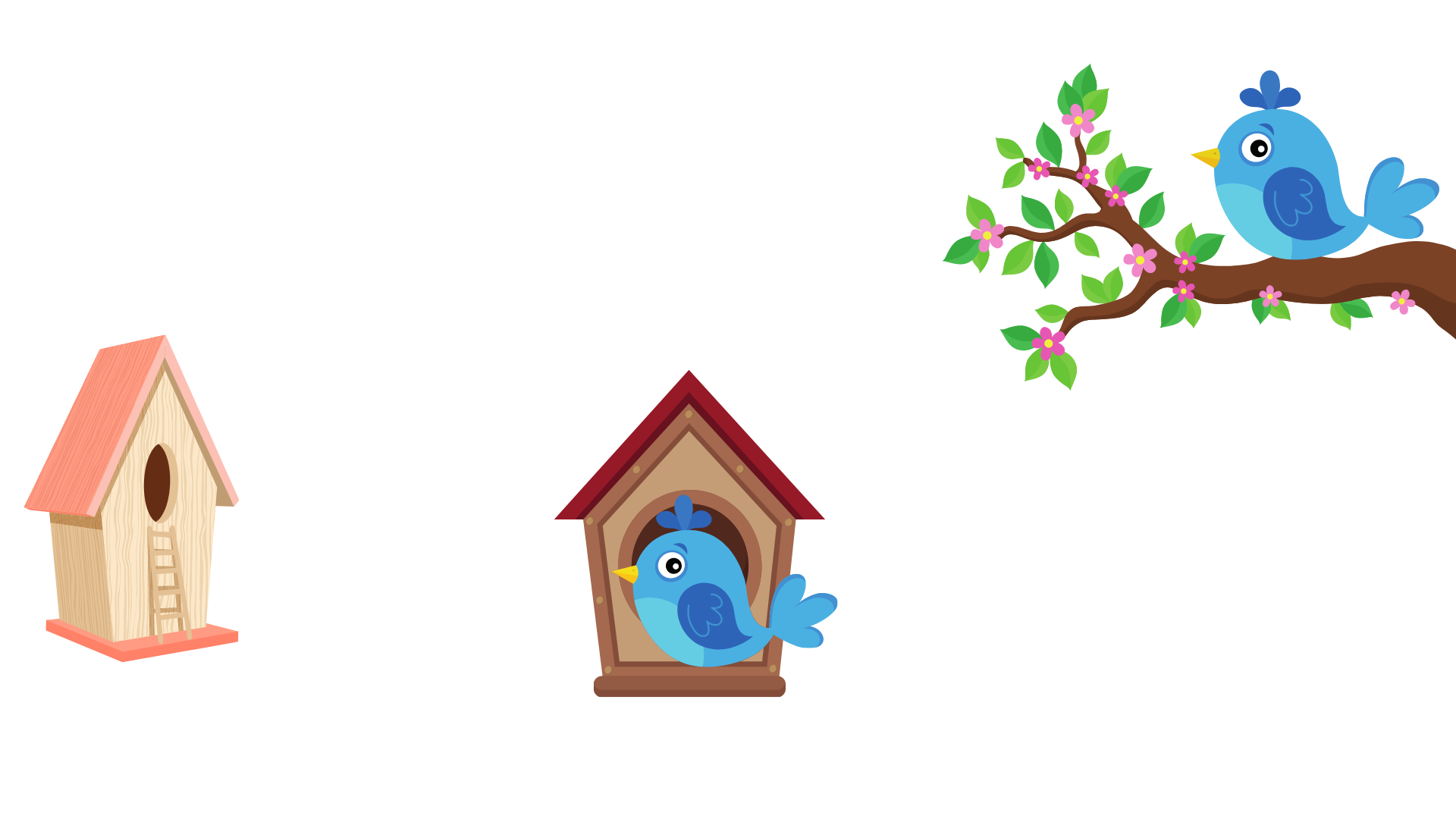 bầy ong
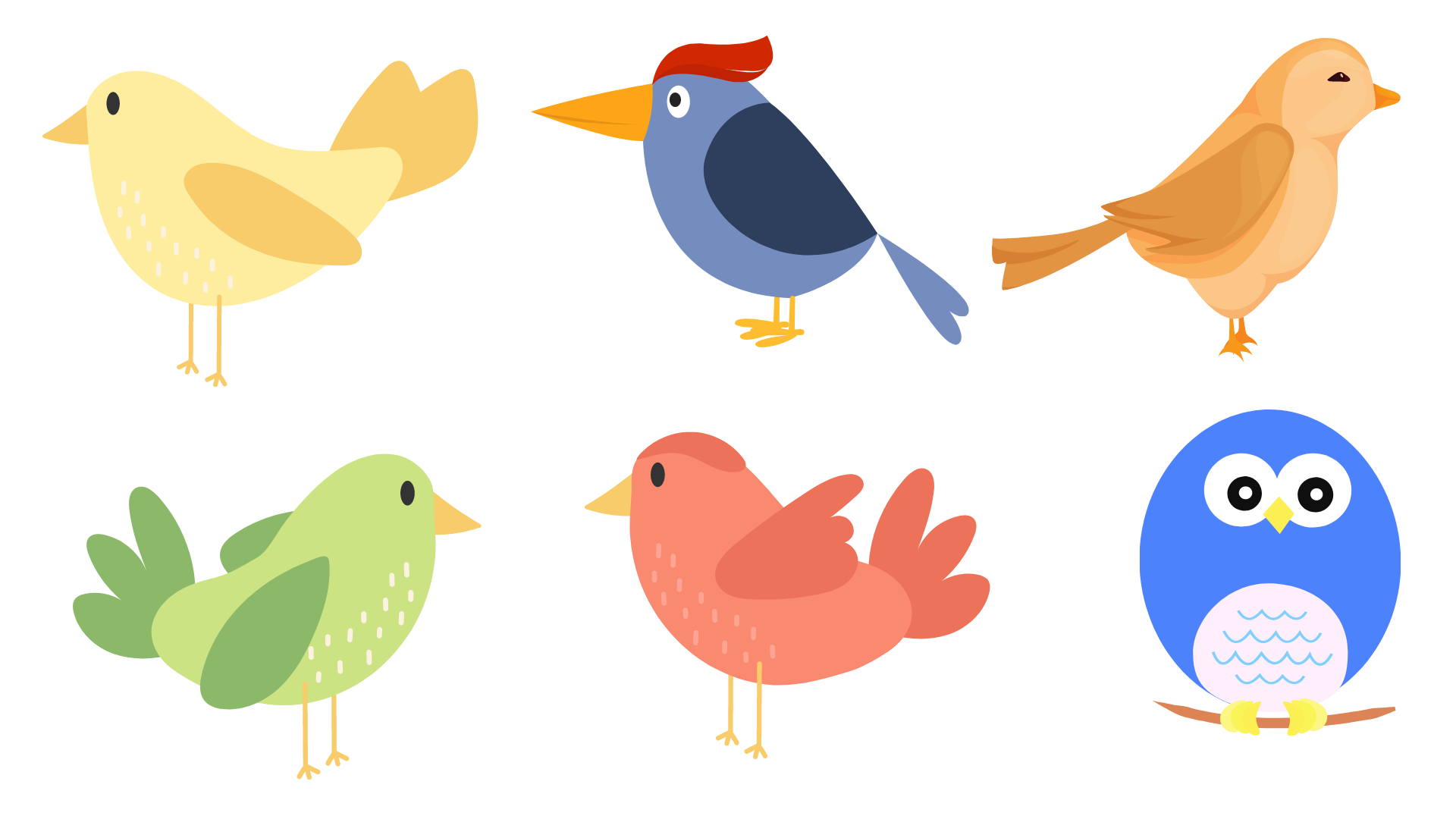 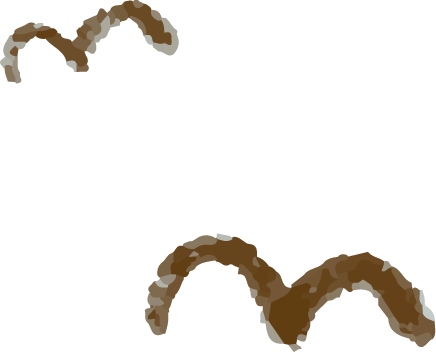 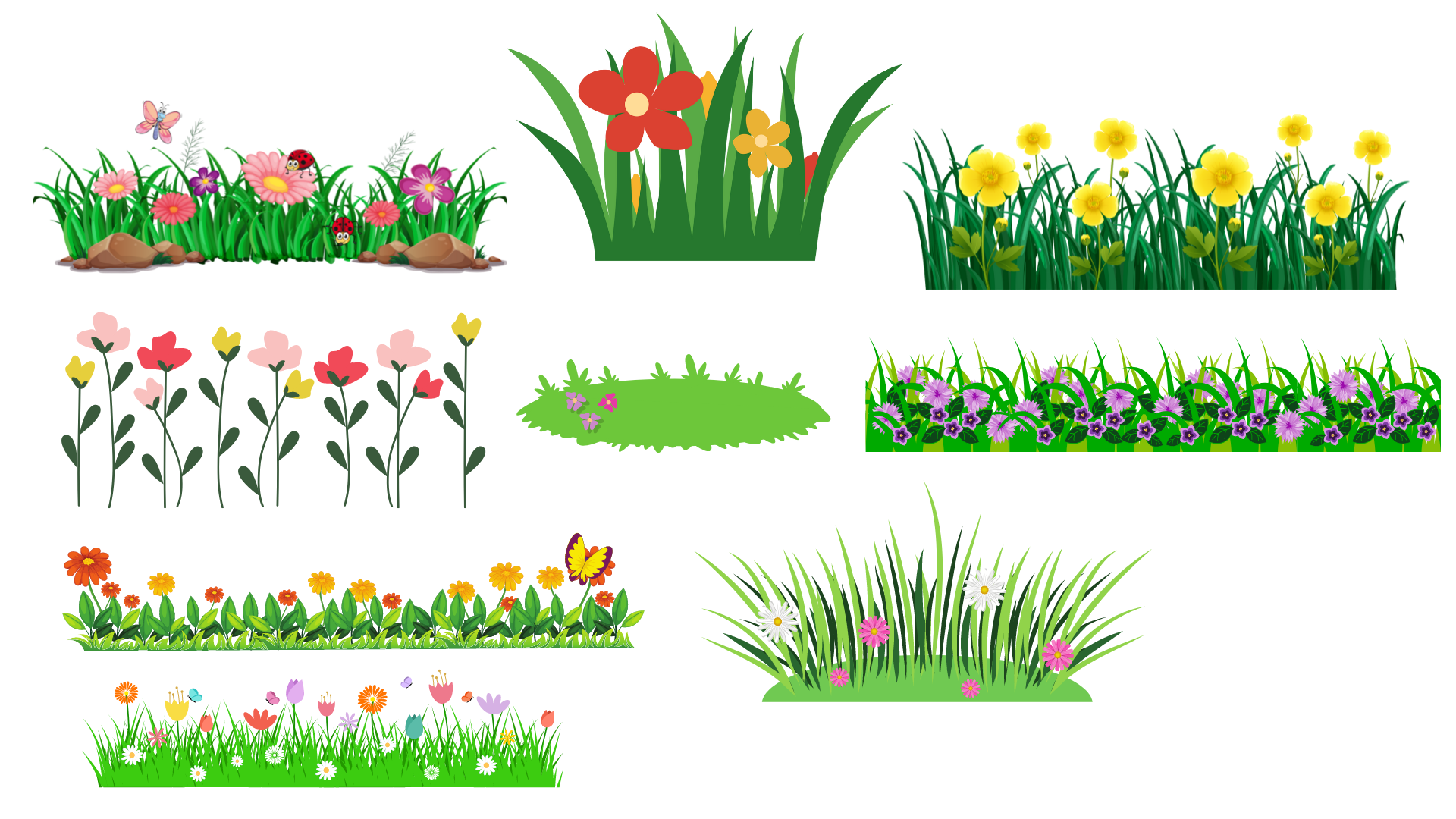 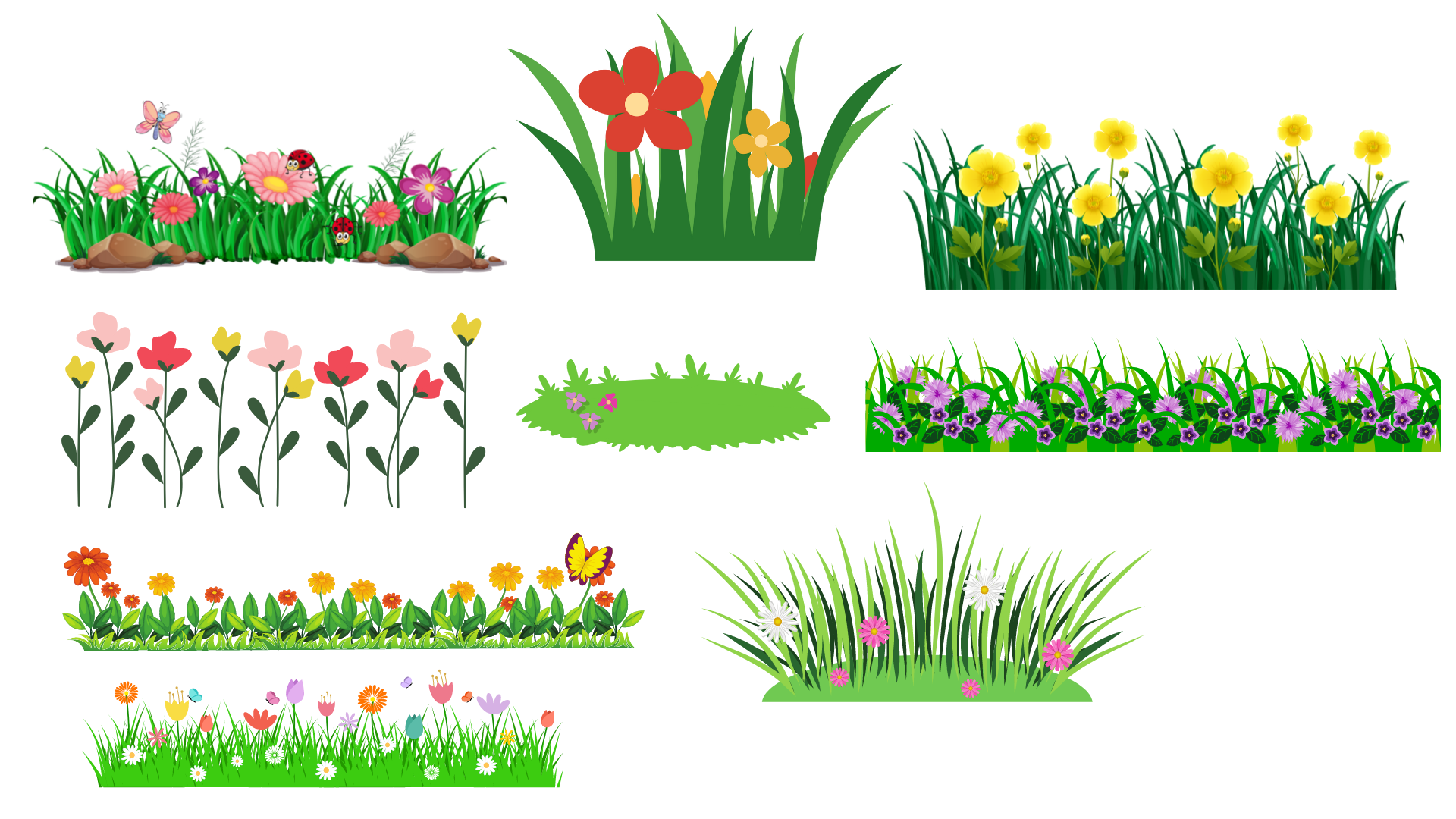 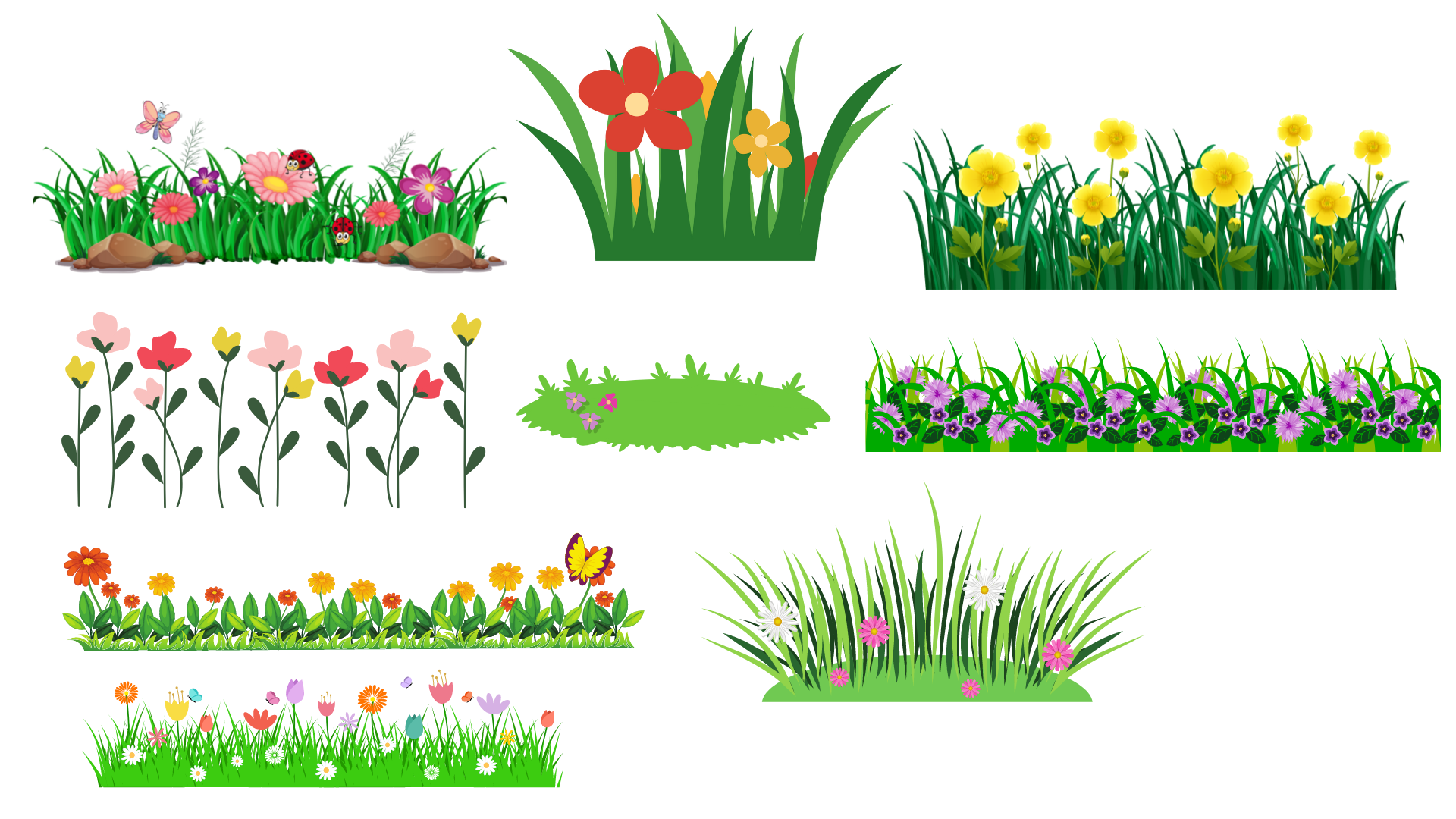 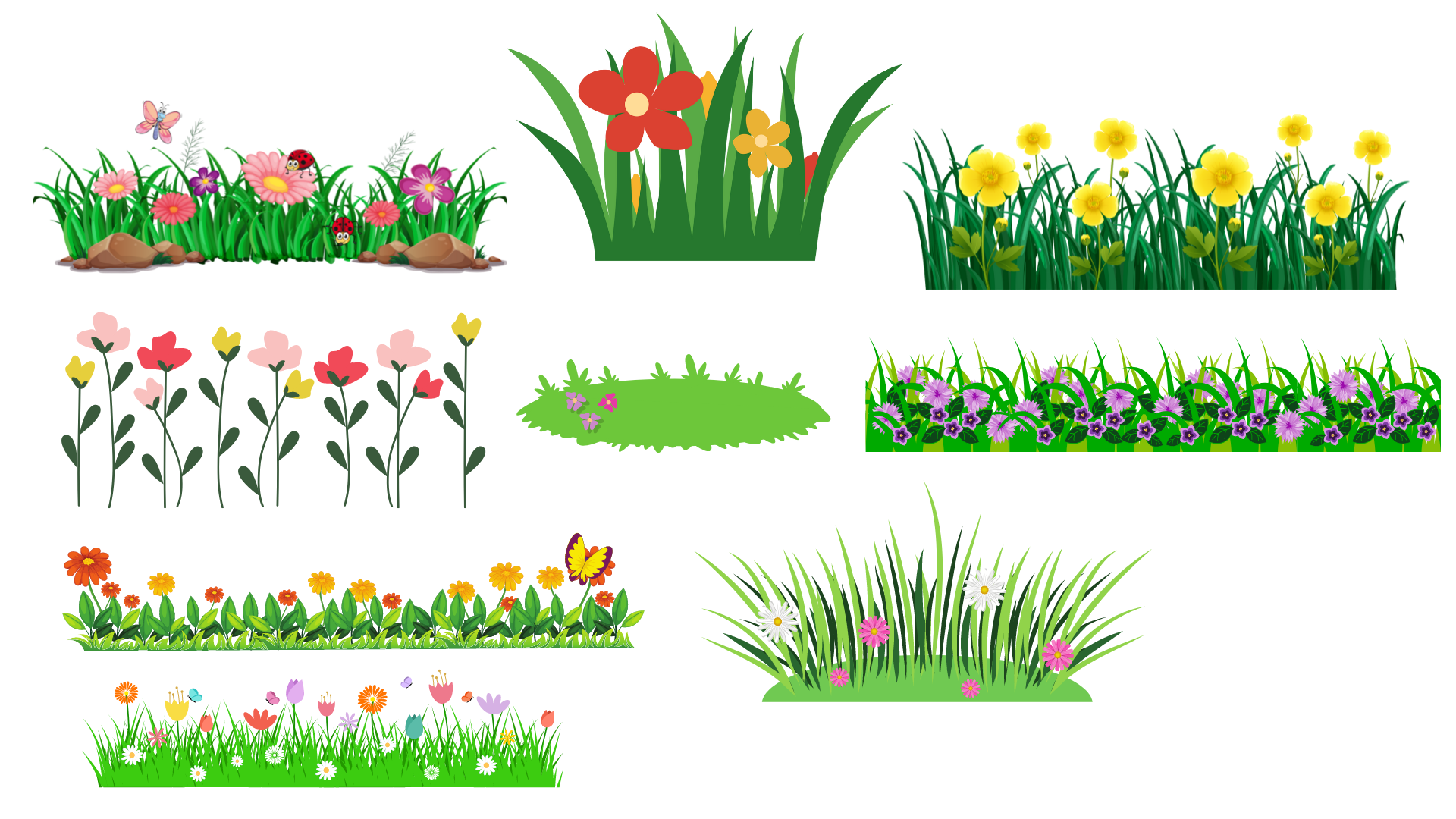 vỗ
rải
bầy ong
lay động
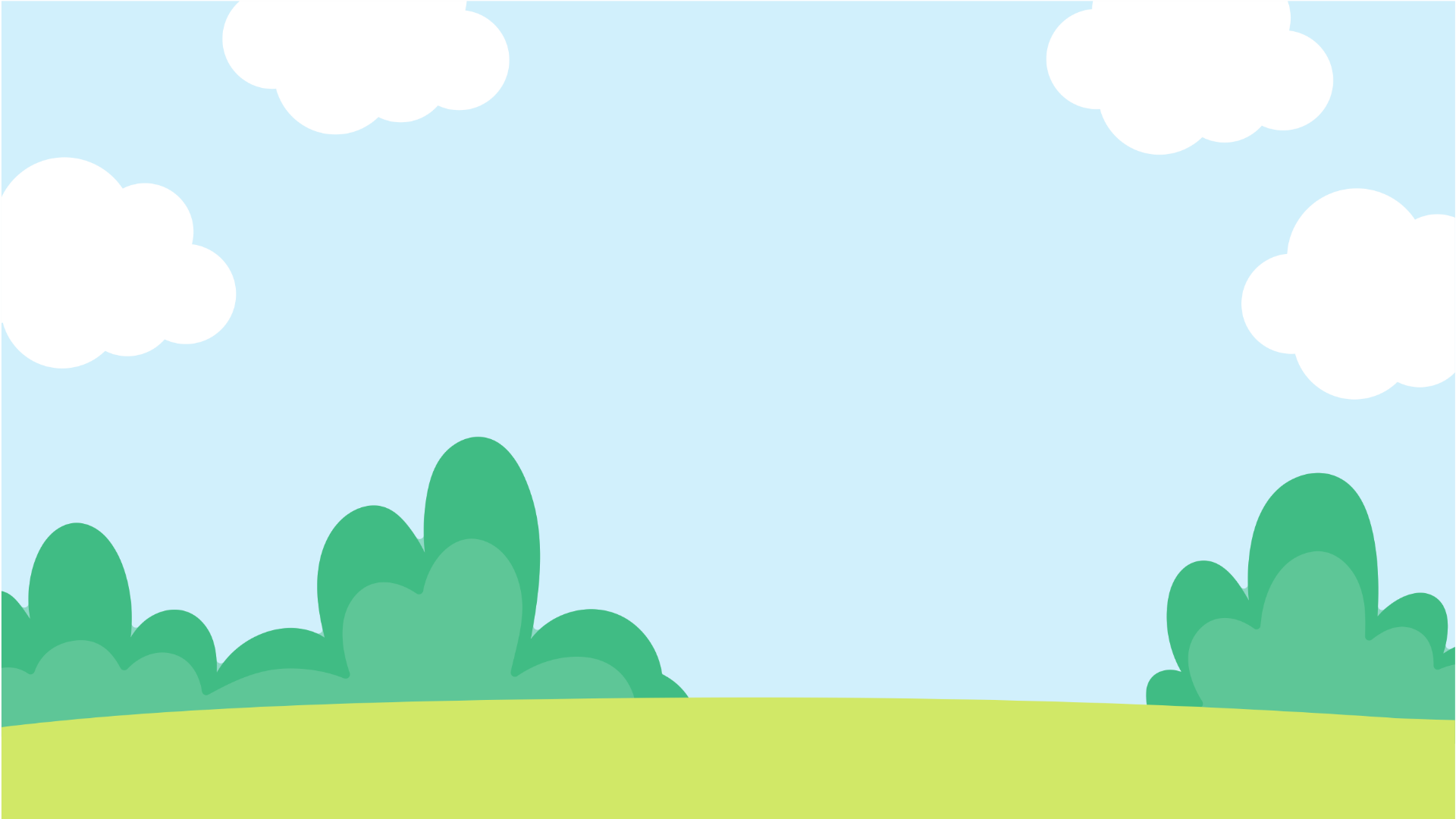 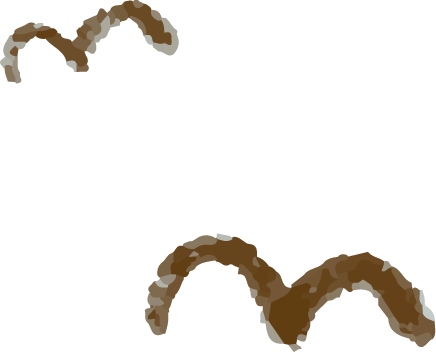 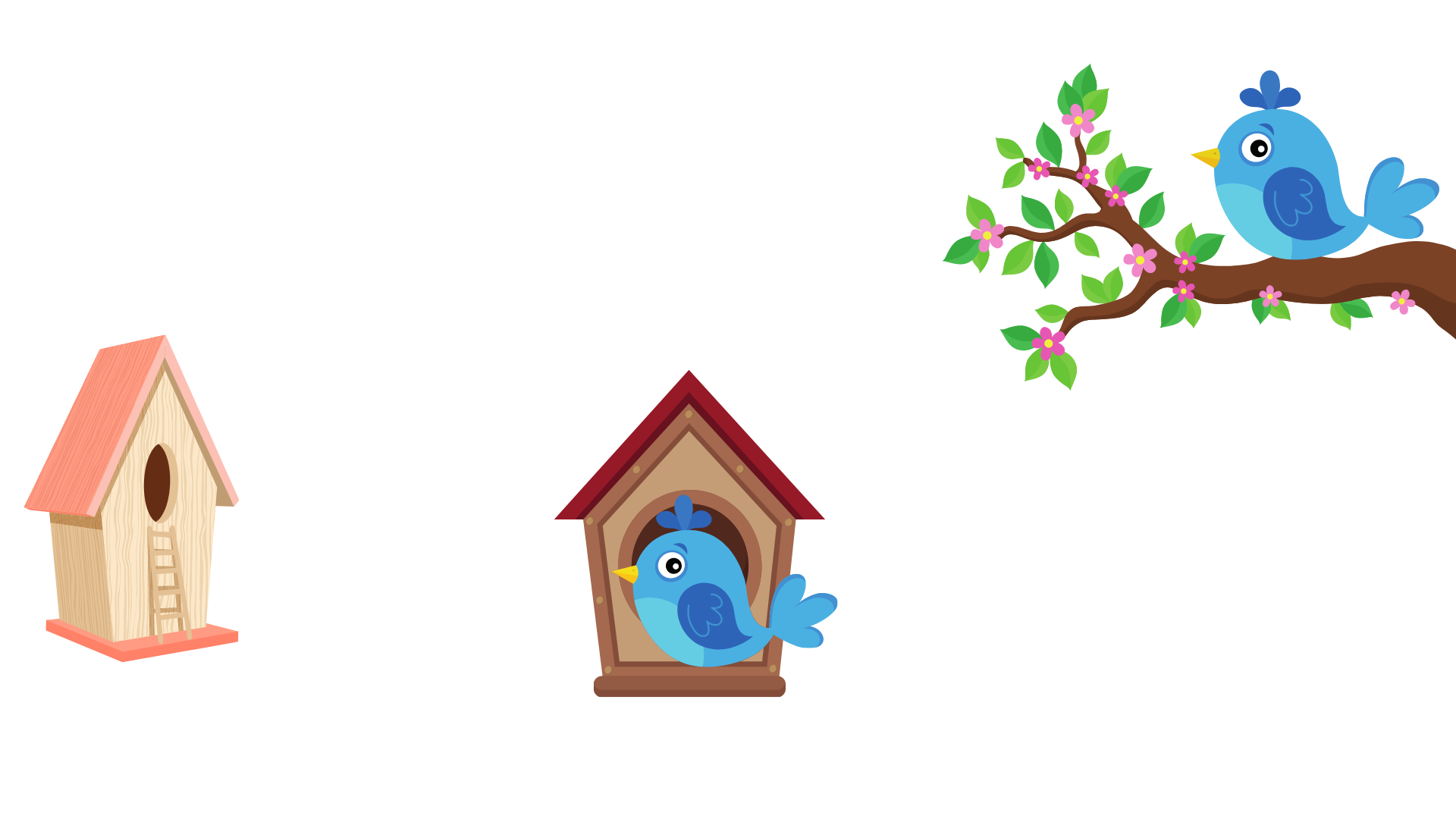 rải
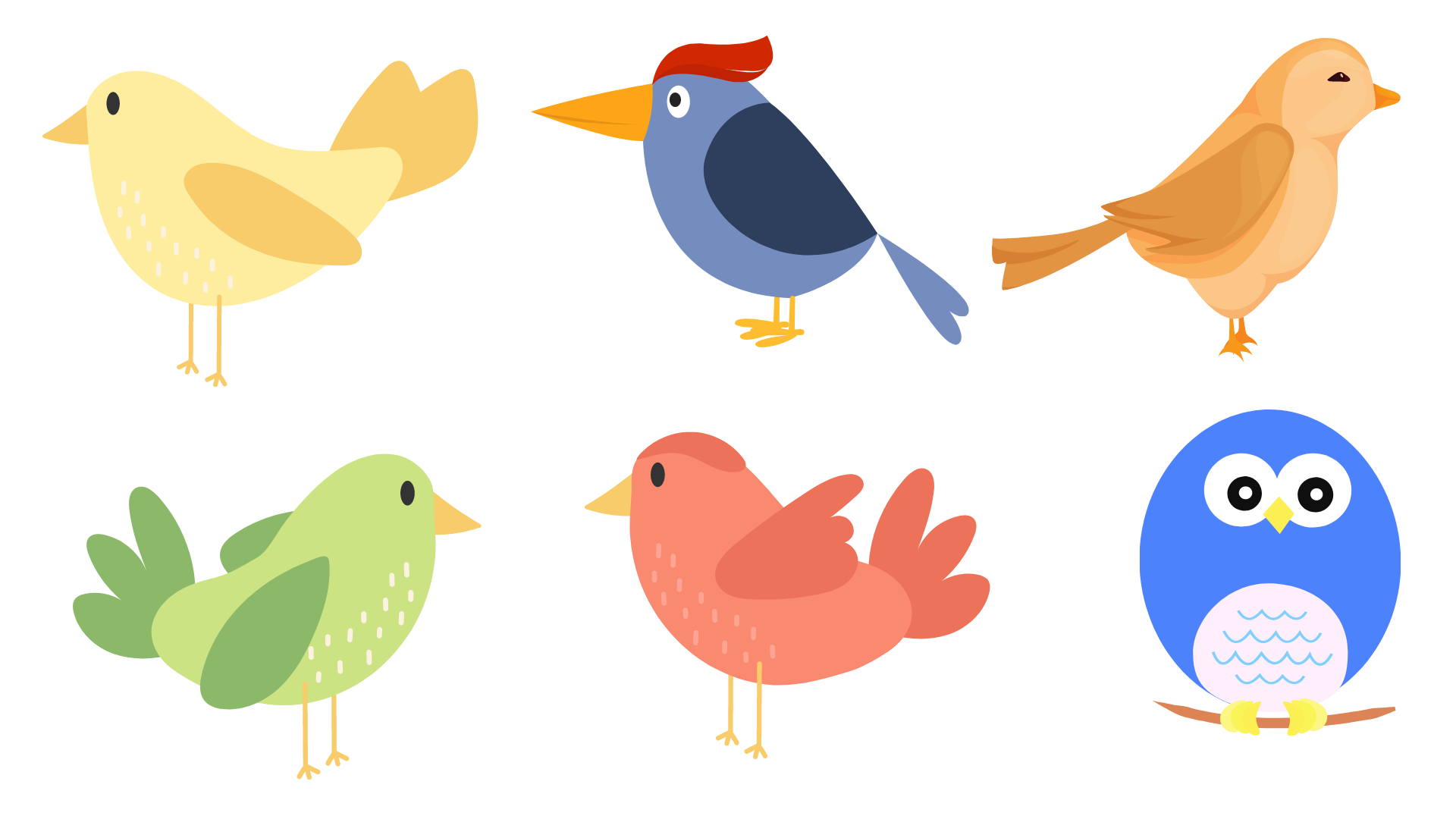 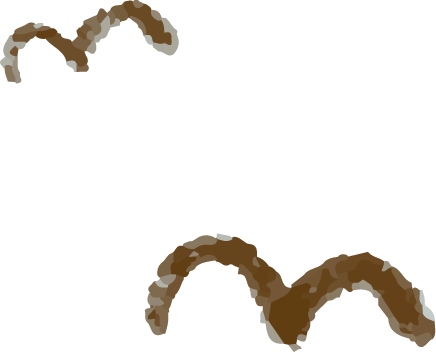 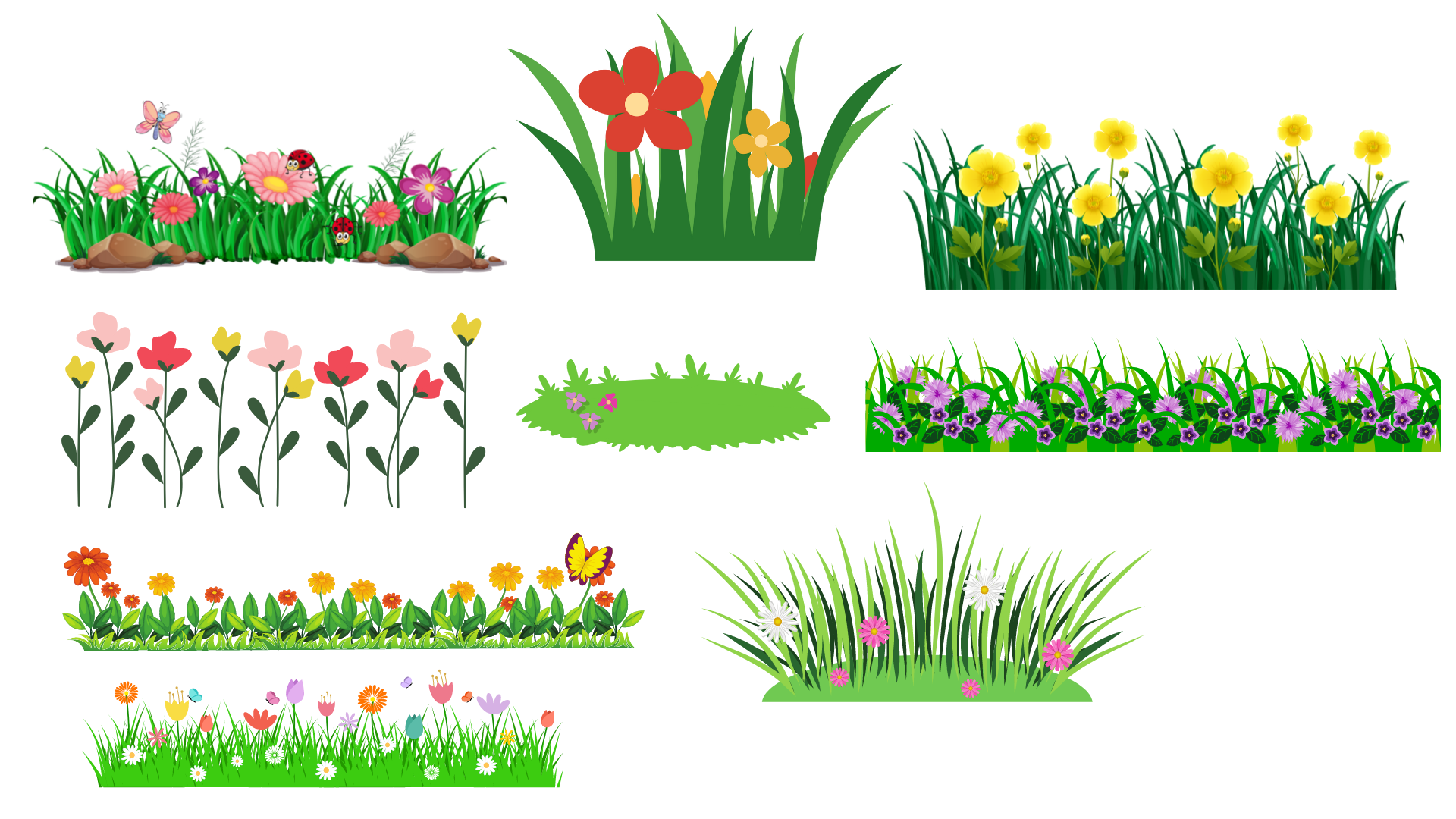 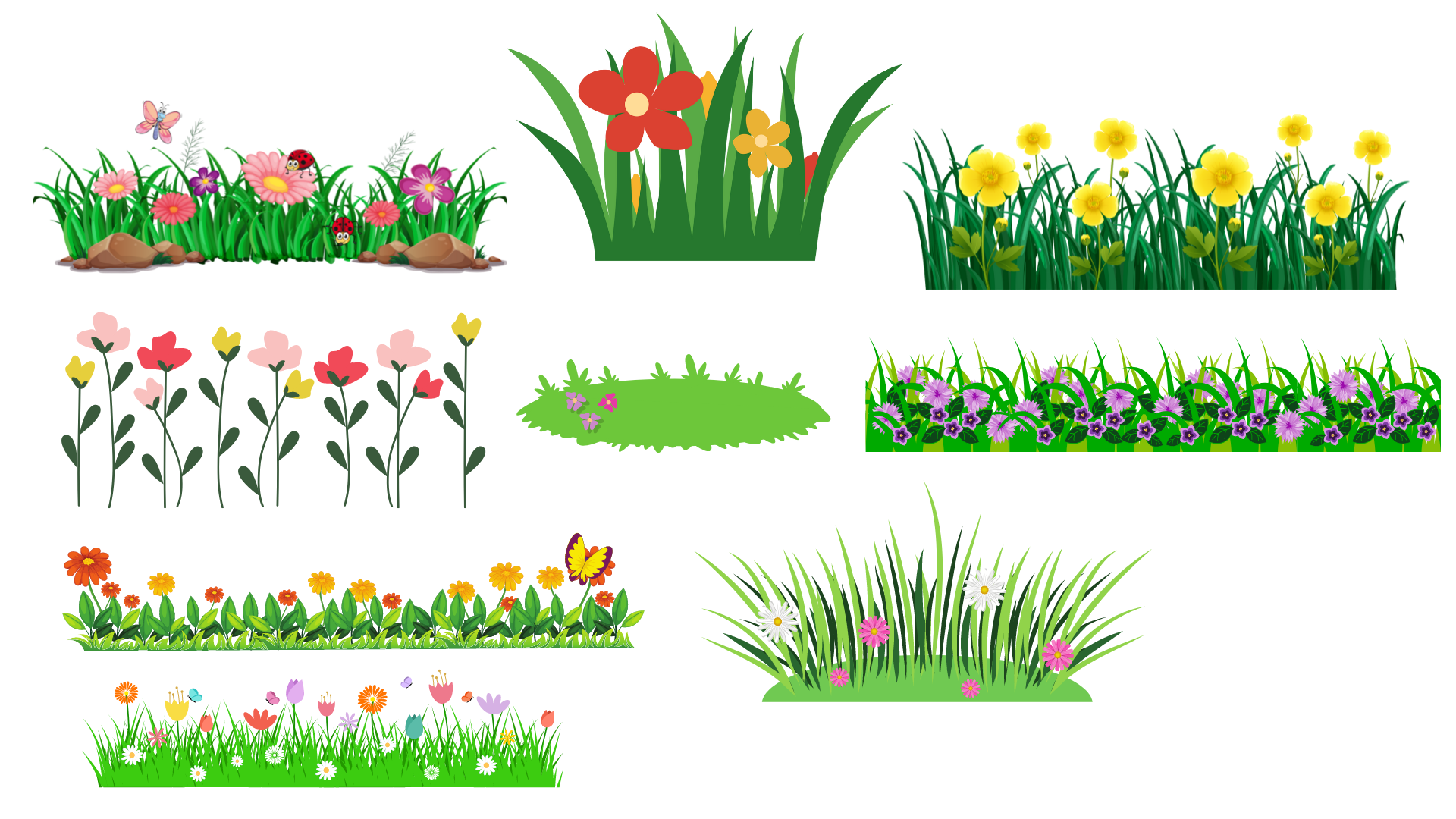 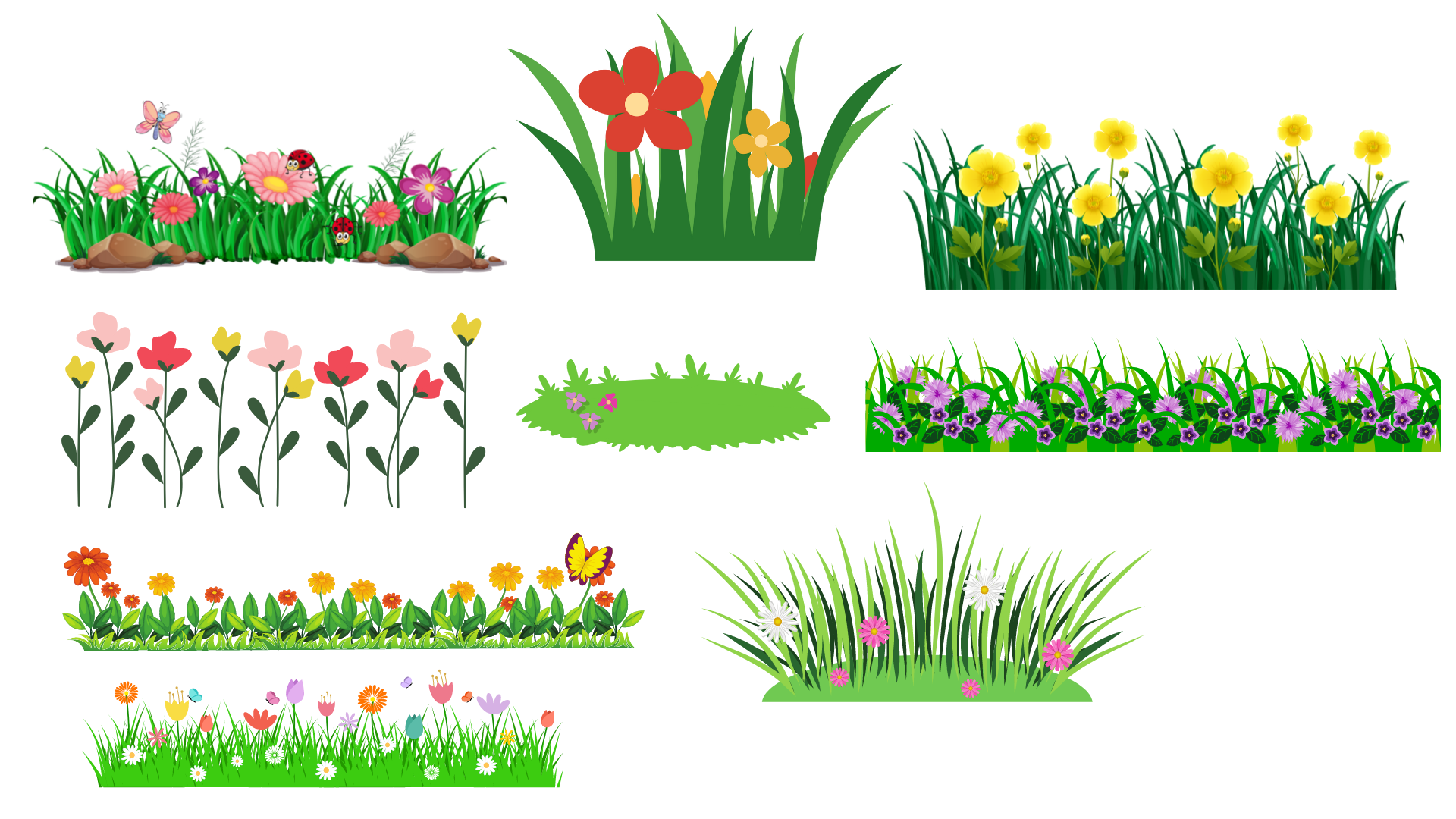 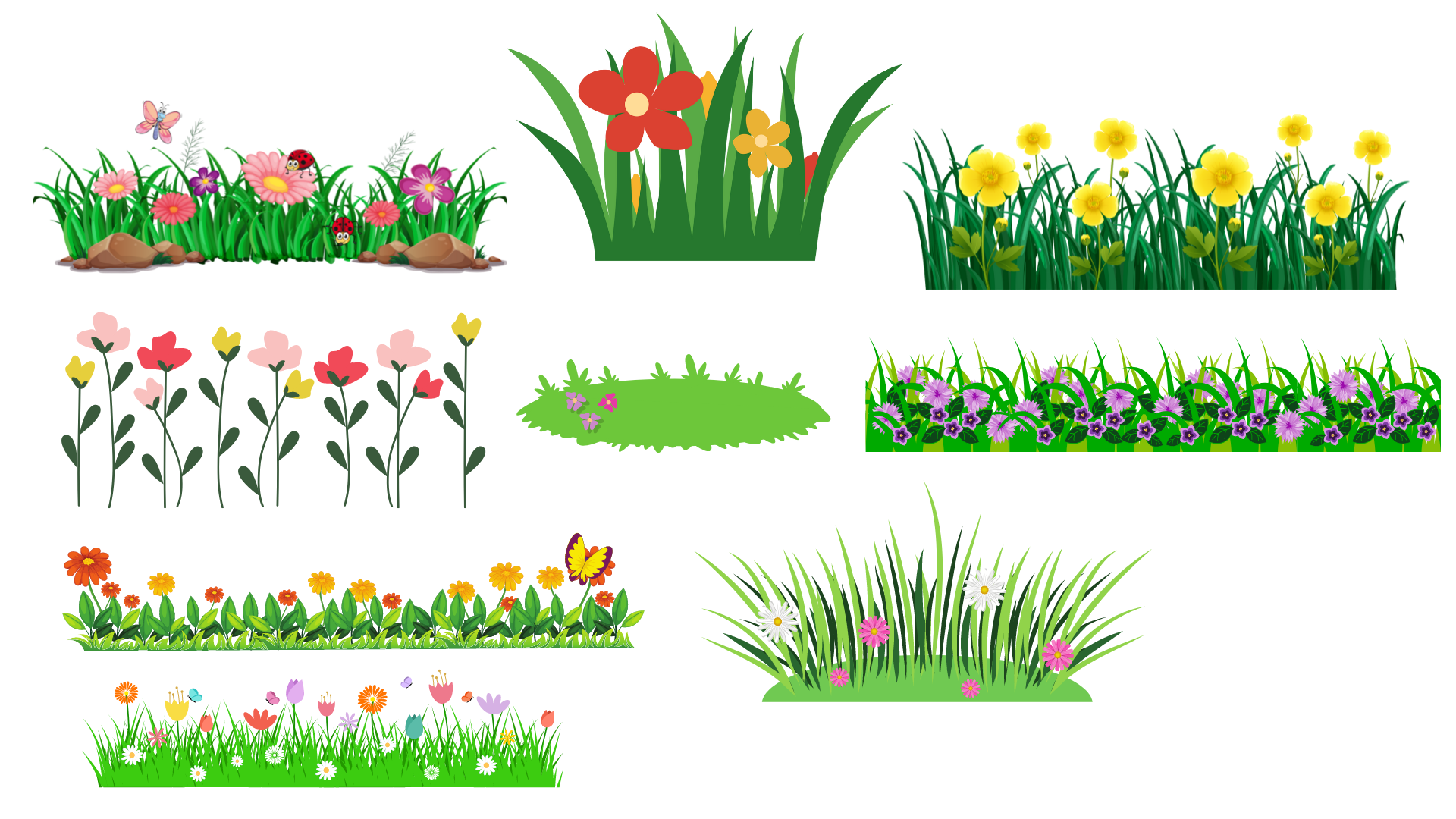 vỗ
rải
bầy ong
nhuộm óng
lay động
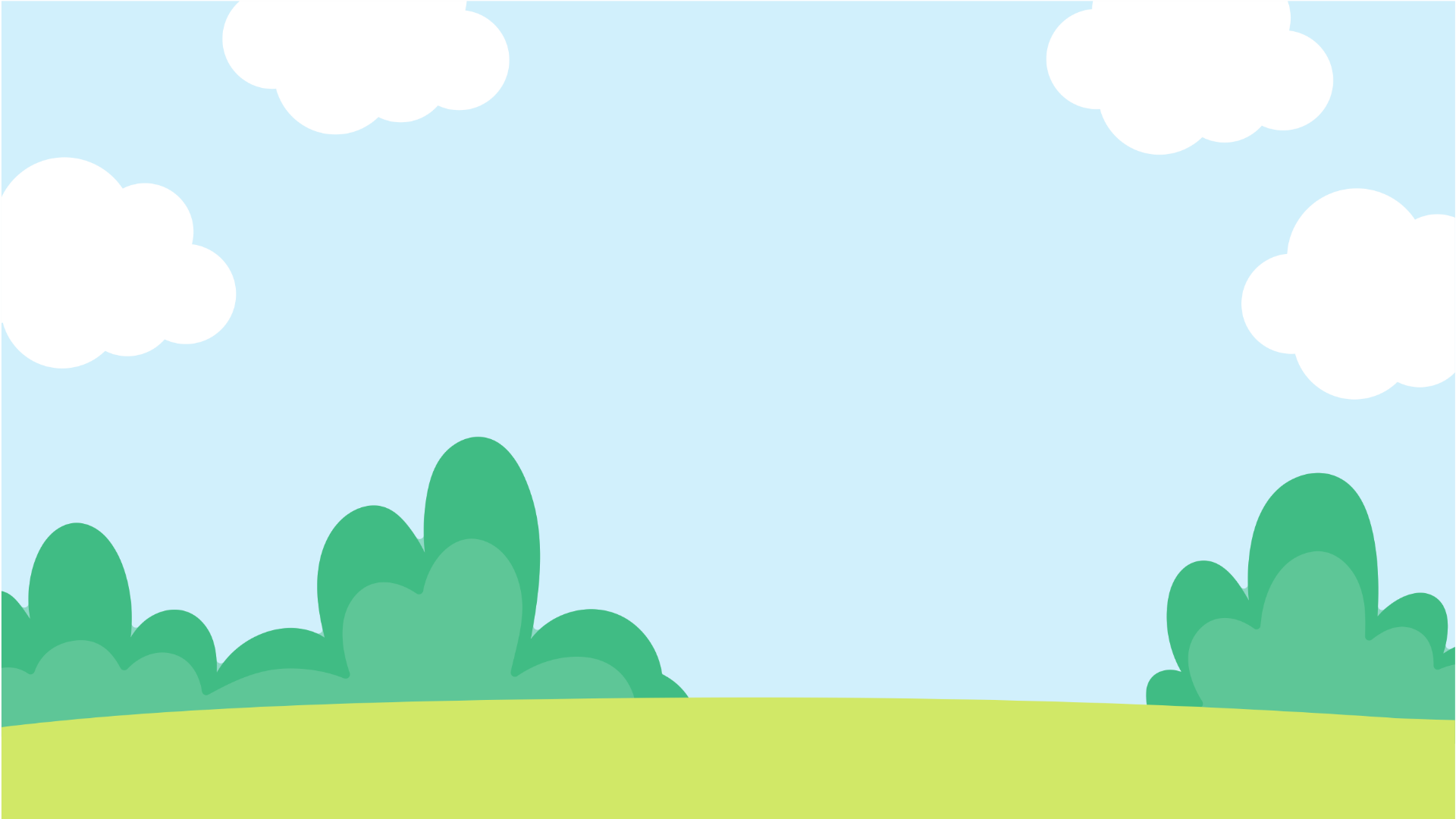 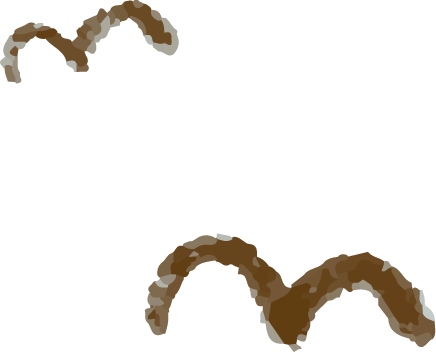 nhuộm óng
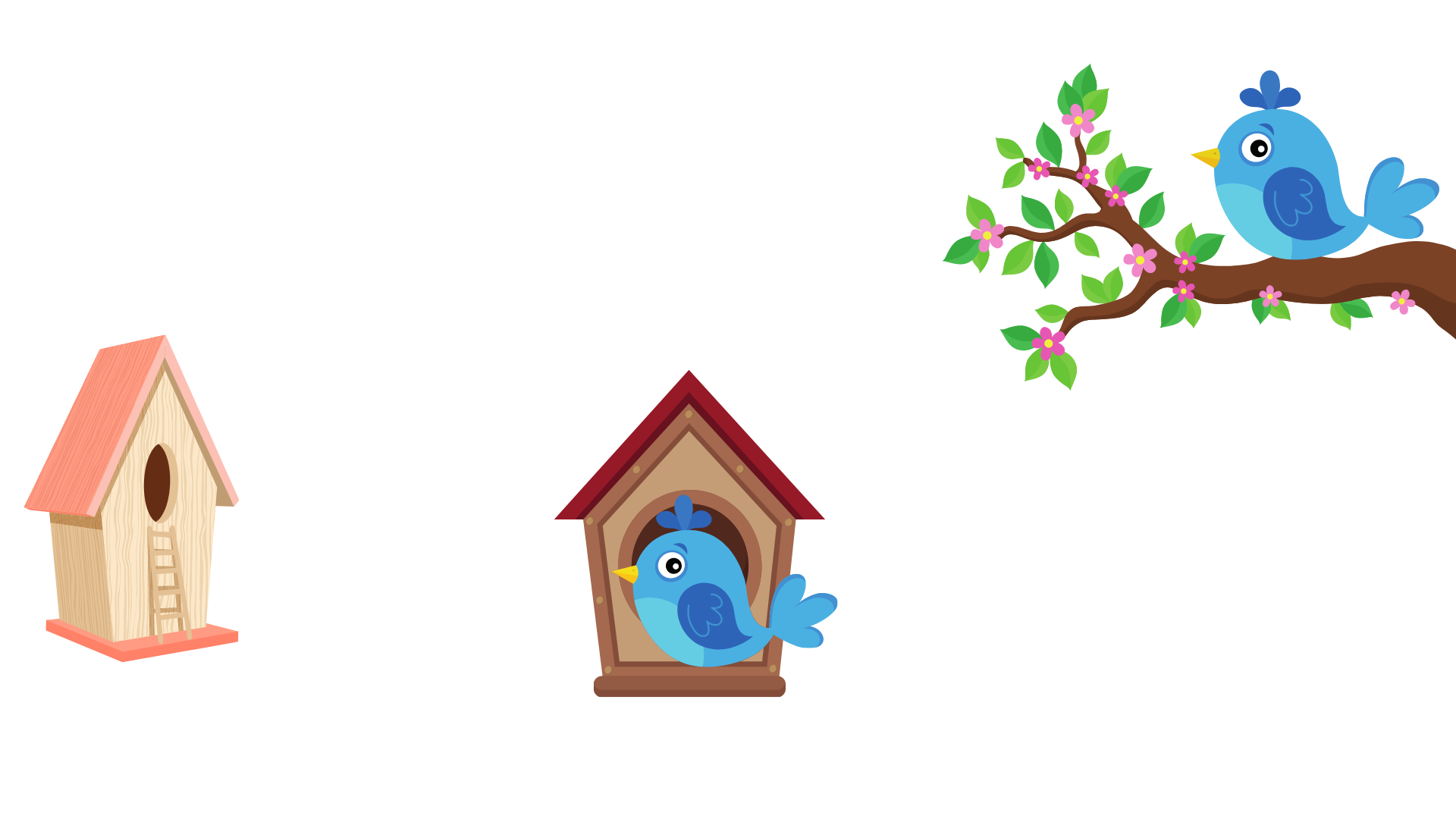 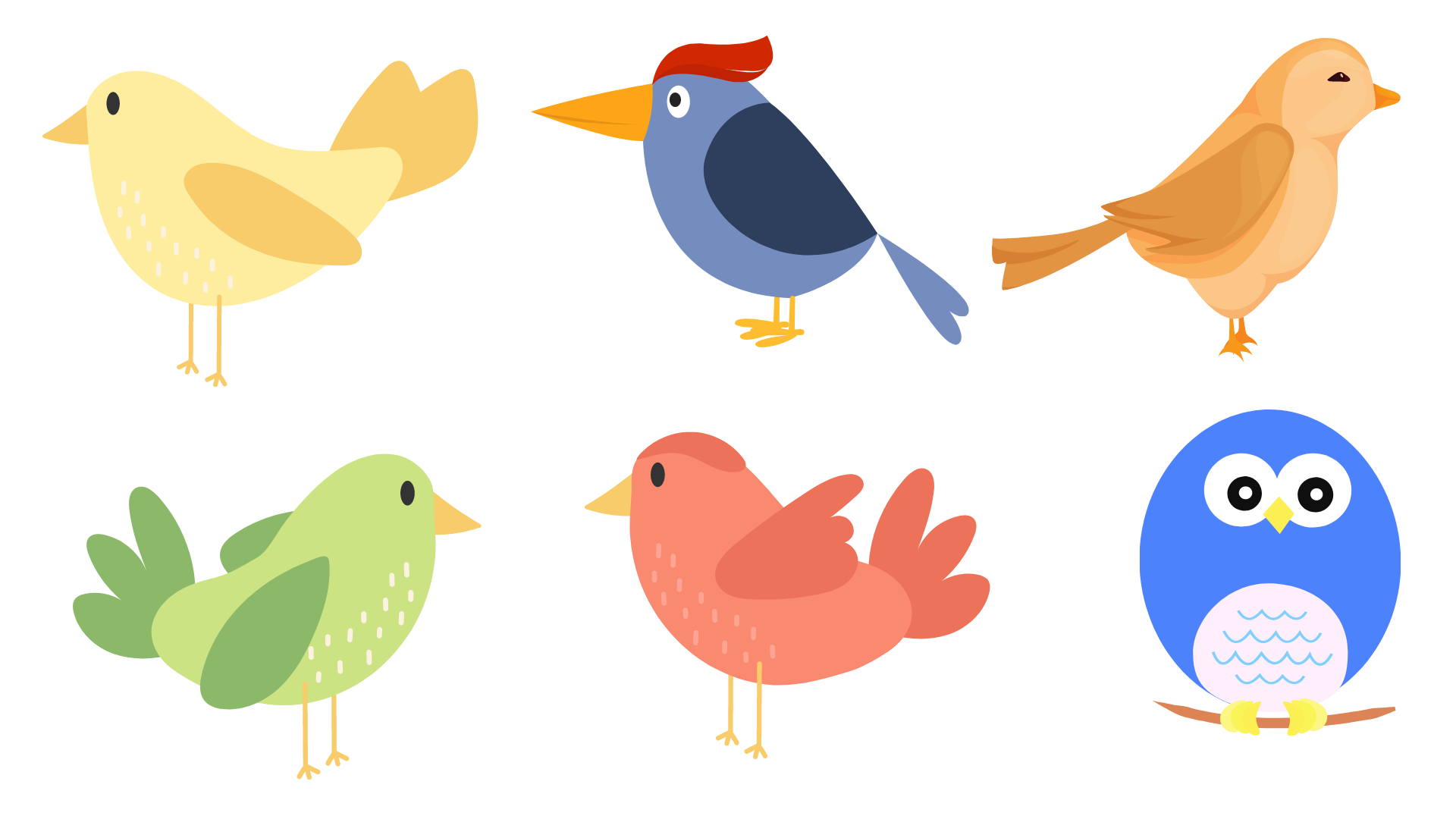 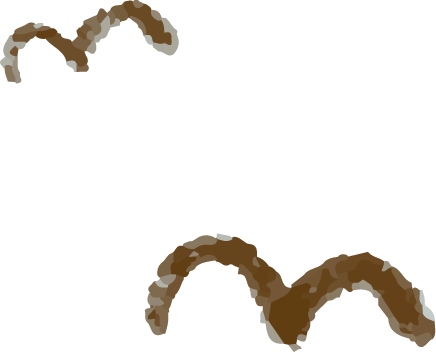 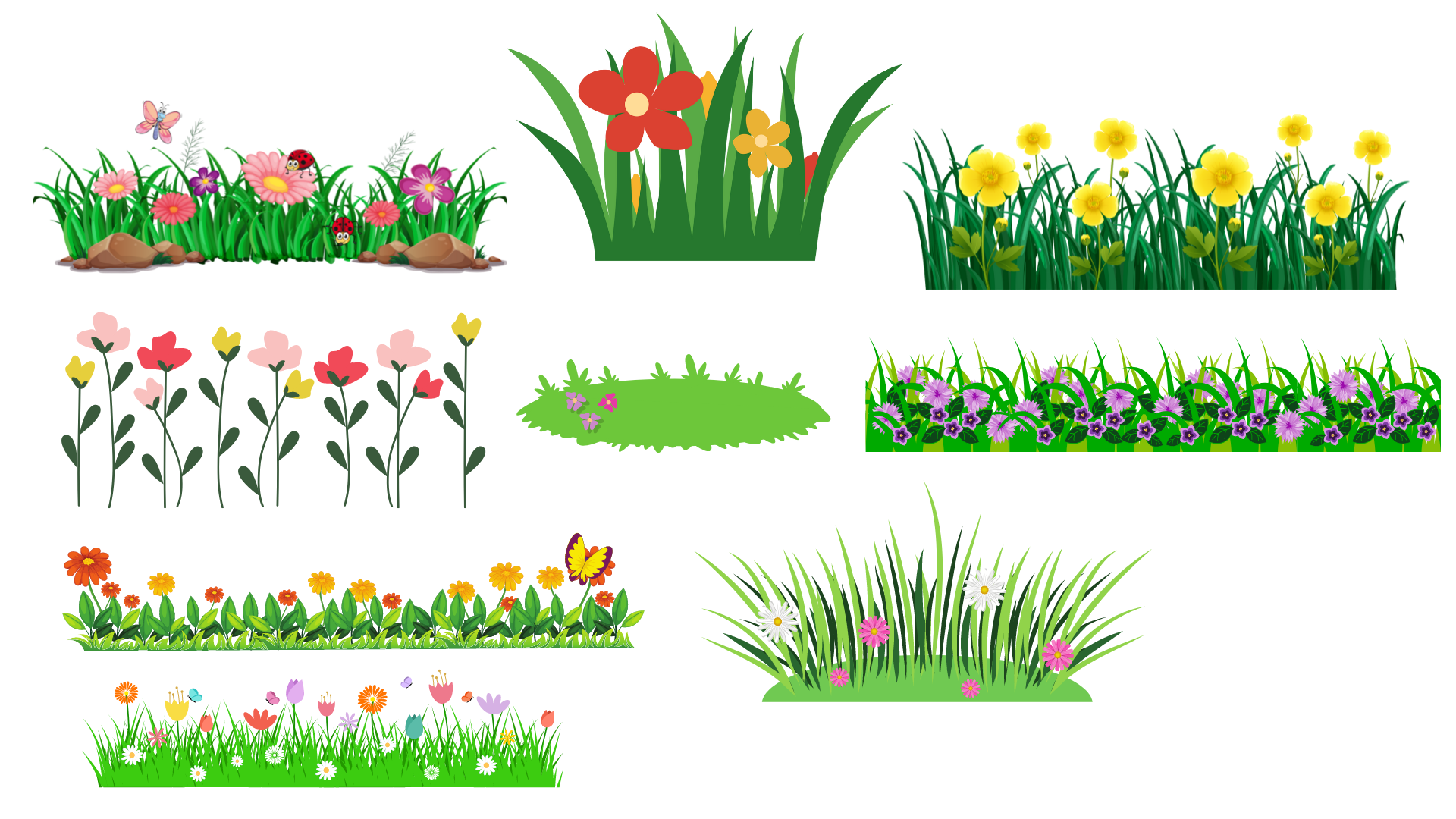 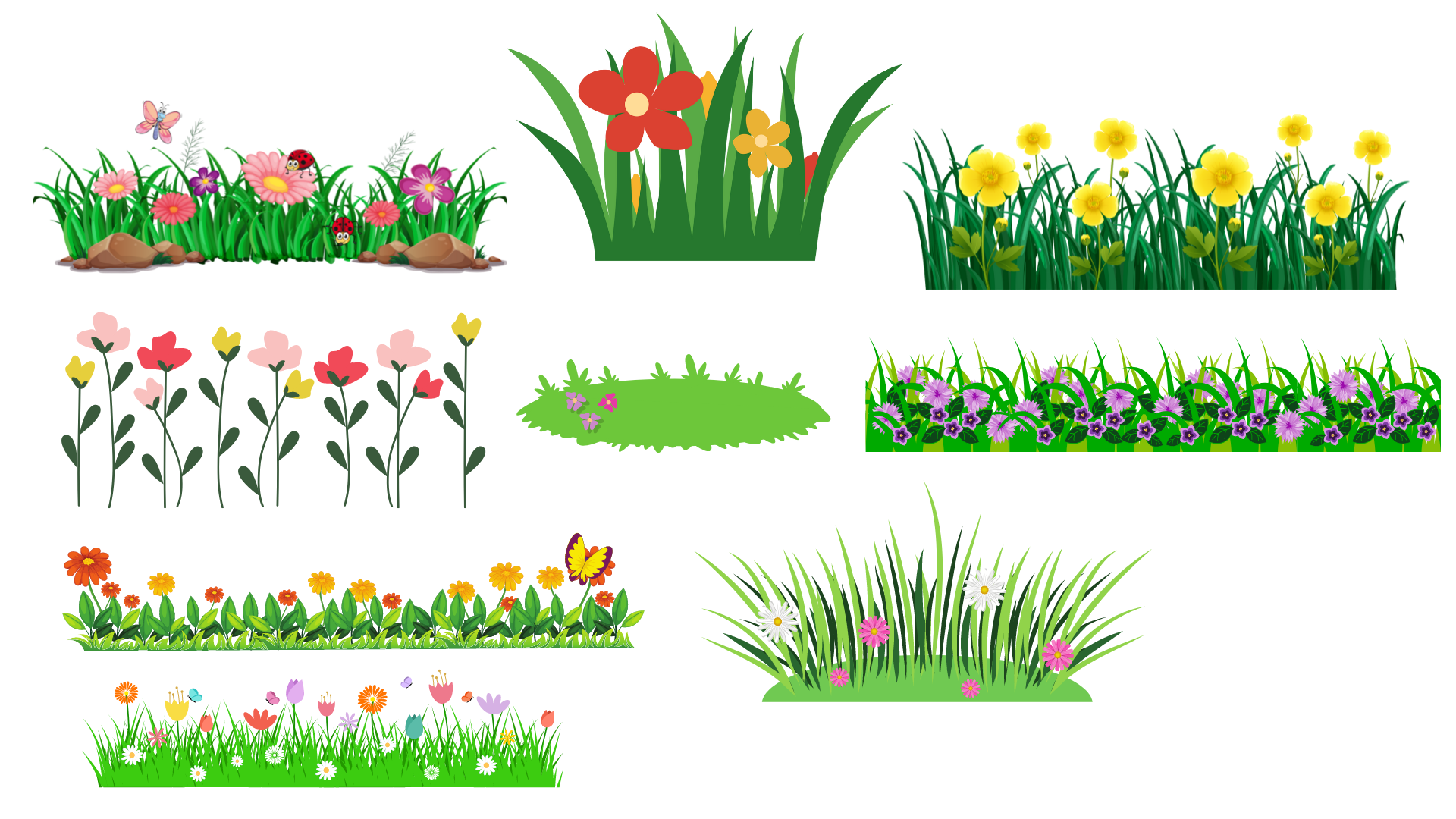 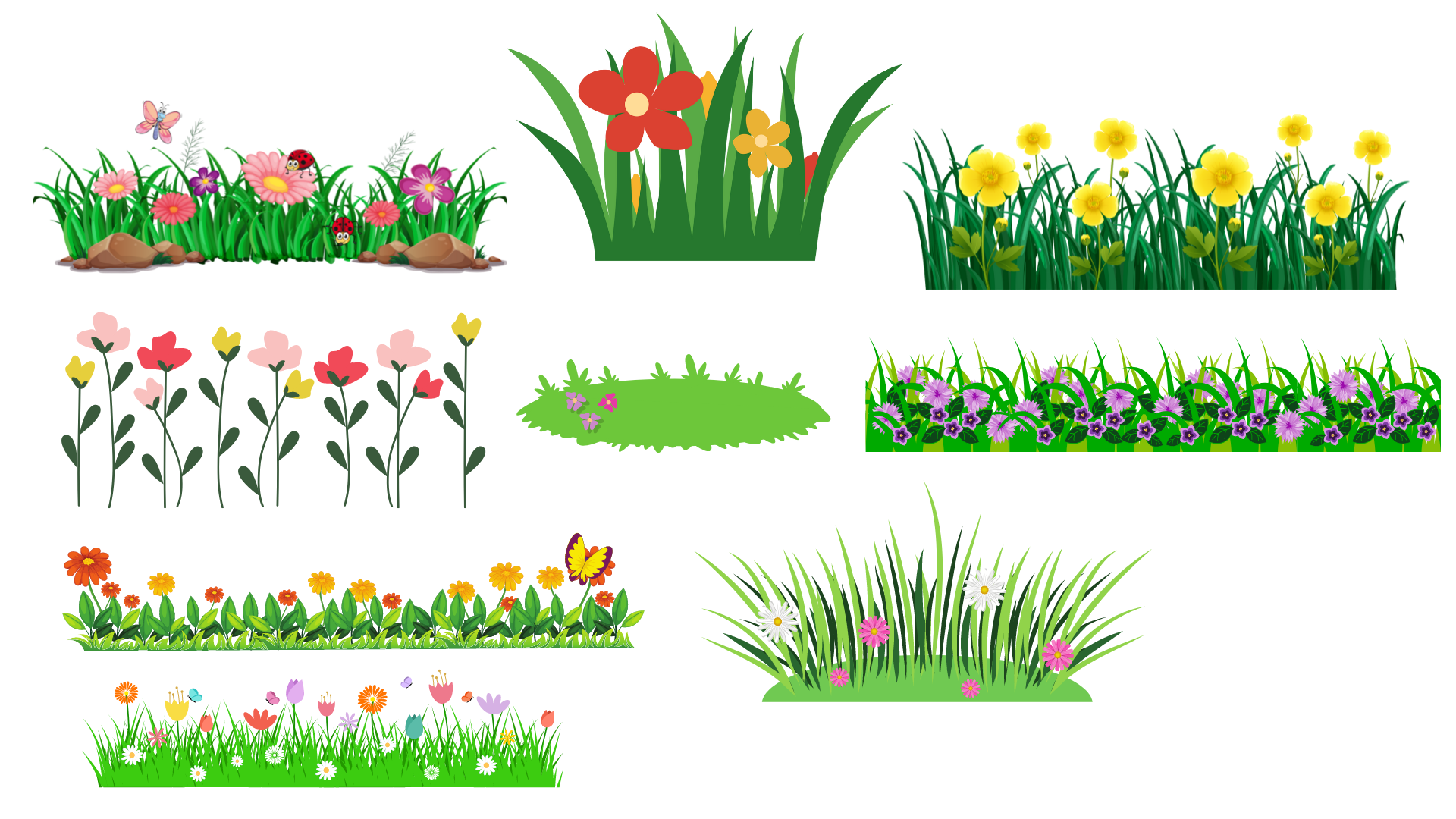 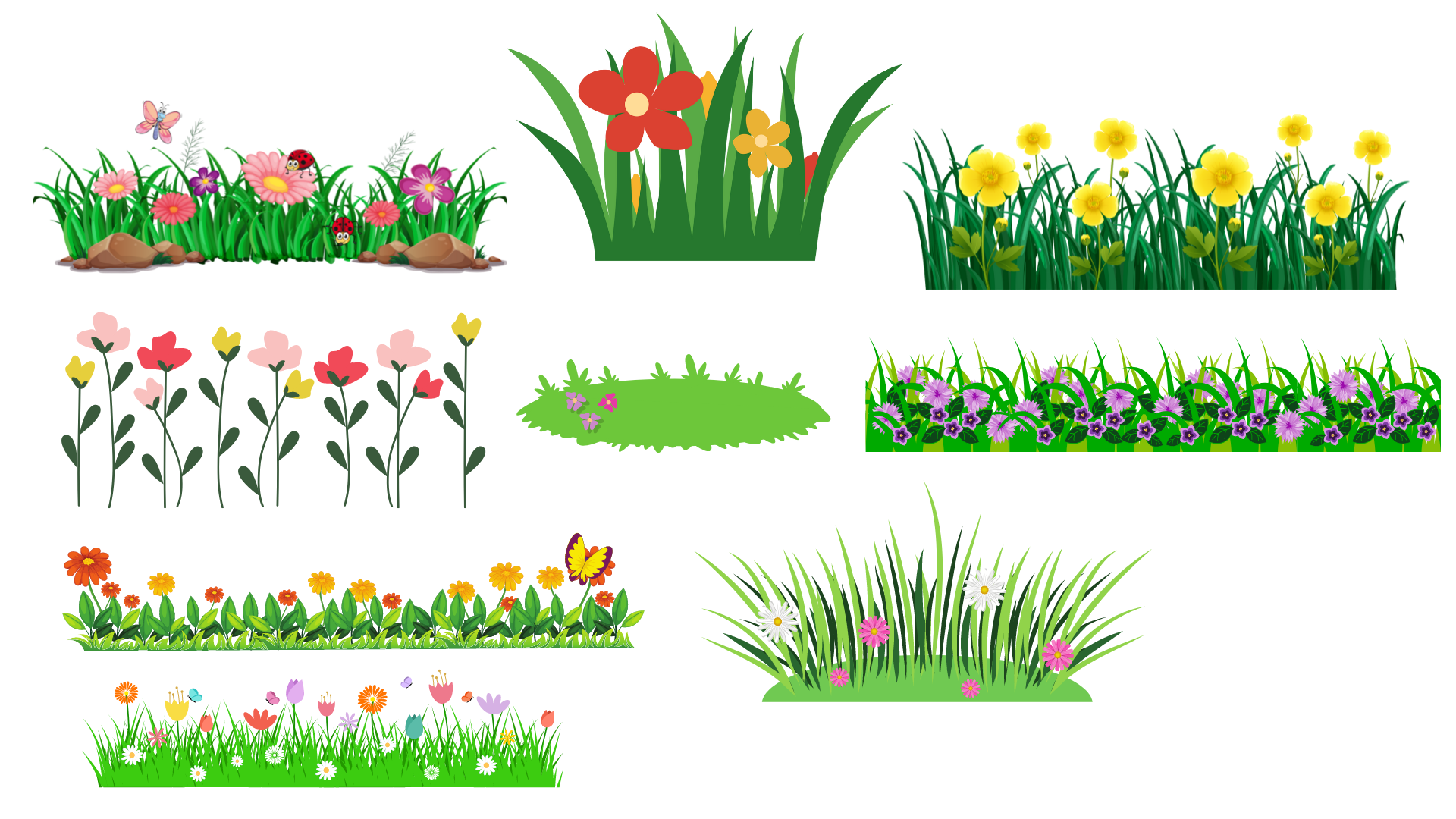 vỗ
rải
cây rơm
bầy ong
nhuộm óng
lay động
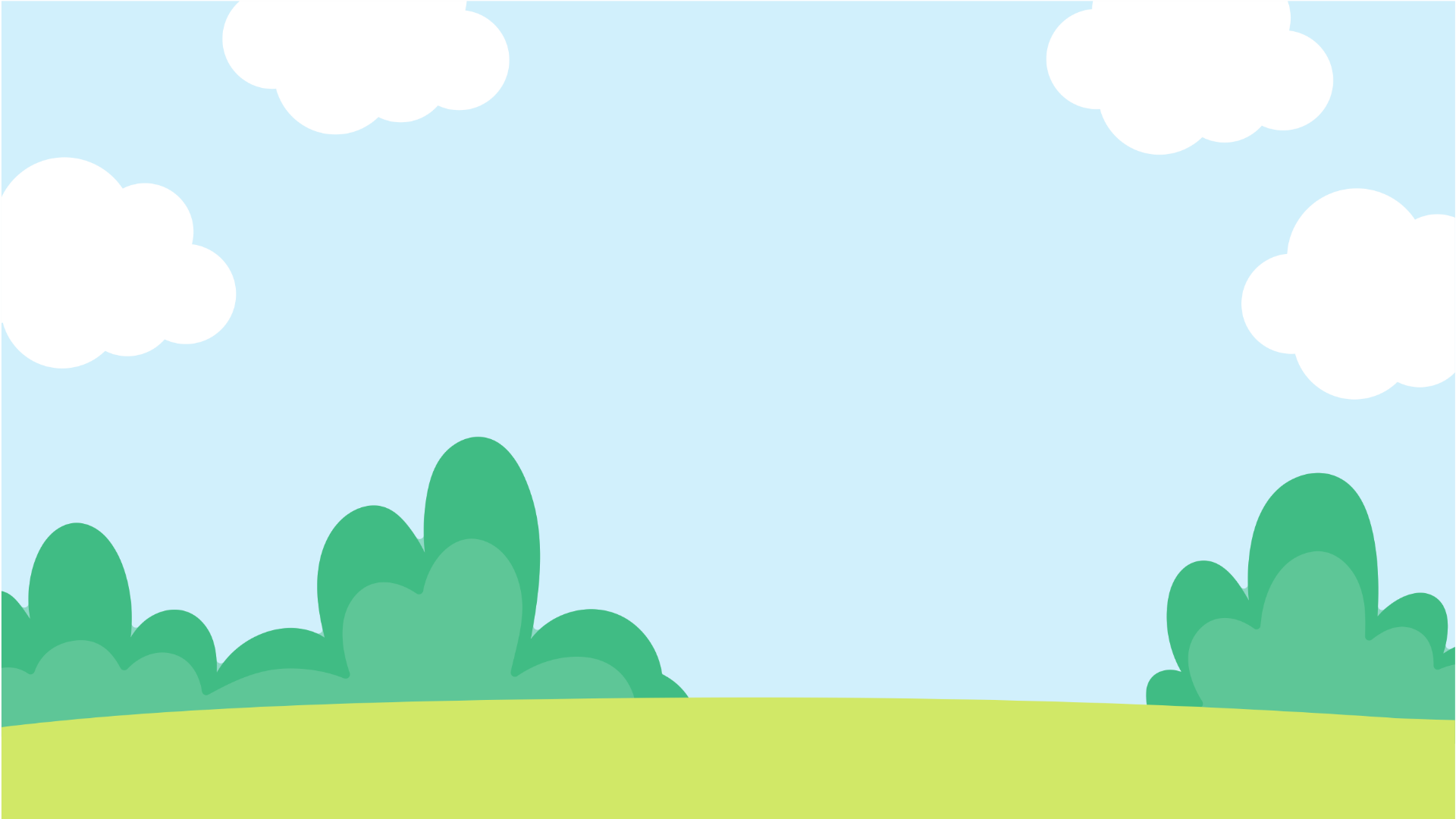 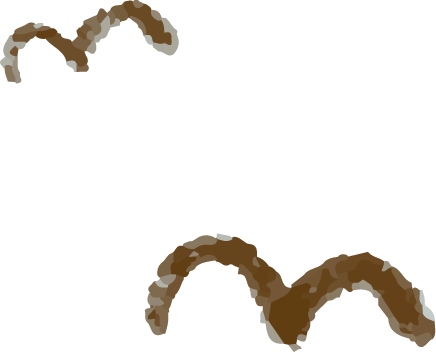 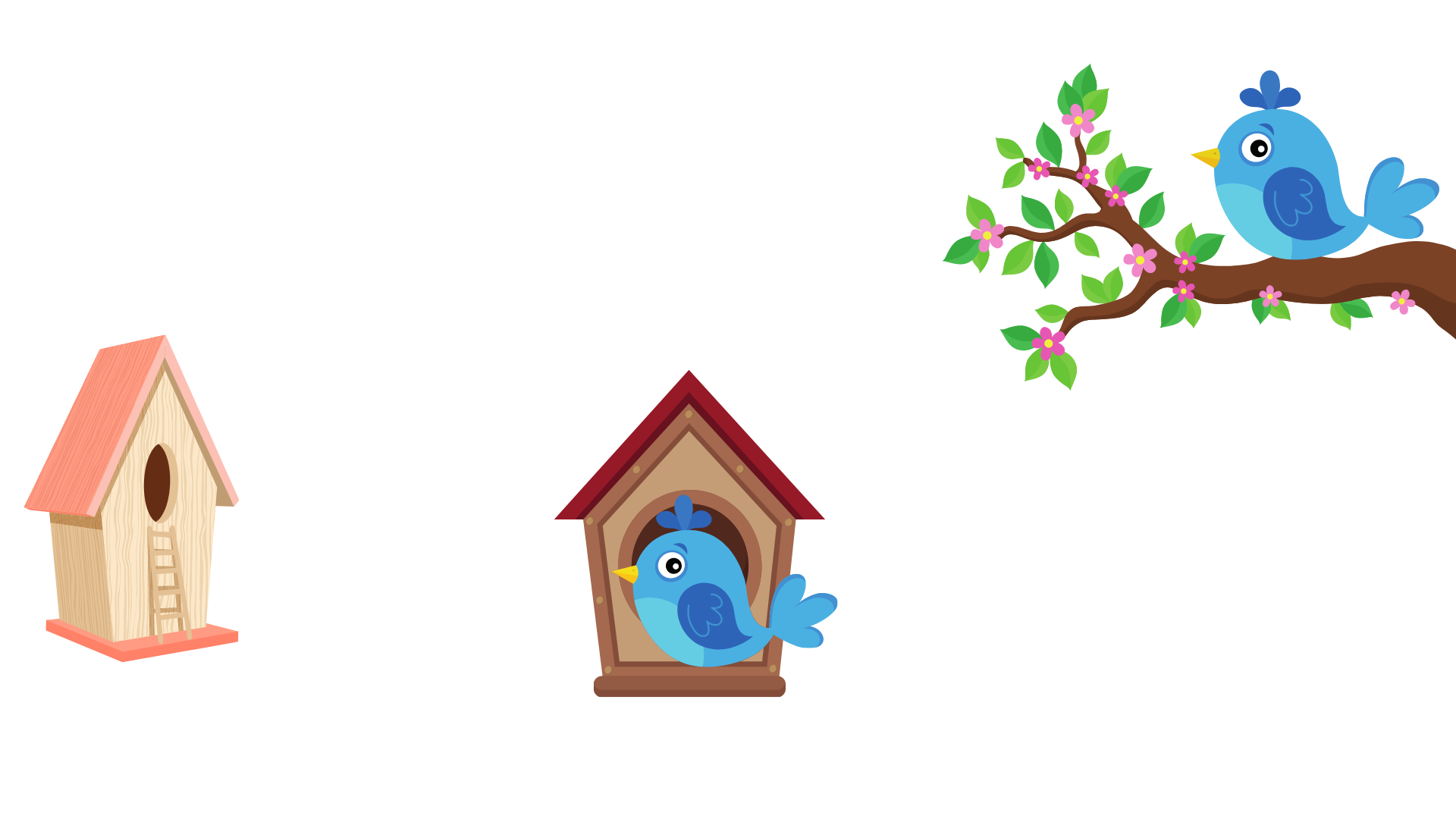 cây rơm
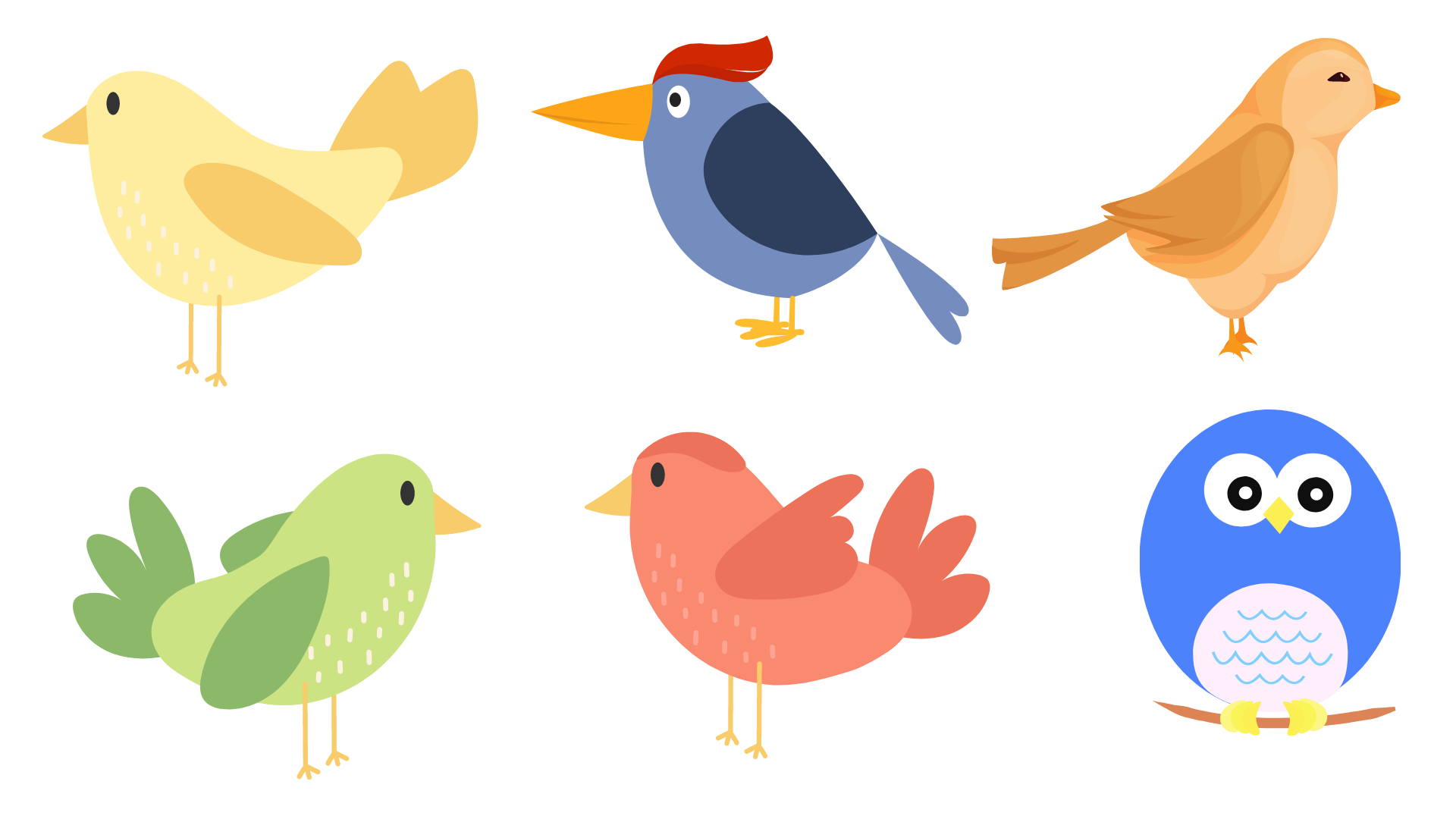 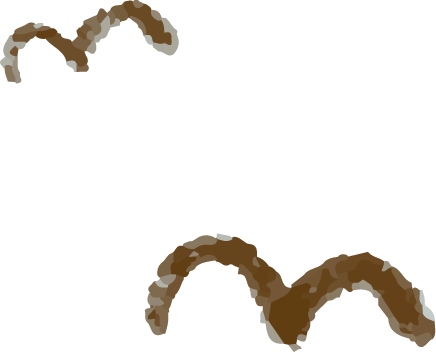 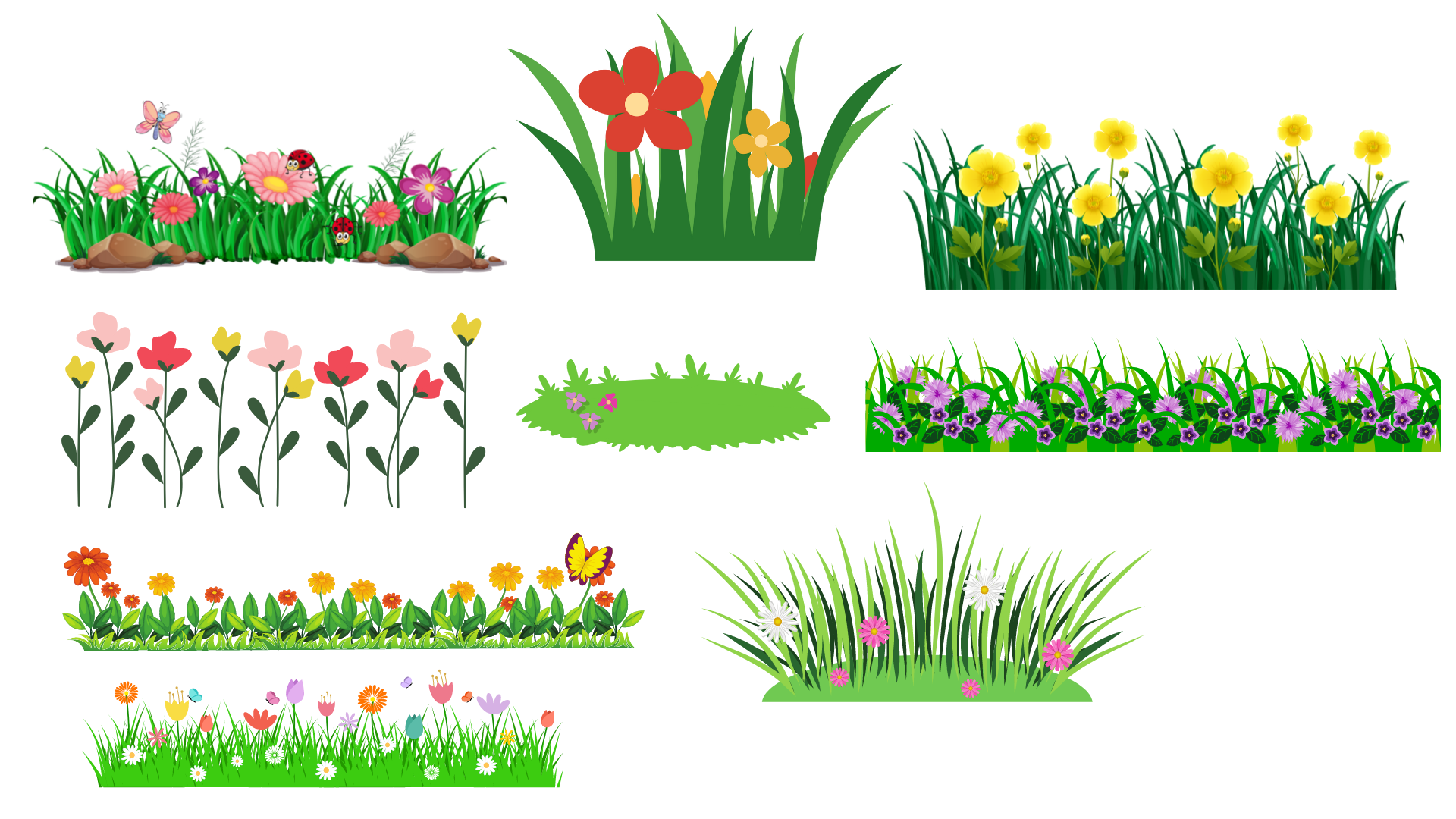 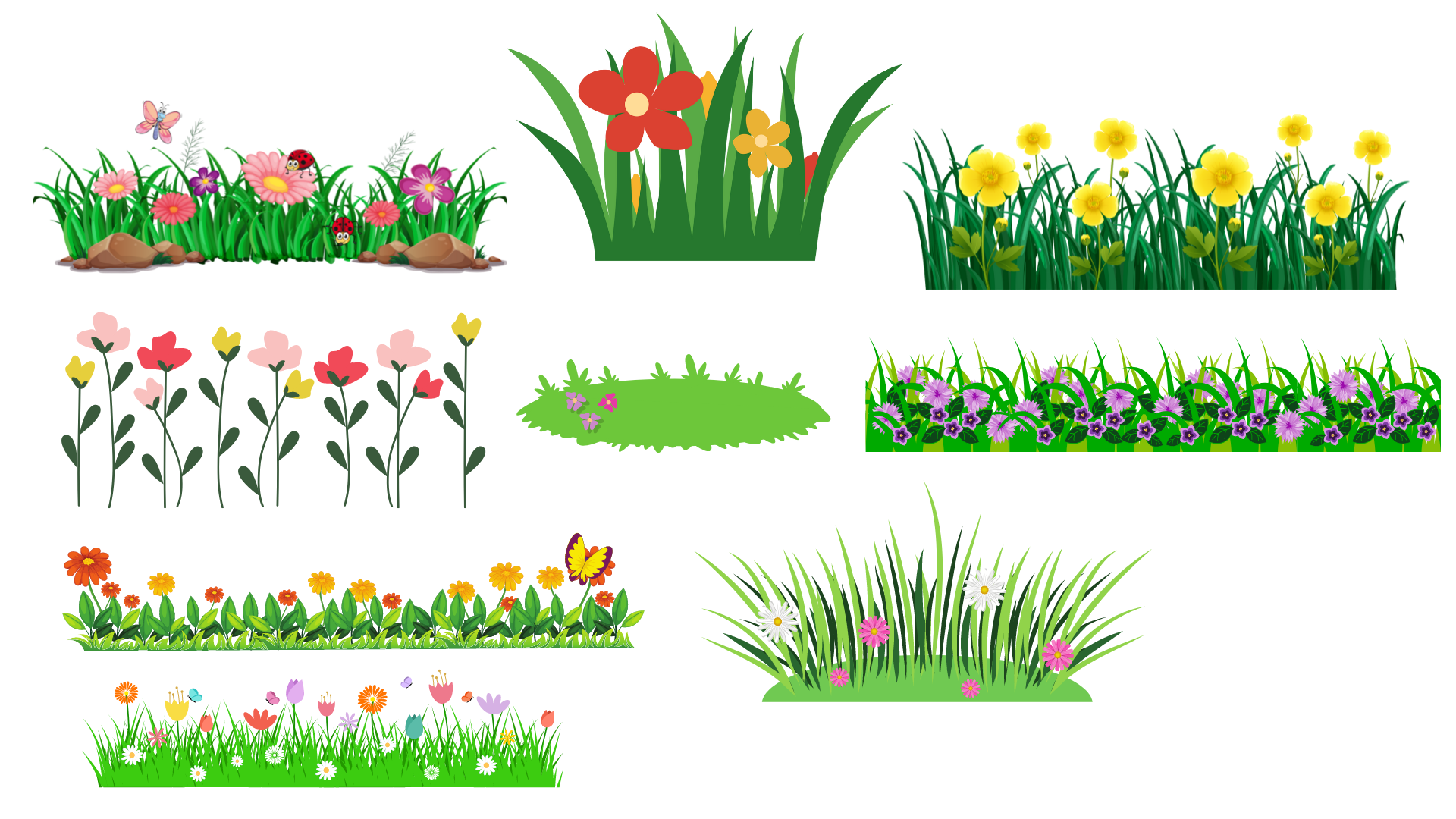 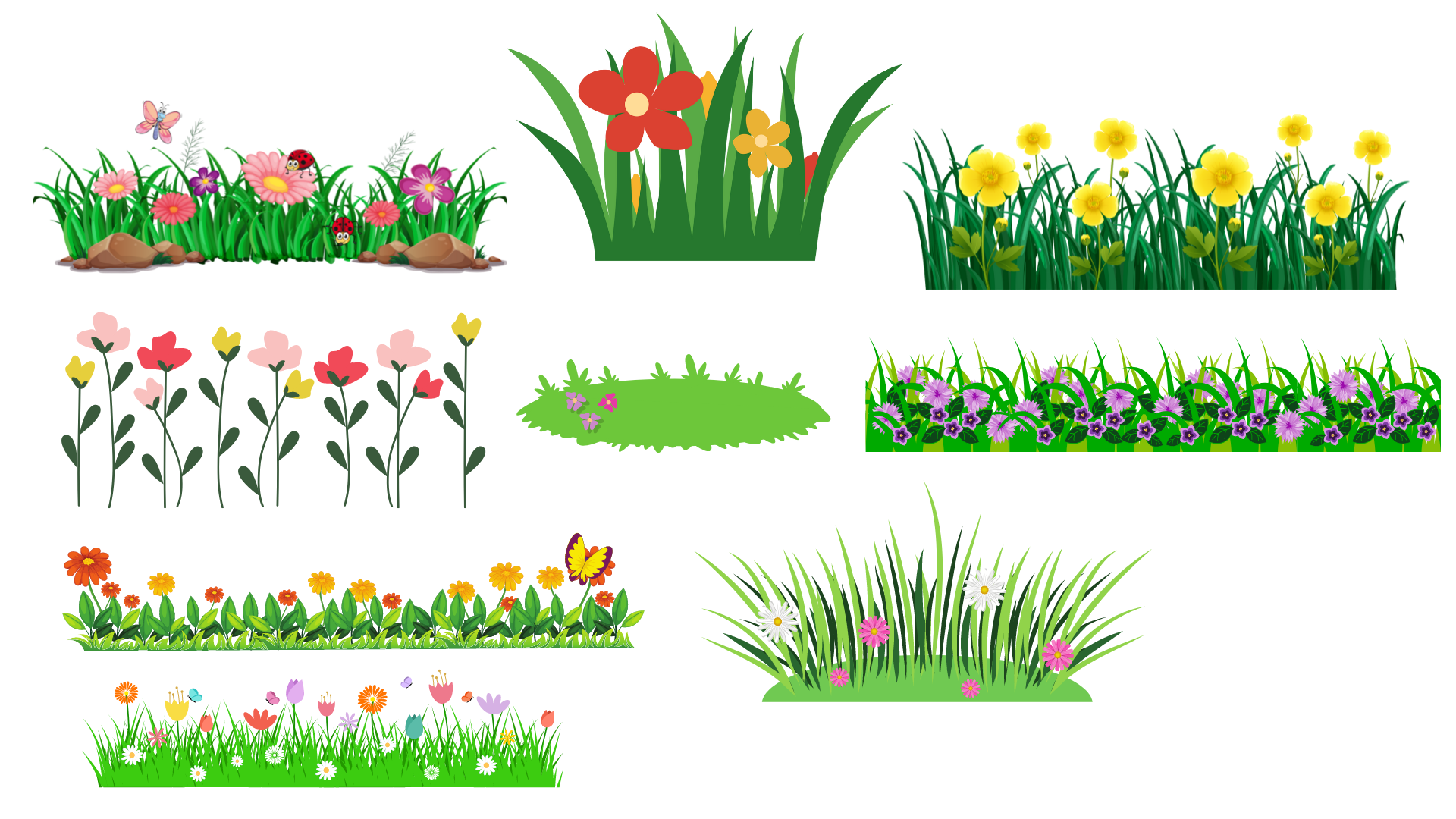 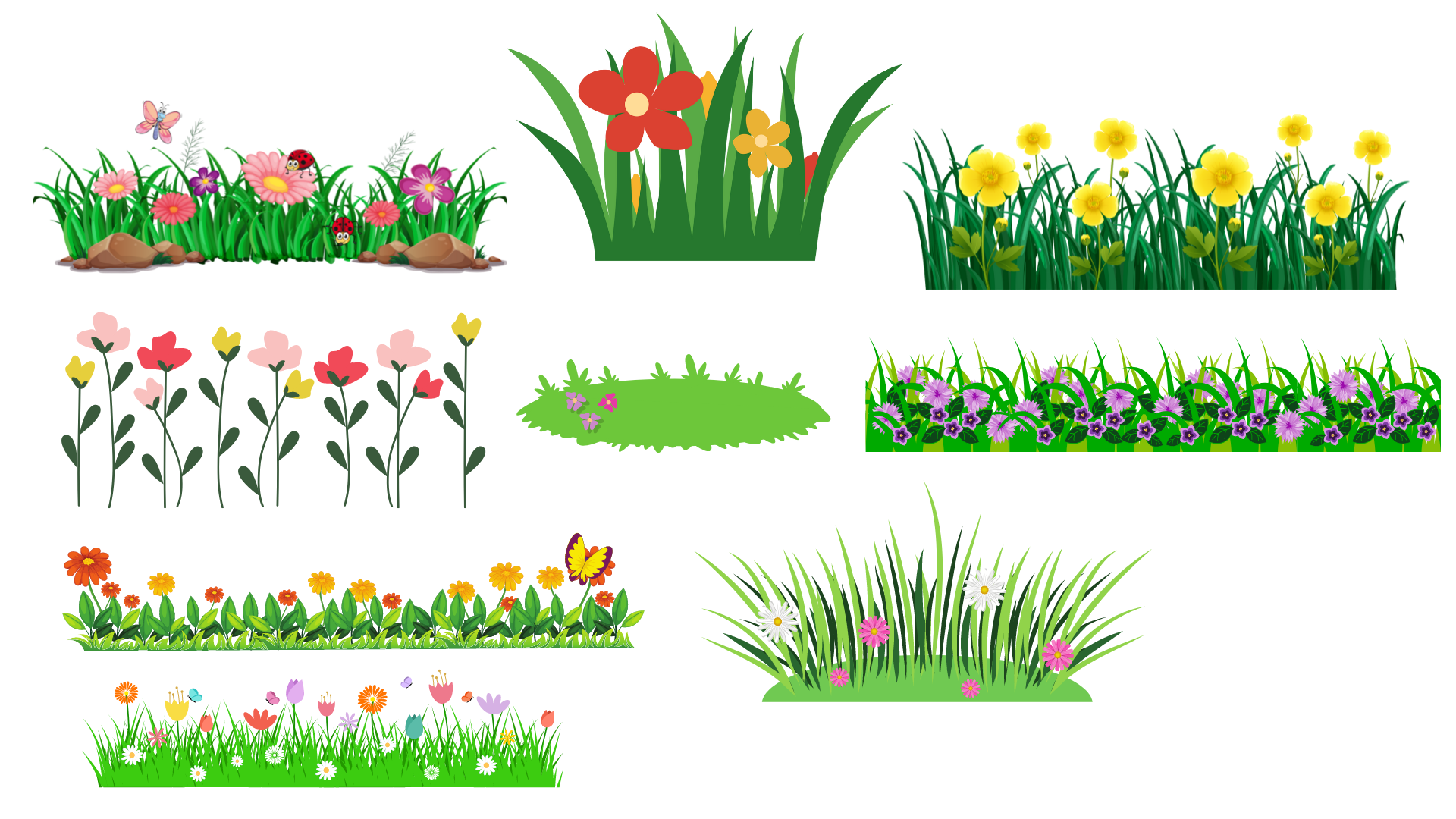 vỗ
rải
cây rơm
bầy ong
nhuộm óng
lay động
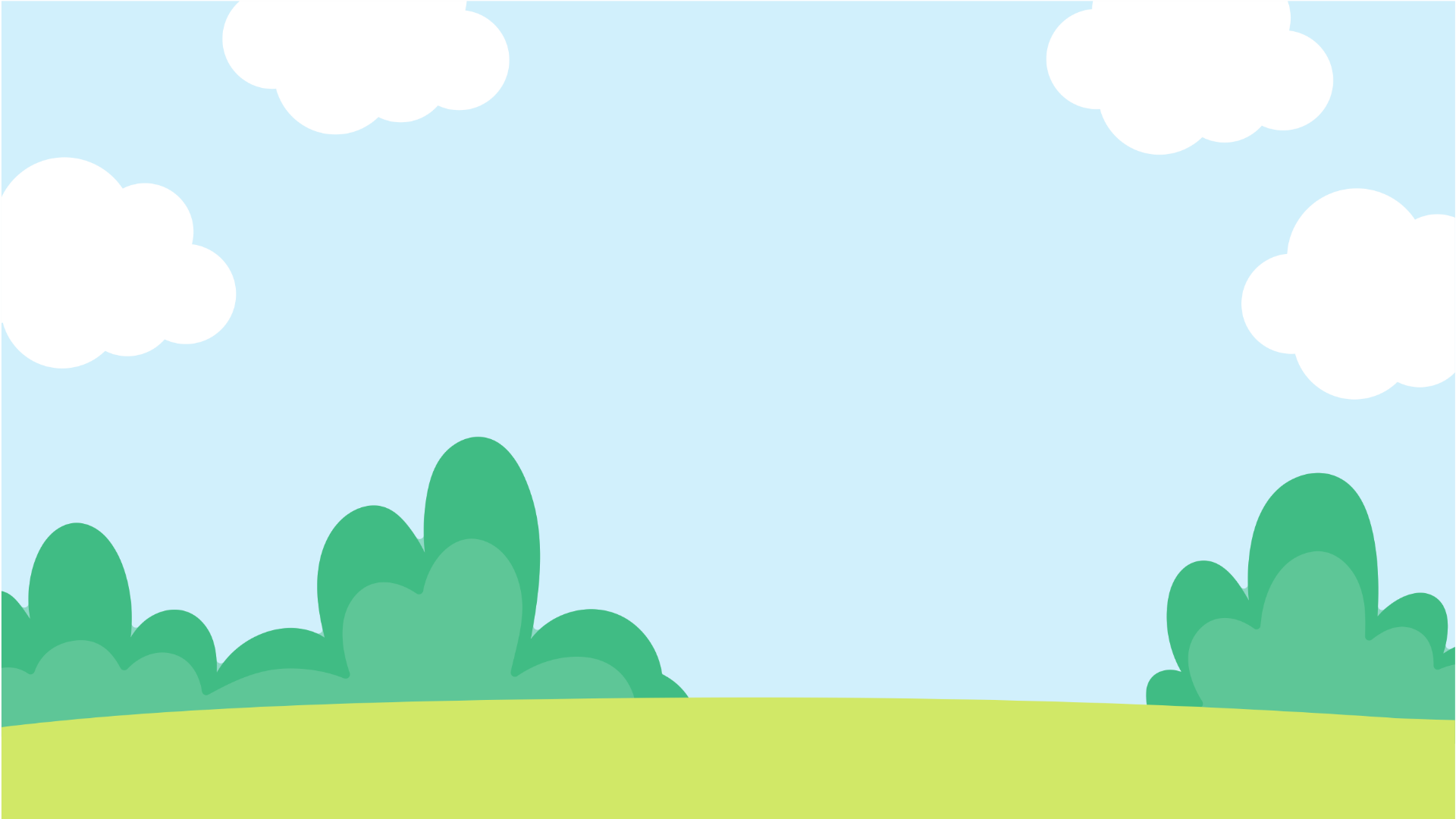 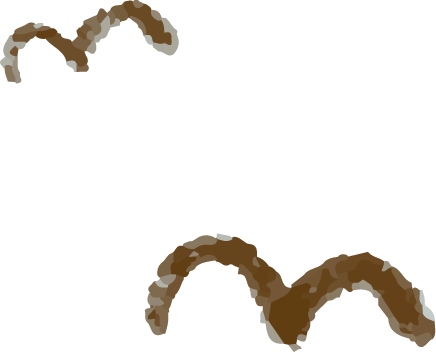 Cùng Chim Xanh 
luyện đọc từ khó
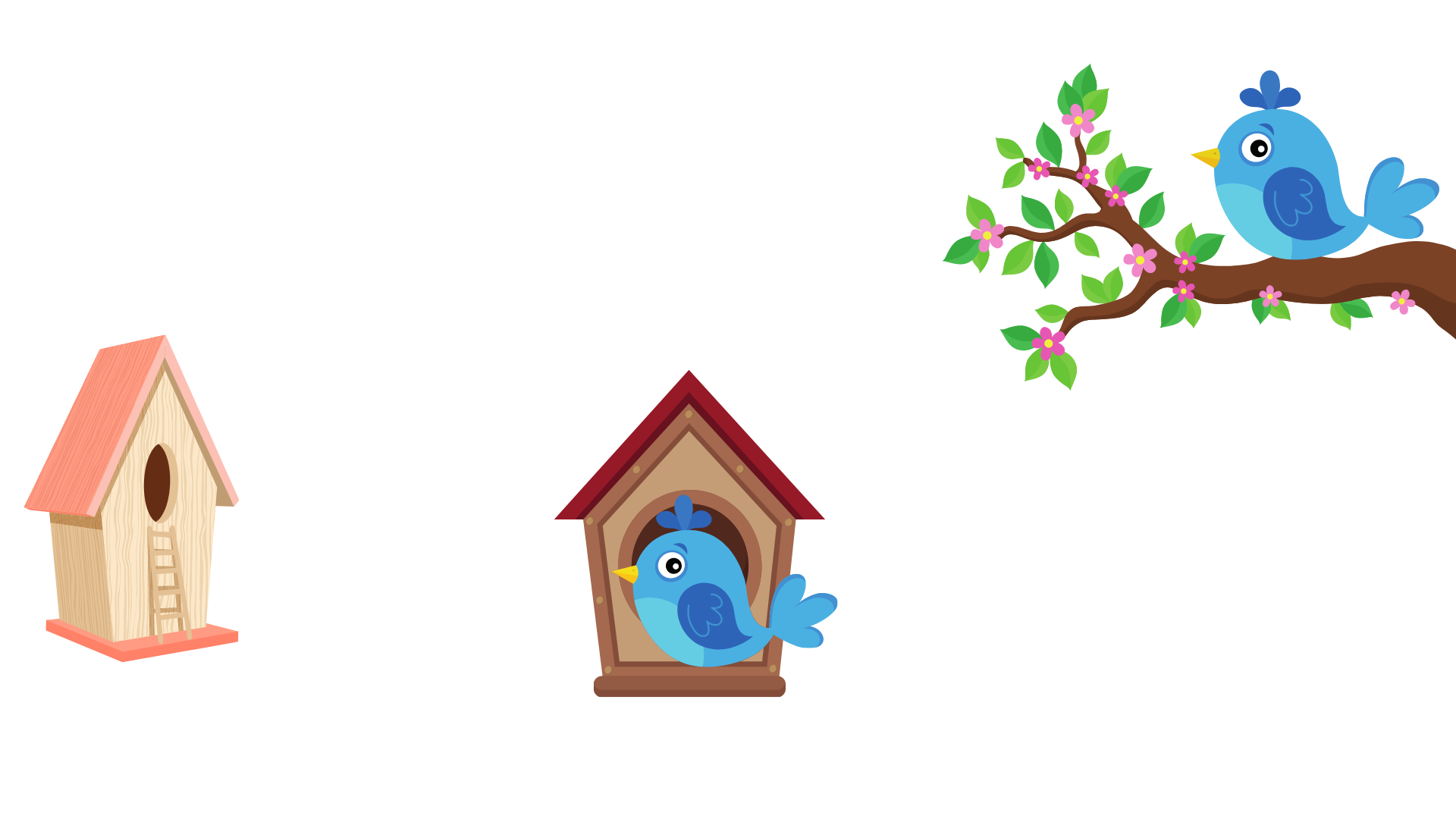 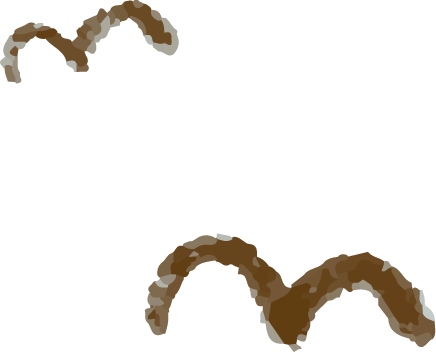 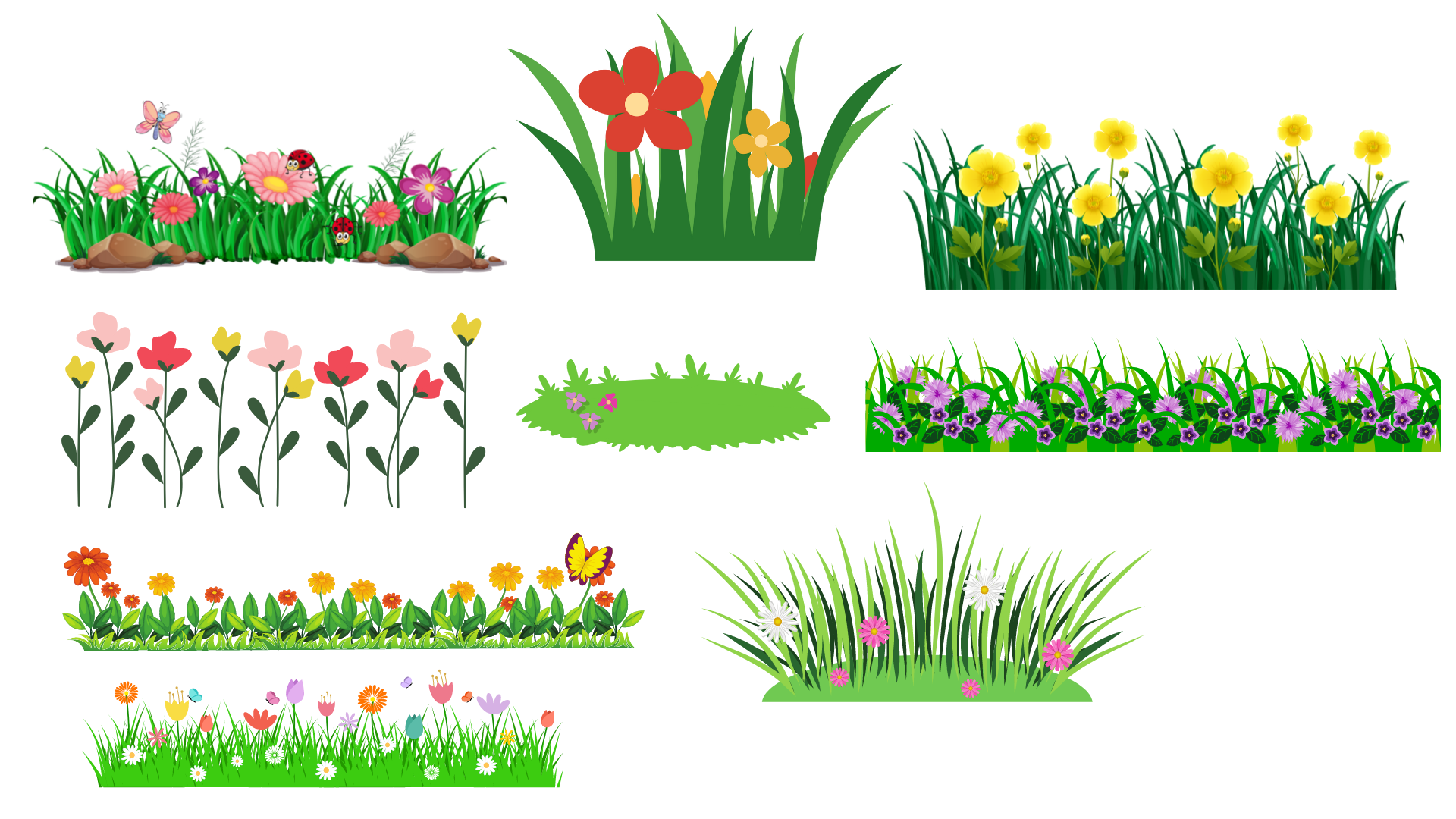 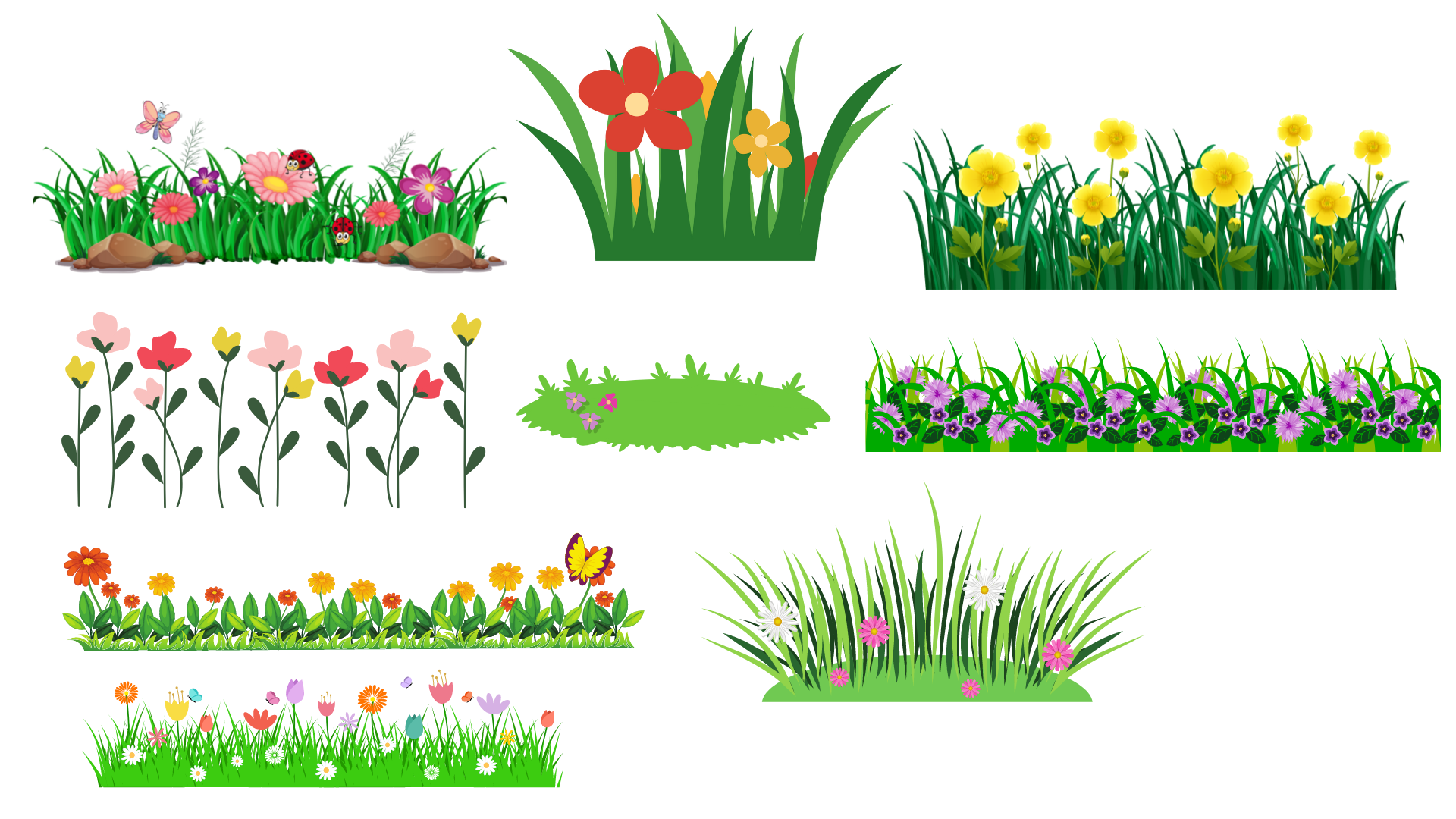 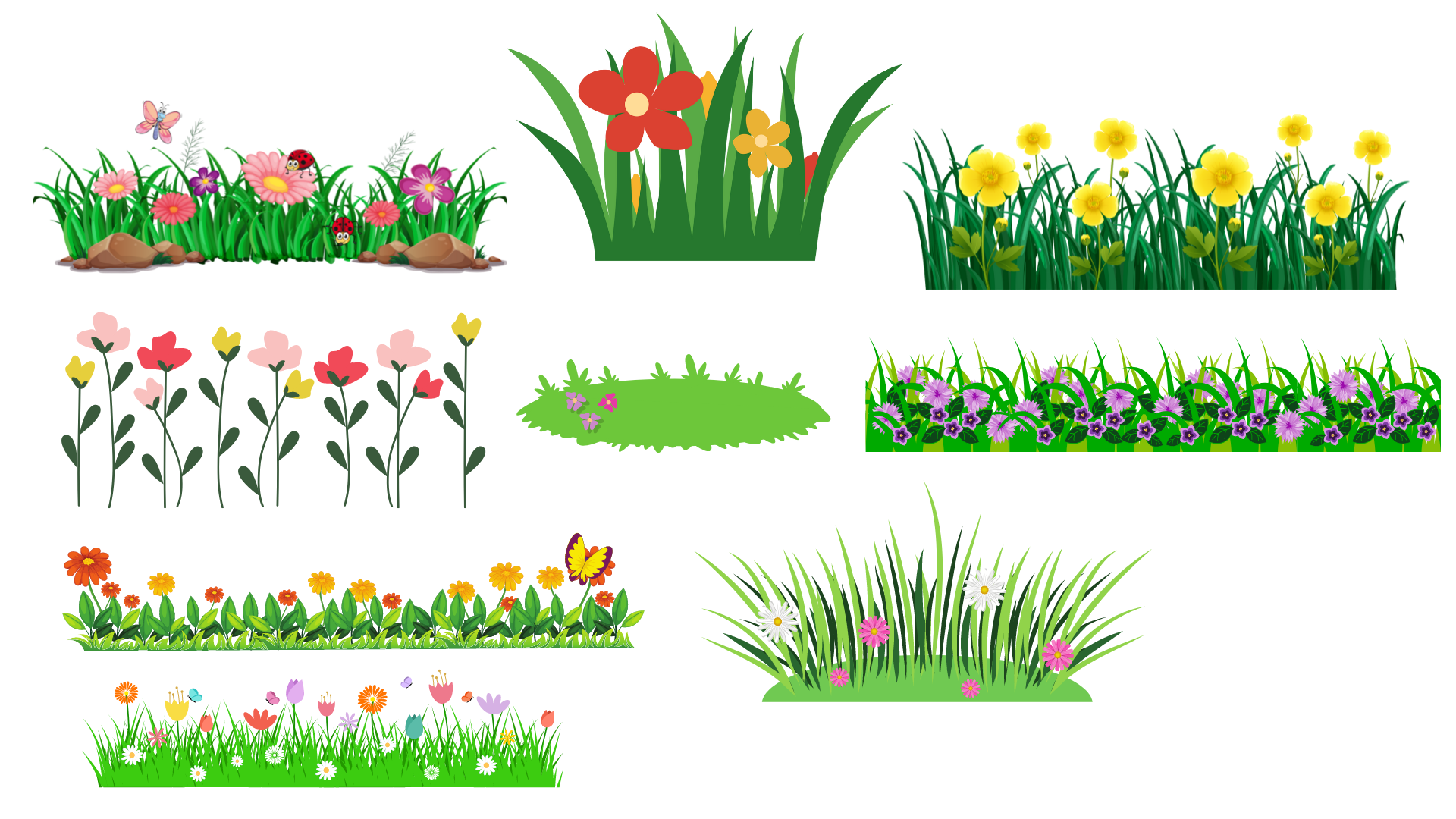 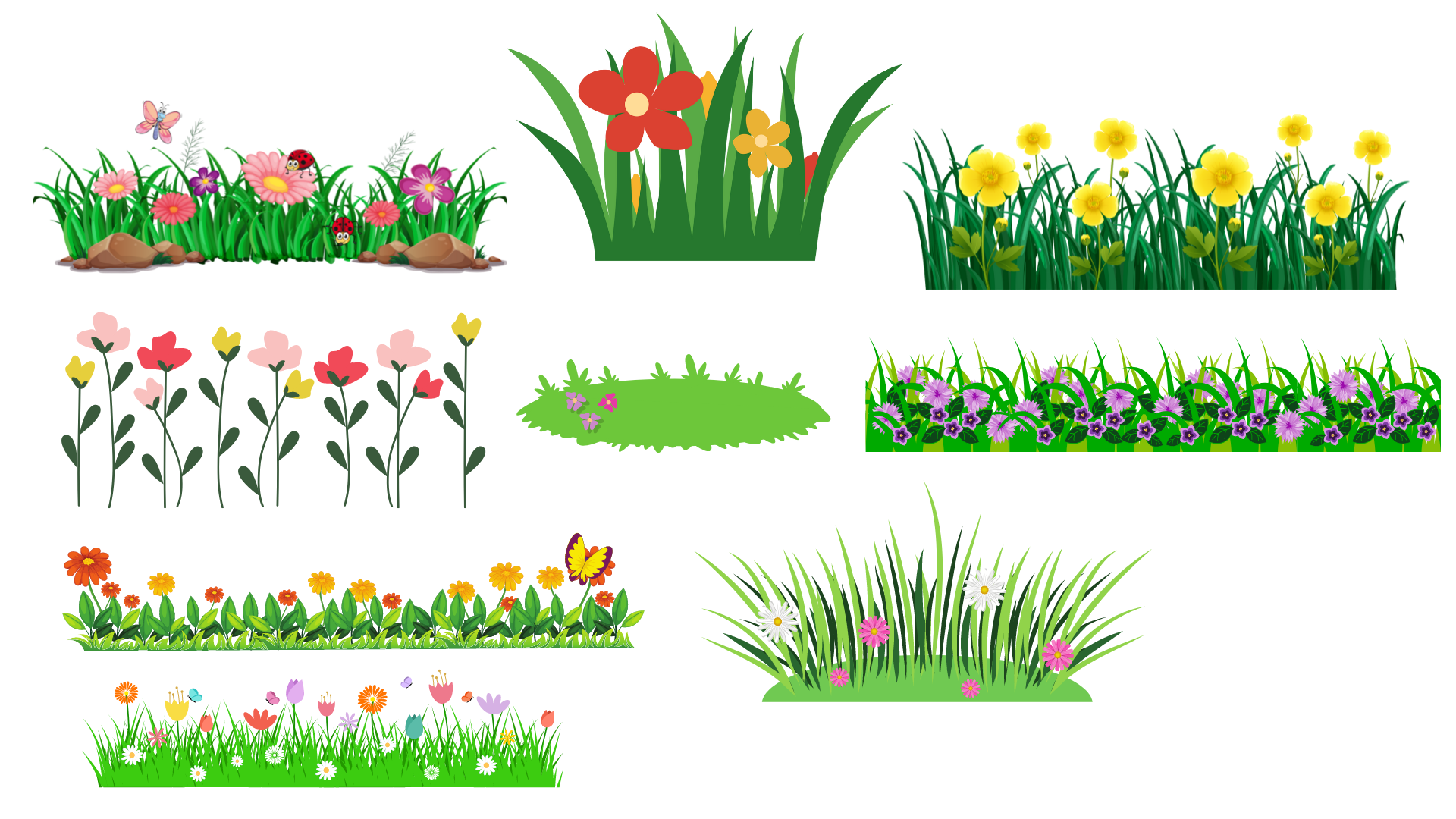 LƯU Ý KHI TRÌNH BÀY
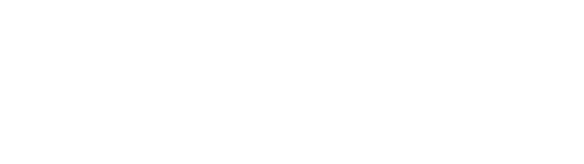 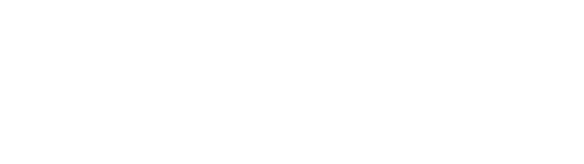 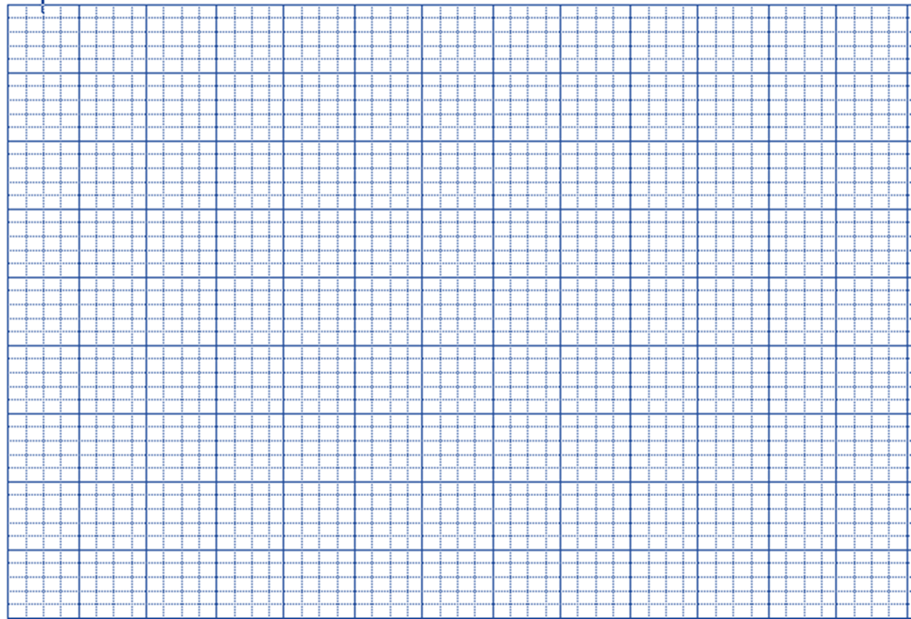 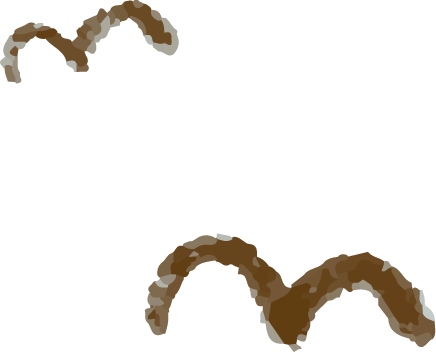 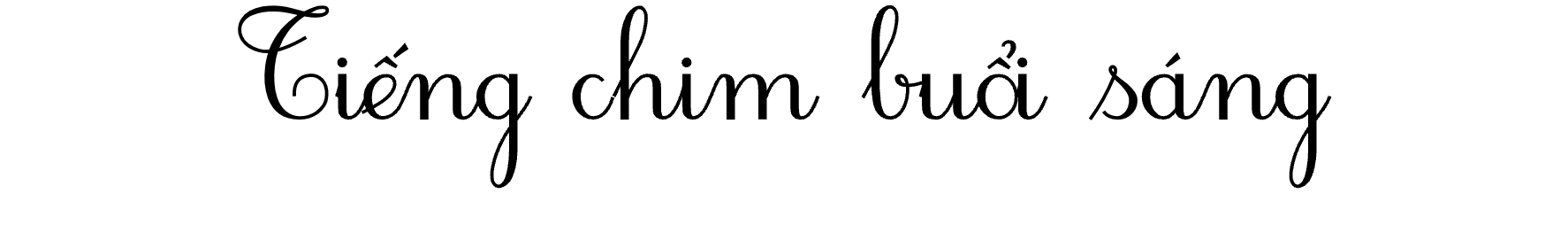 Sáu chữ lùi vào 2 ô ly
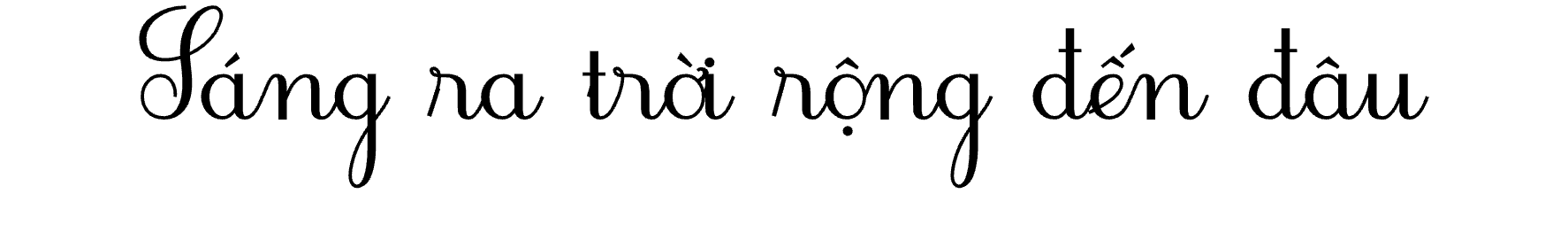 Tám chữ lùi vào 1 ô ly
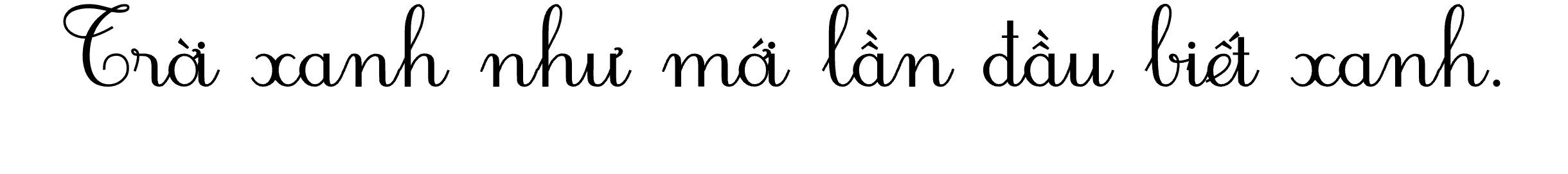 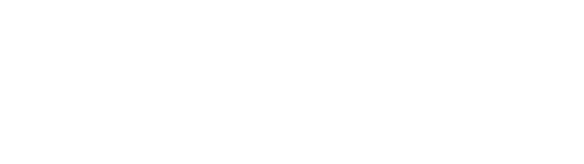 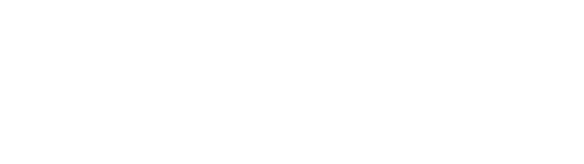 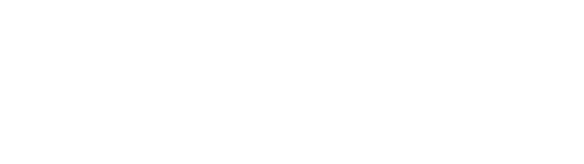 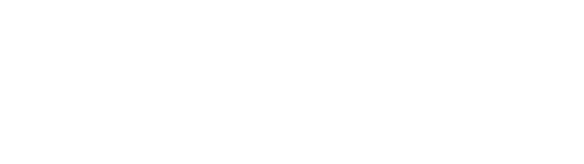 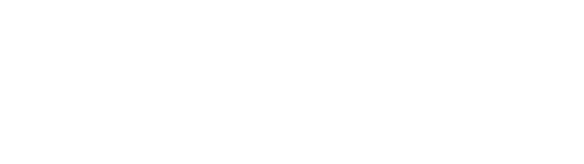 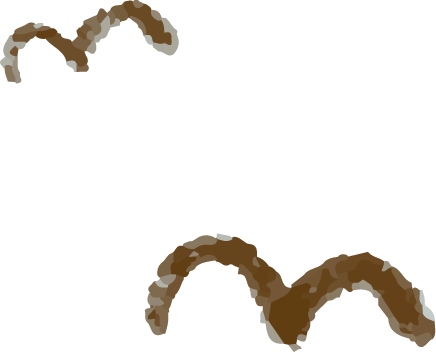 LƯU Ý KHI NGỒI VIẾT
Khoảng cách từ mắt đến vở 25 – 30cm
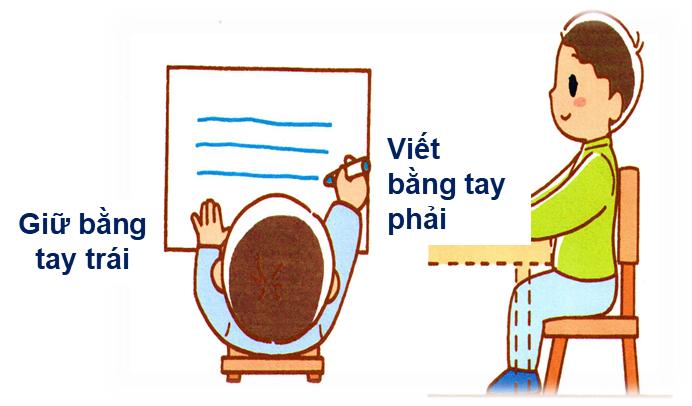 Thẳng lưng, chân đặt đúng vị trí
1 tay cầm viết, 1 tay giữ trang vở
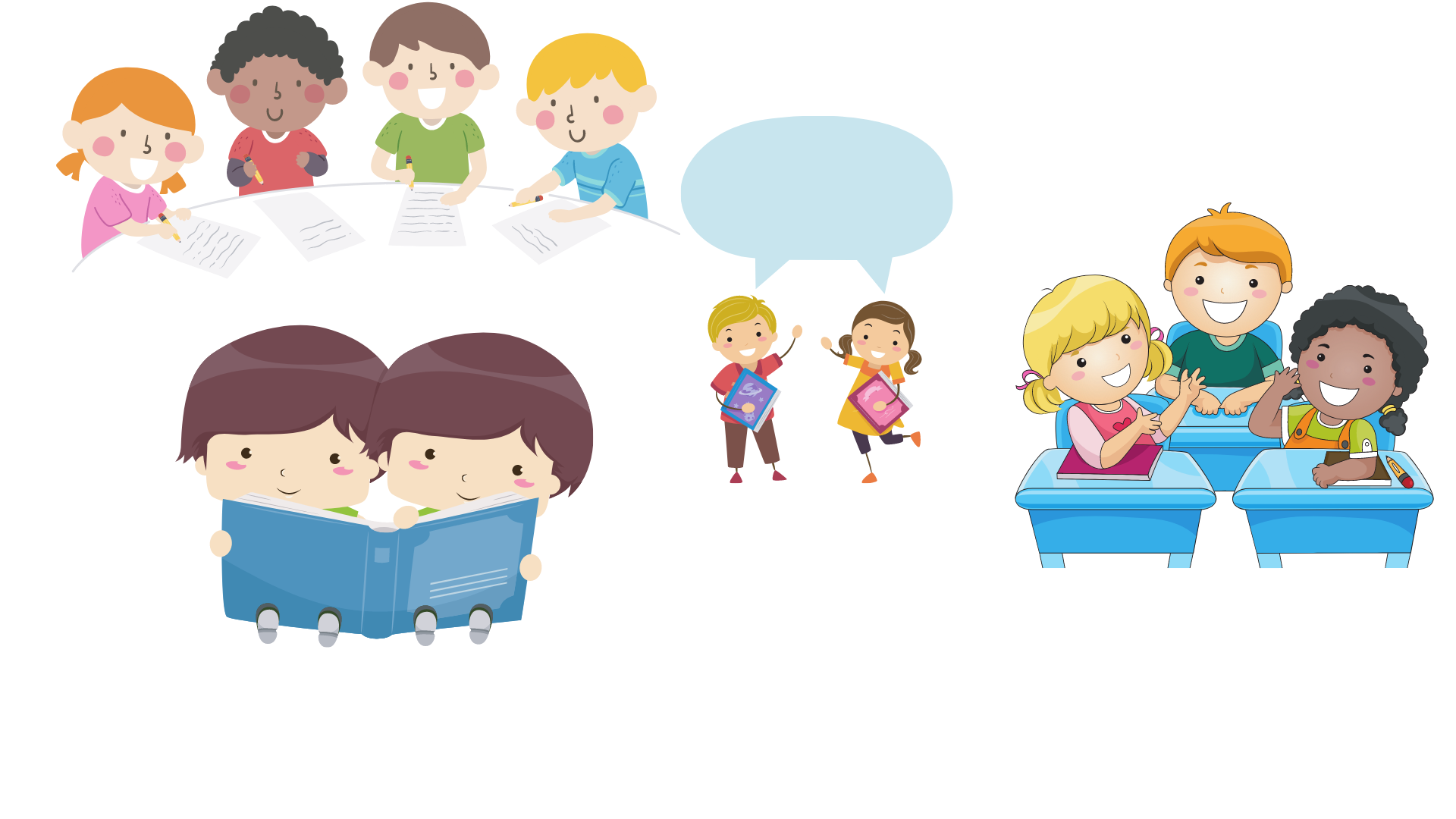 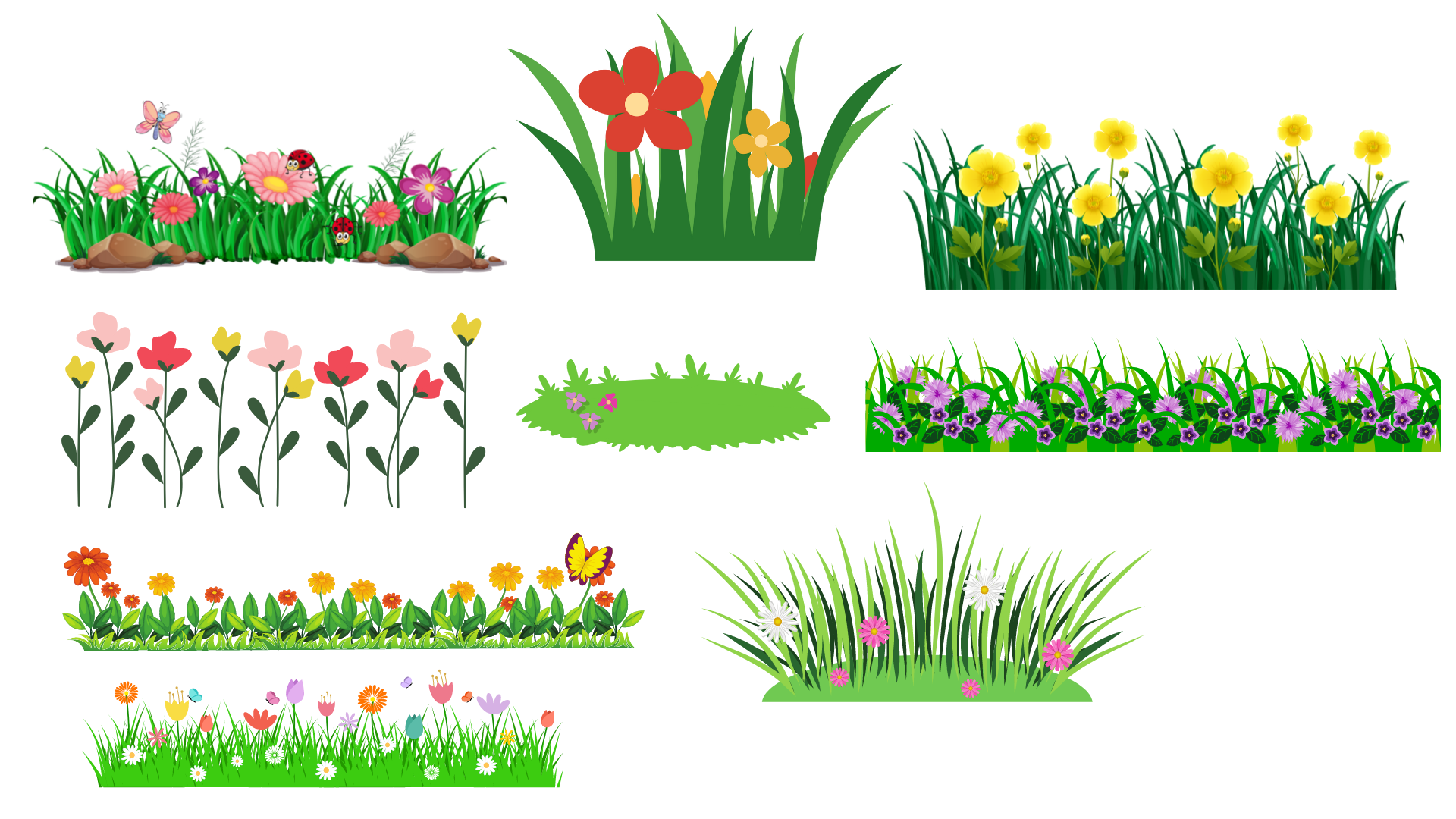 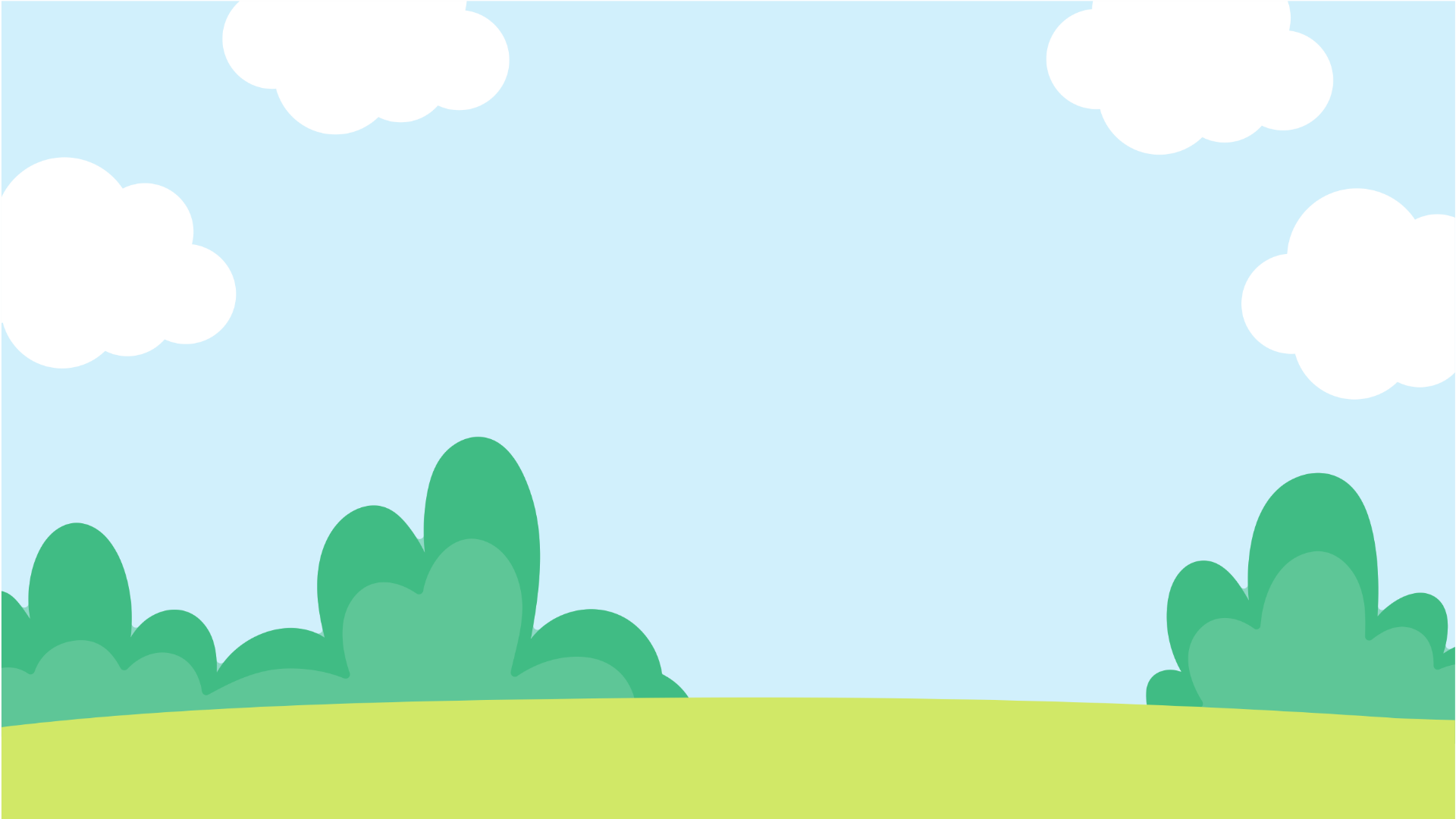 Tiêu chí đánh giá
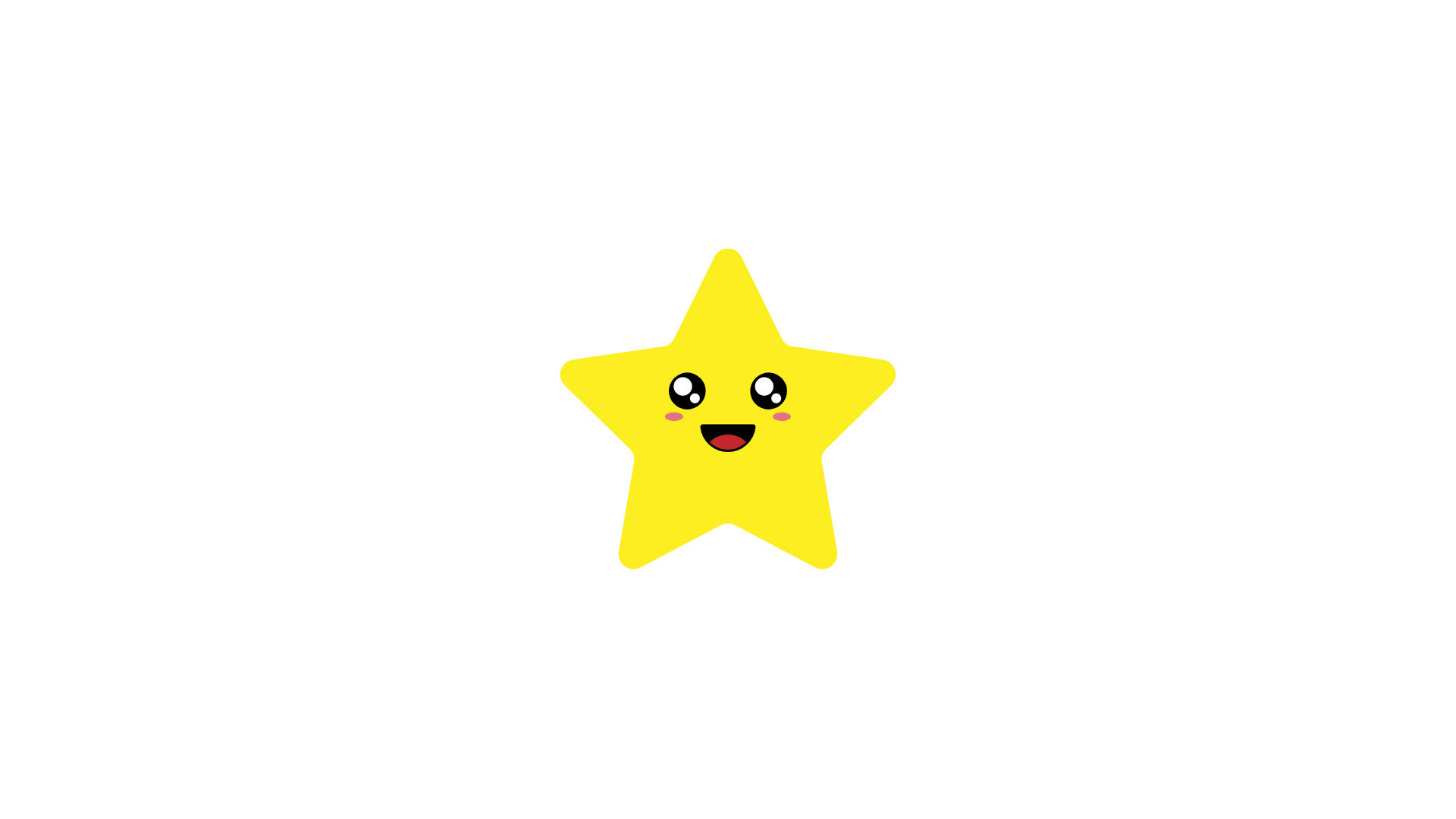 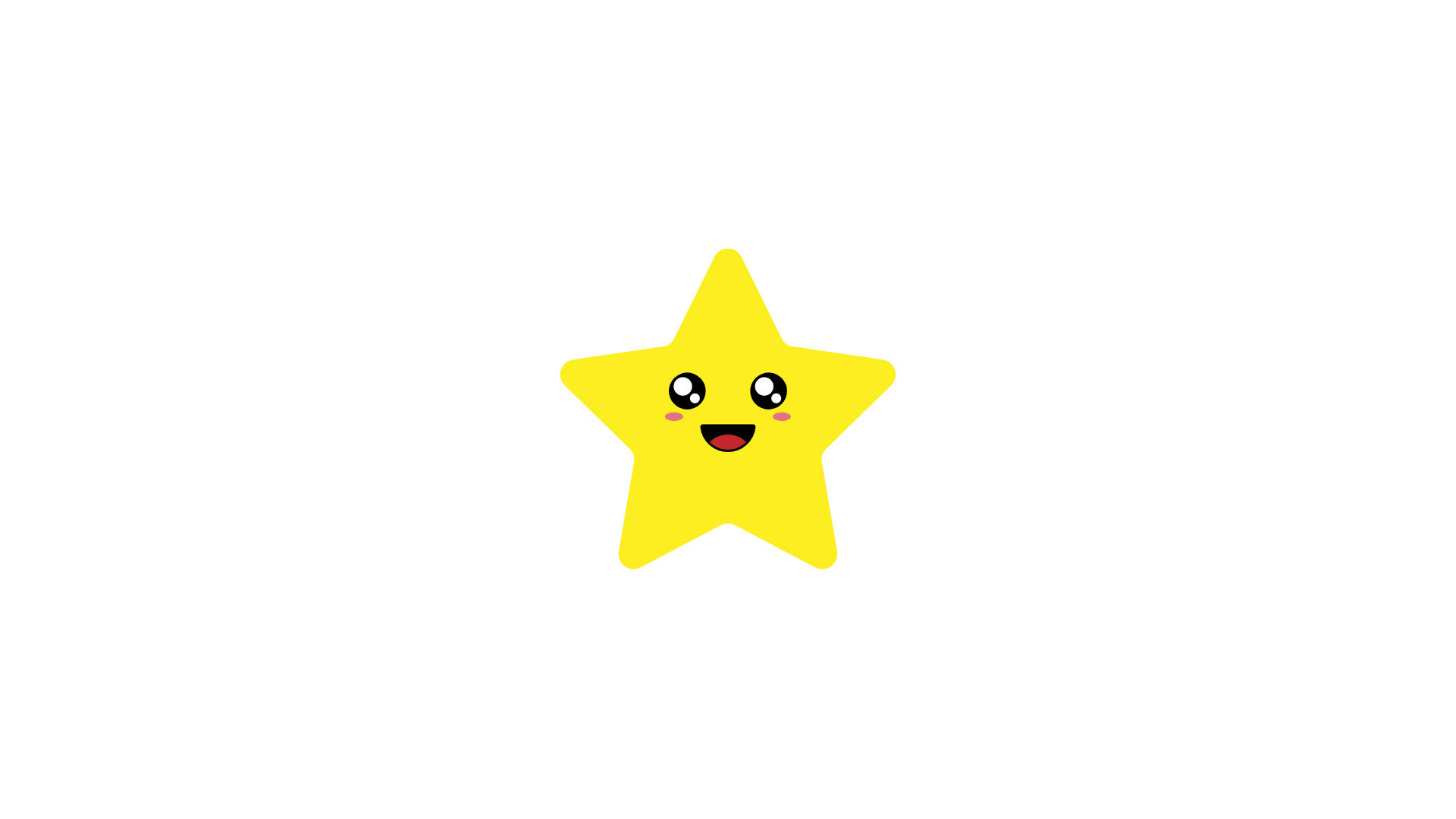 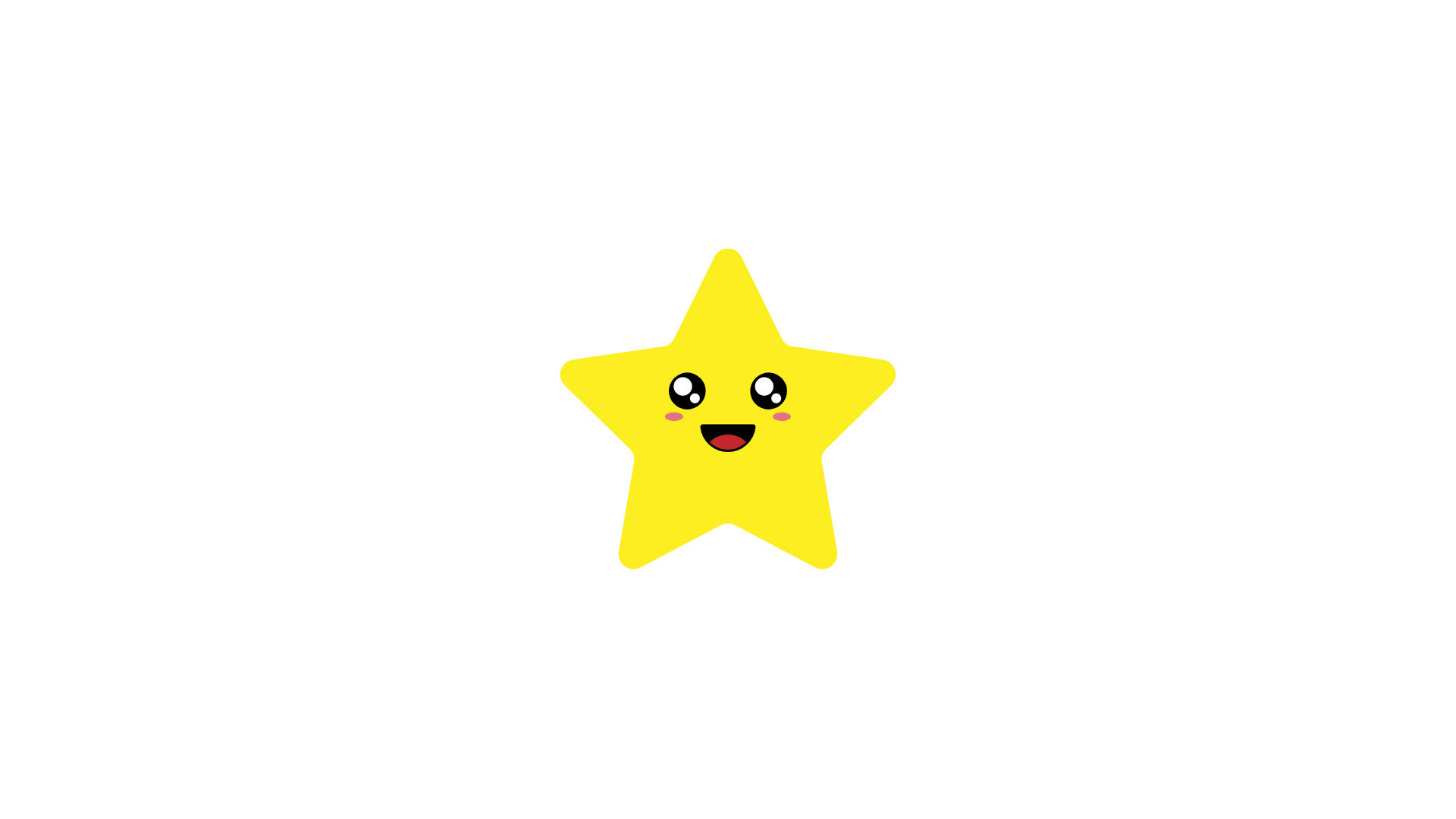 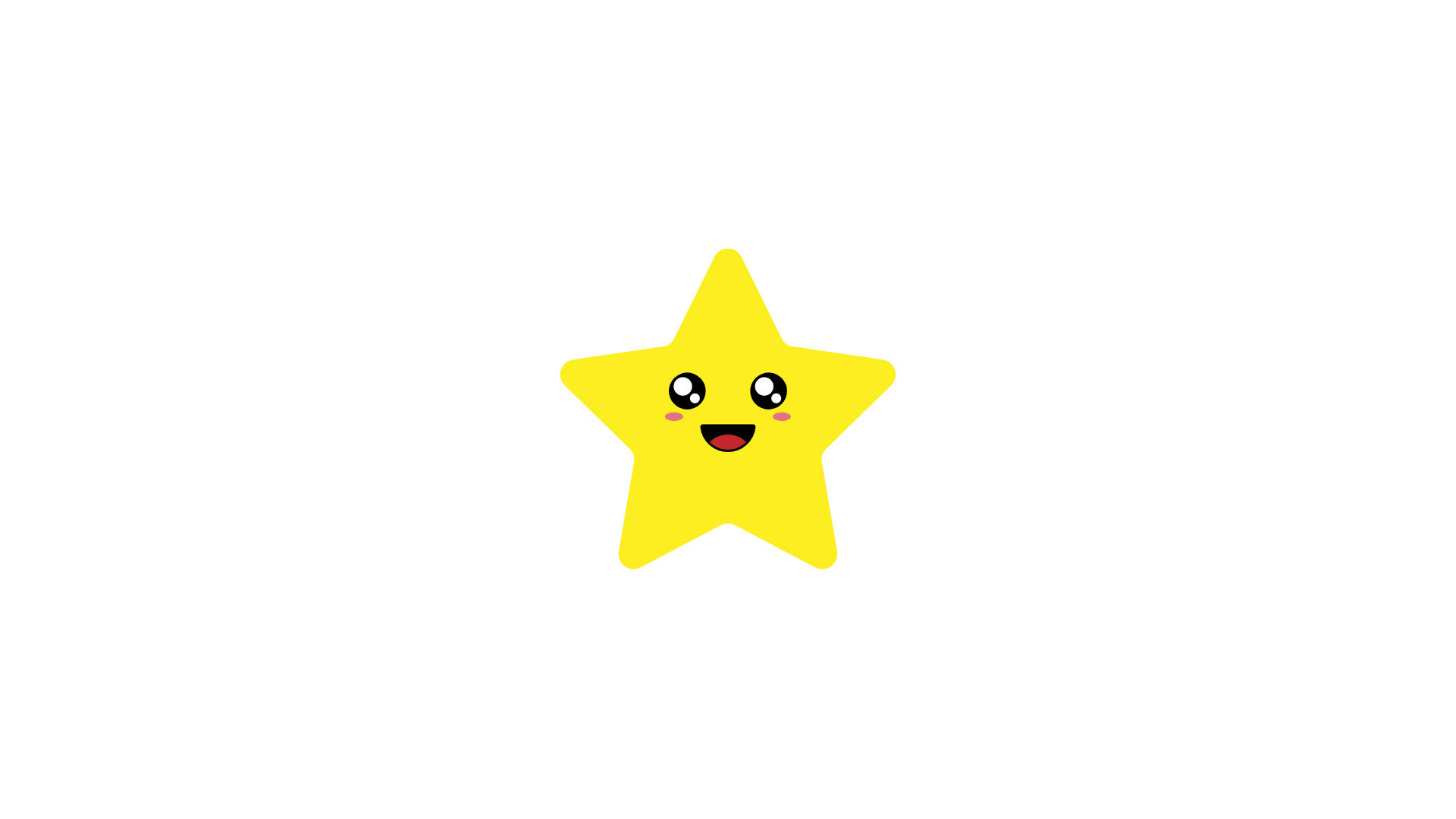 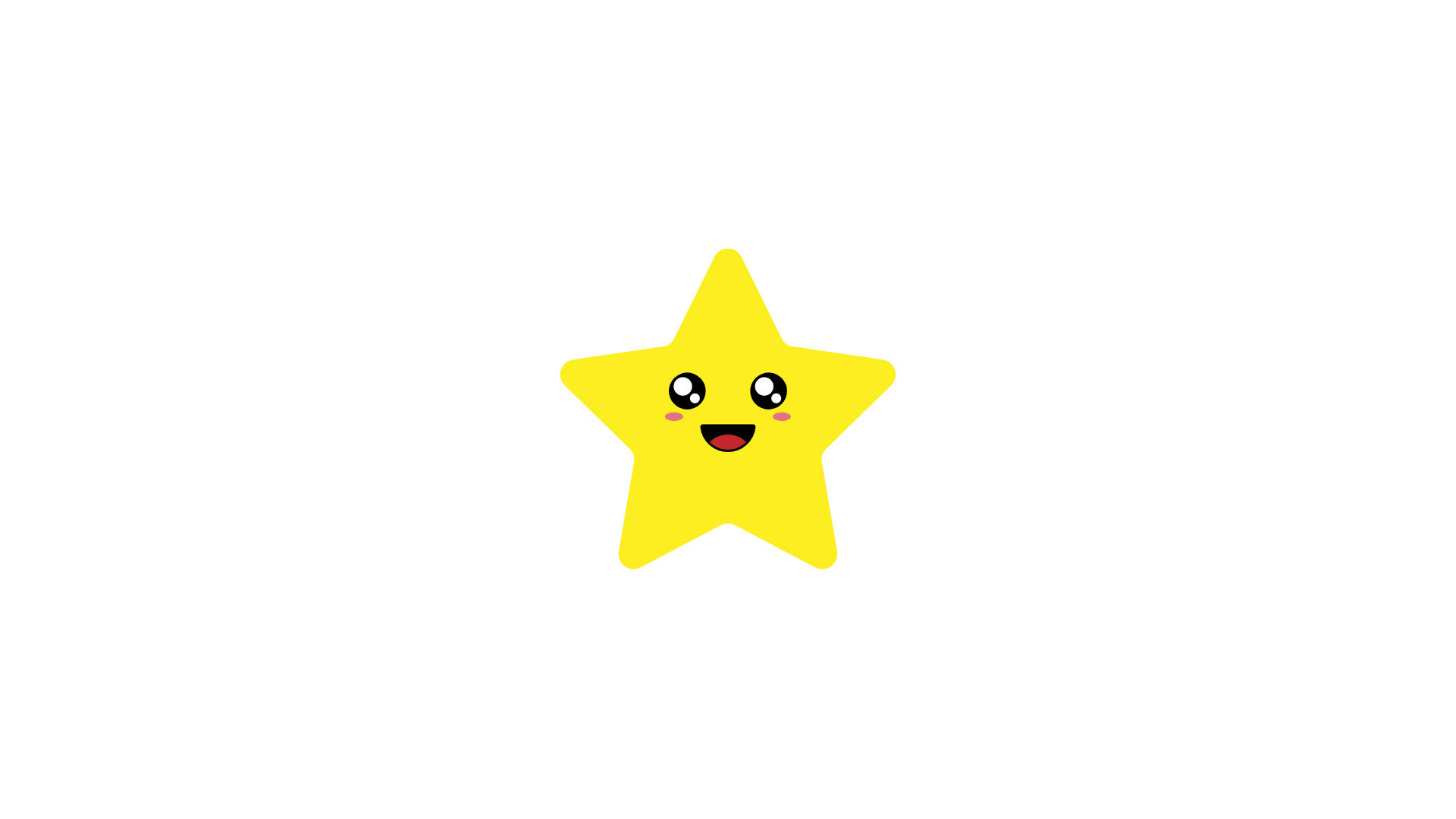 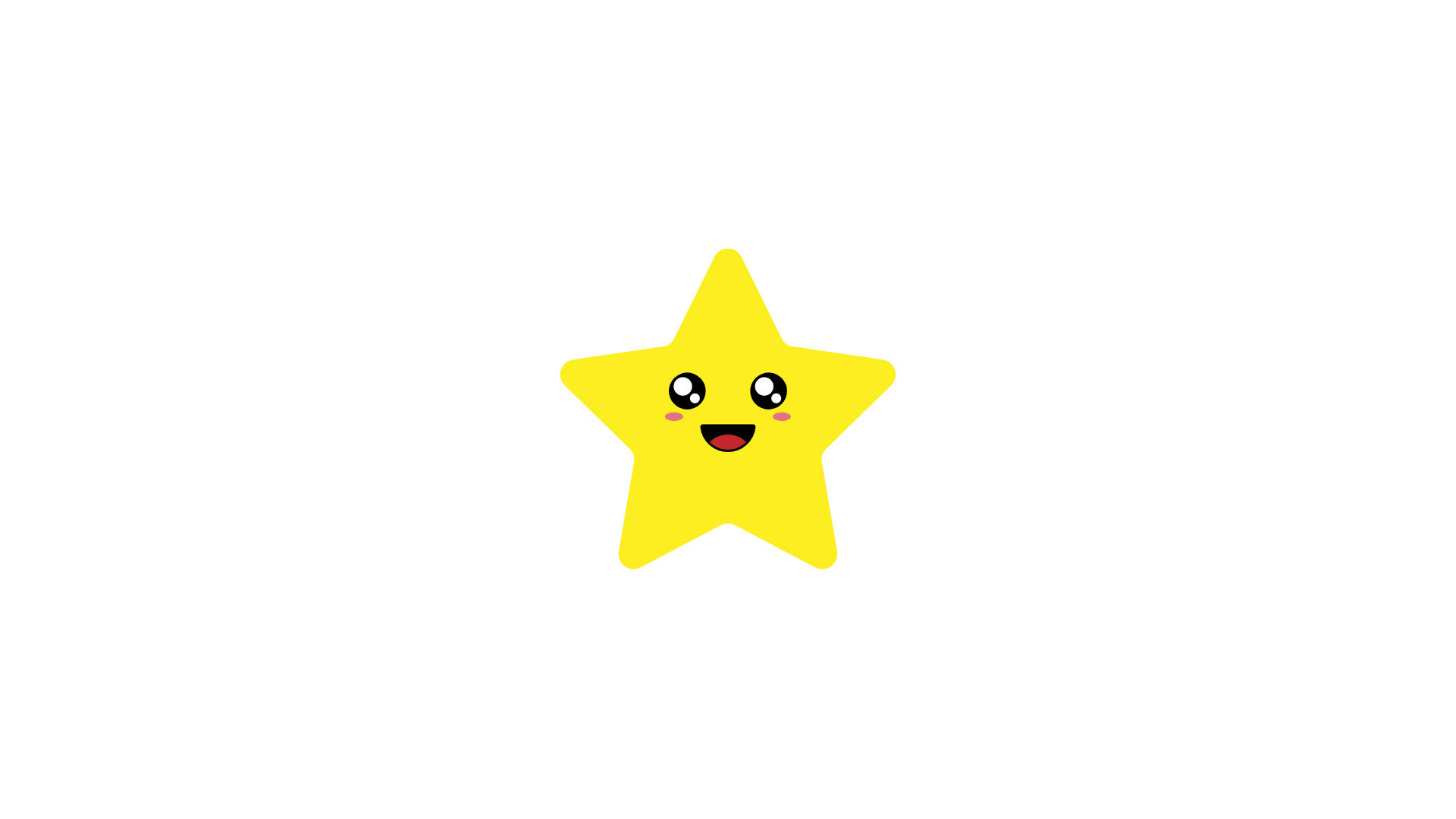 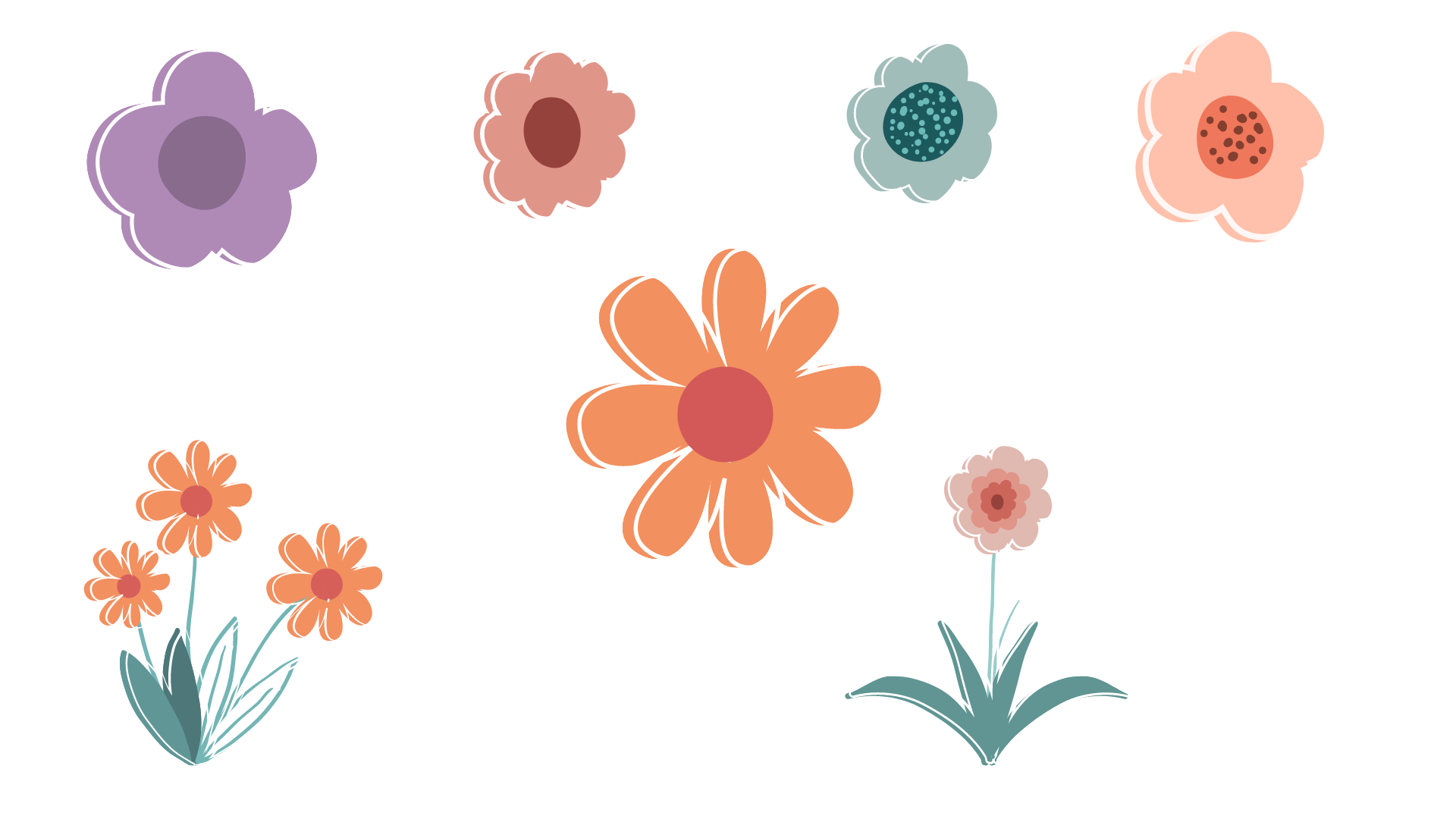 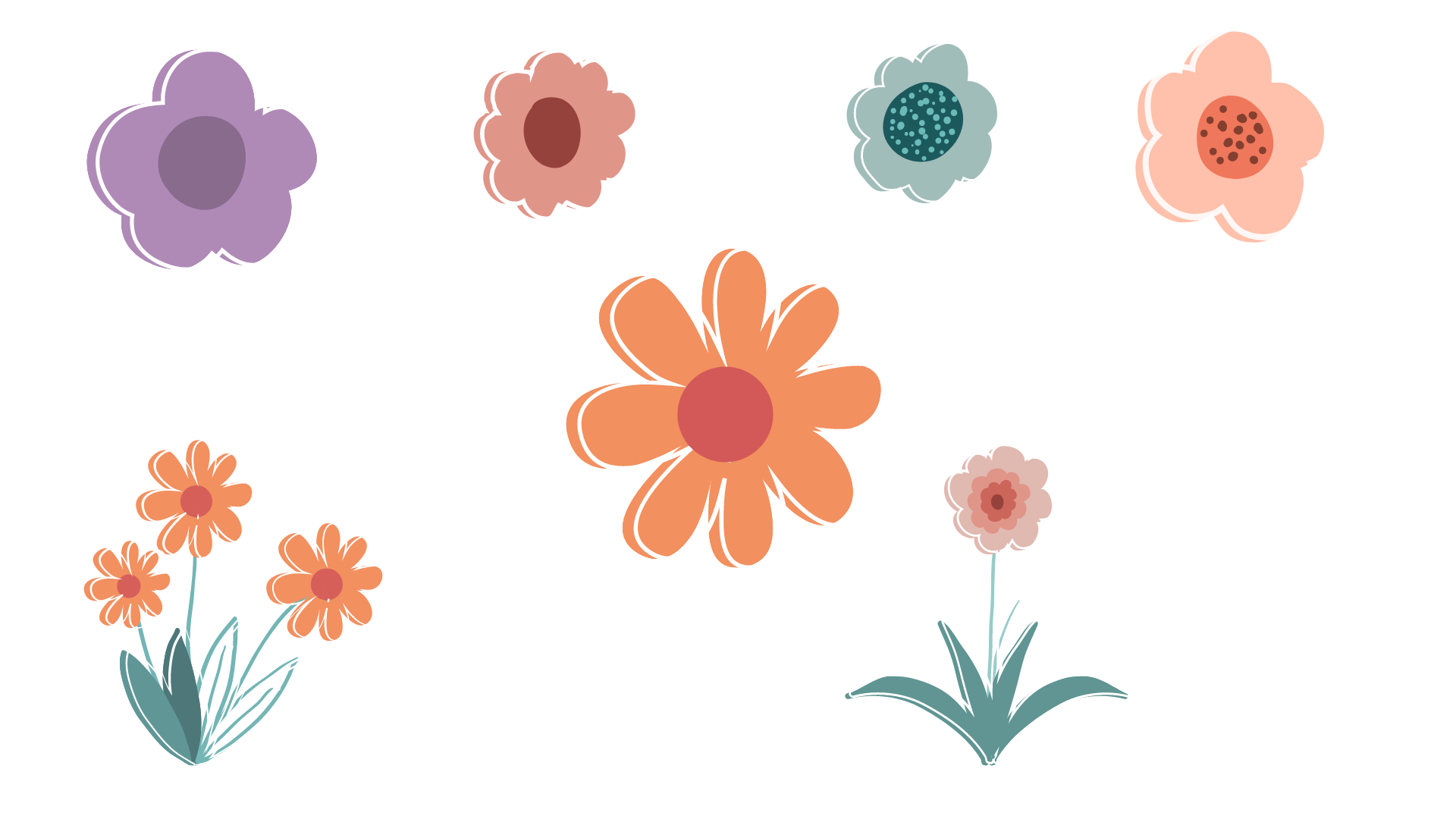 Sai không quá 5 lỗi
Chữ viết rõ ràng, sạch đẹp
Trình bày đúng hình thức
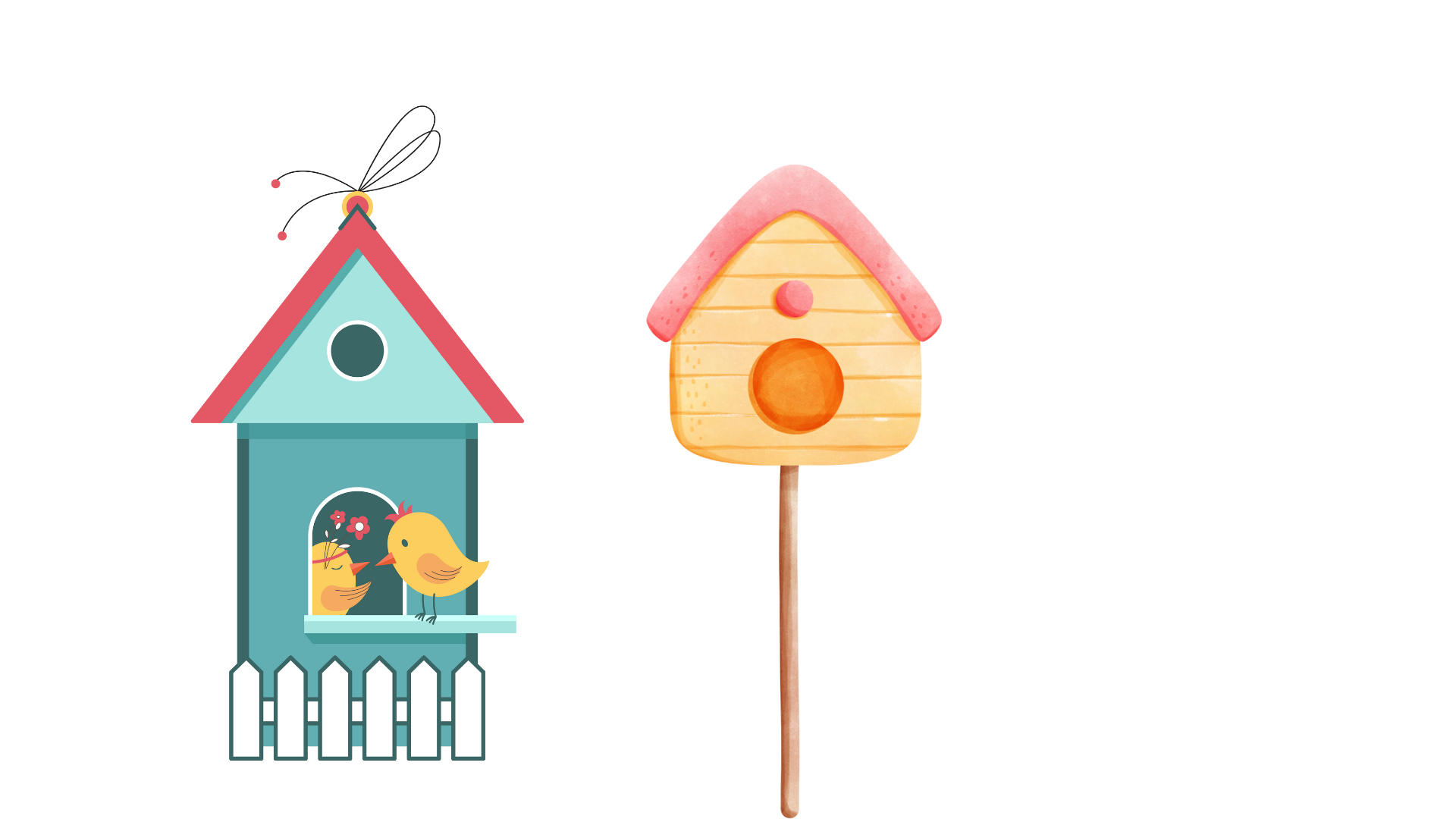 Đặt câu để phân biệt các cặp từ sau:
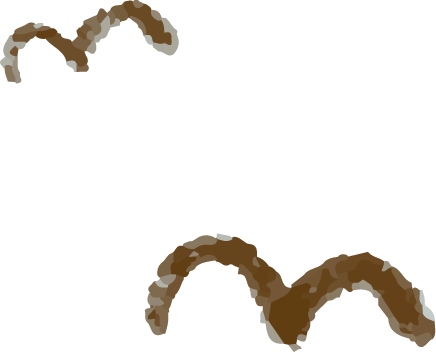 dày - giày
dành - giành
Ví dụ:
Cuốn sách này rất dày.
Đôi giày này rất đẹp.
Bà luôn để dành đồ ăn ngon cho em.
Tuấn và Thảo tranh giành đồ chơi.
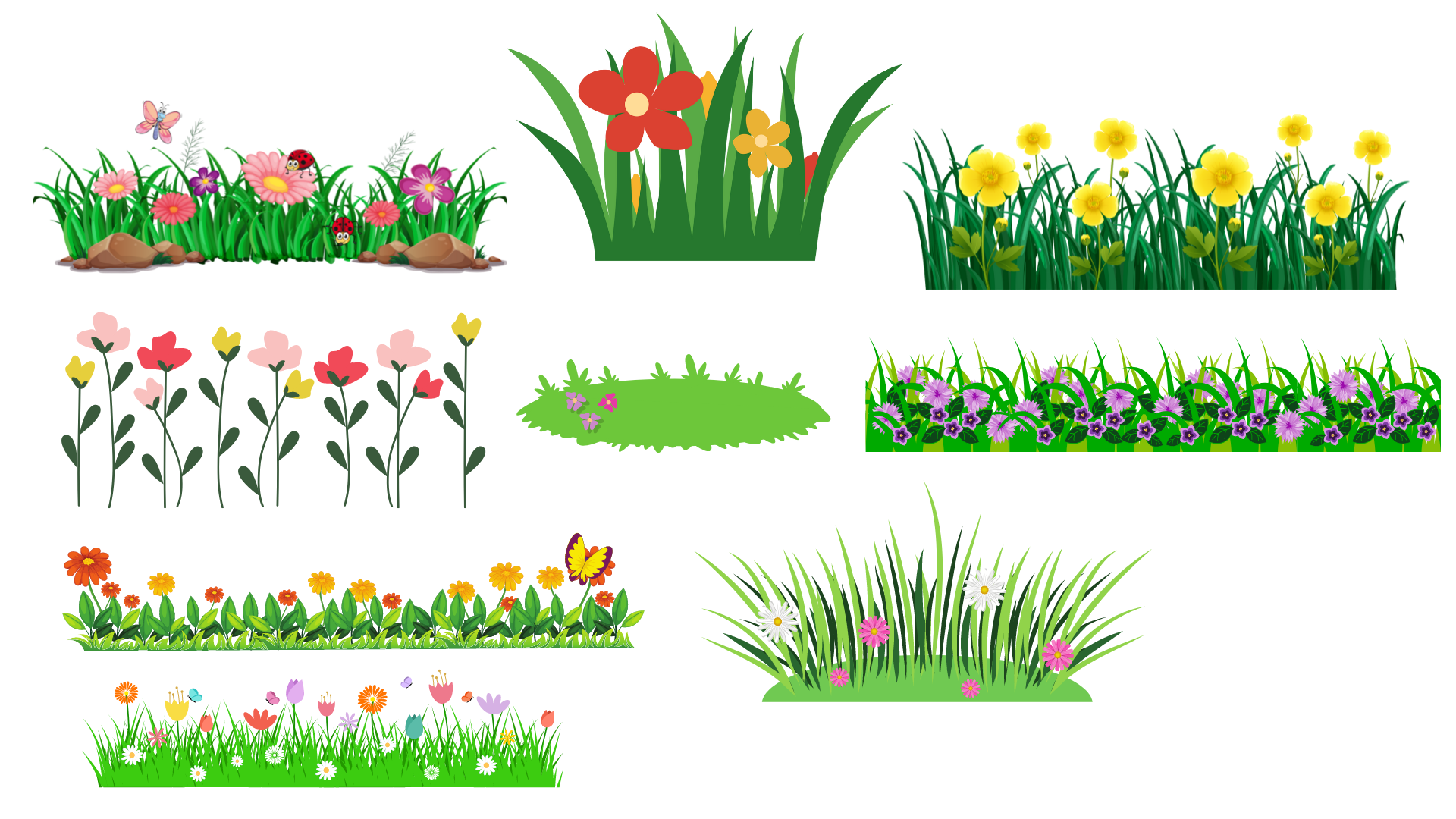 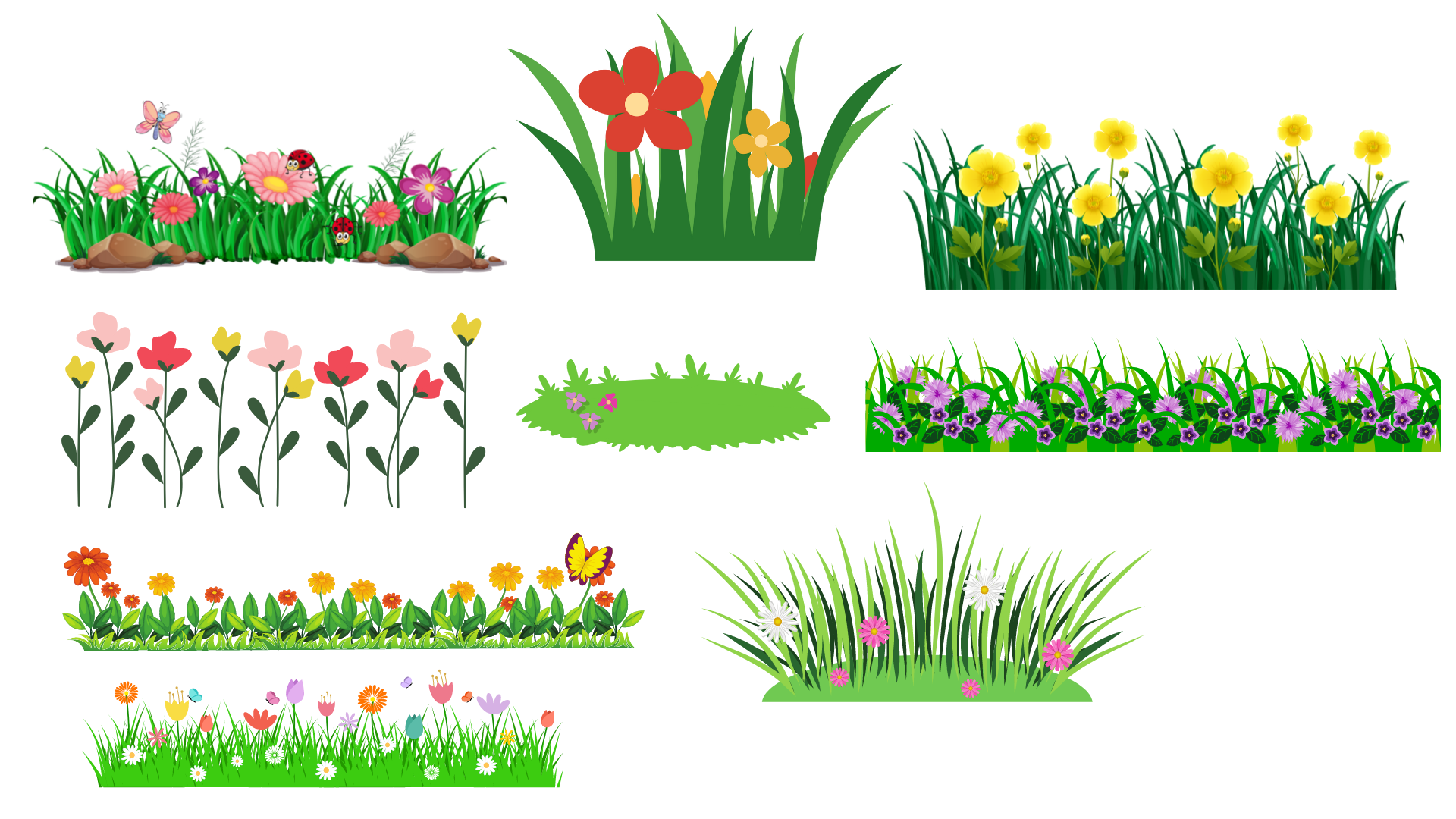 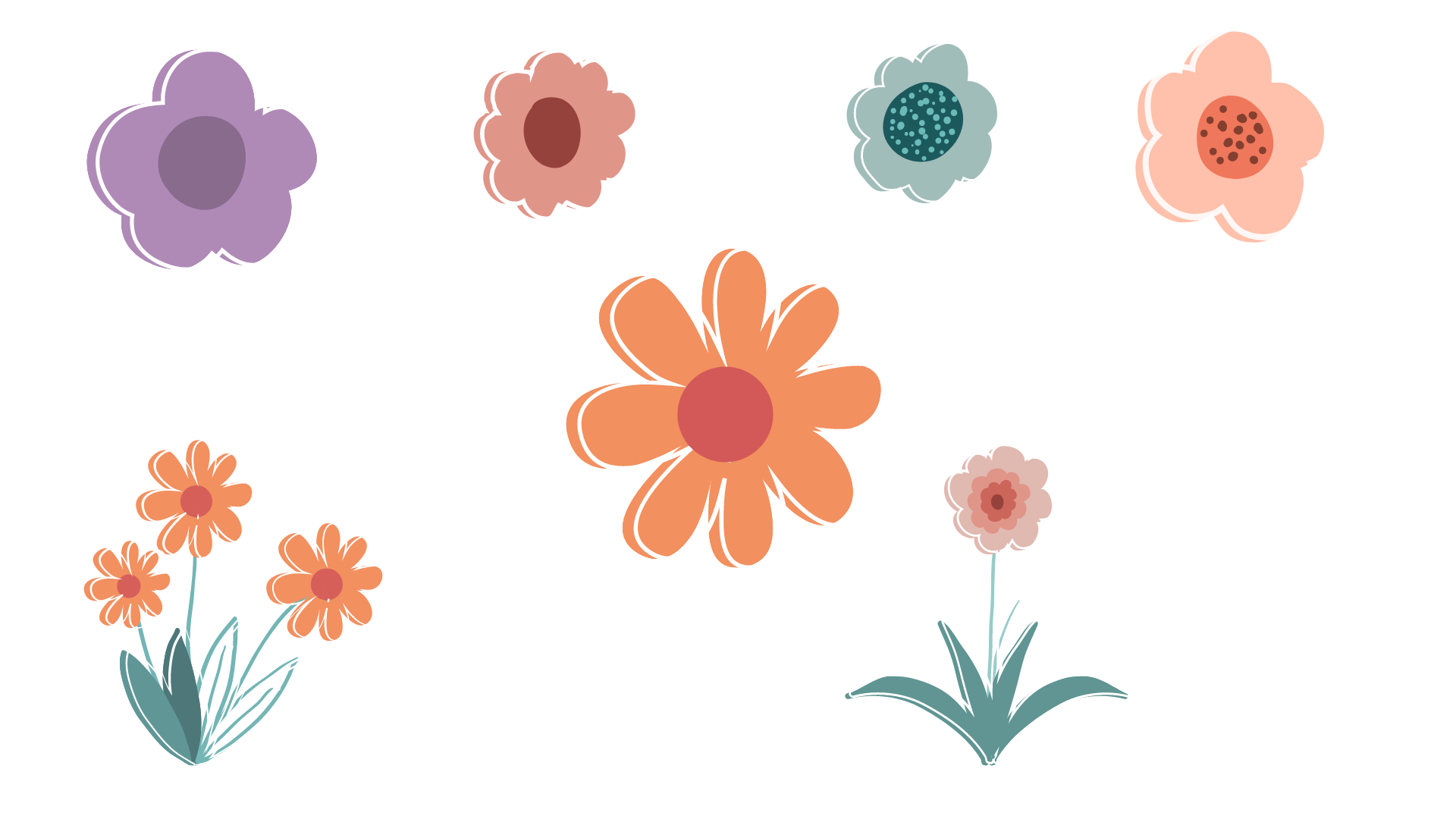 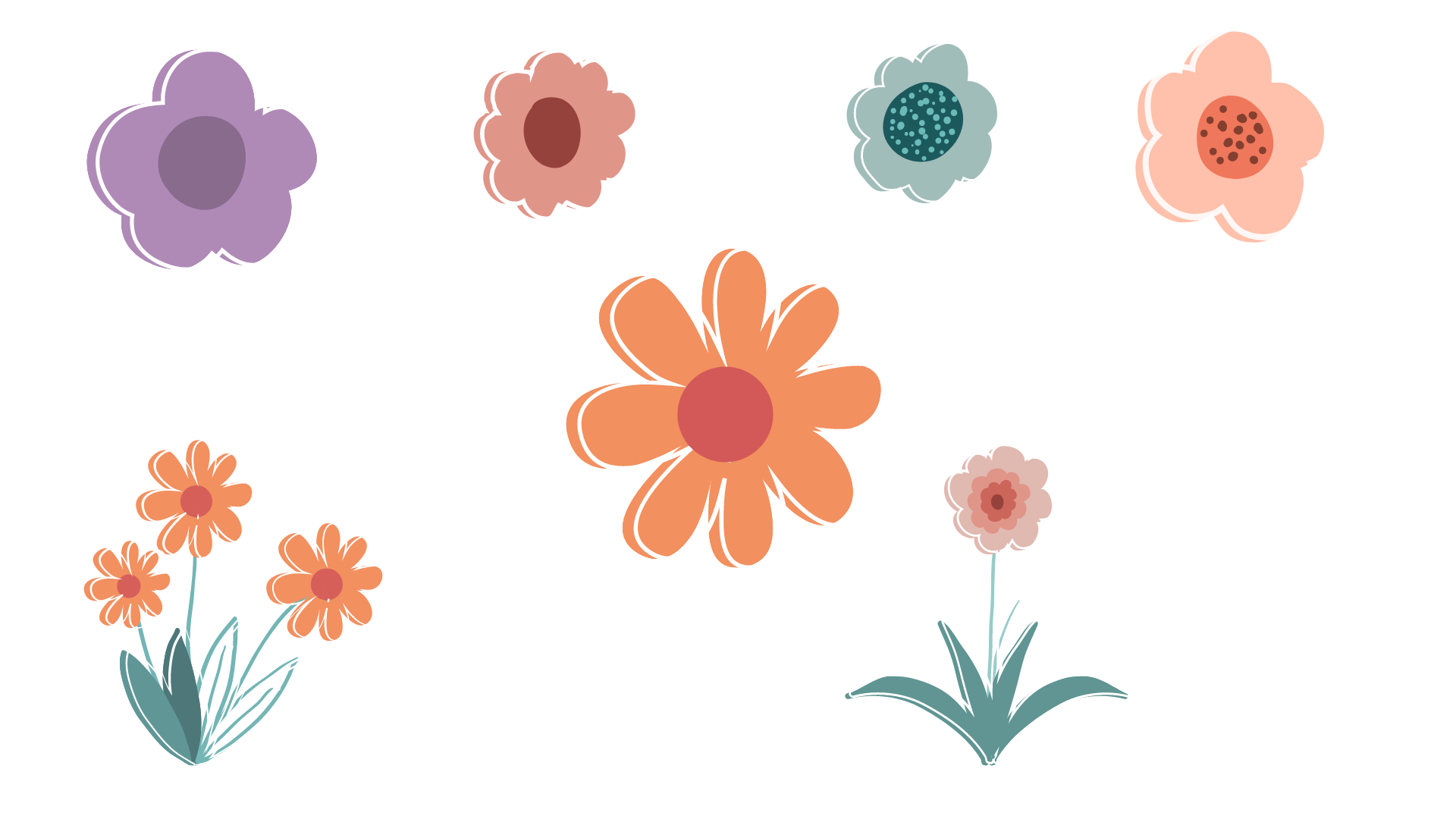 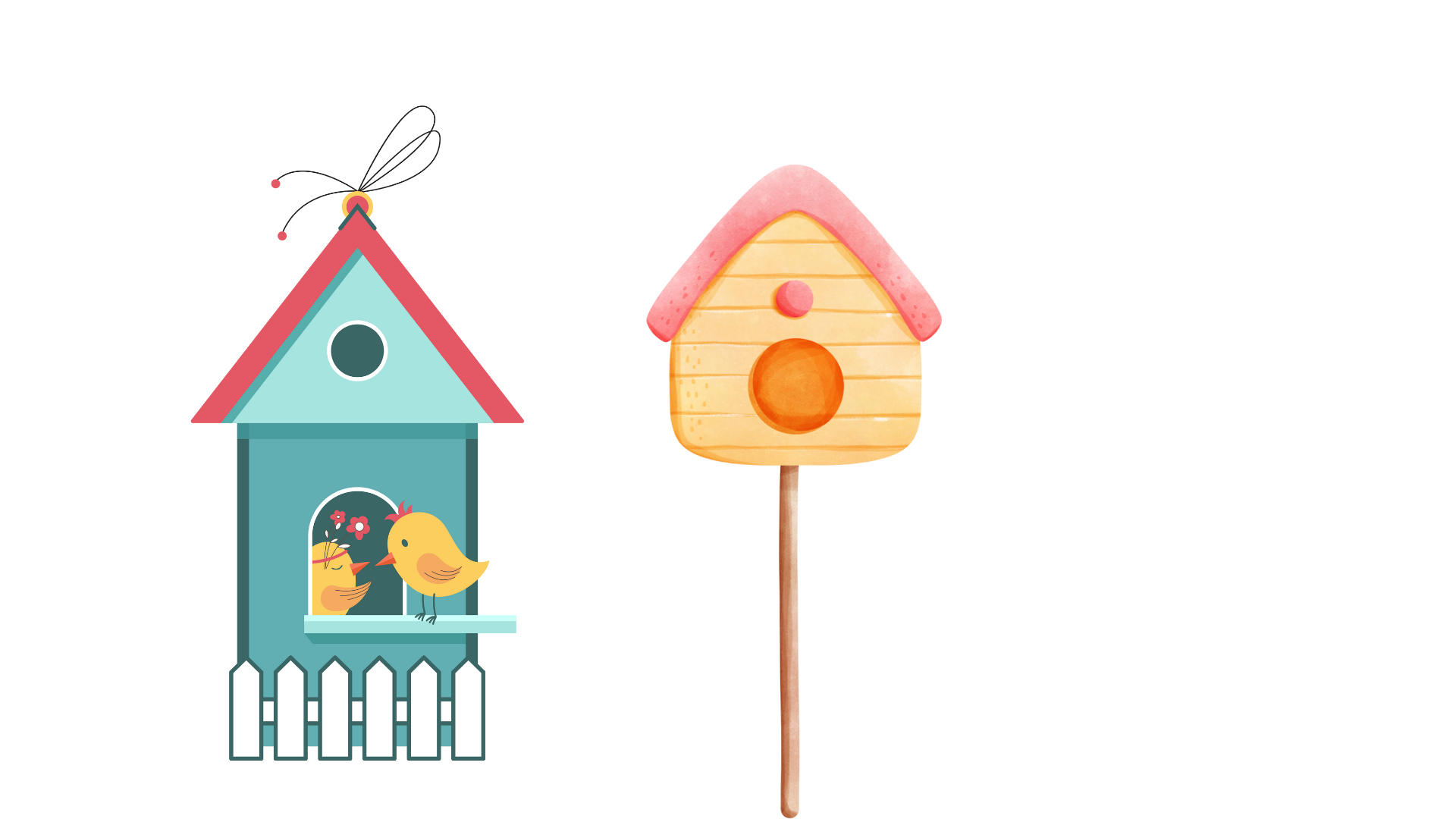 Chọn chữ, vần hoặc dấu thanh thích hợp với mỗi      ,      ,    :
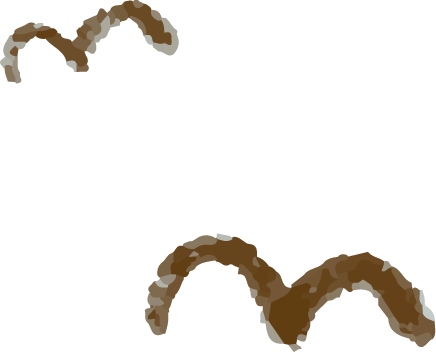 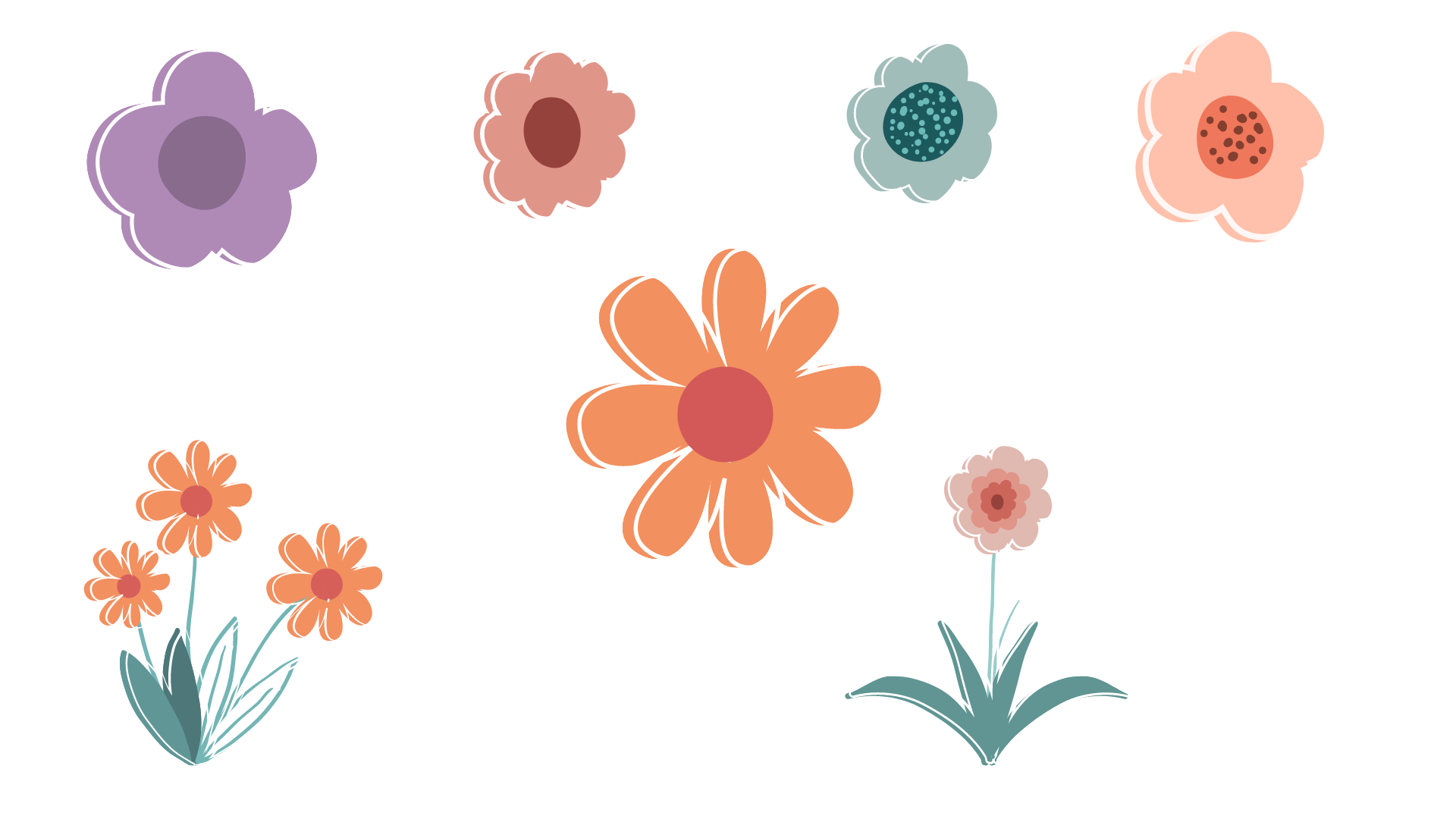 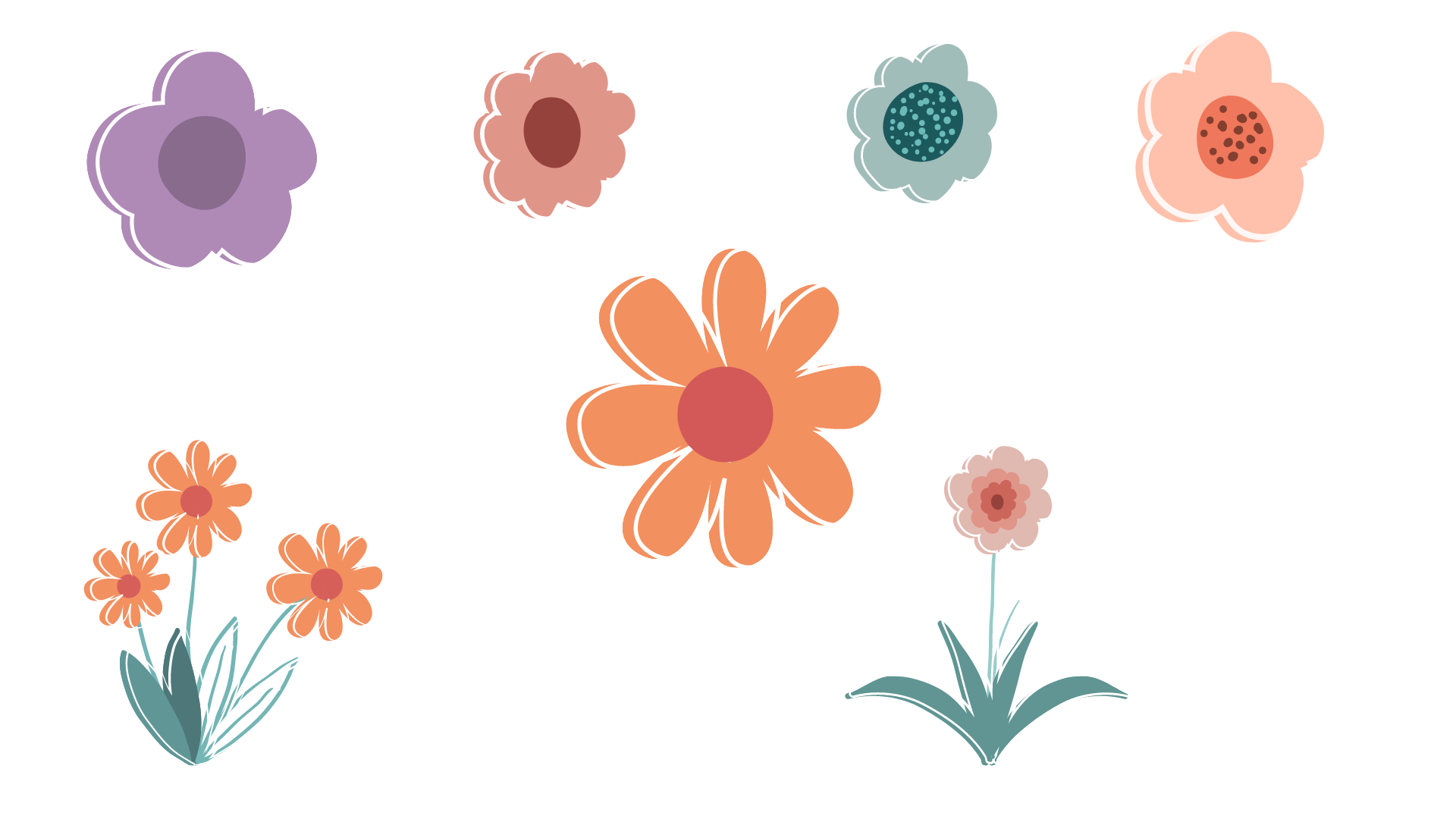 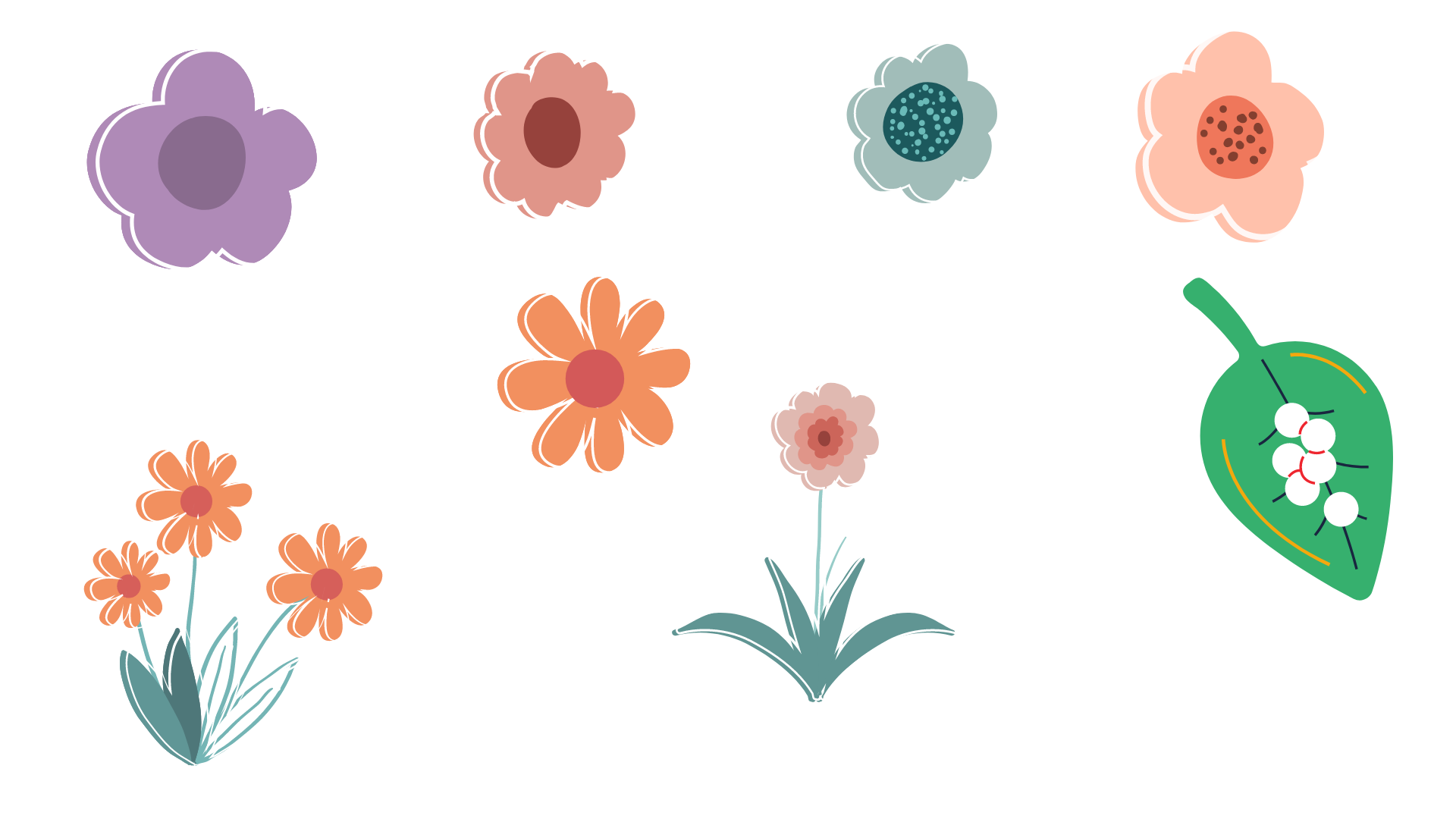 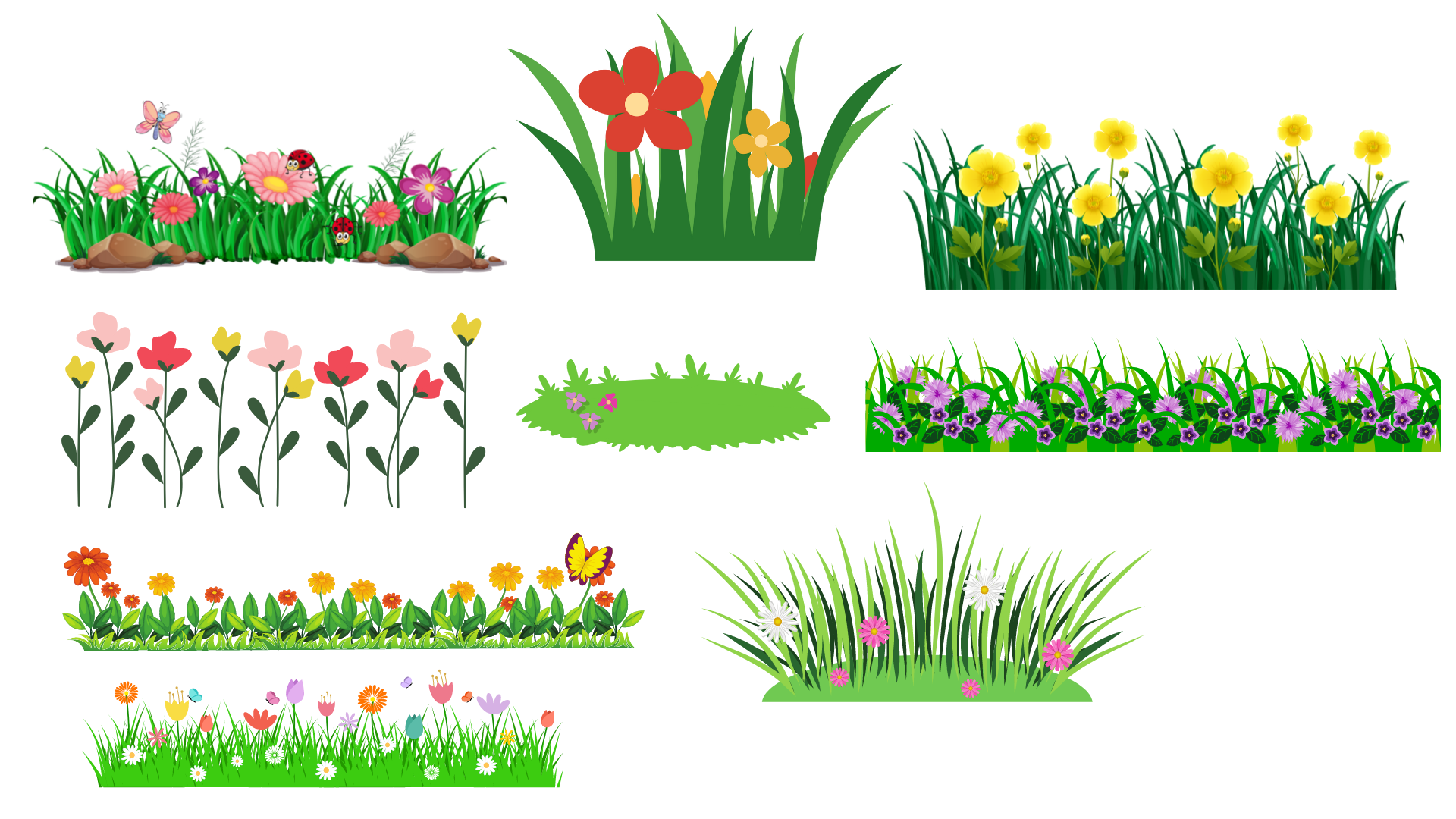 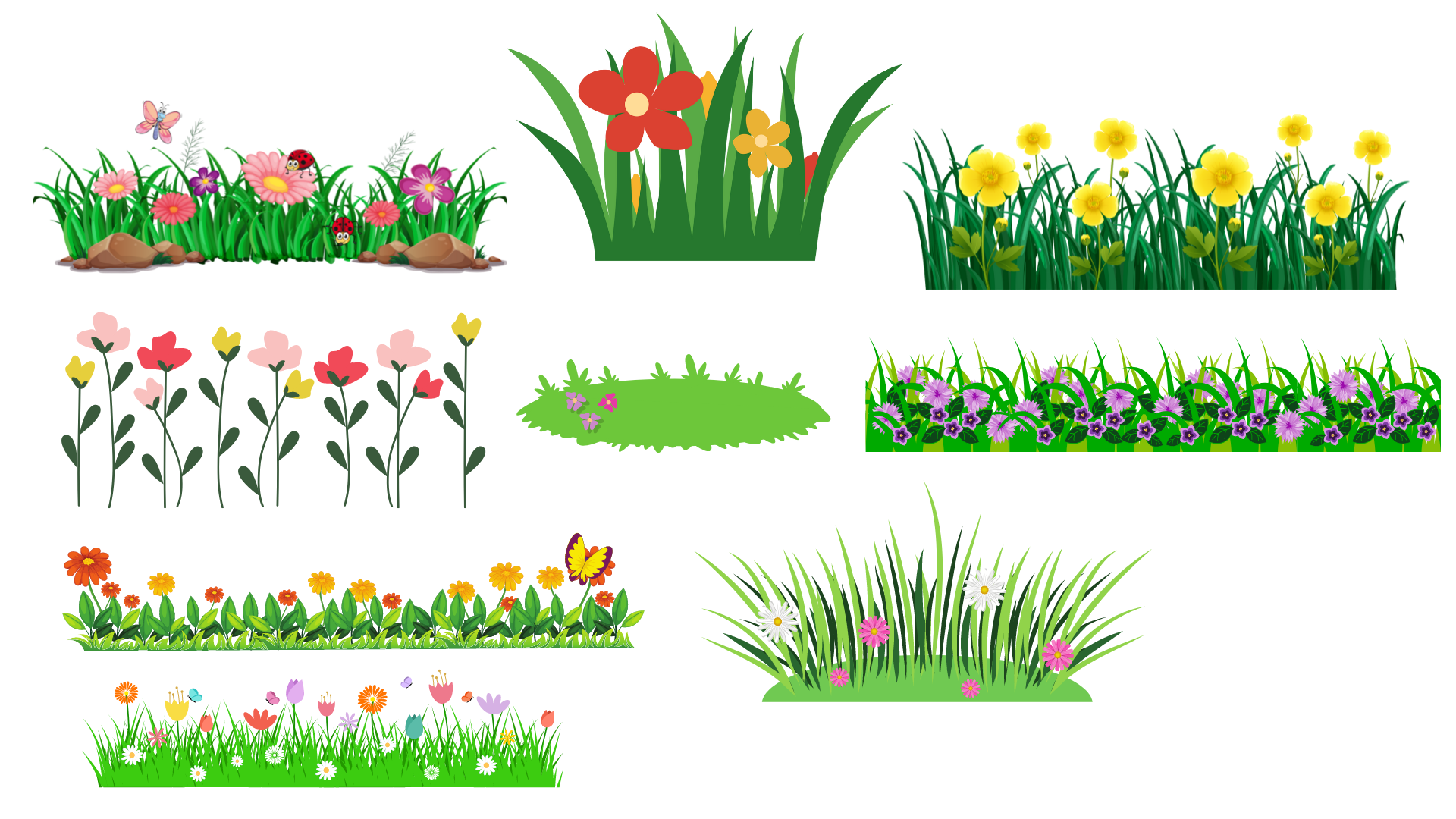 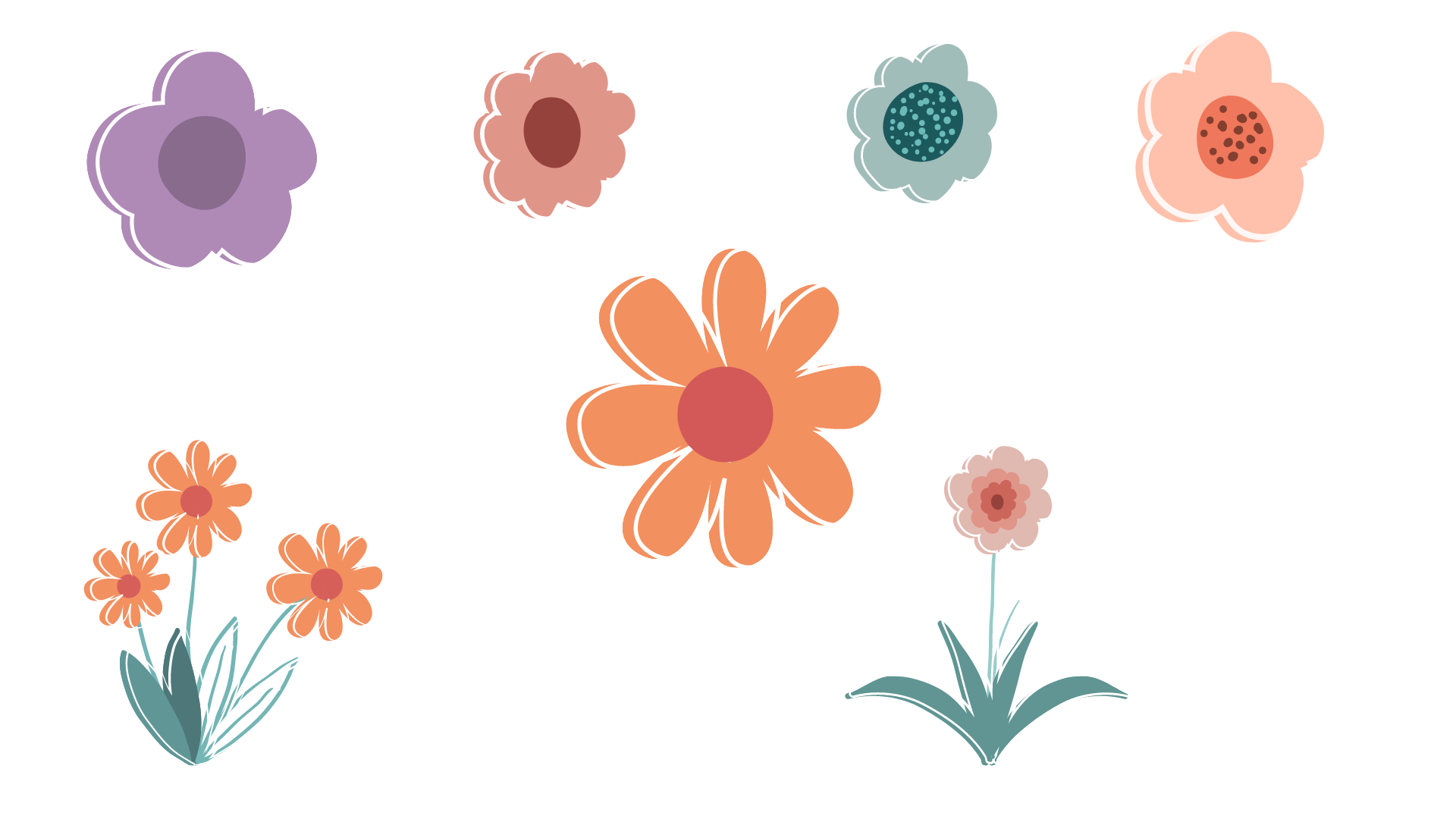 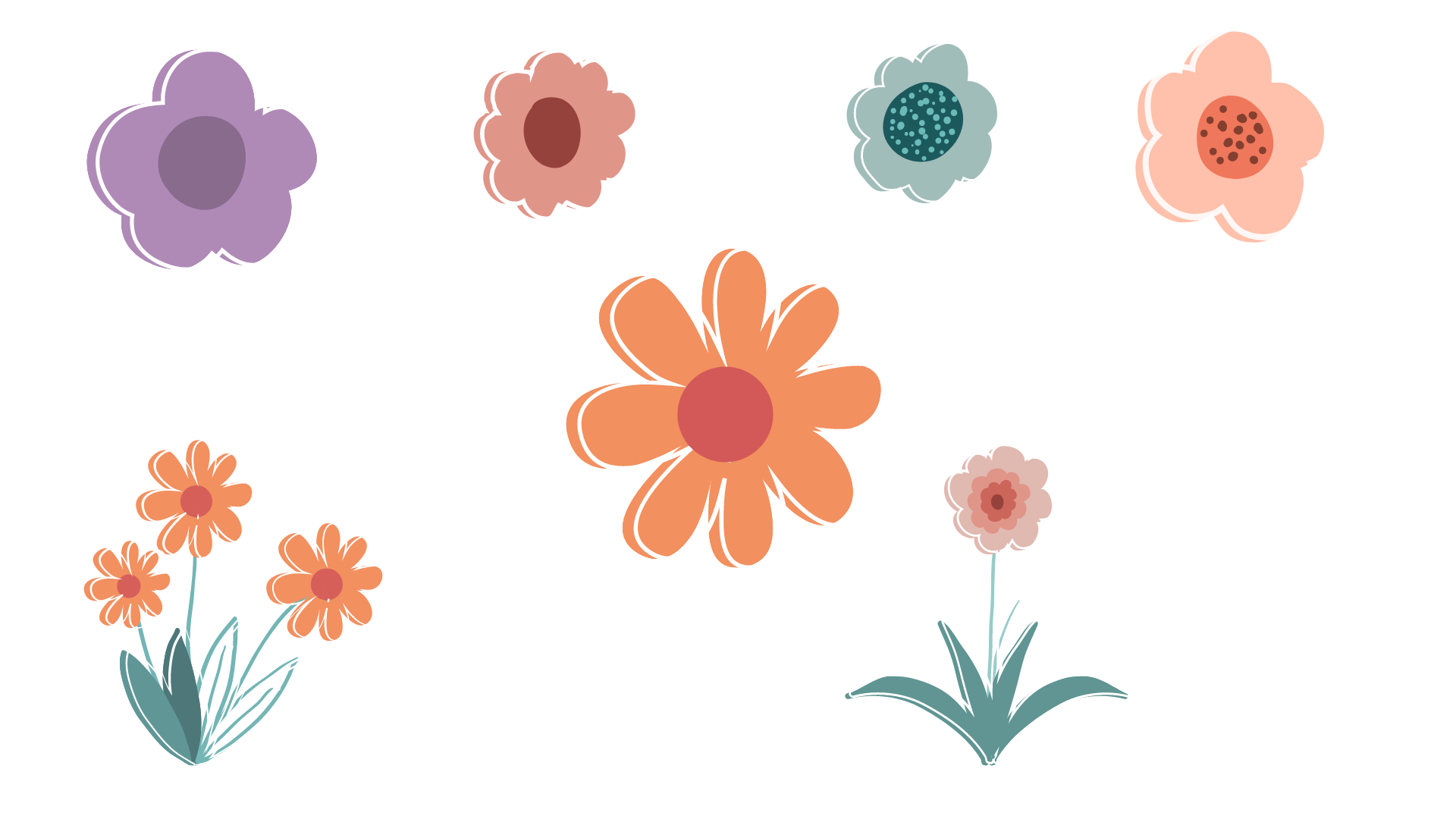 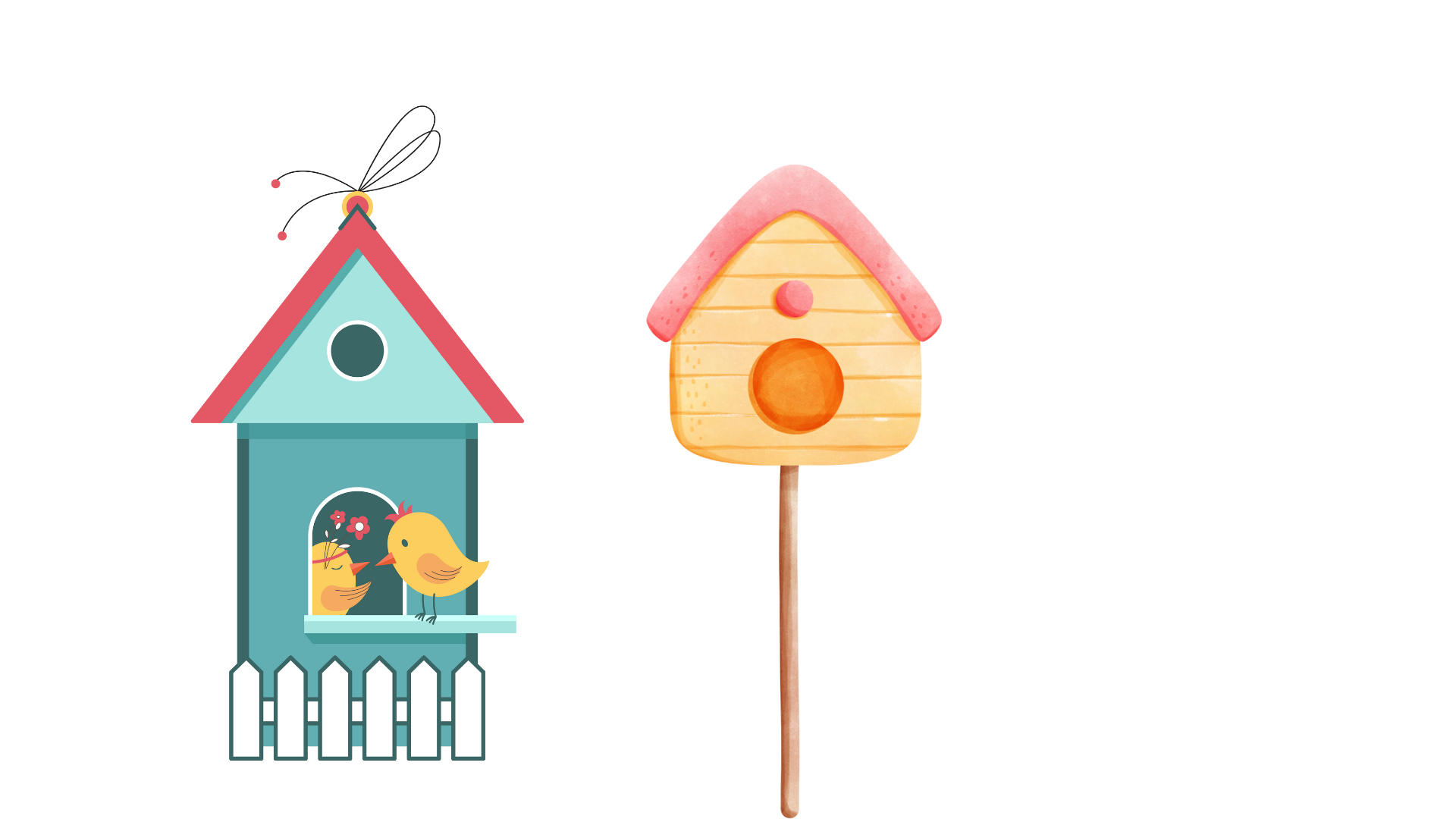 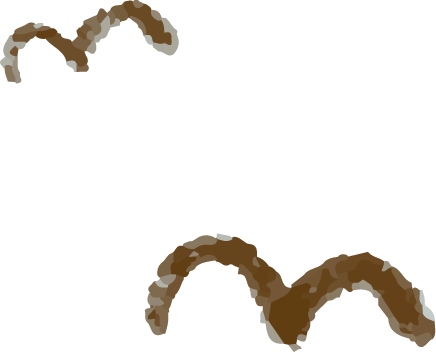 Chữ ch hoặc chữ tr :
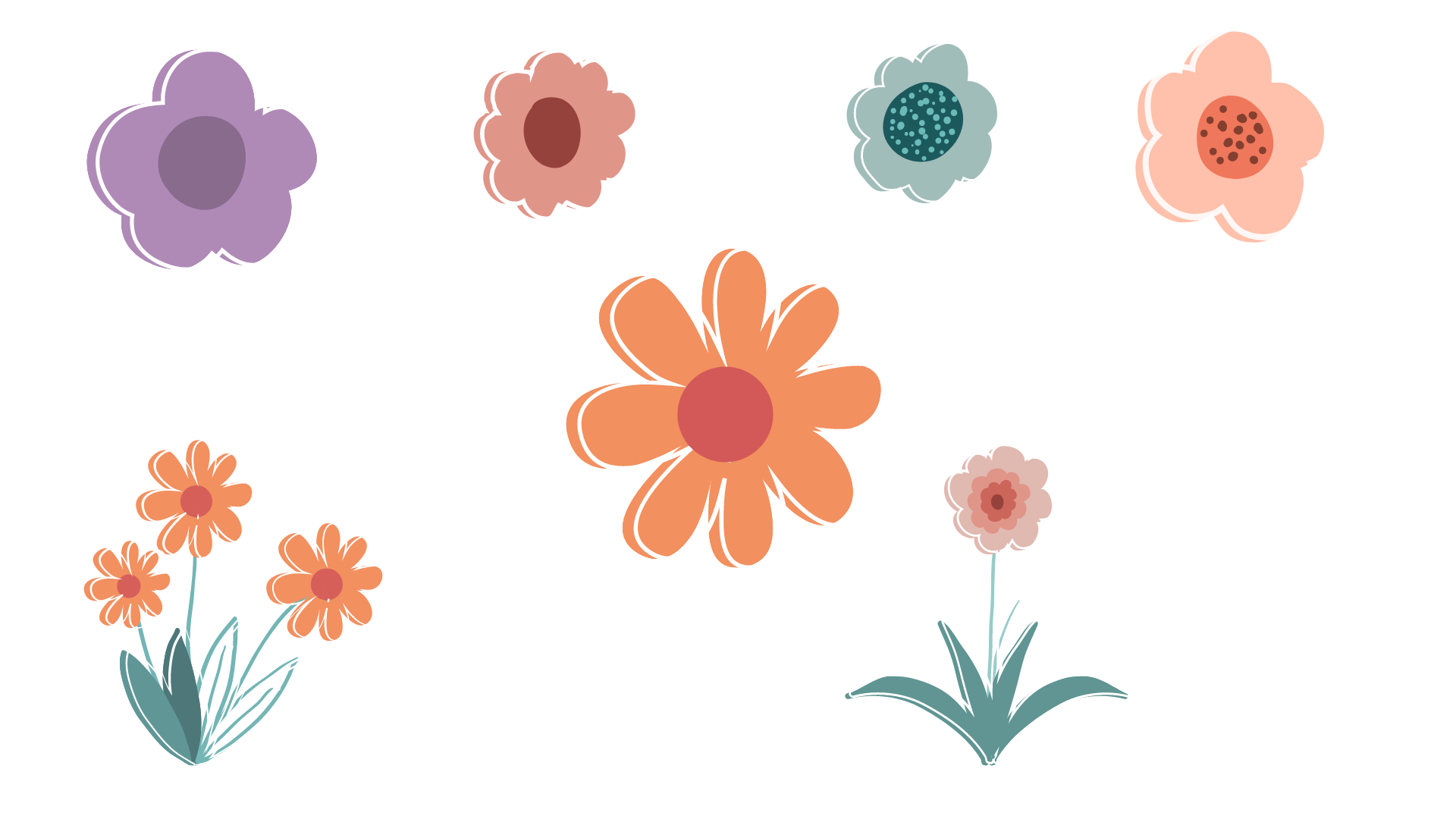 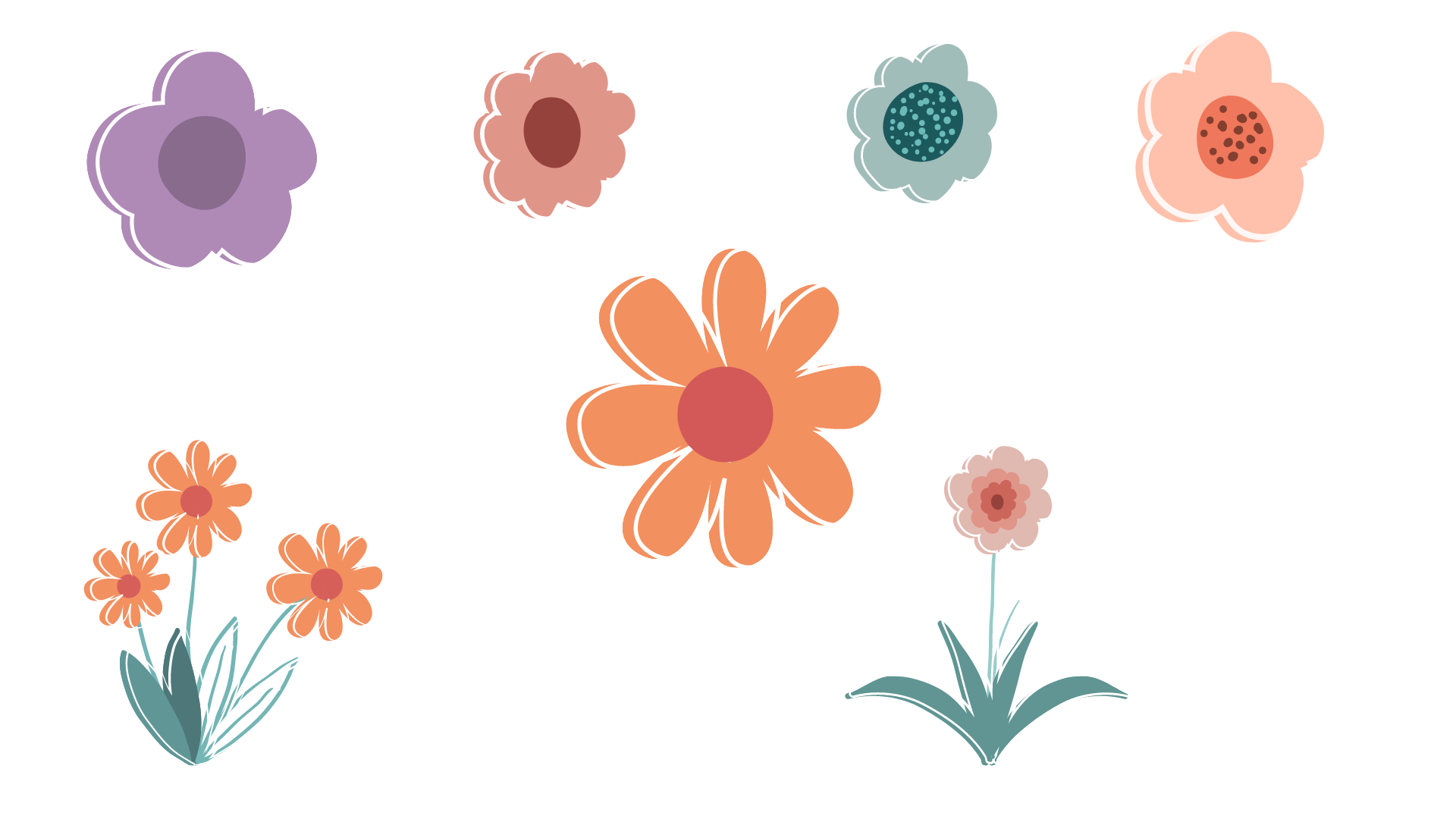 ung du
im chóc
ồng rừng
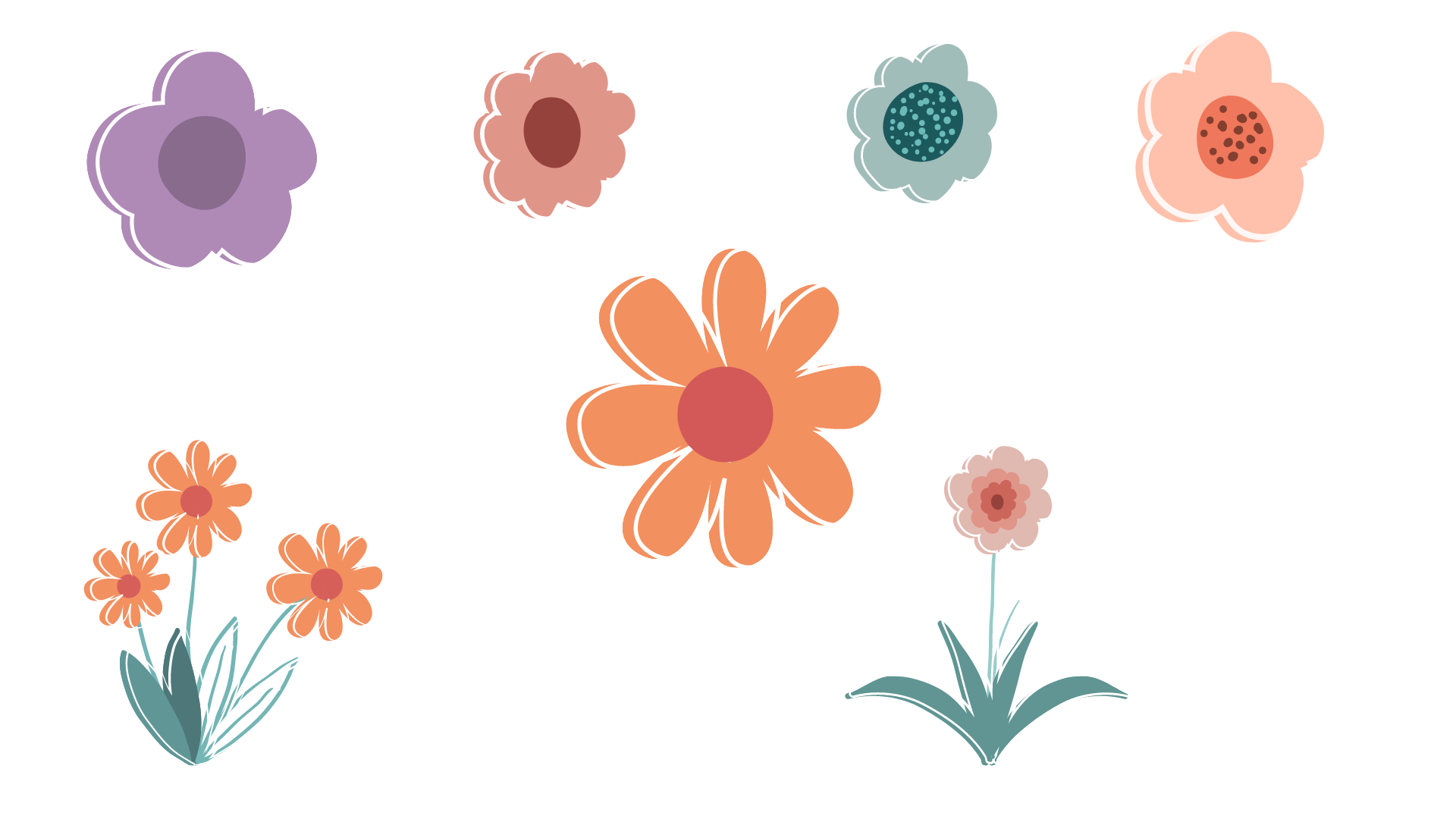 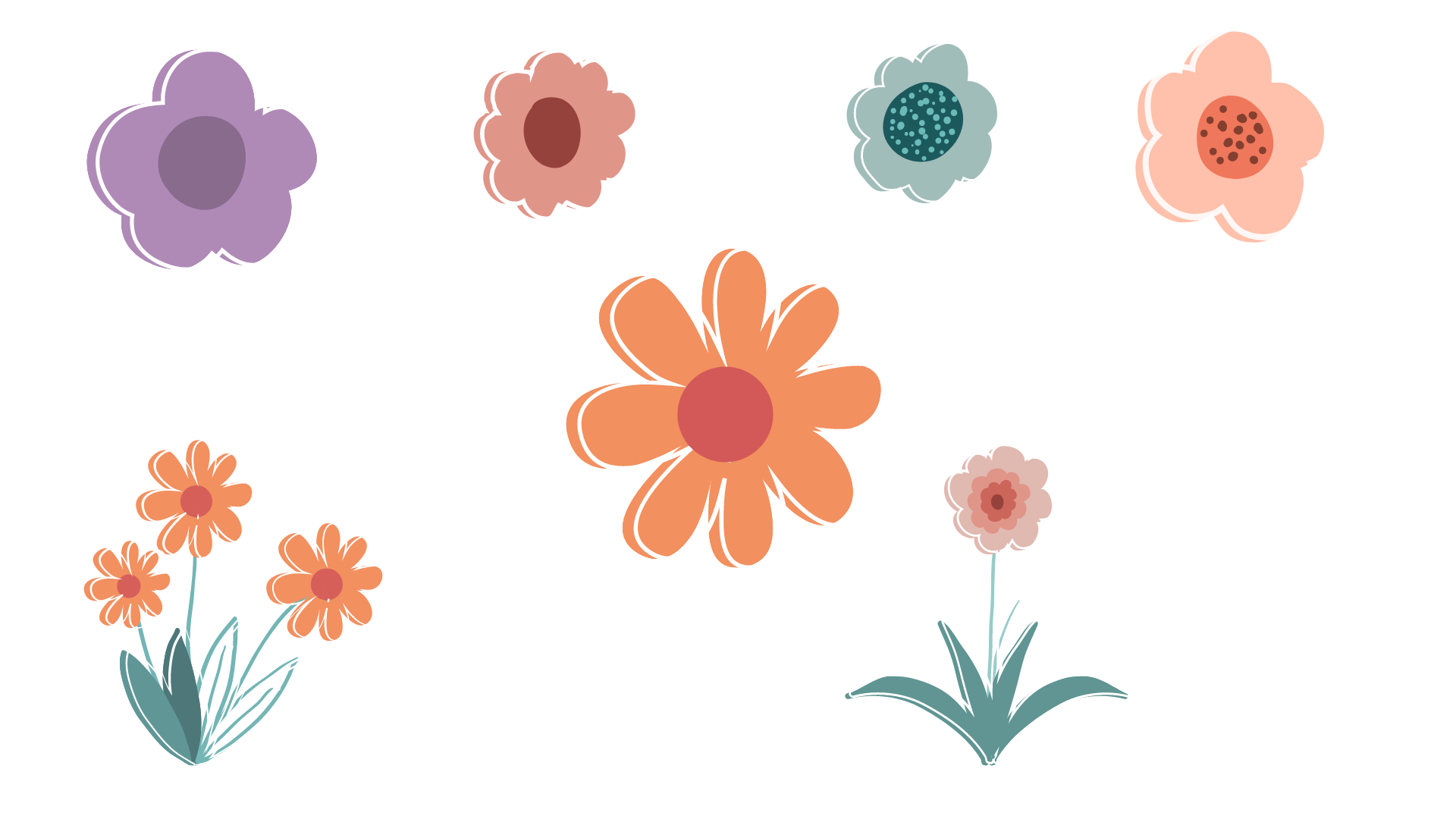 ăm sóc
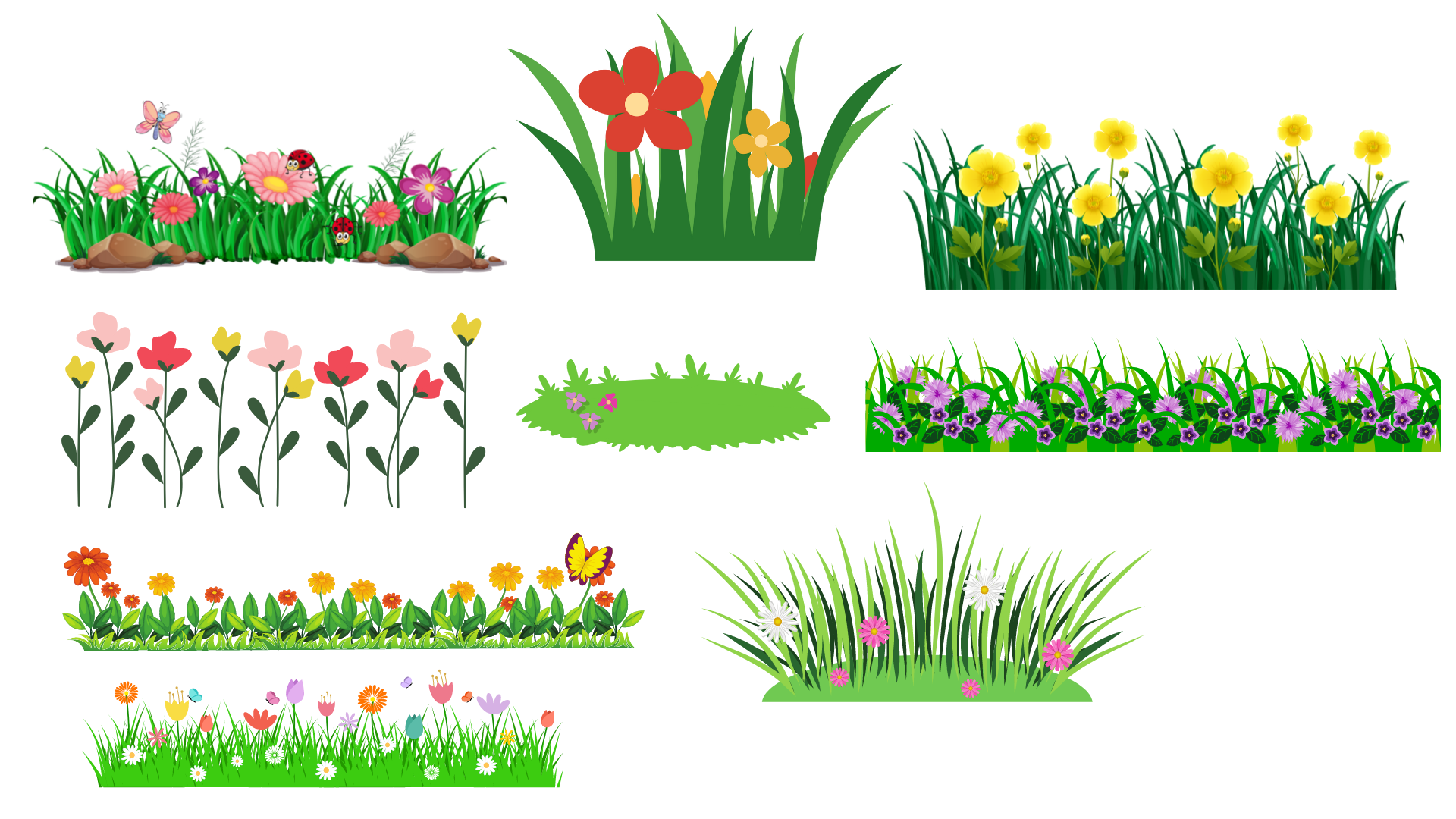 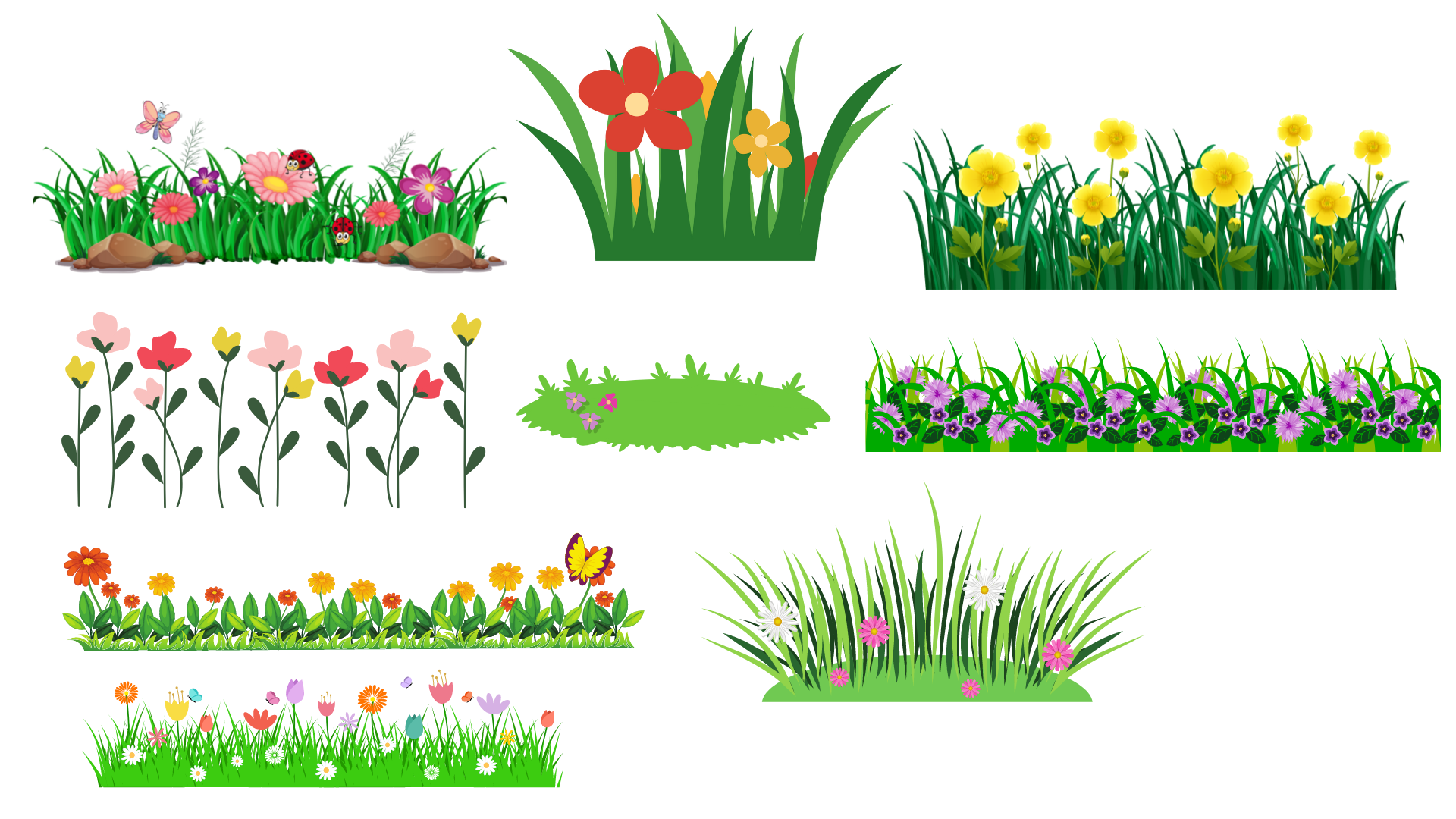 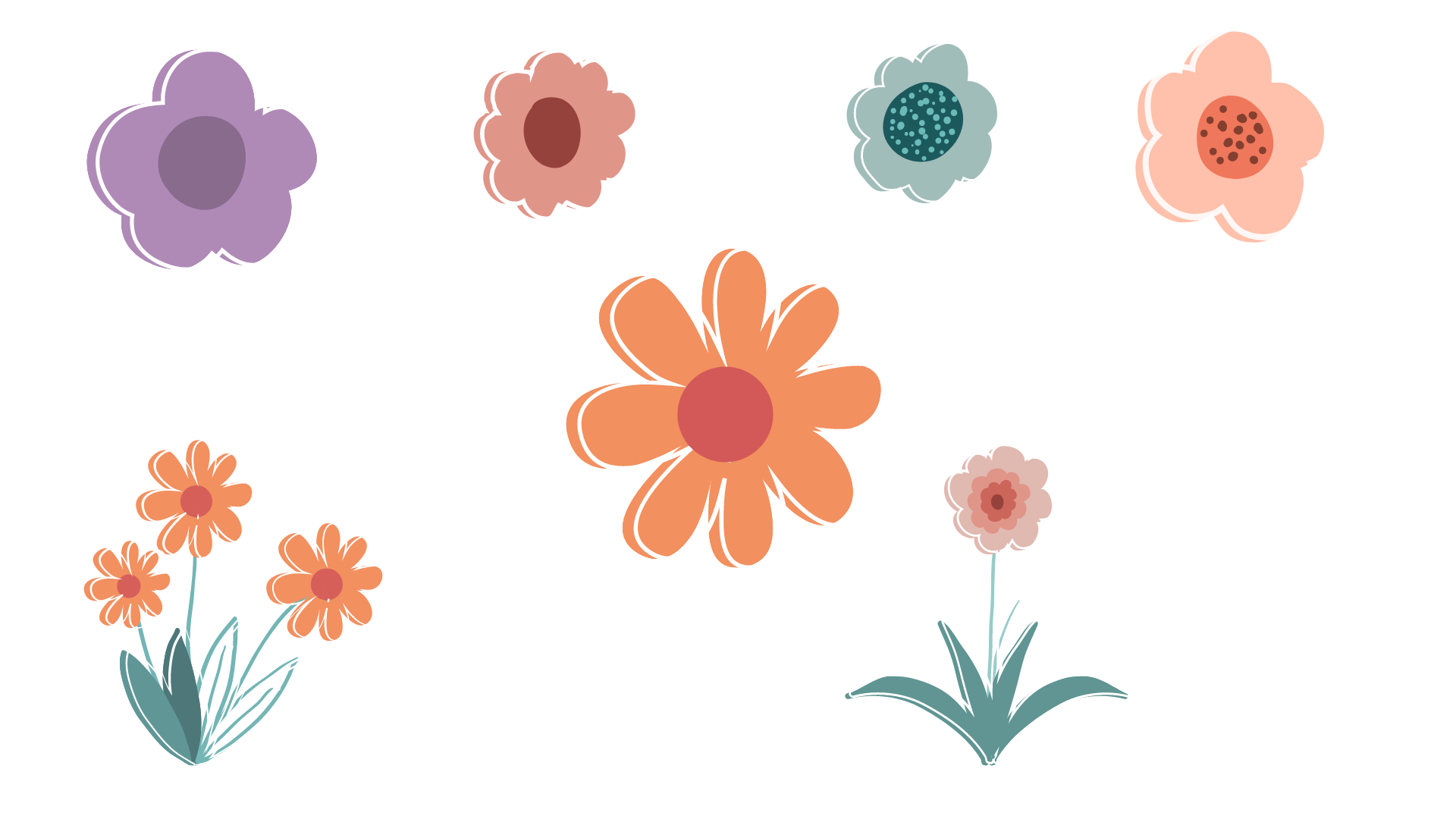 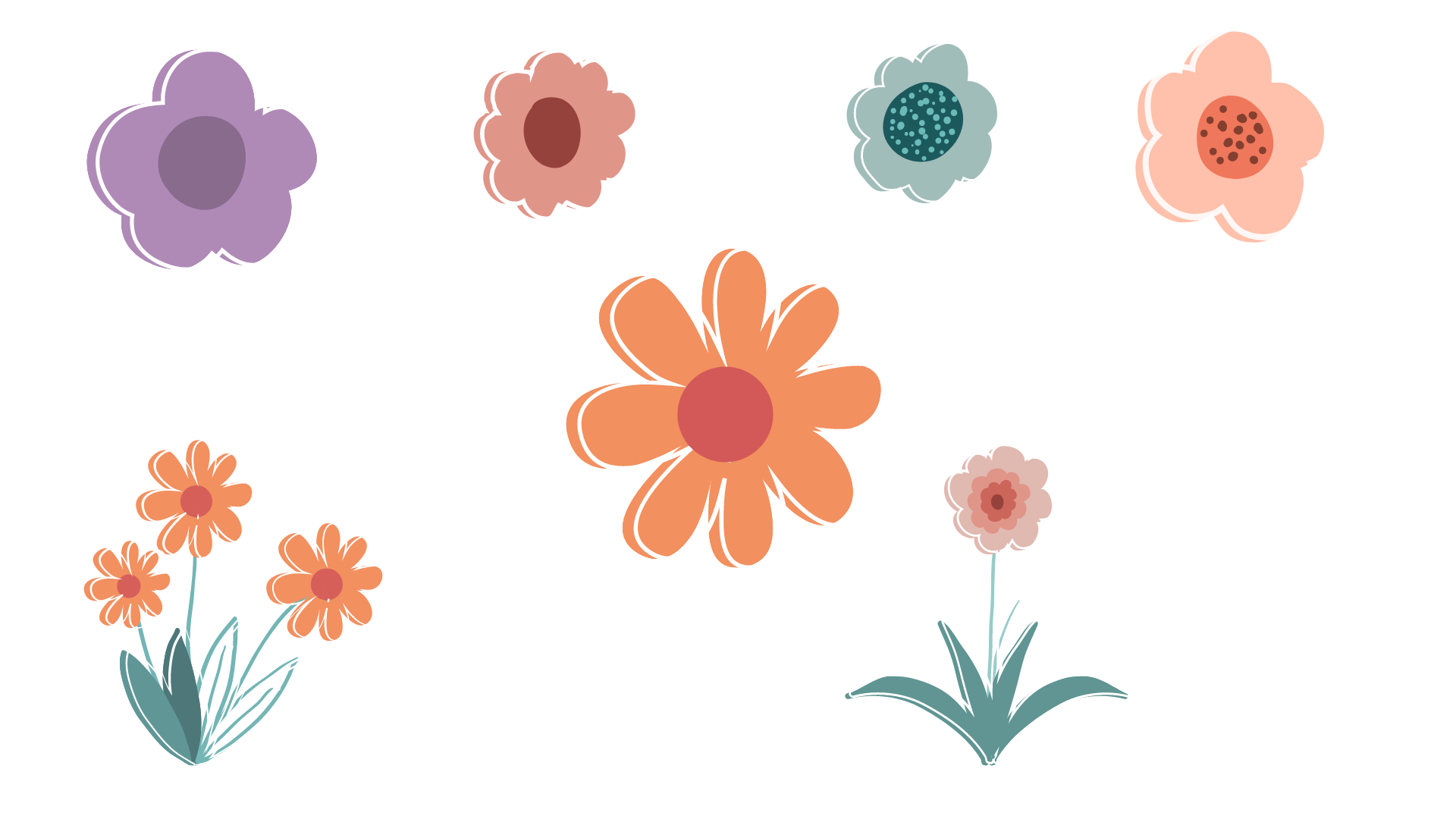 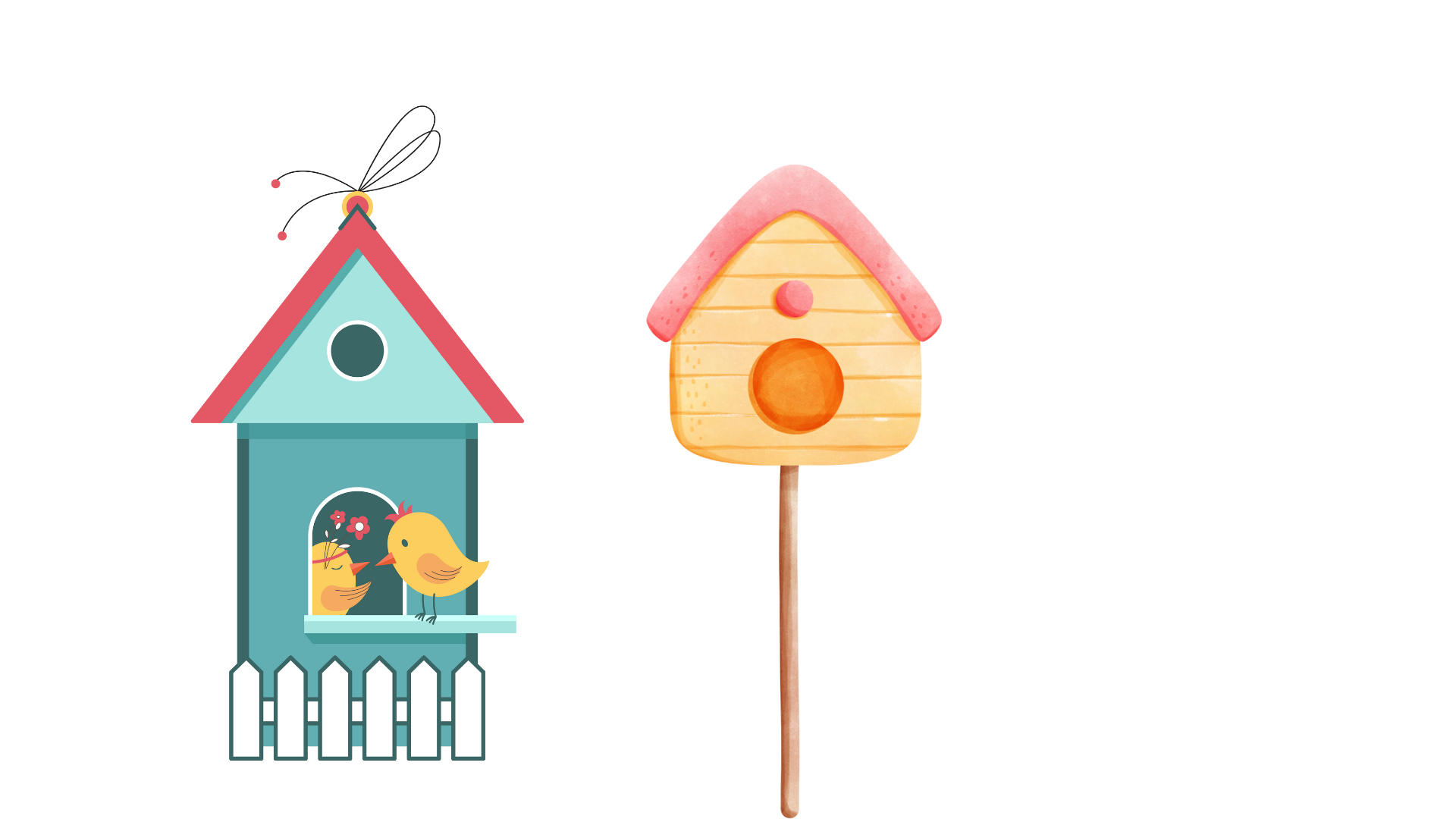 Vần iên hoặc vần iêng và thêm dấu thanh (nếu cần):
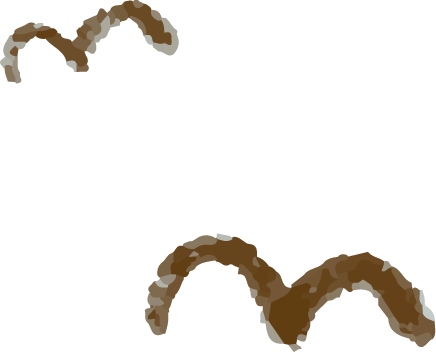 nổi t
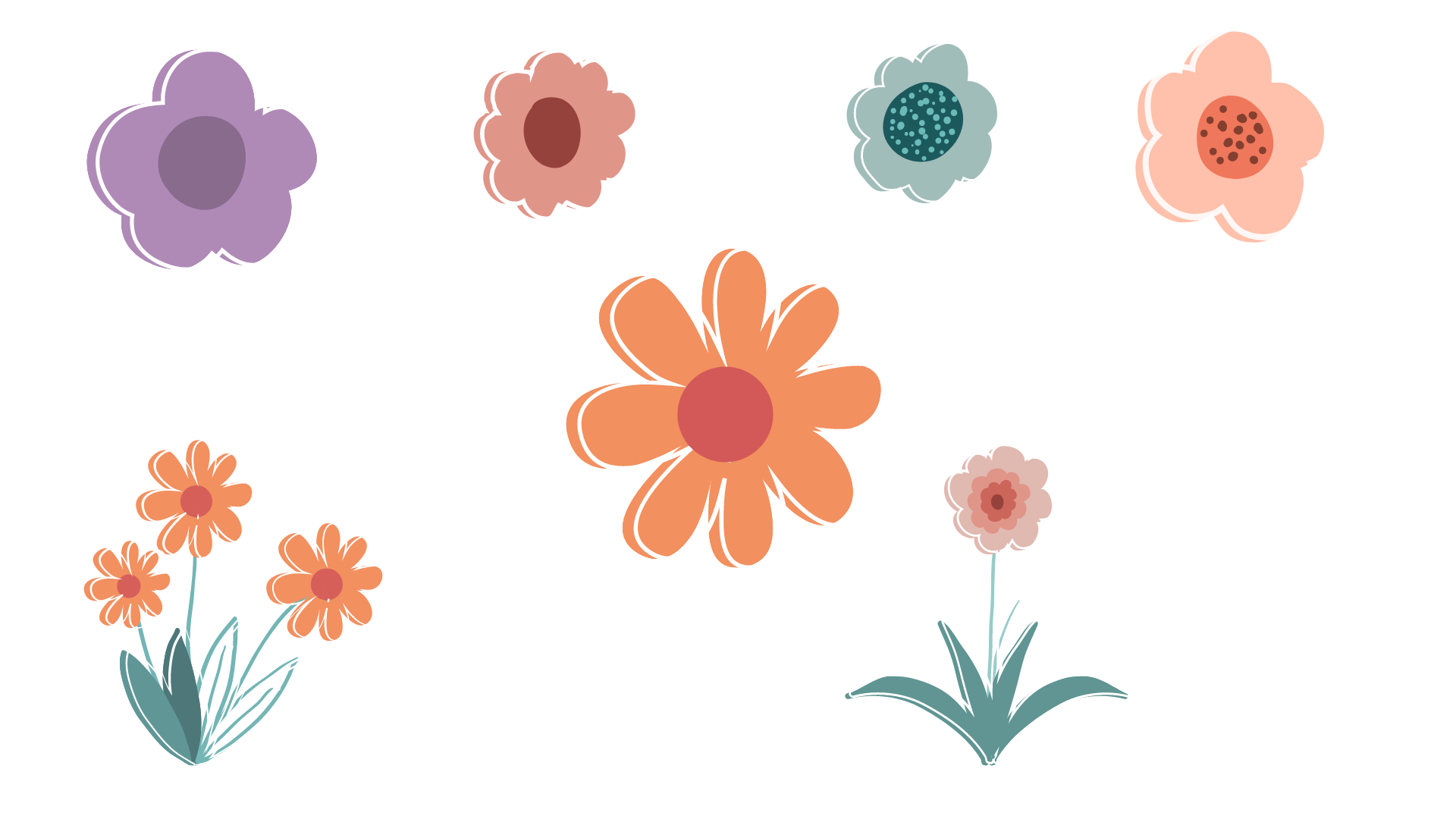 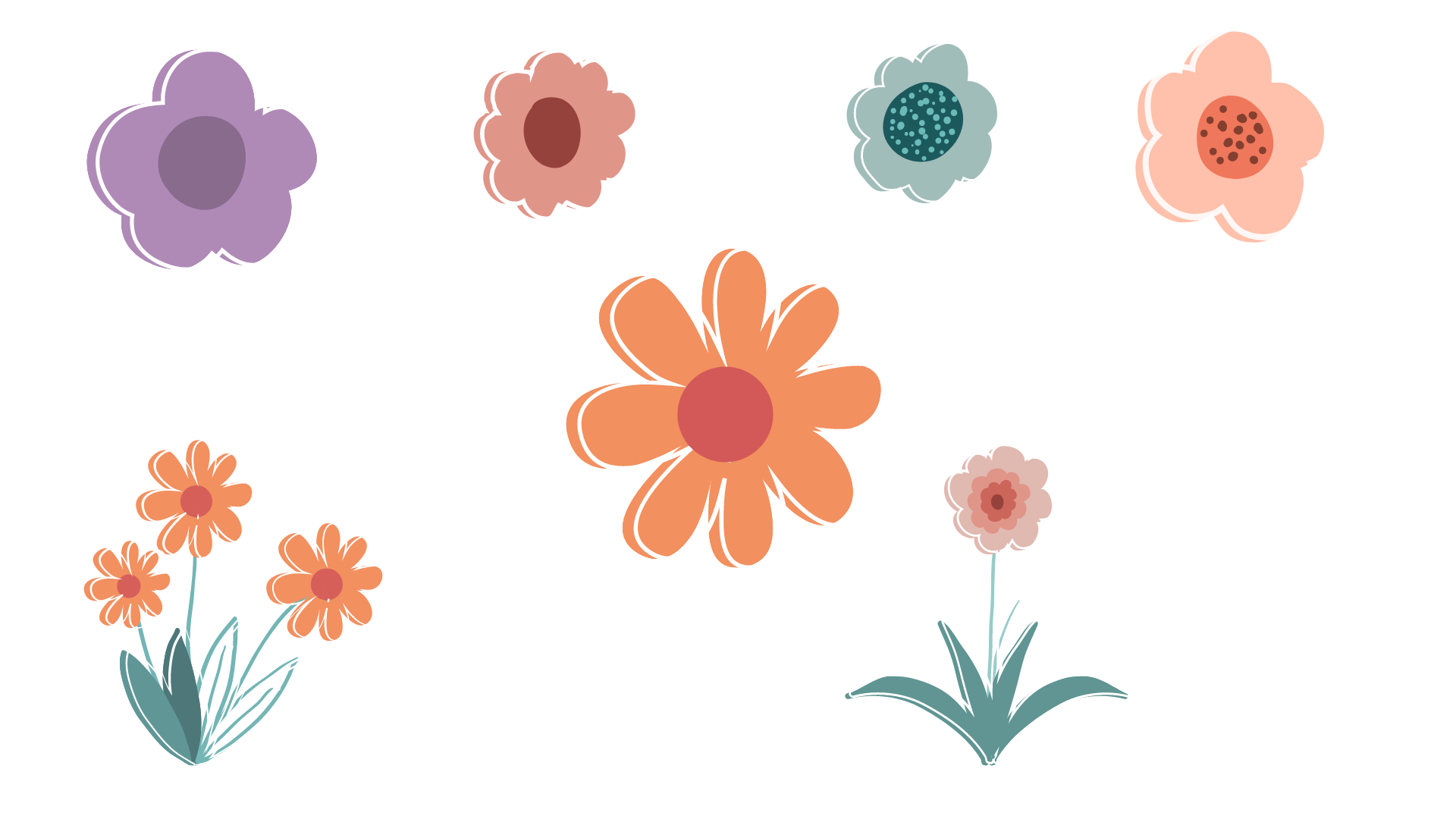 Th       nhiên
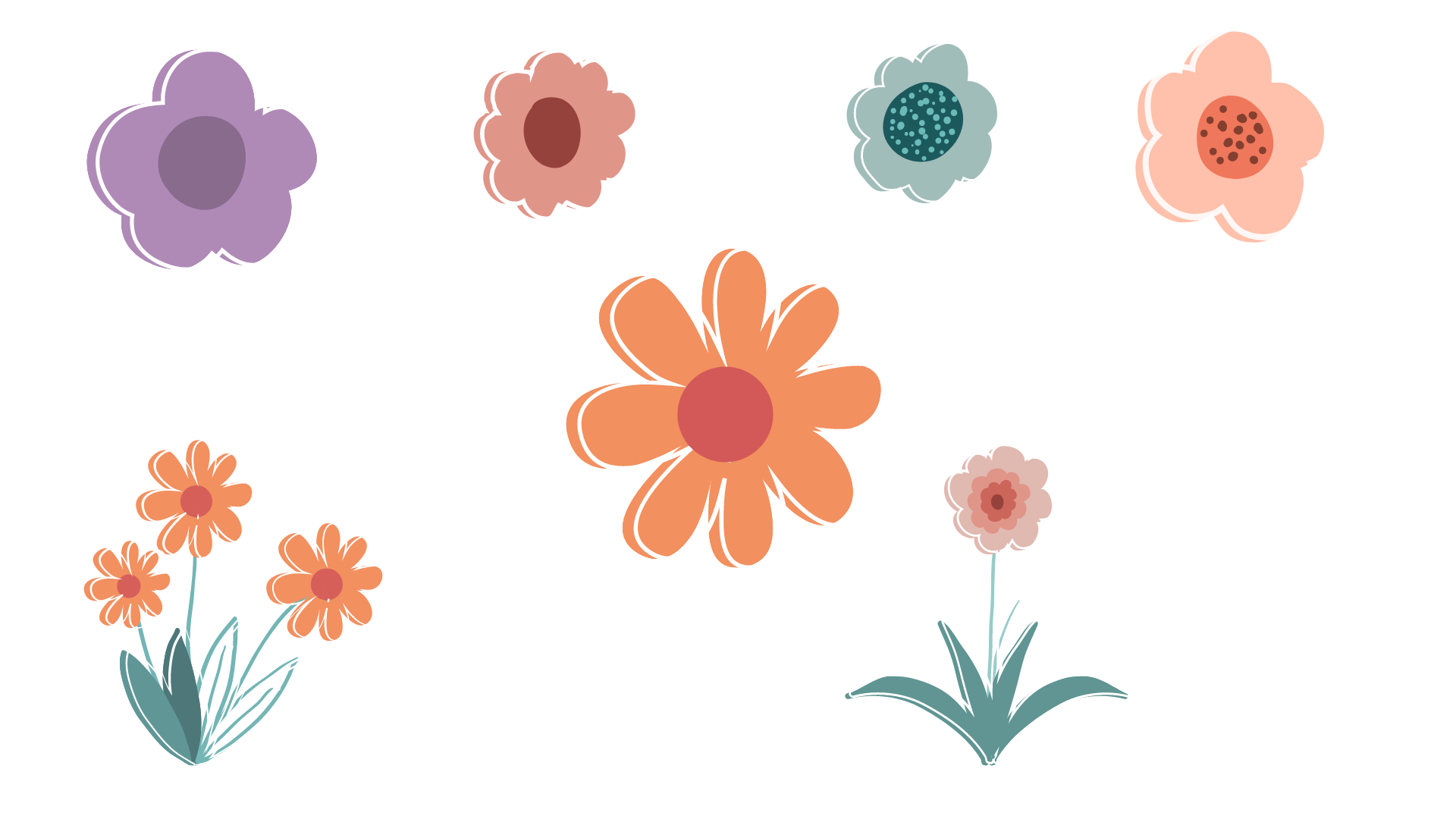 chao ngh
b       đảo
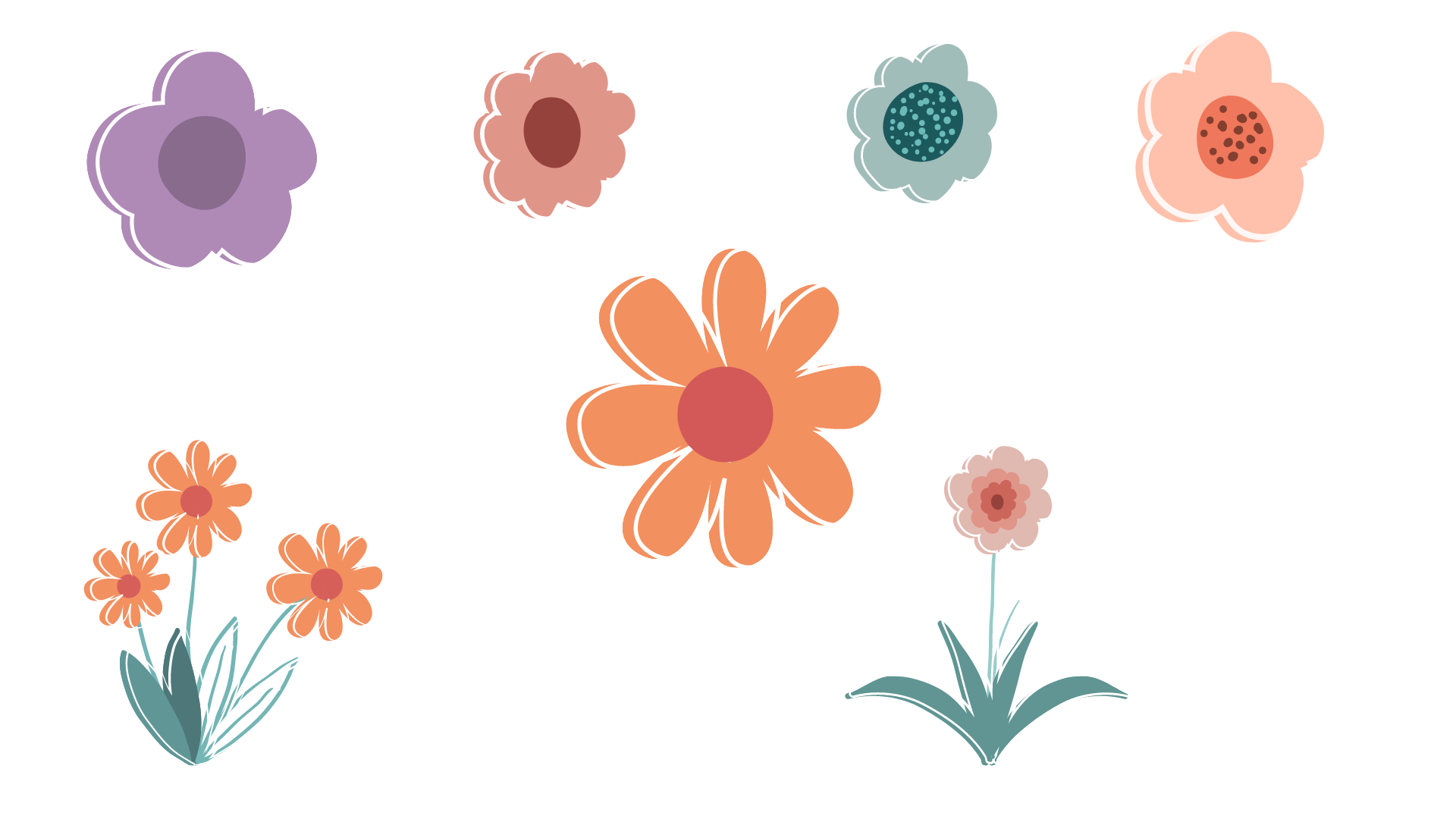 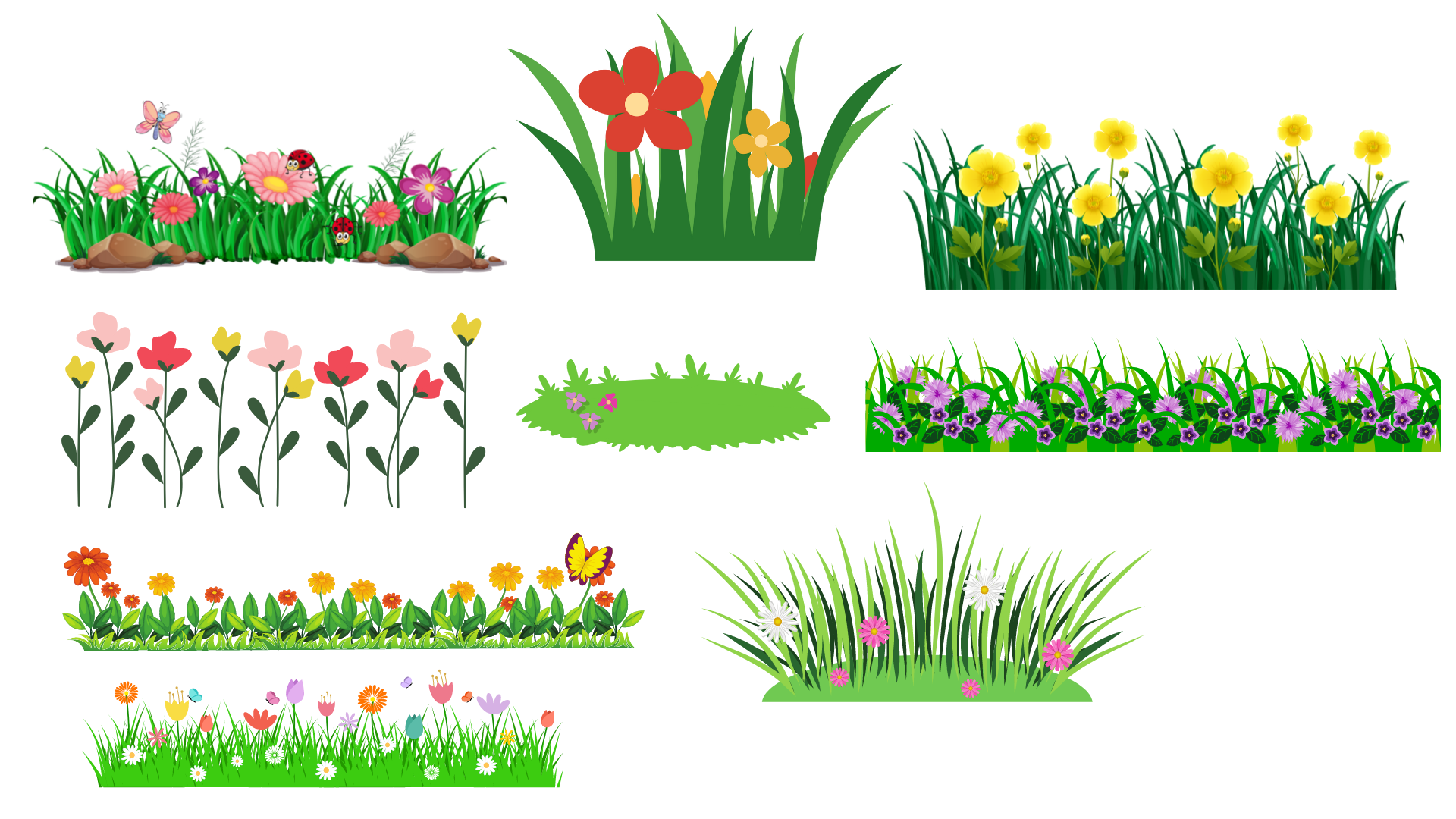 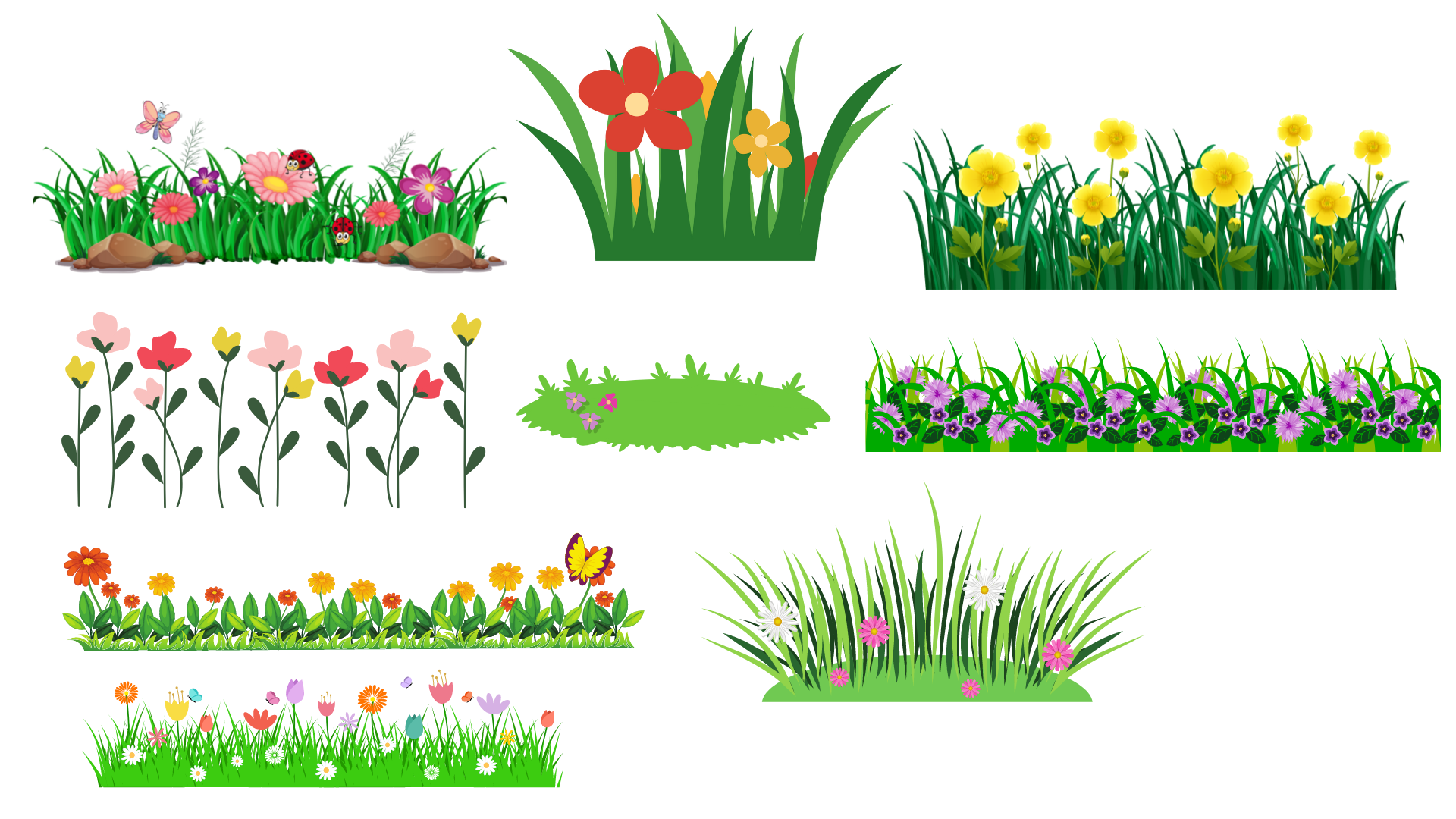 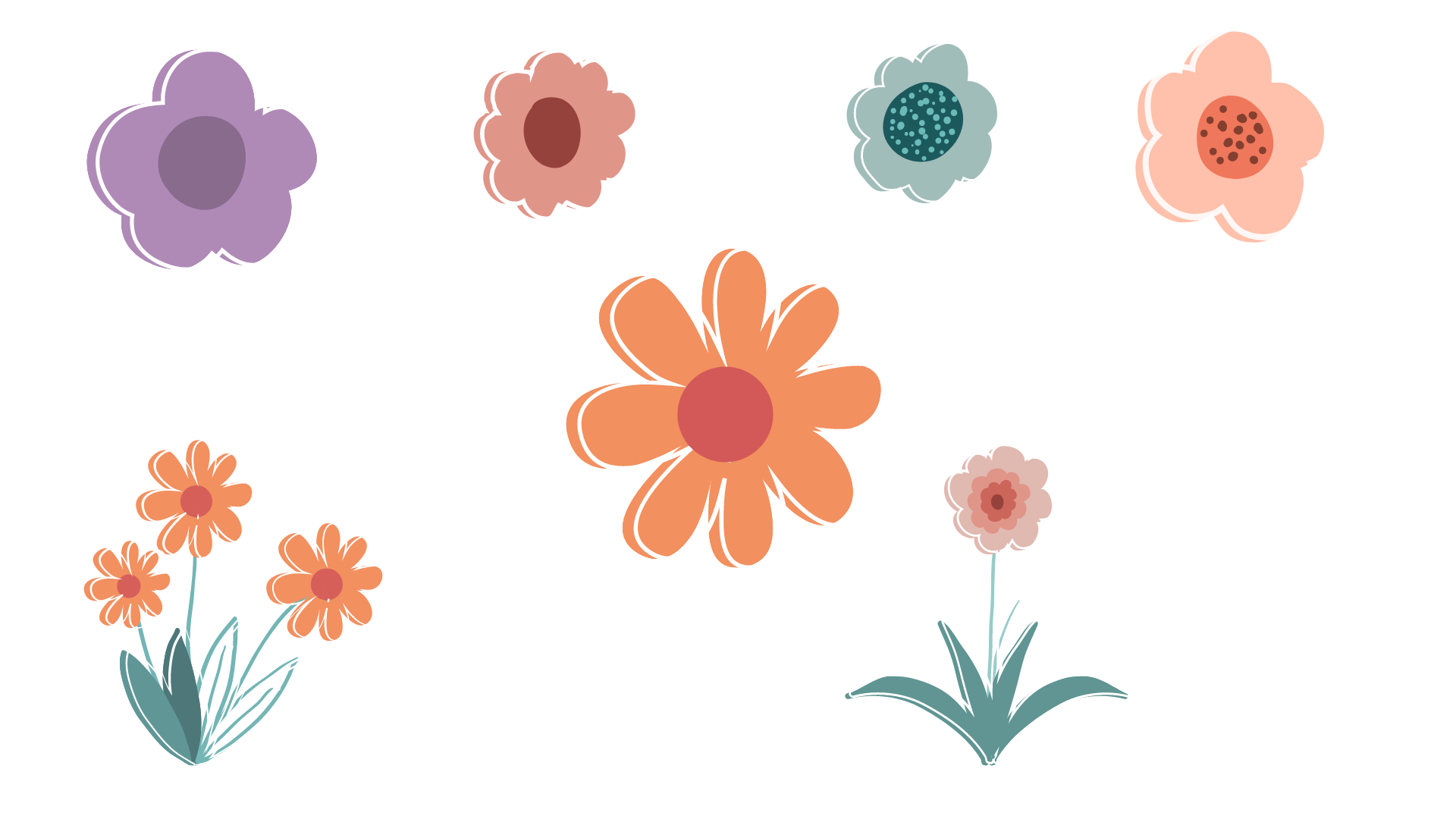 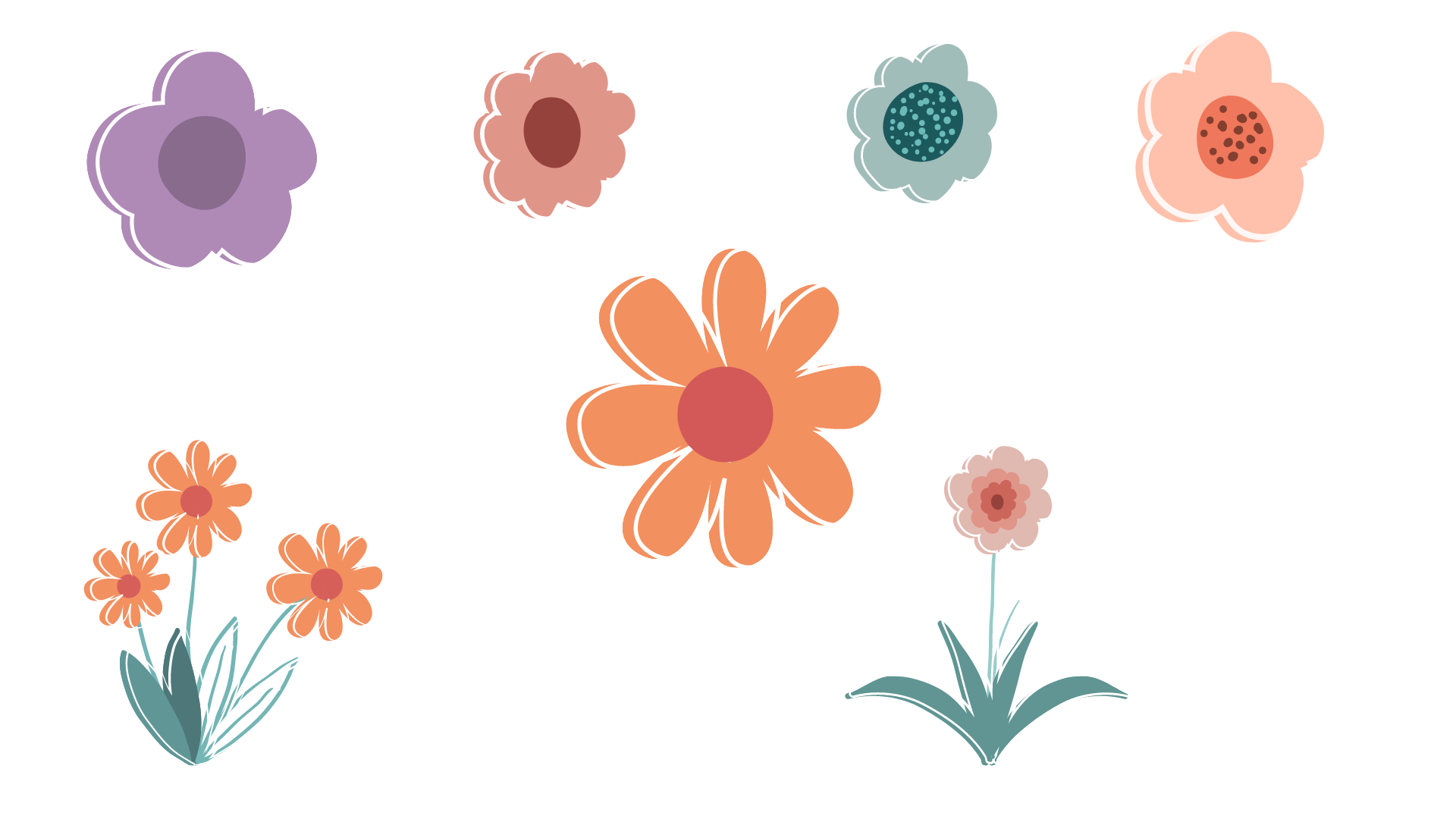 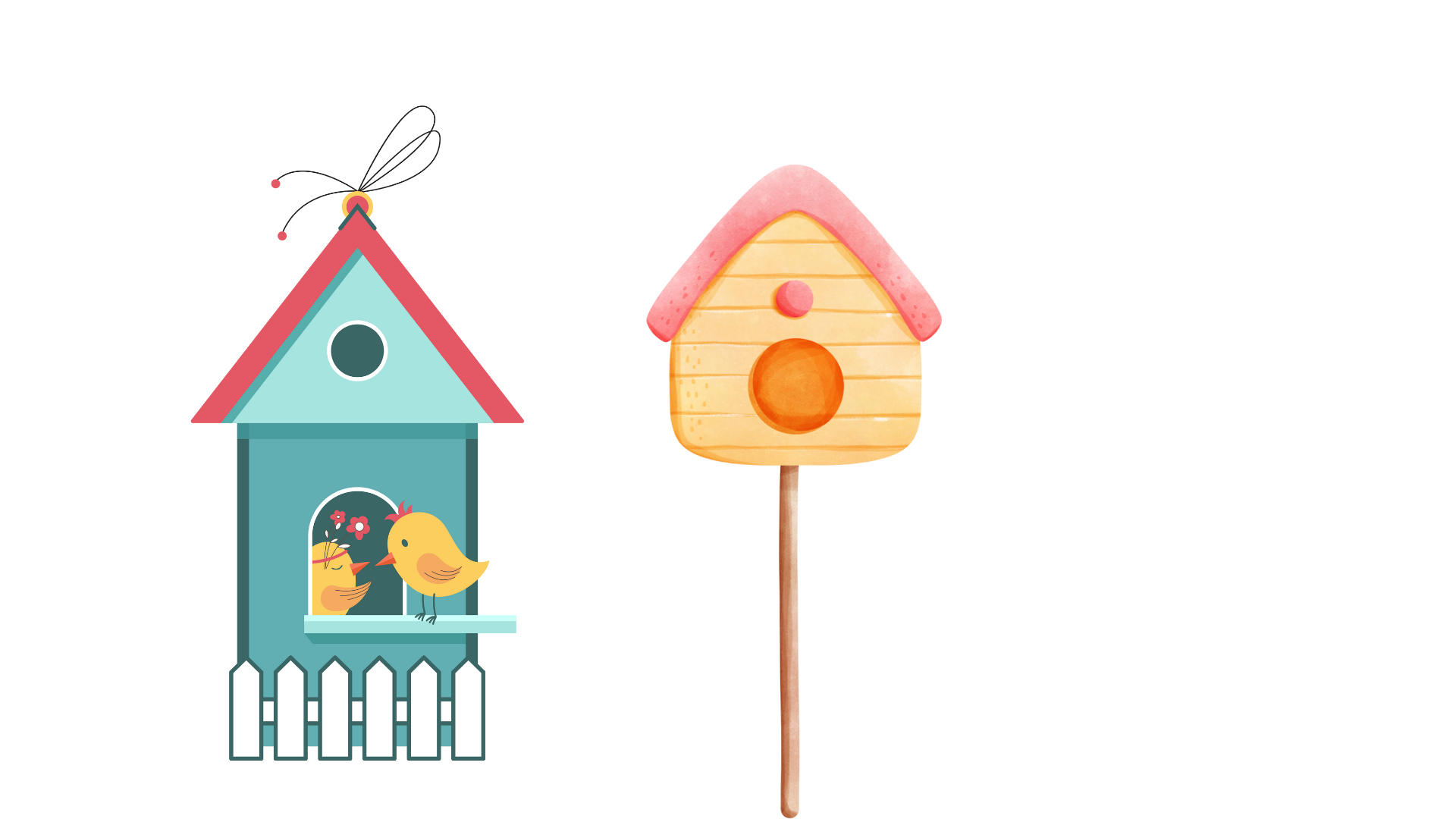 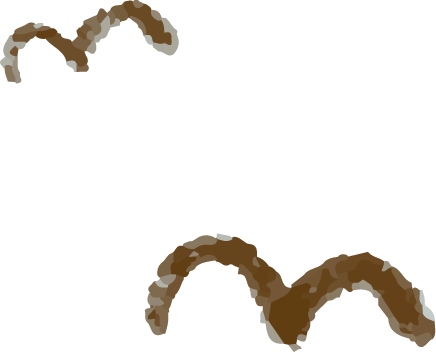 Dấu hỏi hoặc dấu ngã:
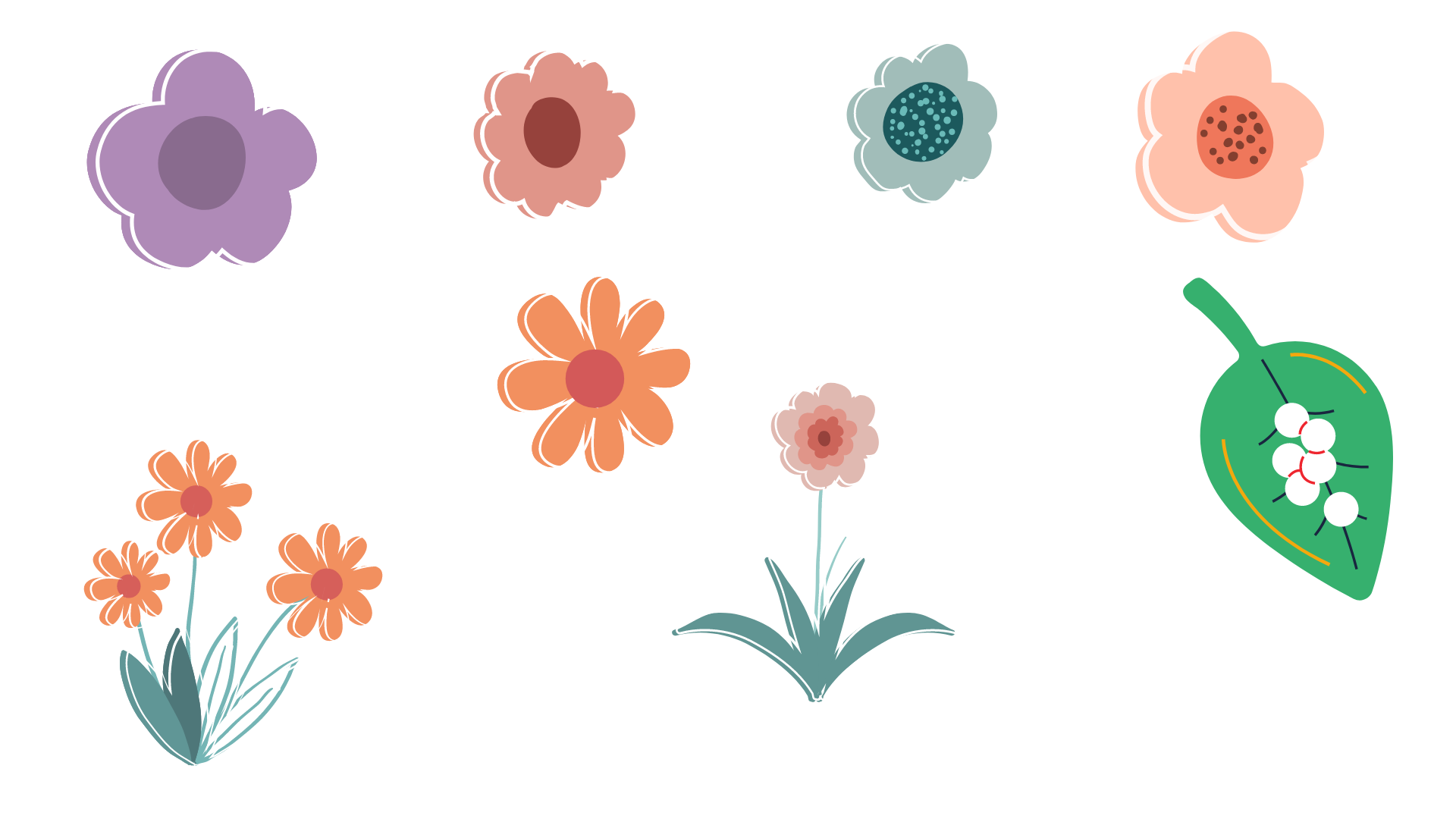 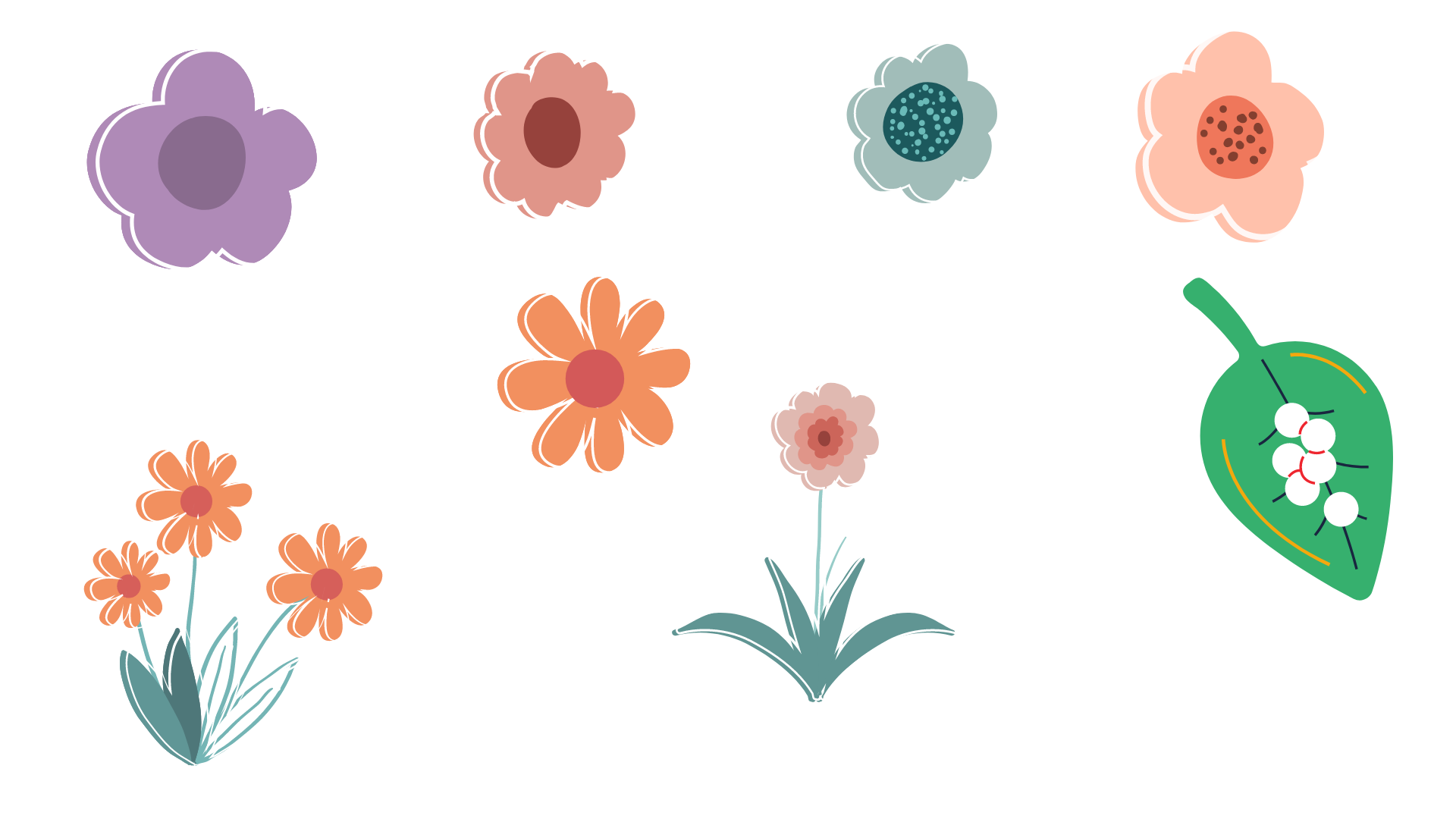 lu lụt
gió bao
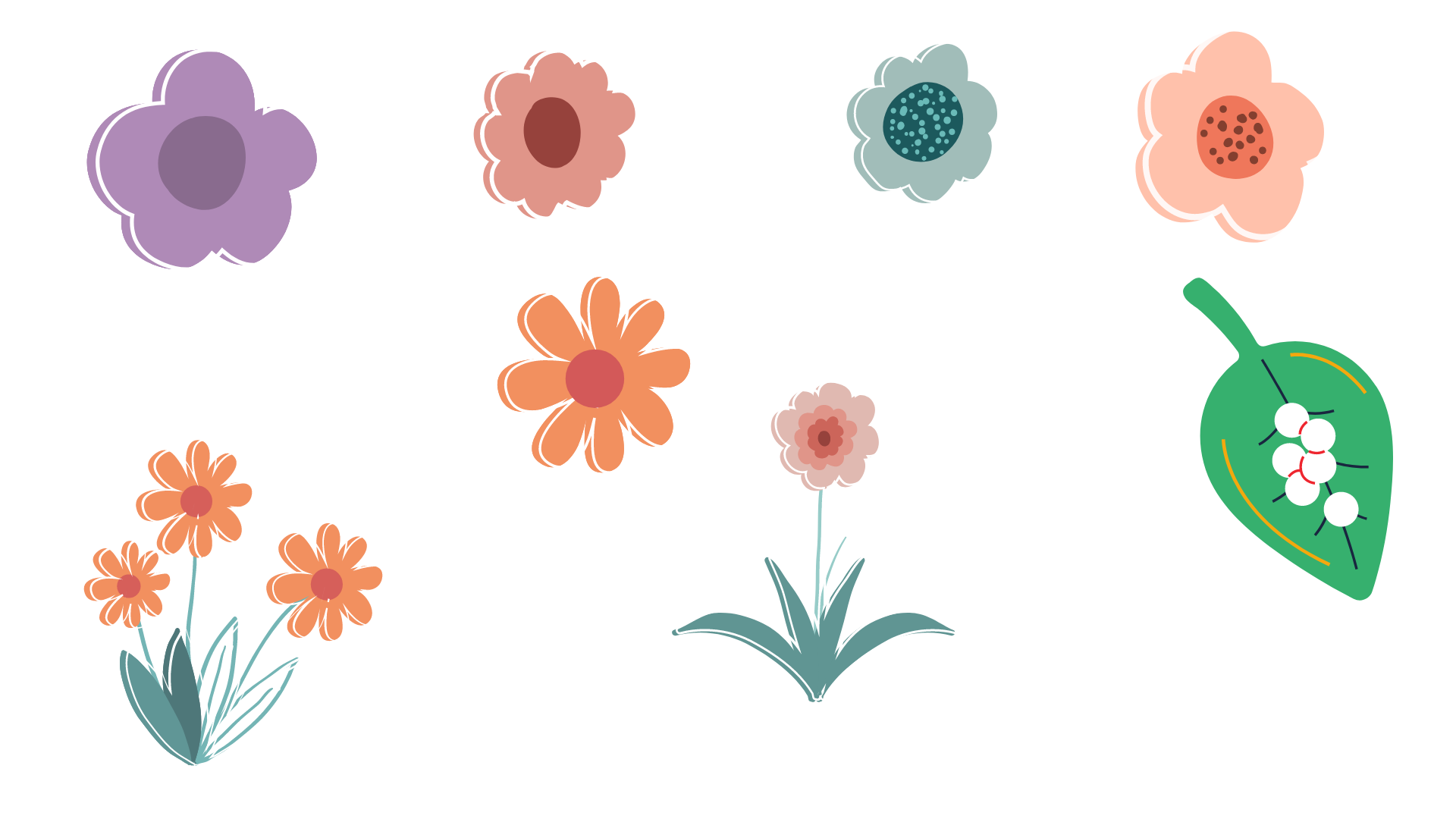 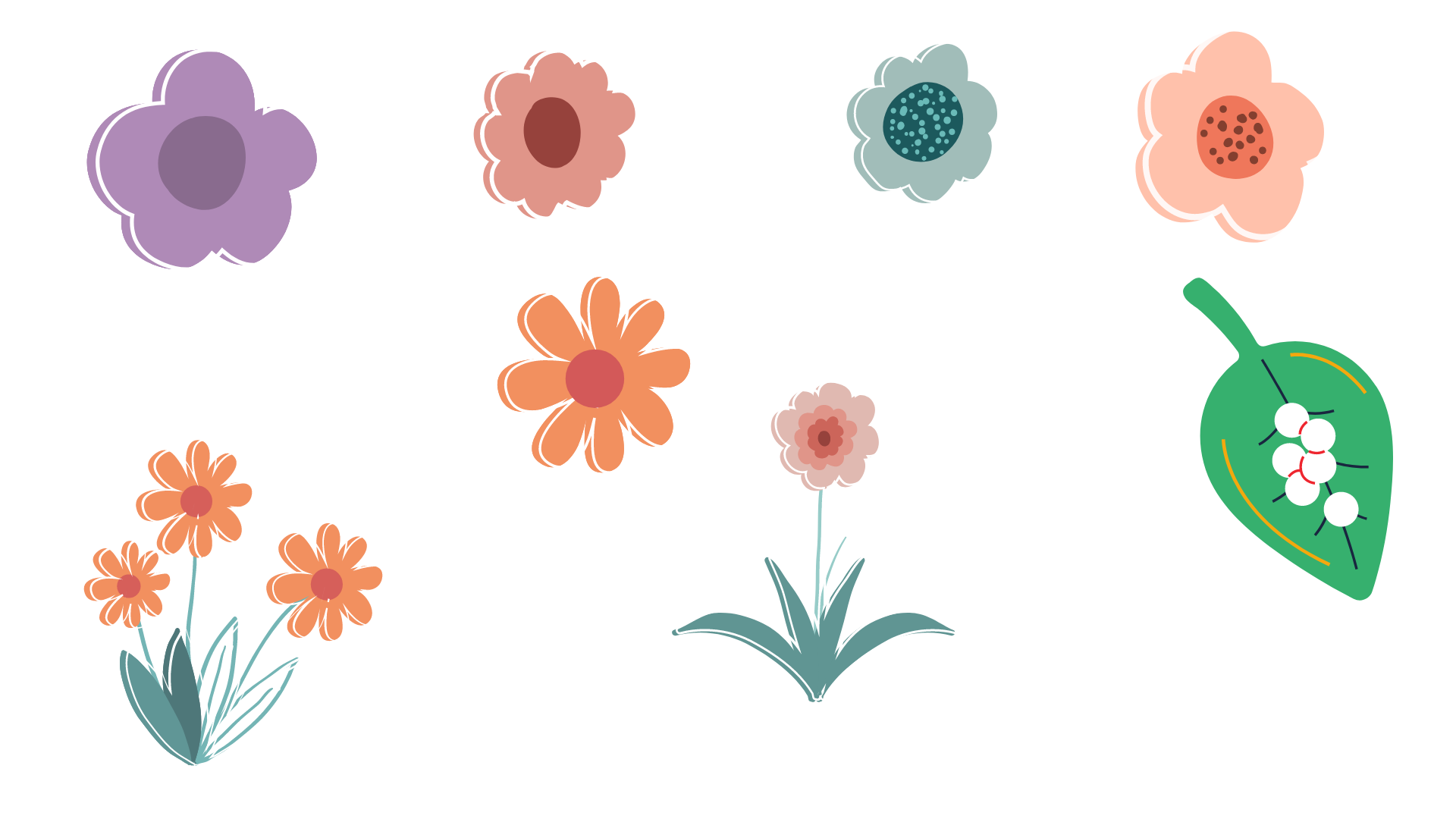 bao vệ
âm ướt
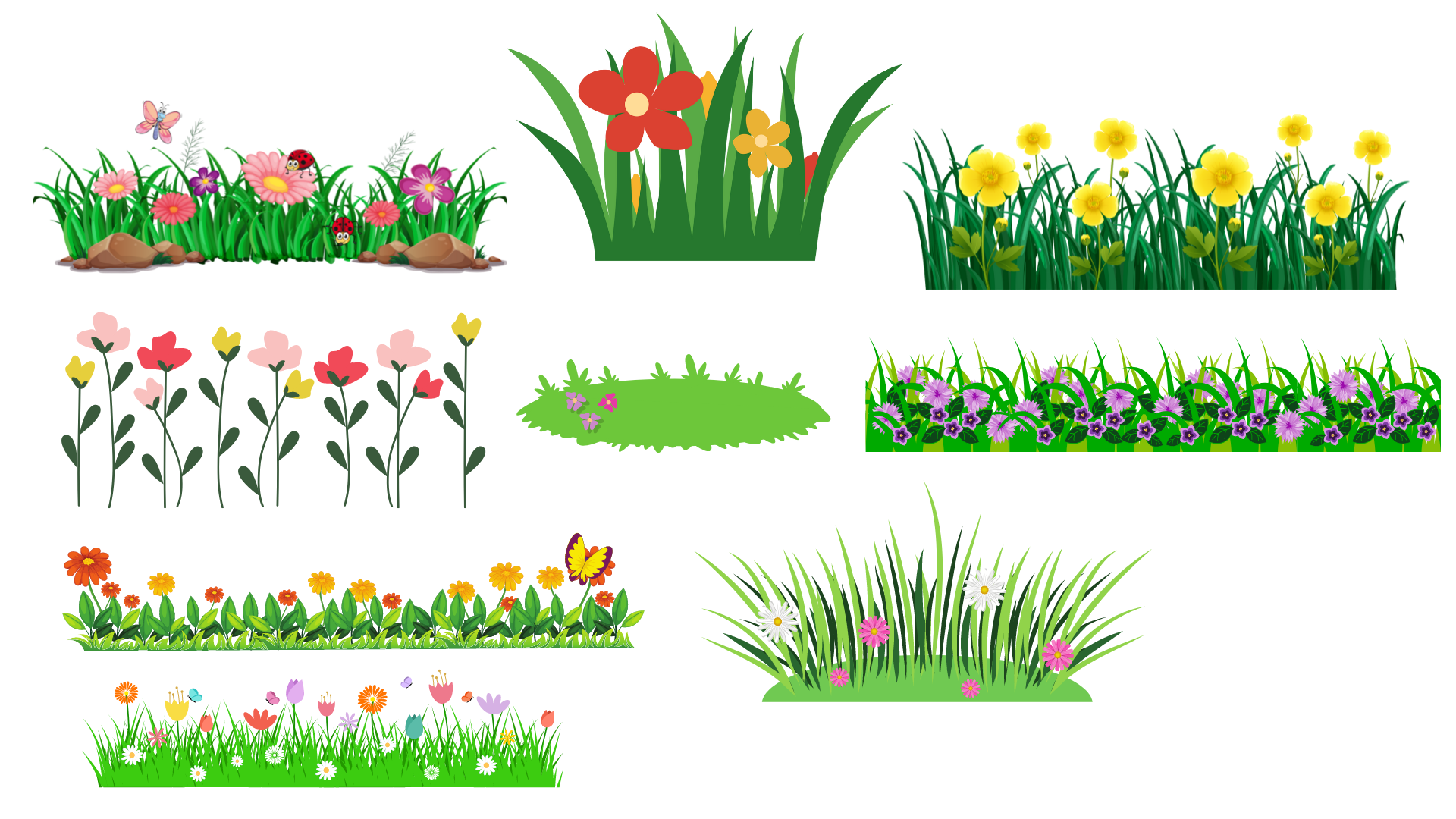 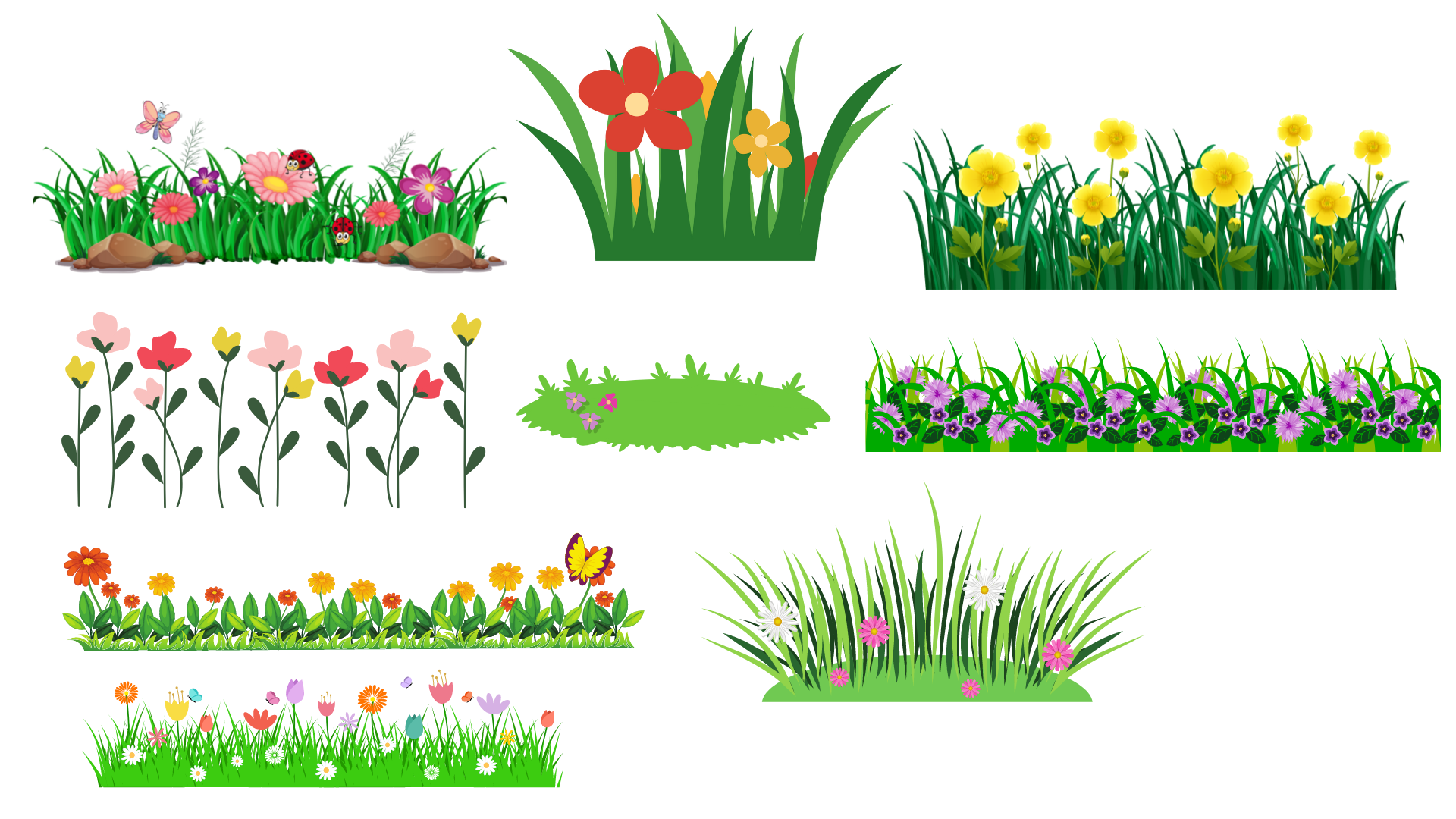 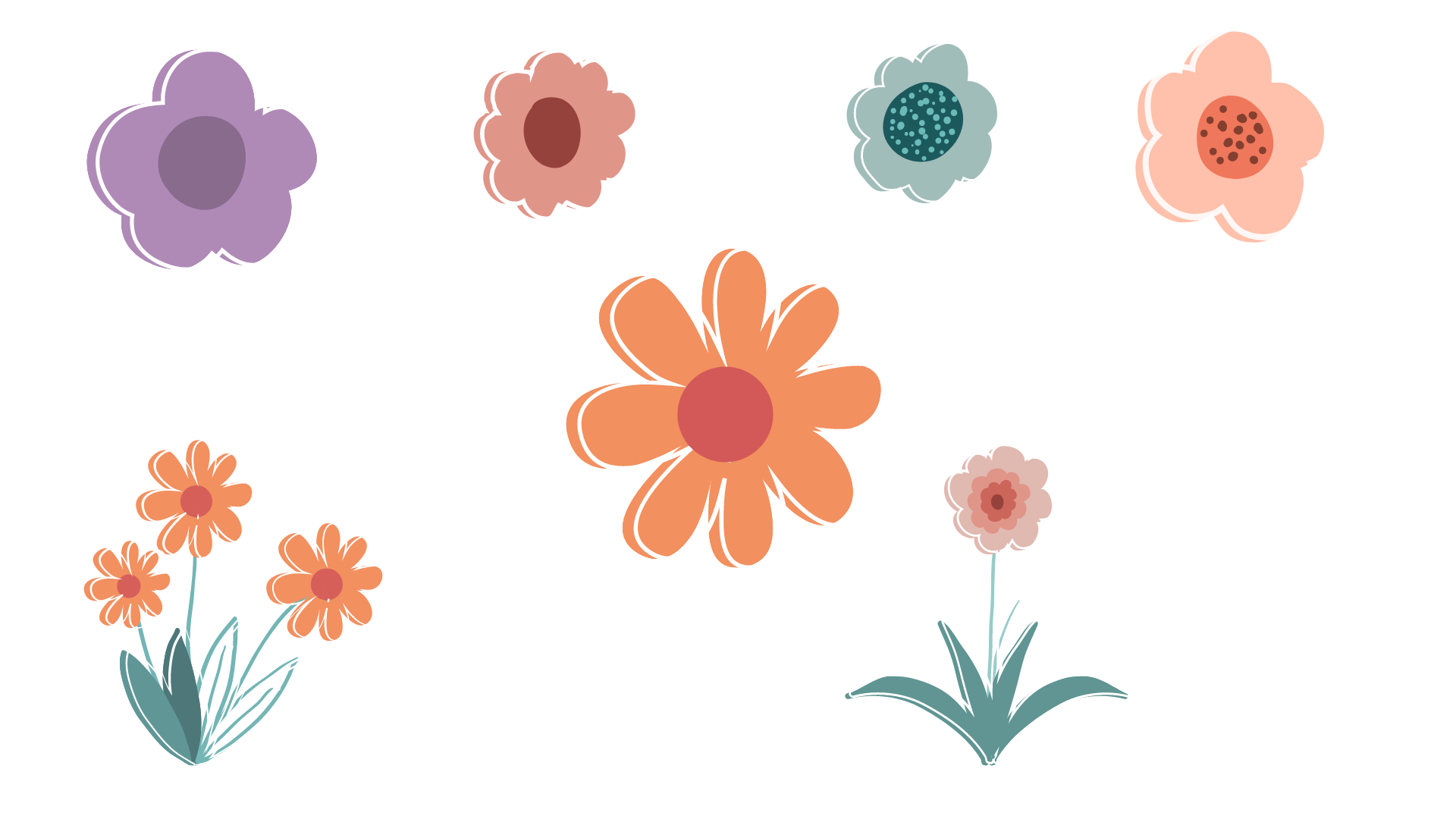 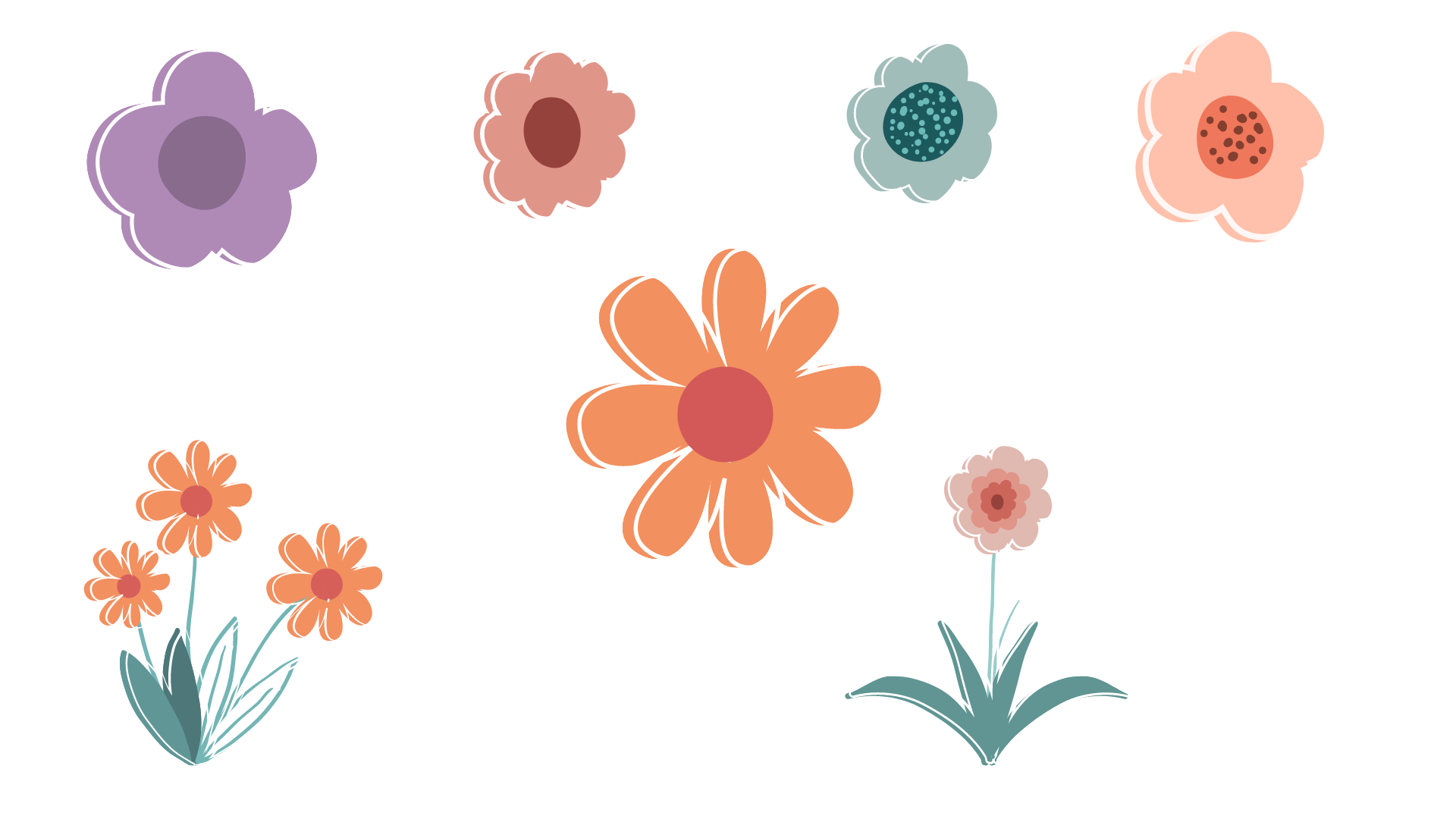 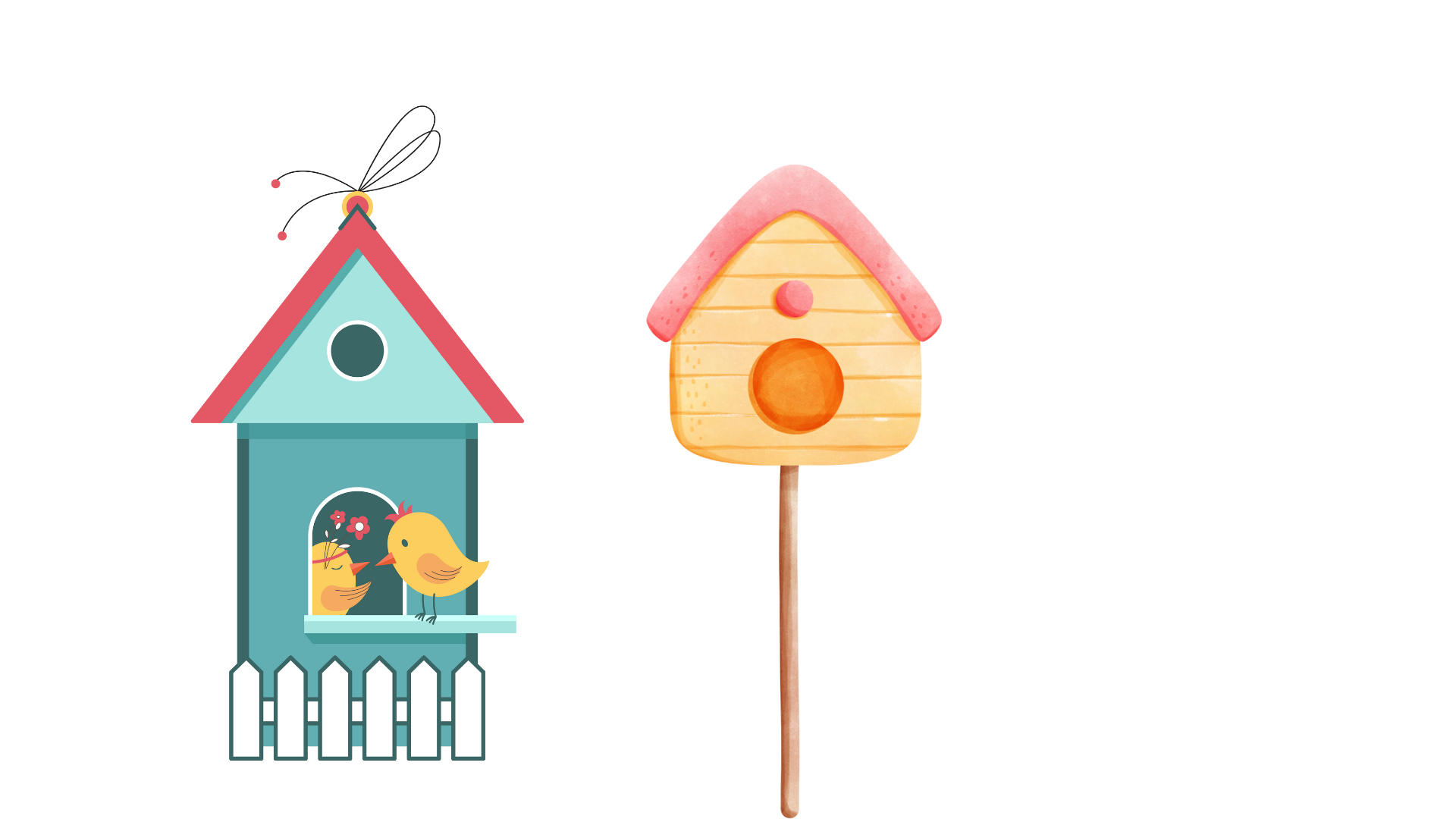 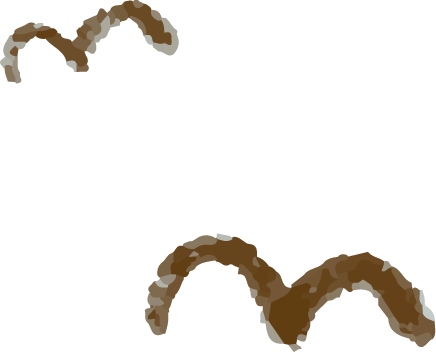 Chữ ch hoặc chữ tr :
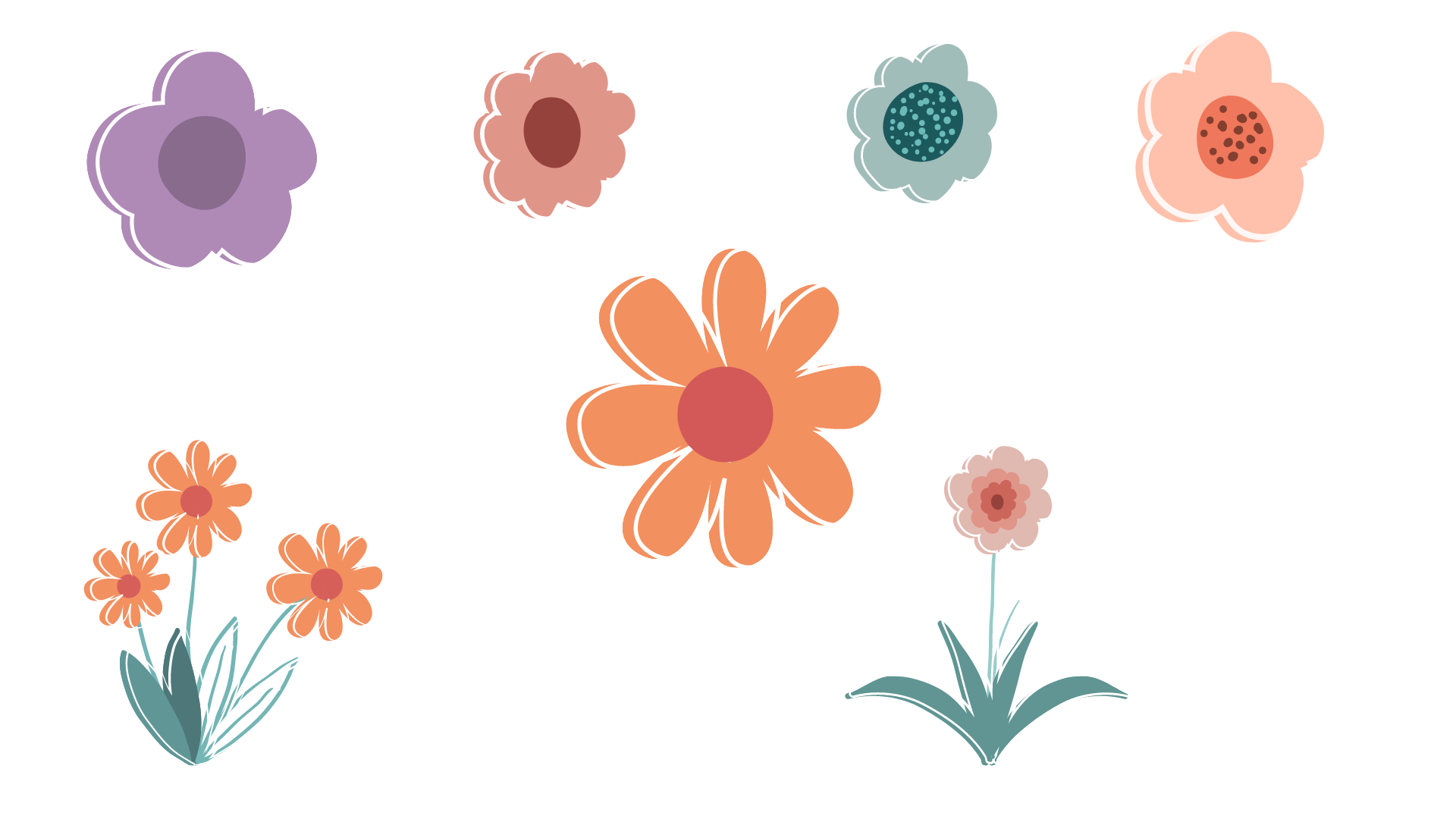 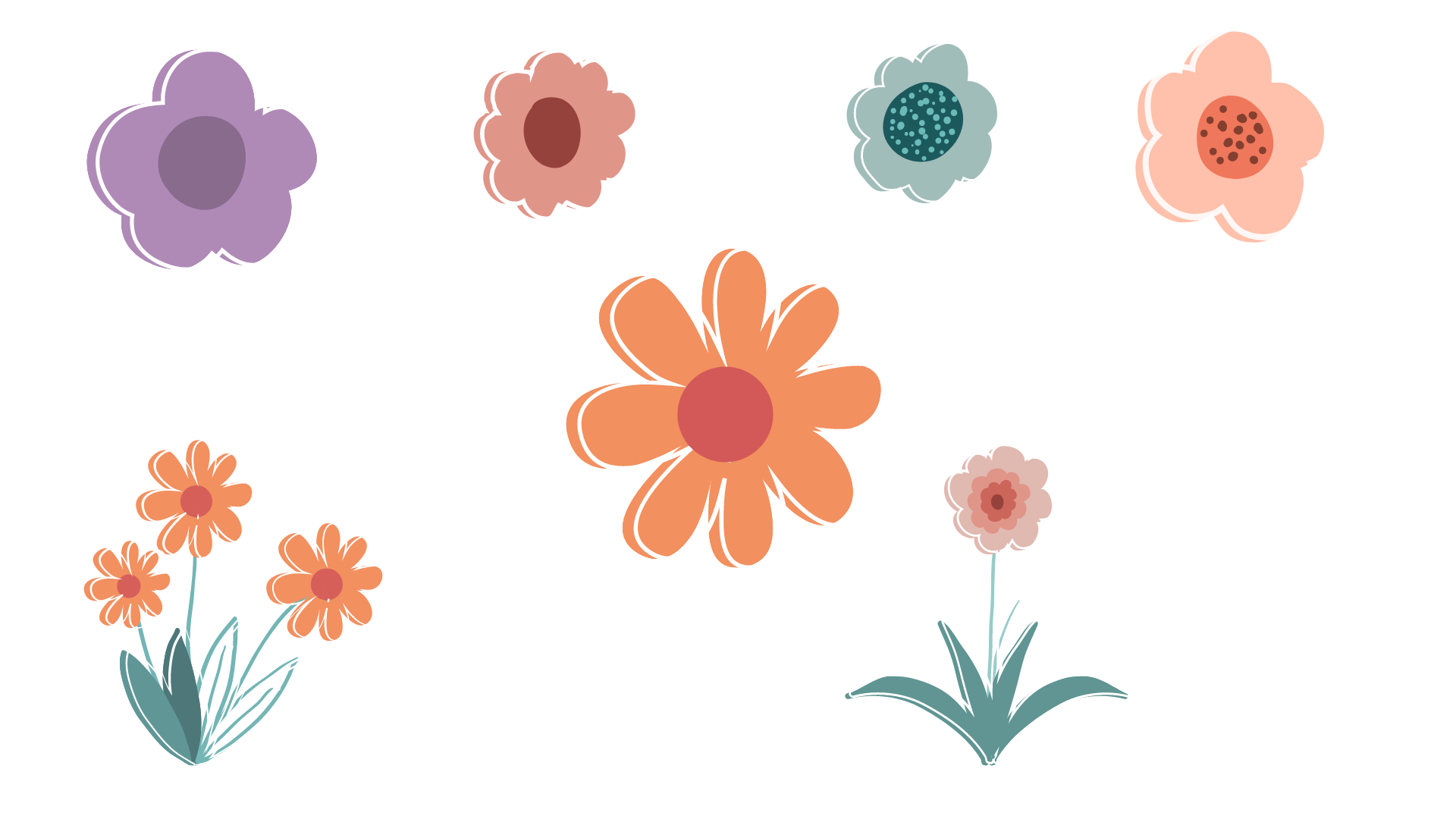 tr
ch
ung du
im chóc
tr
ồng rừng
ch
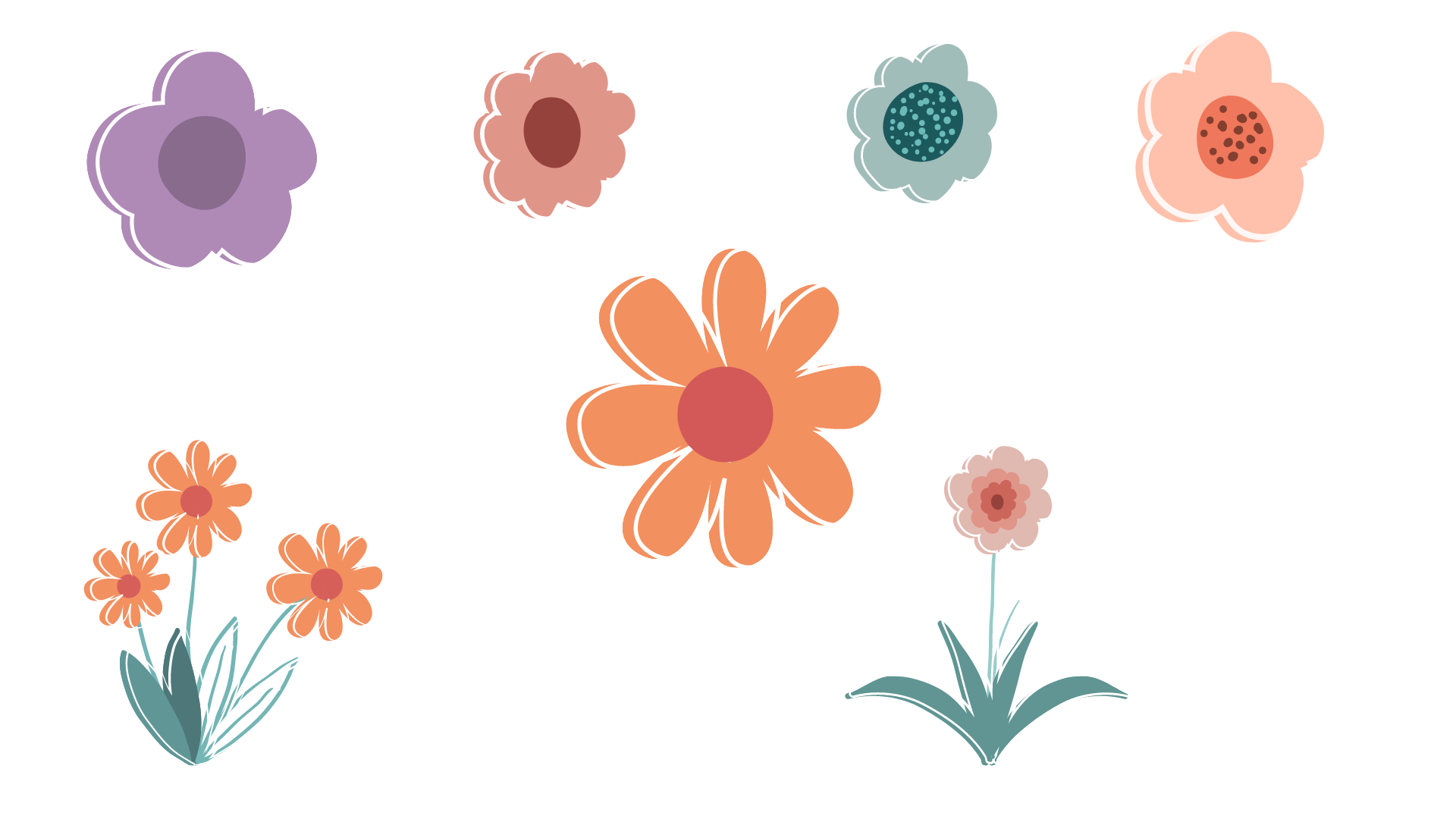 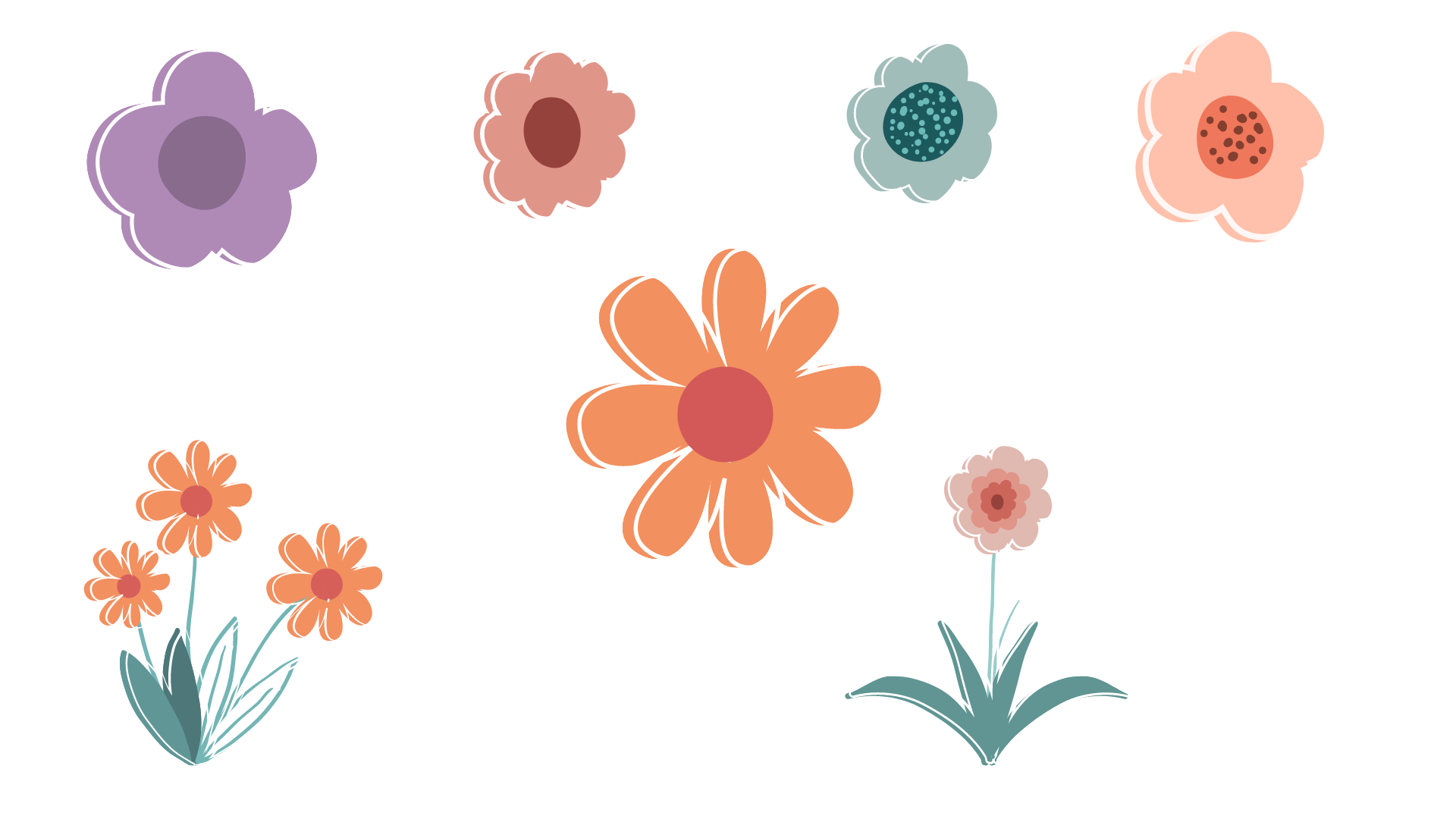 ăm sóc
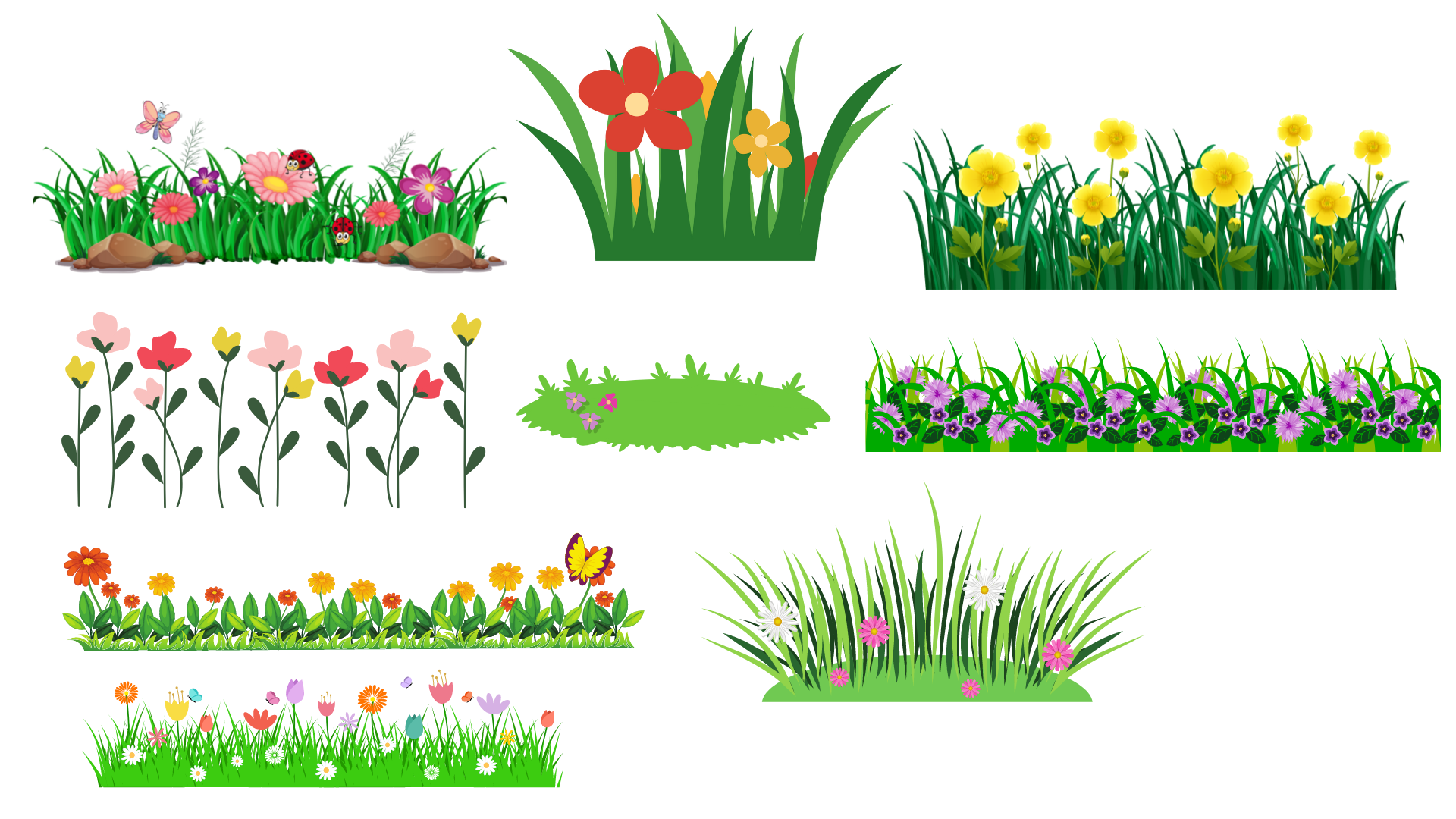 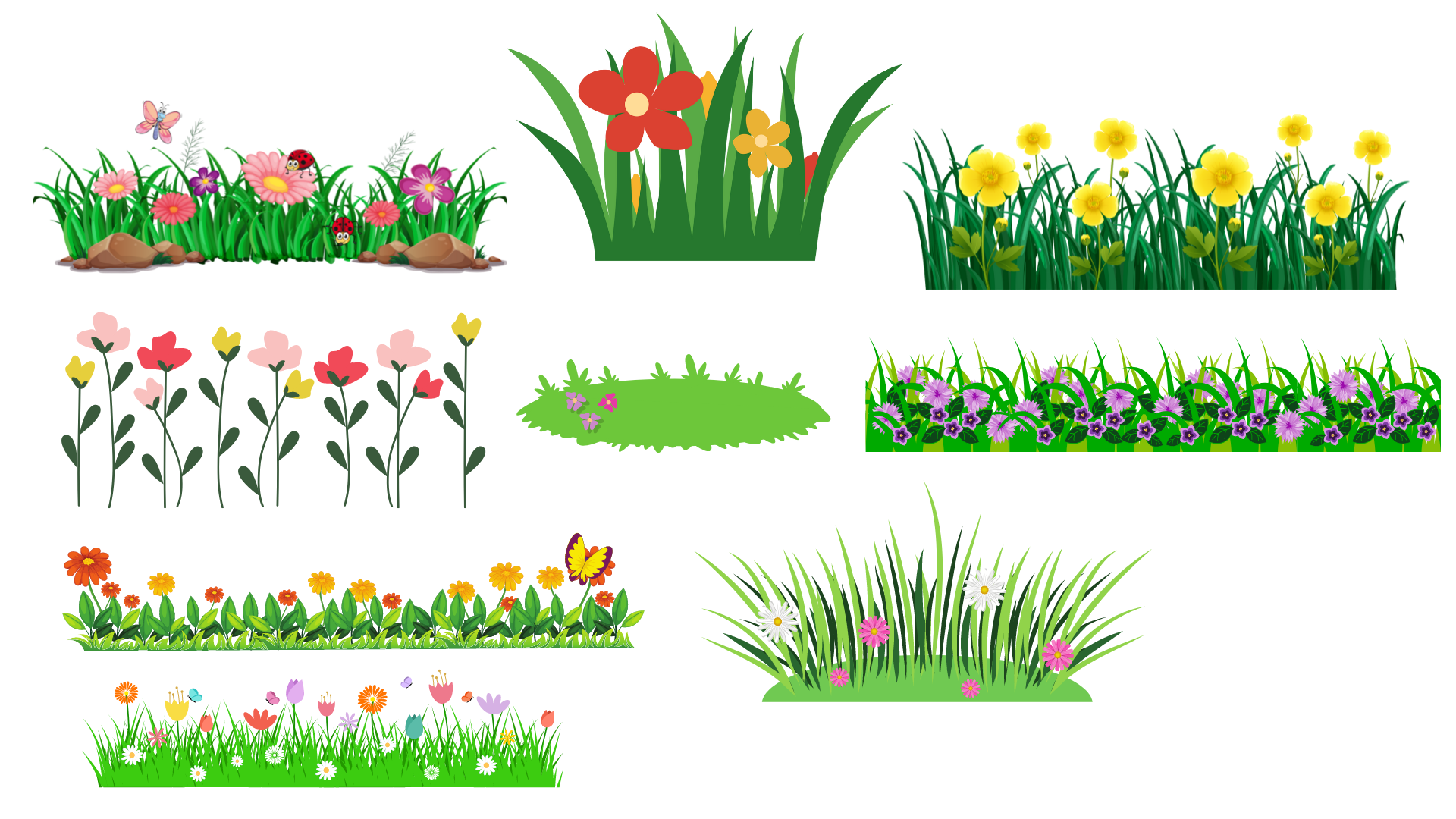 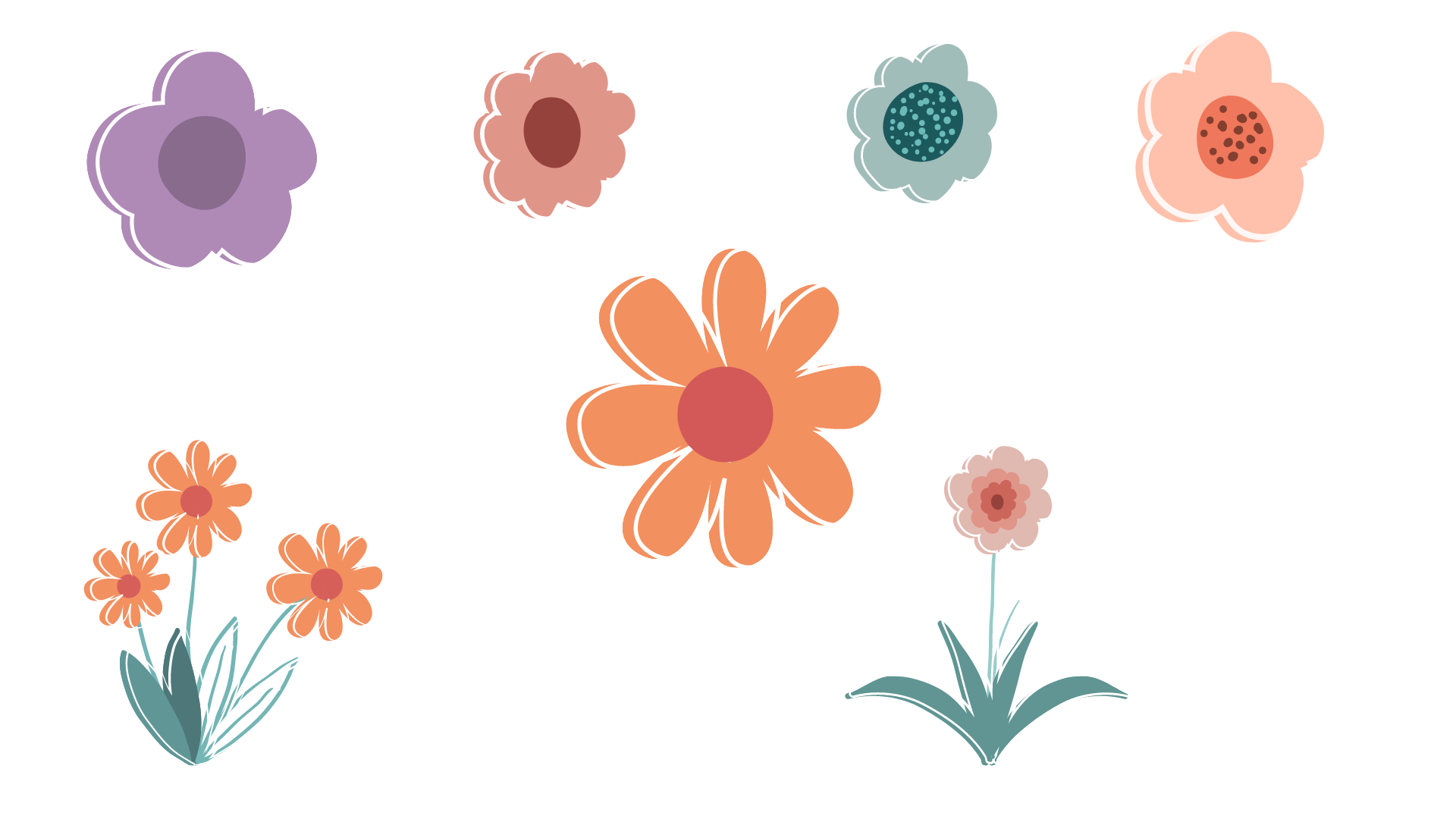 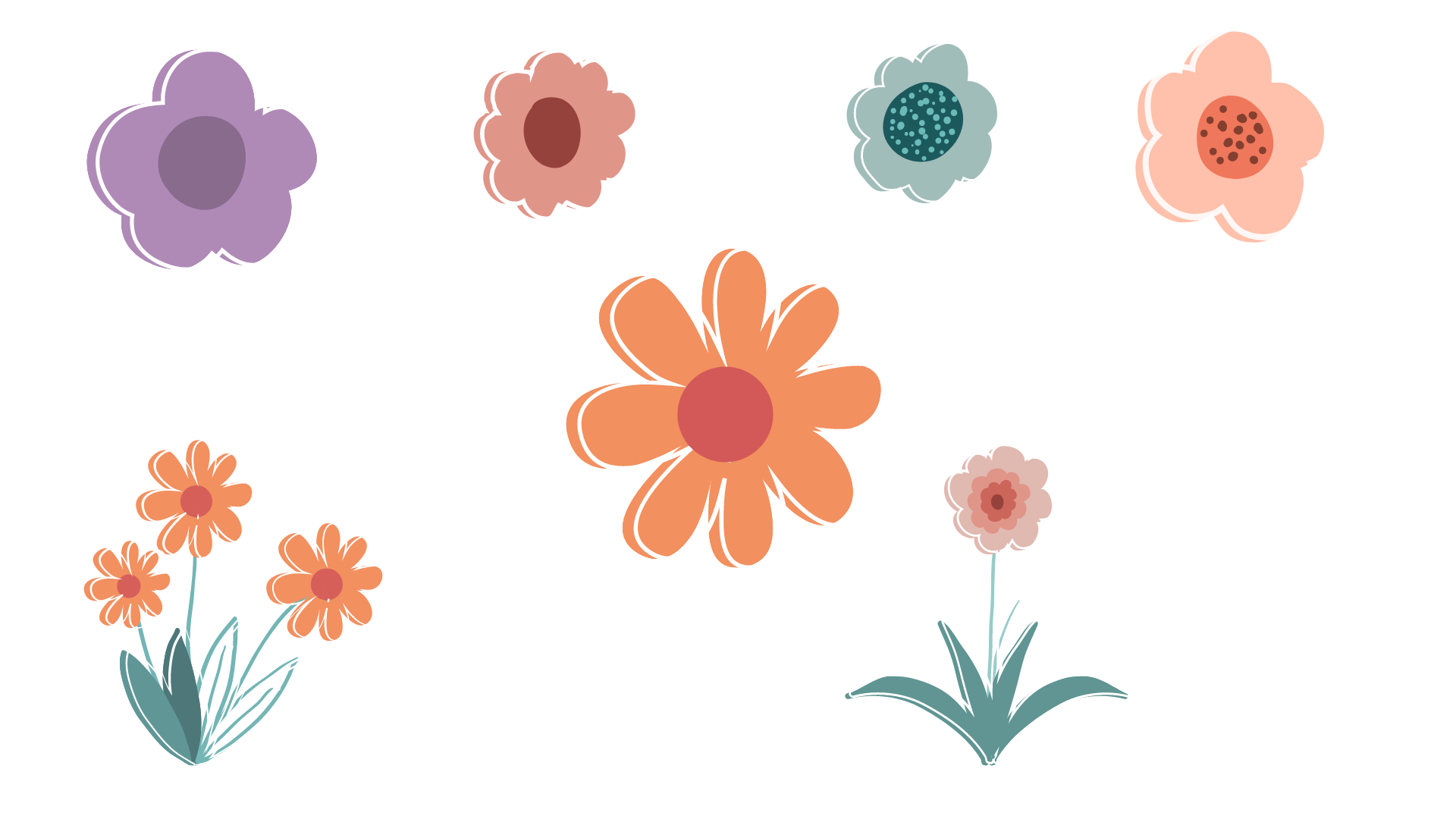 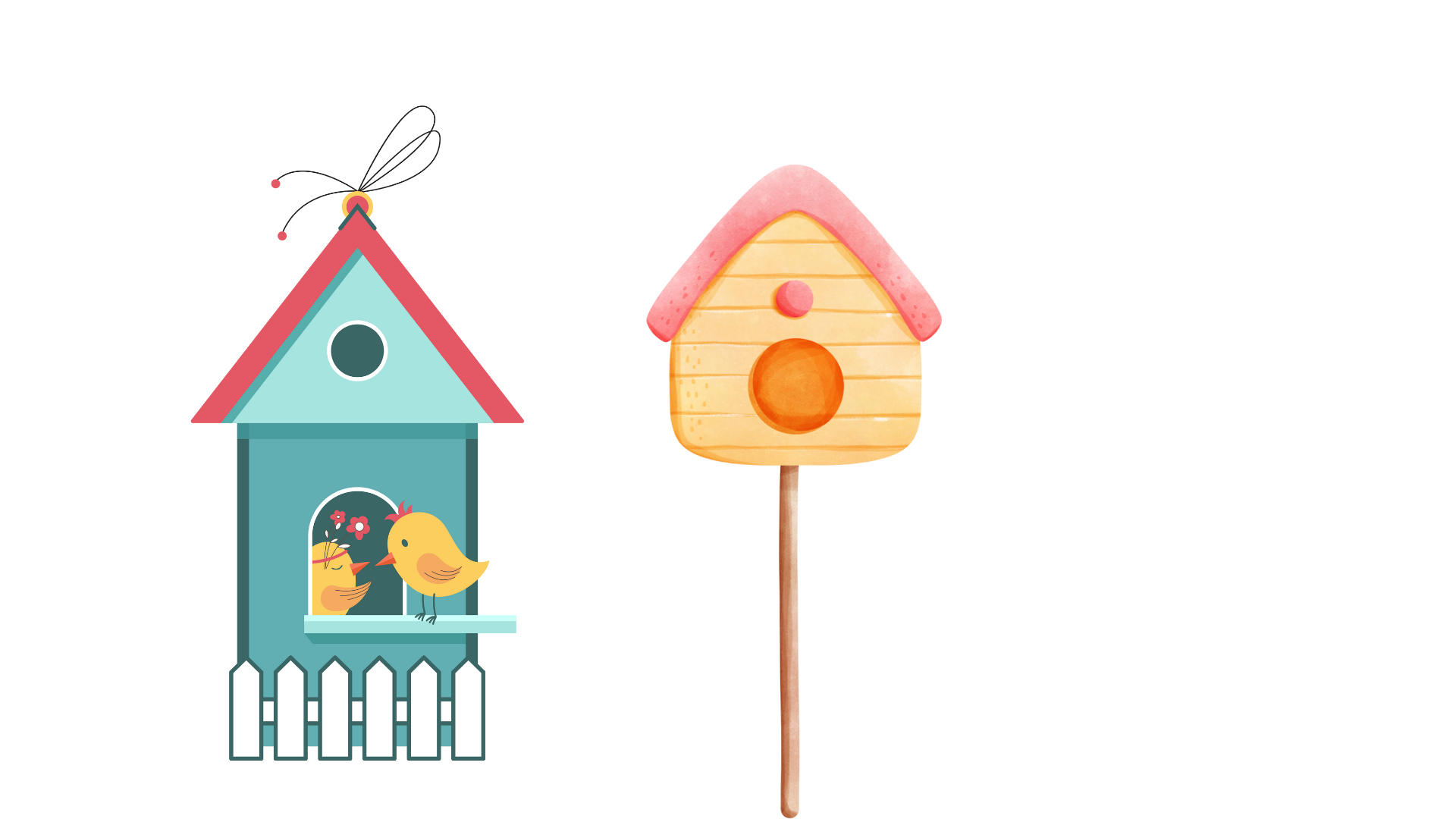 Vần iên hoặc vần iêng và thêm dấu thanh (nếu cần):
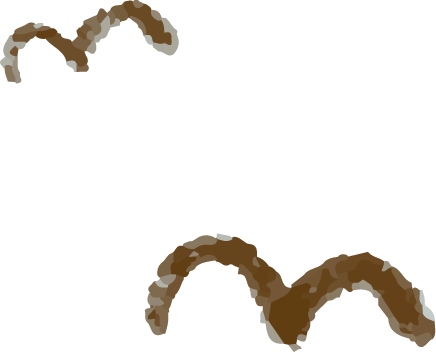 nổi t
iếng
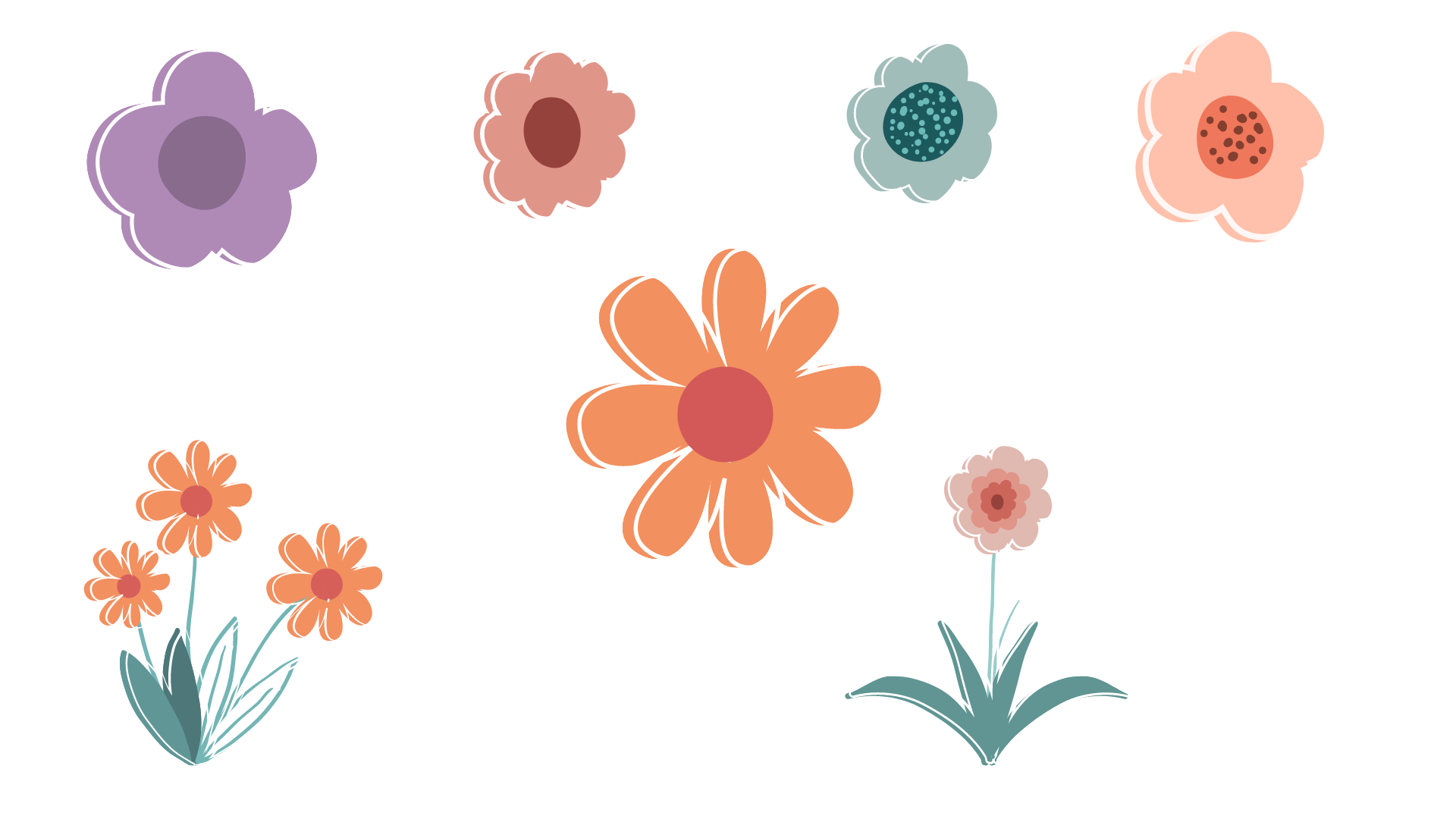 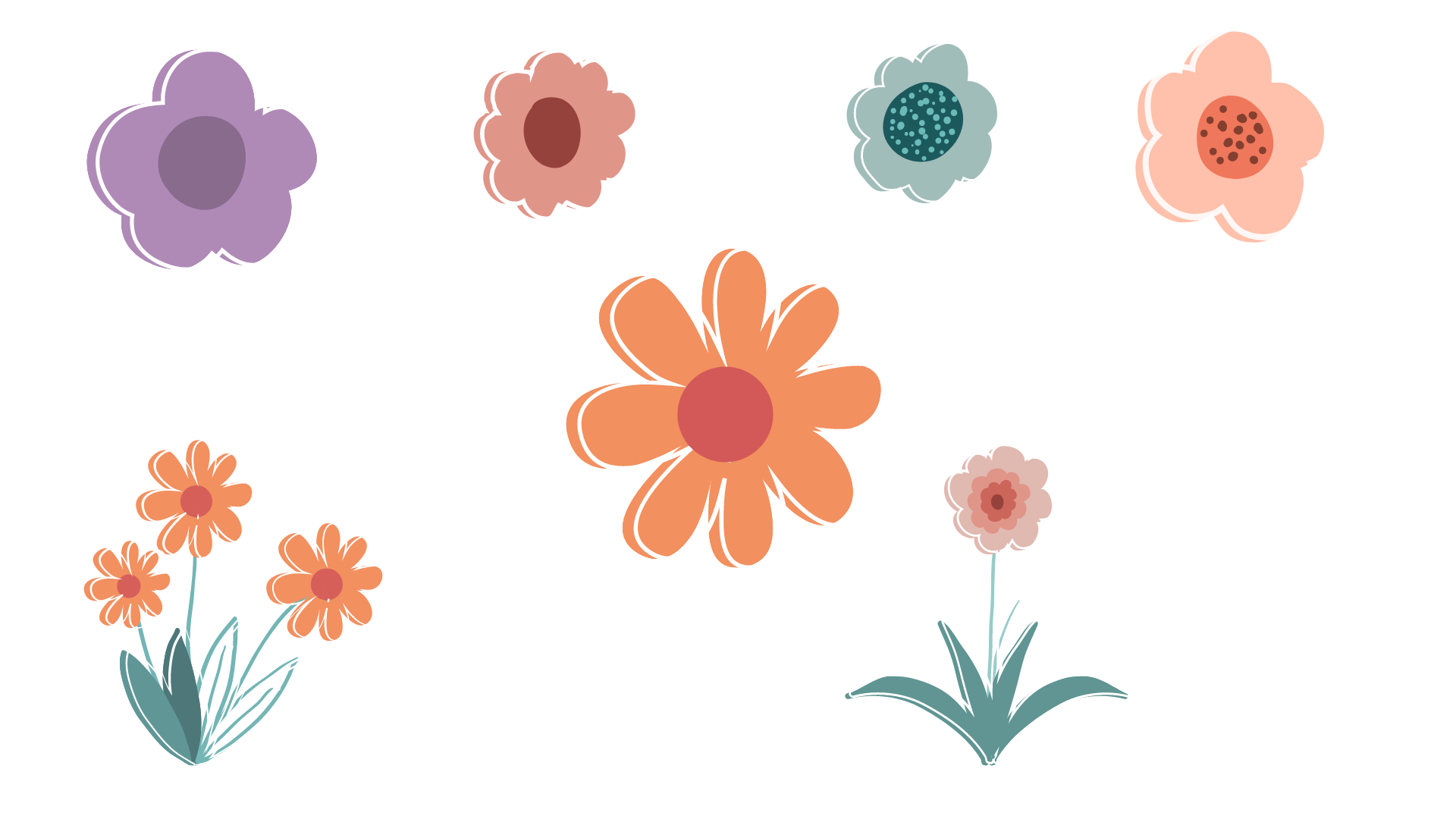 Th       nhiên
iên
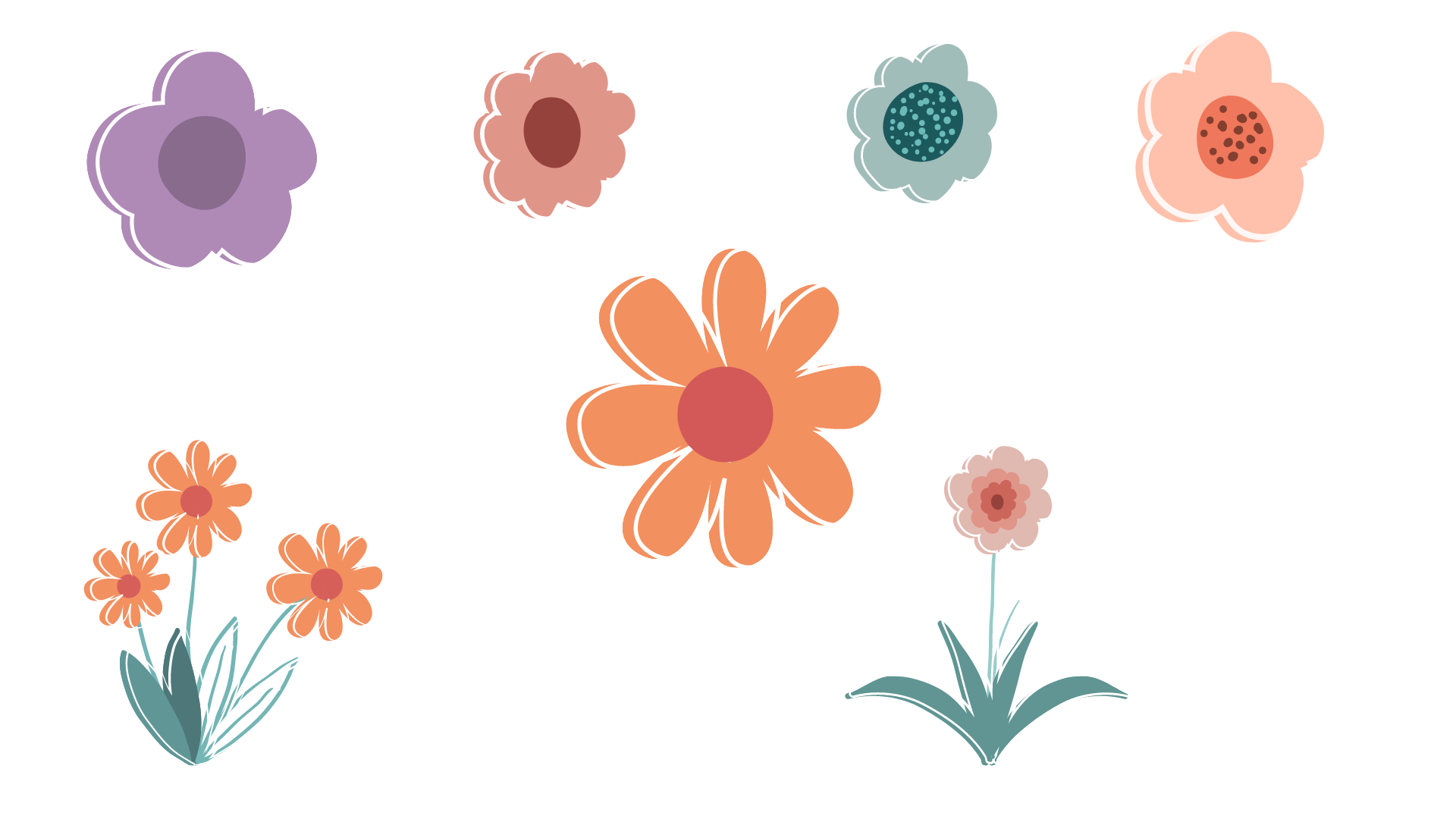 iêng
chao ngh
b       đảo
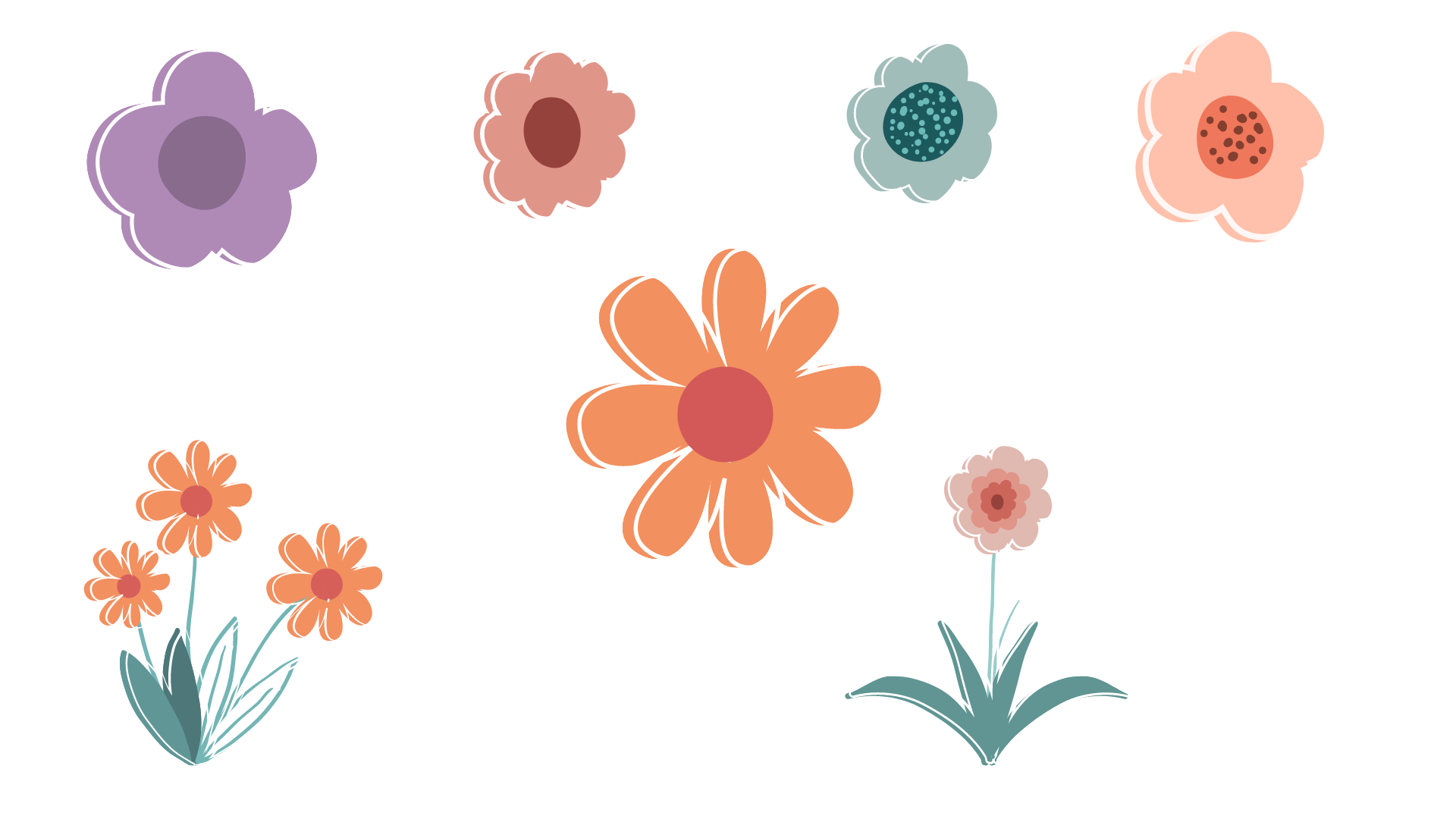 iển
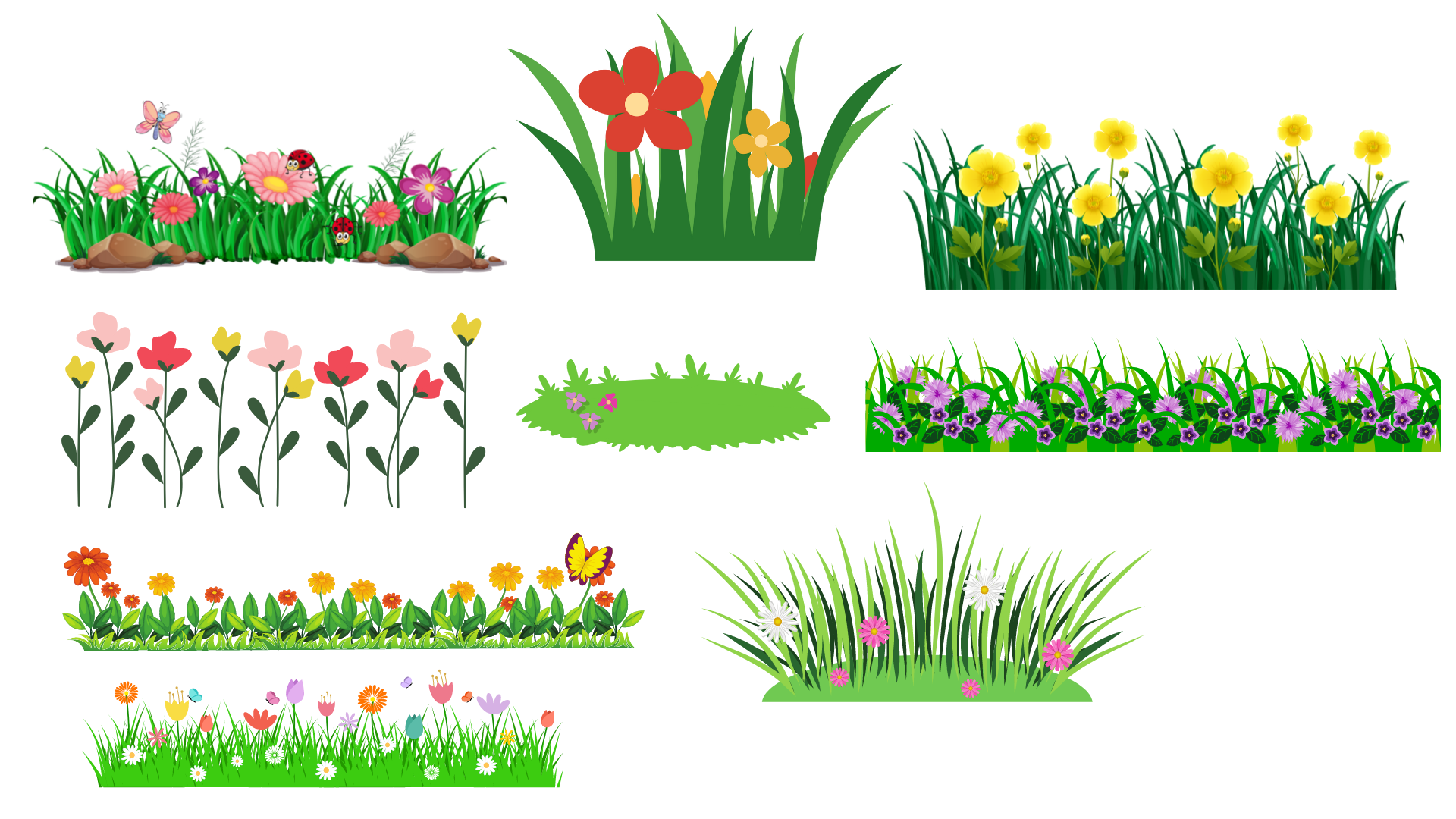 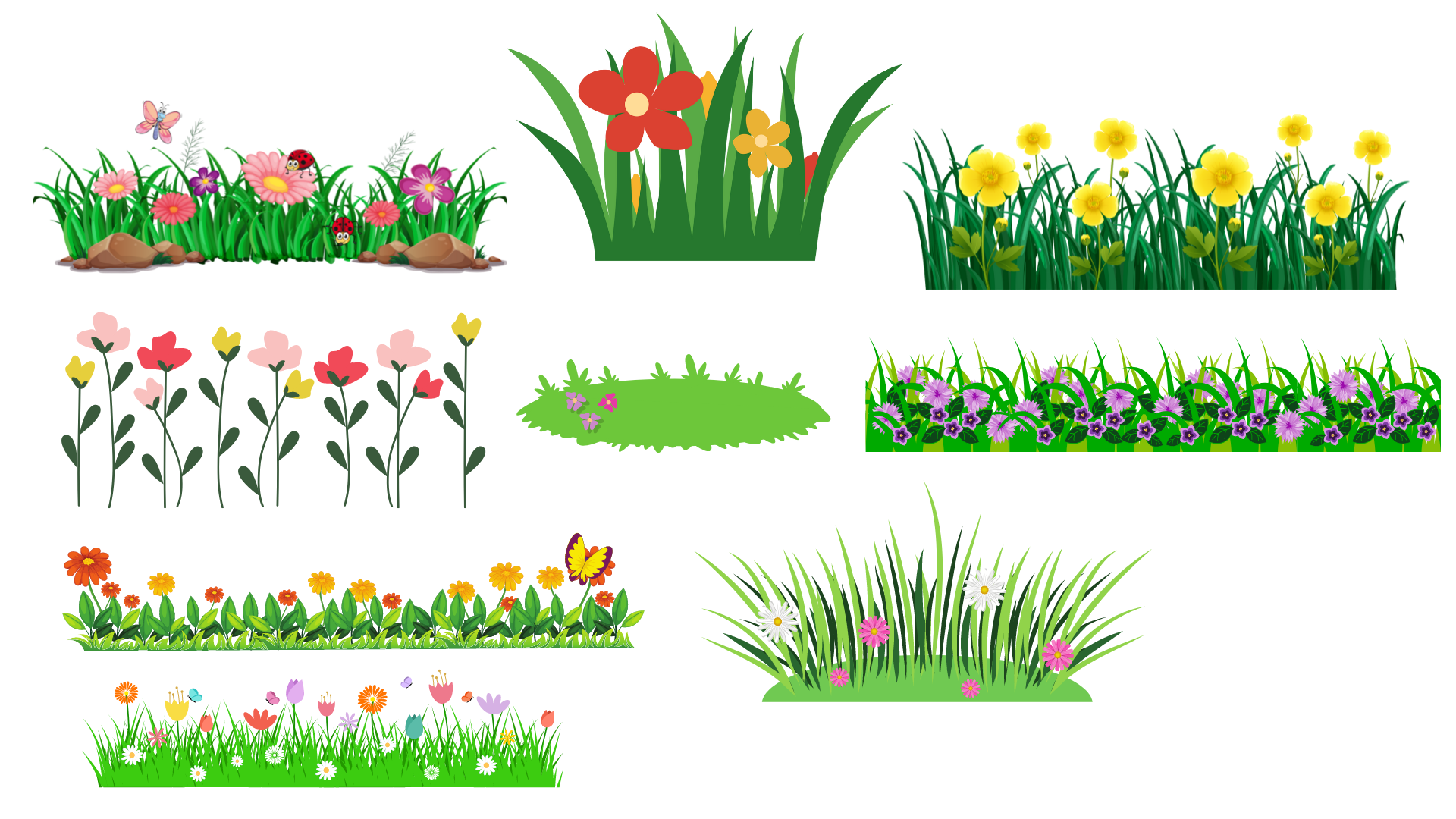 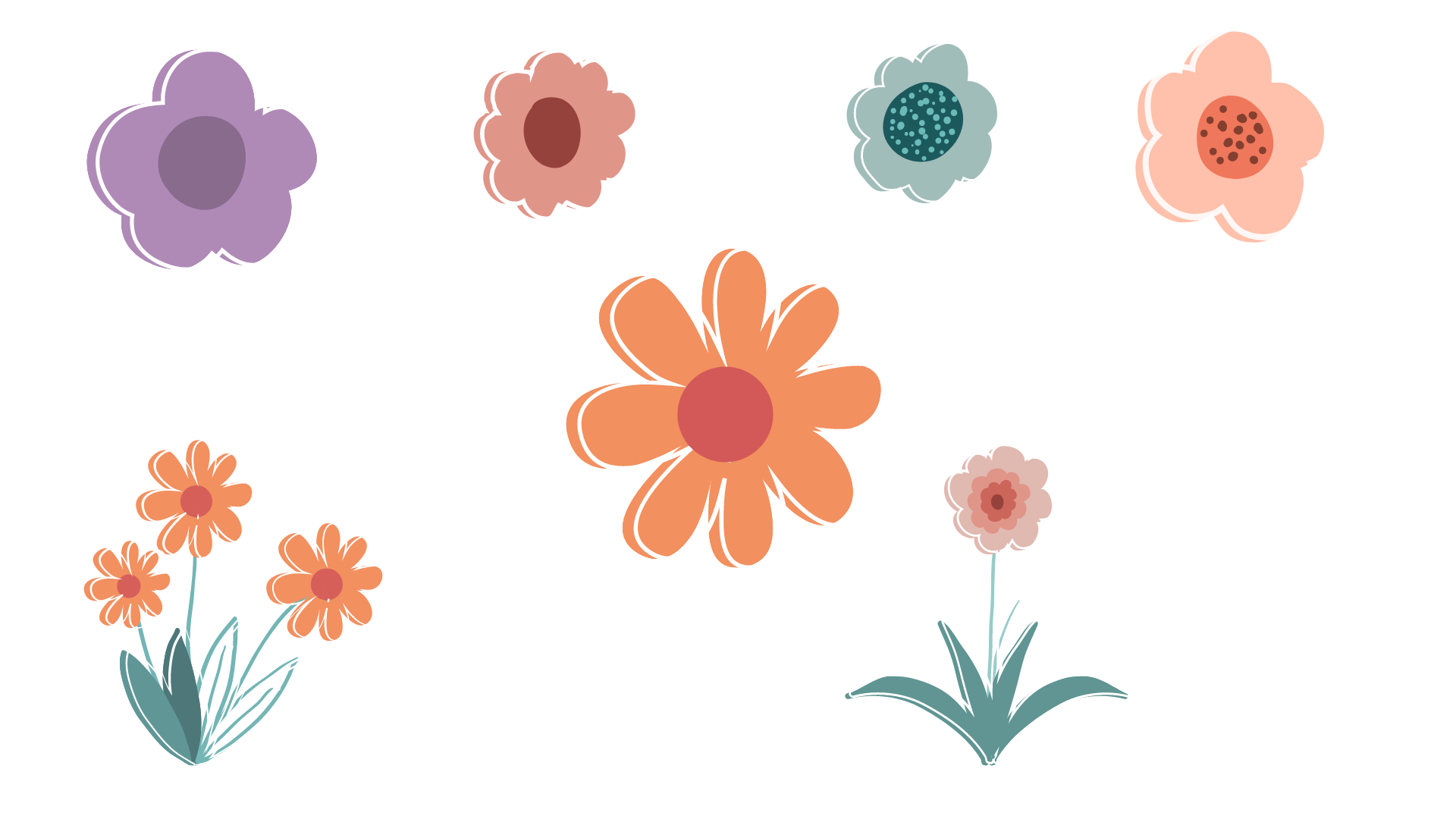 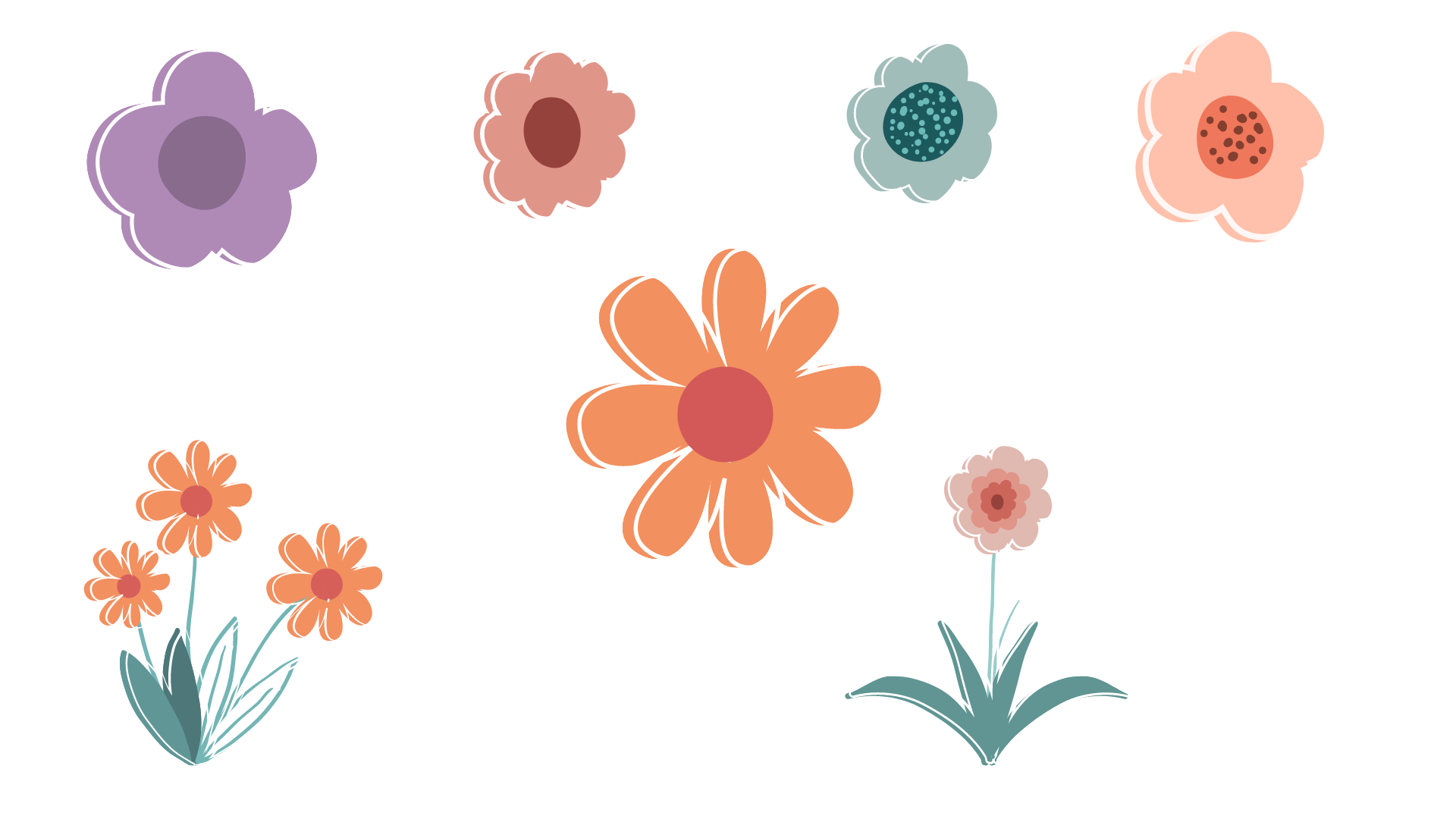 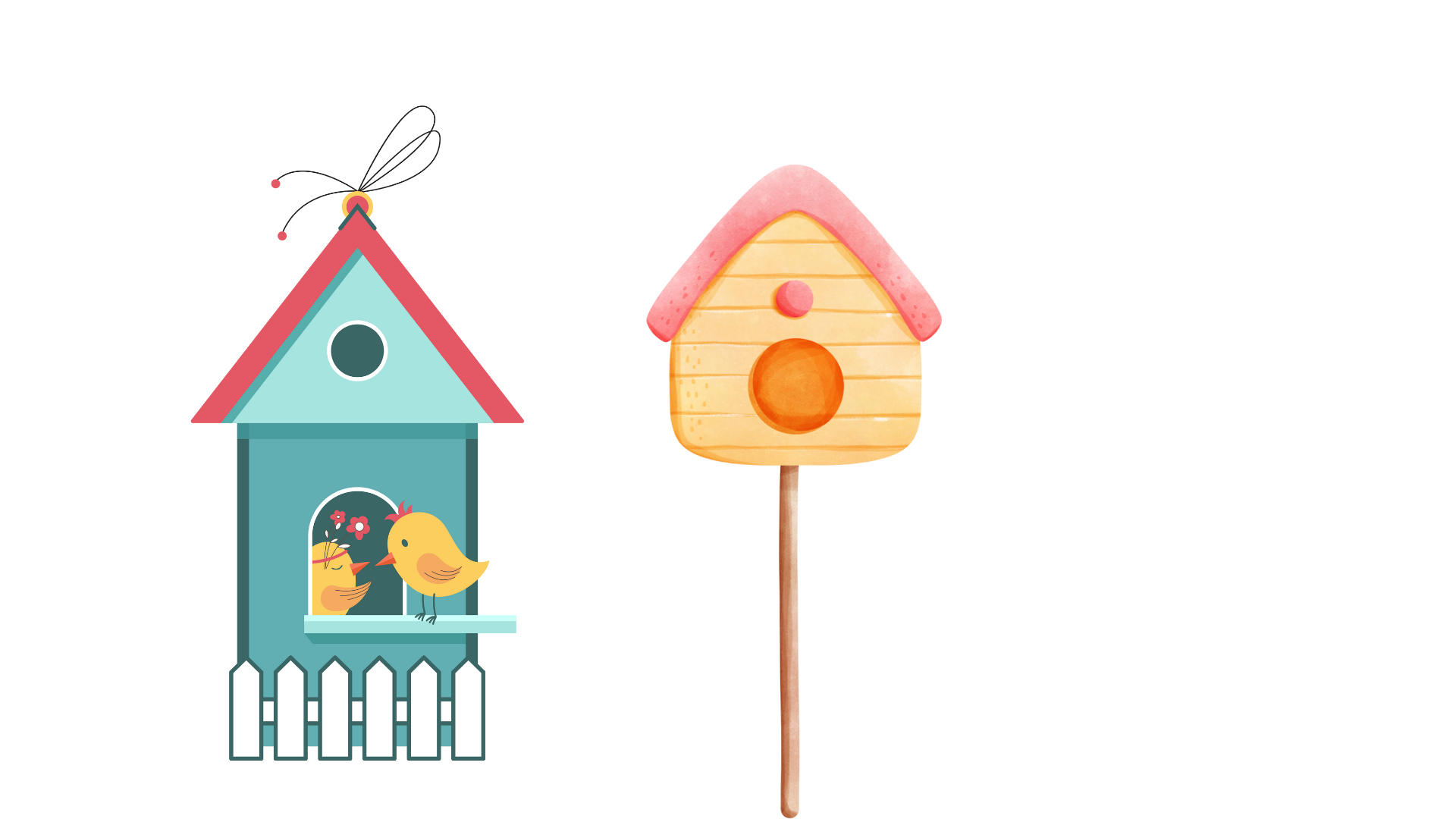 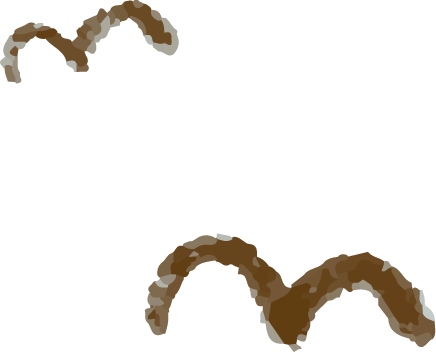 Dấu hỏi hoặc dấu ngã:
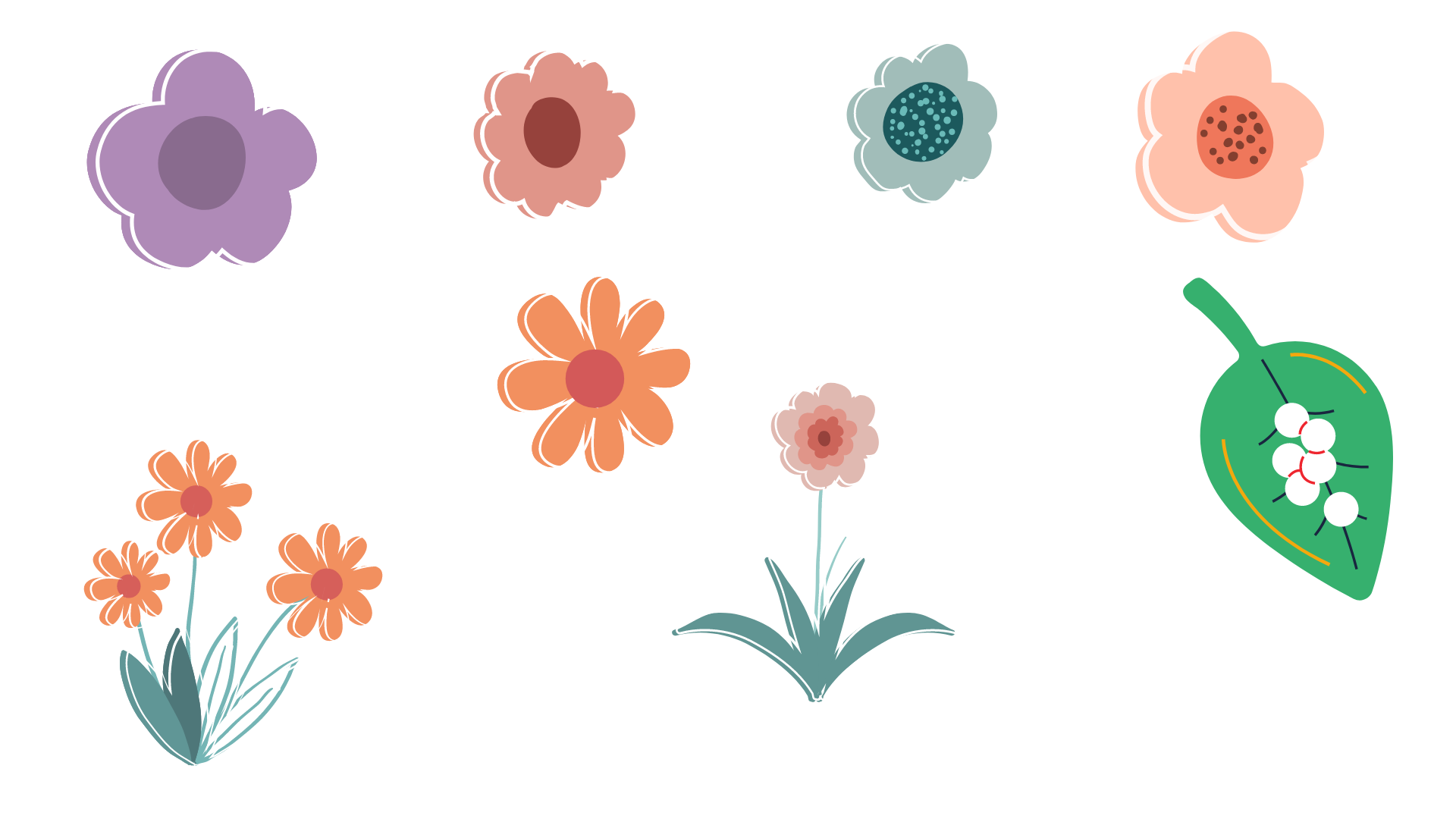 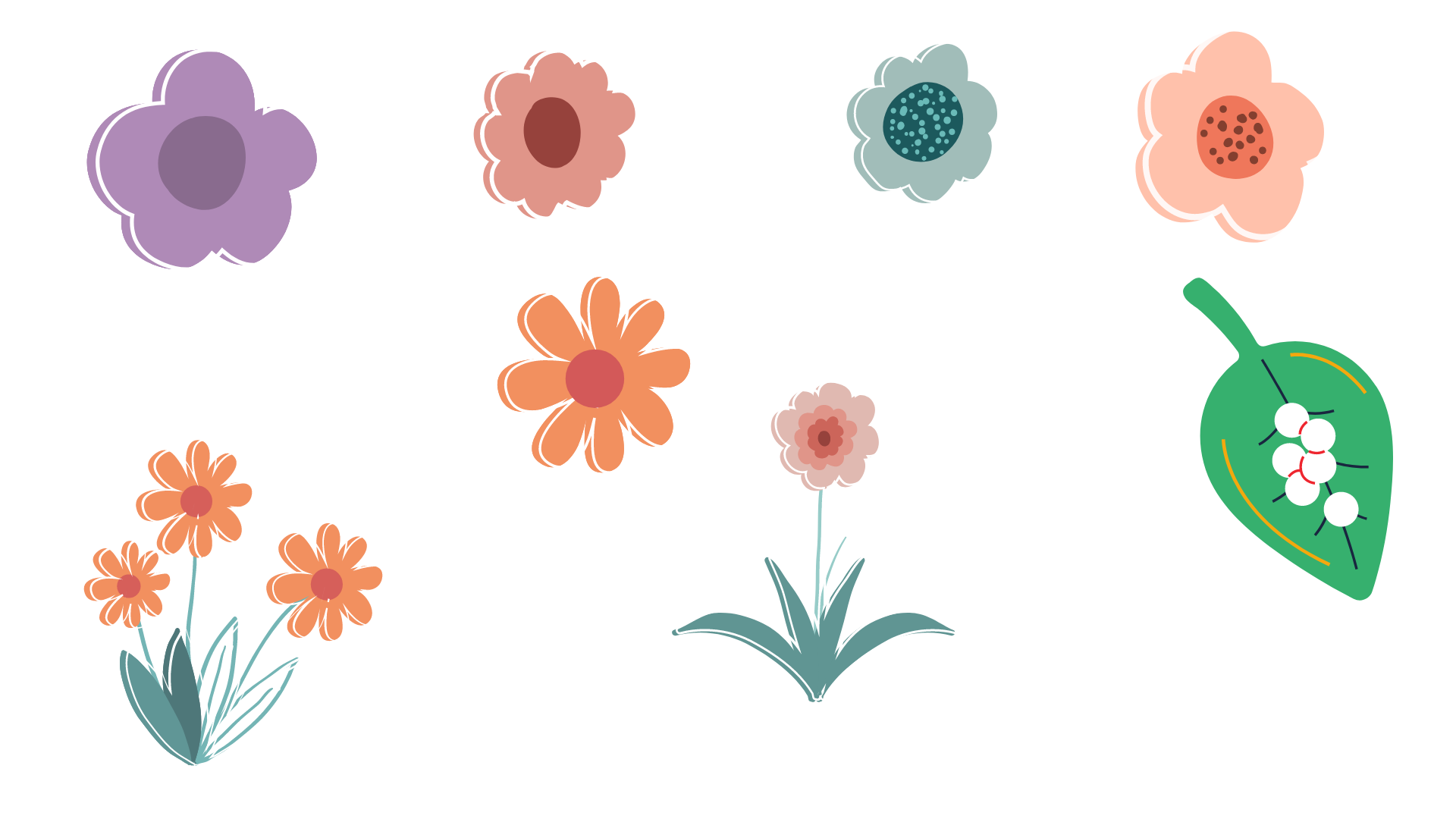 lu lụt
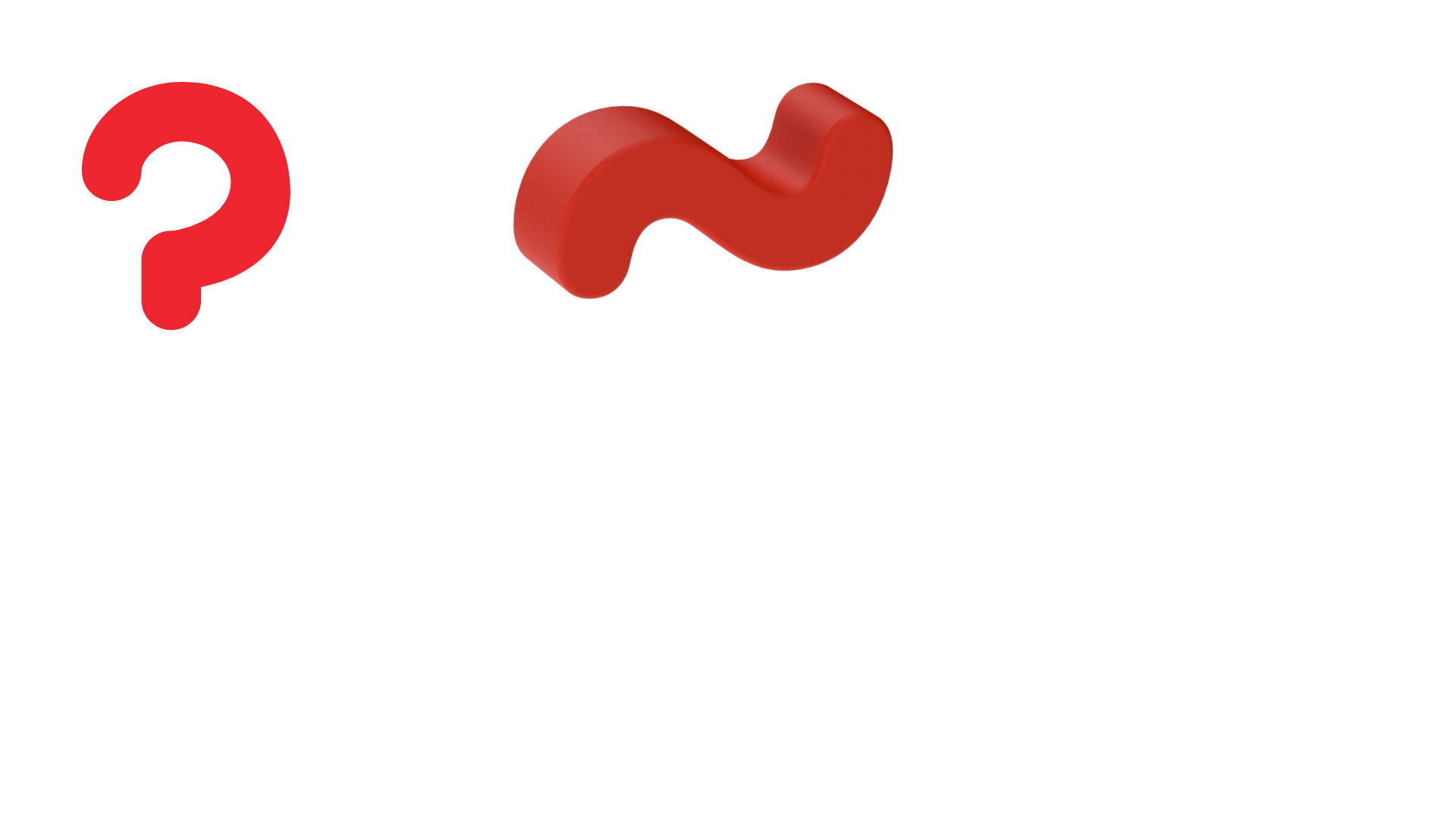 gió bao
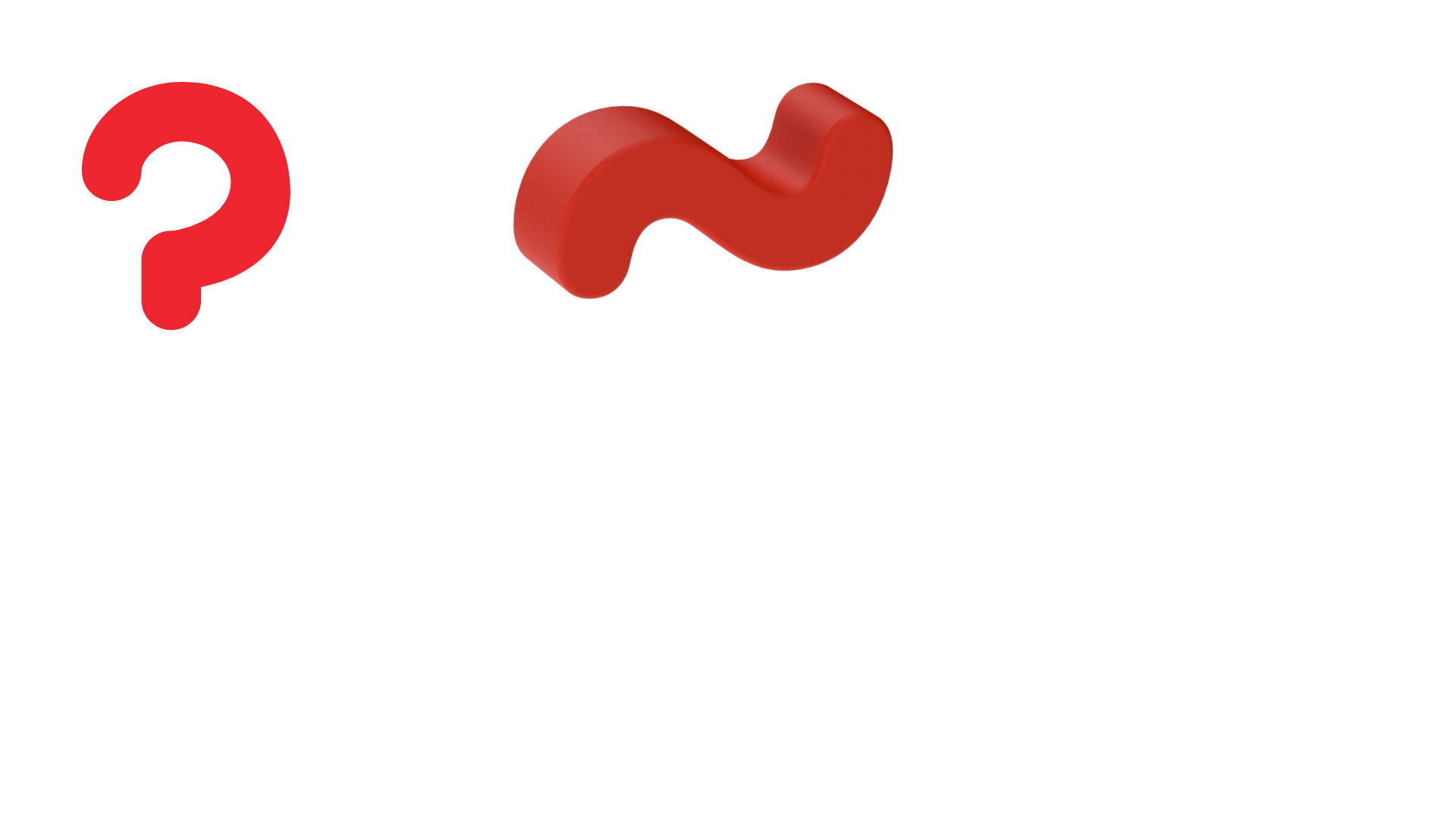 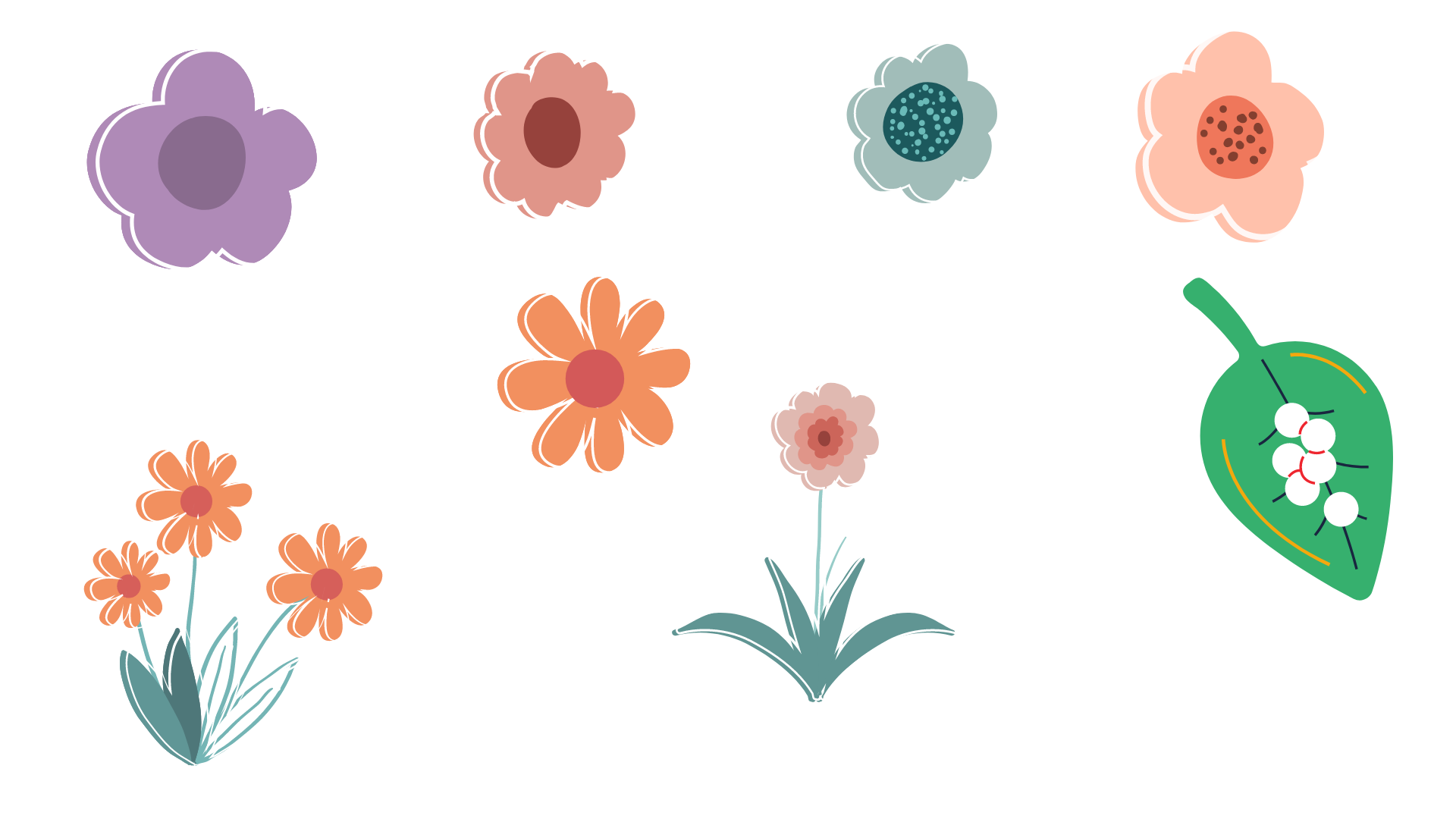 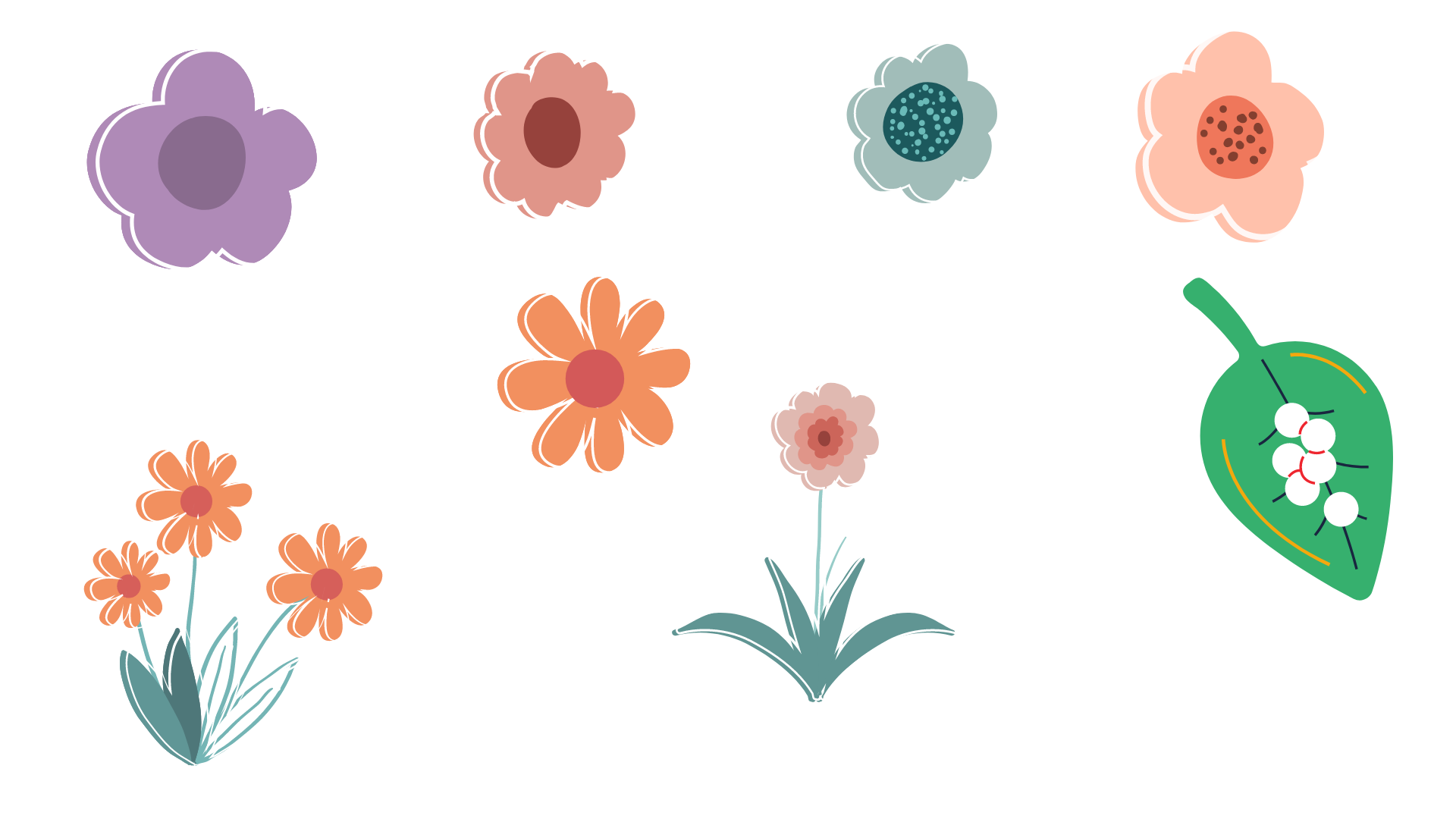 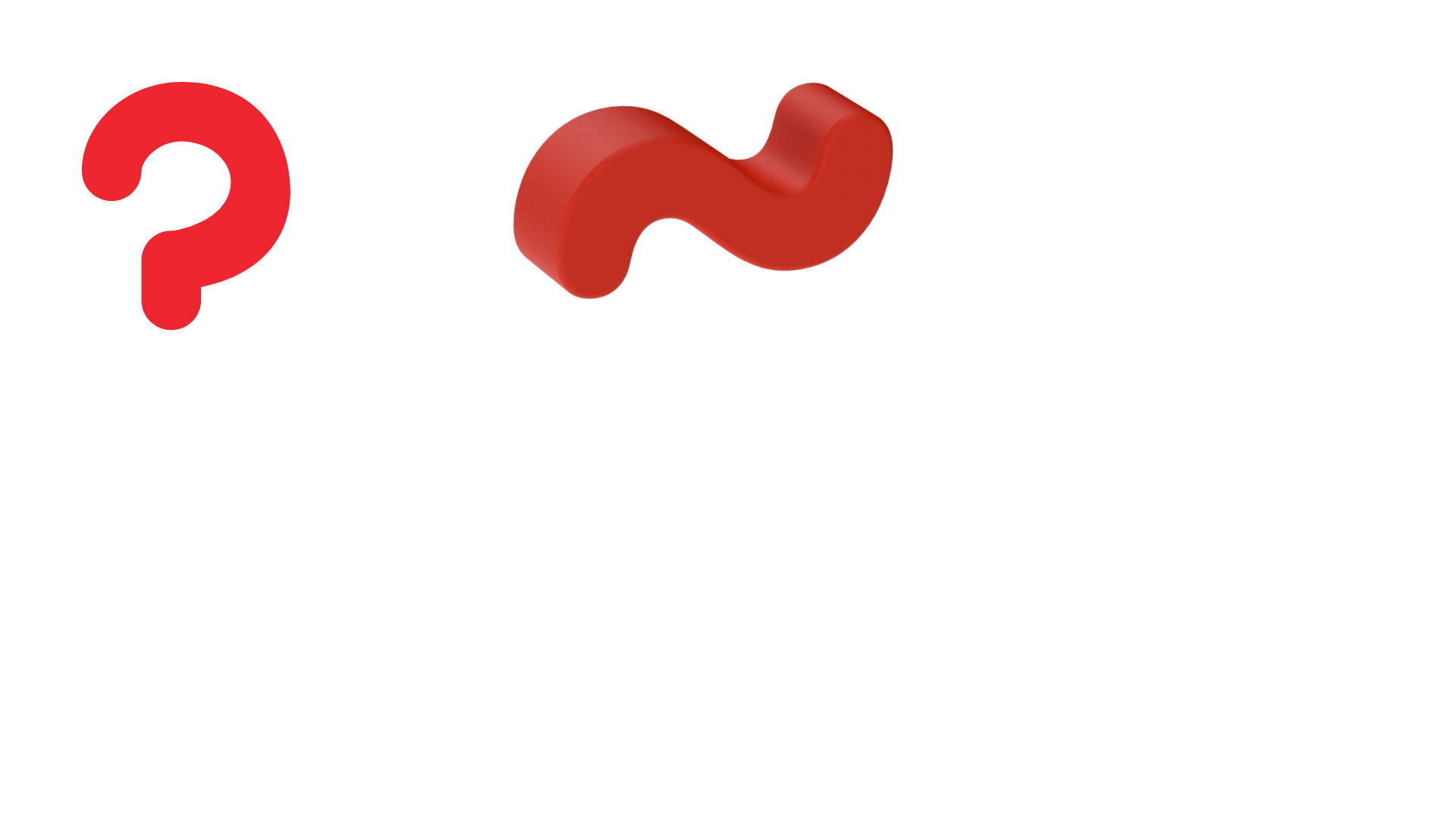 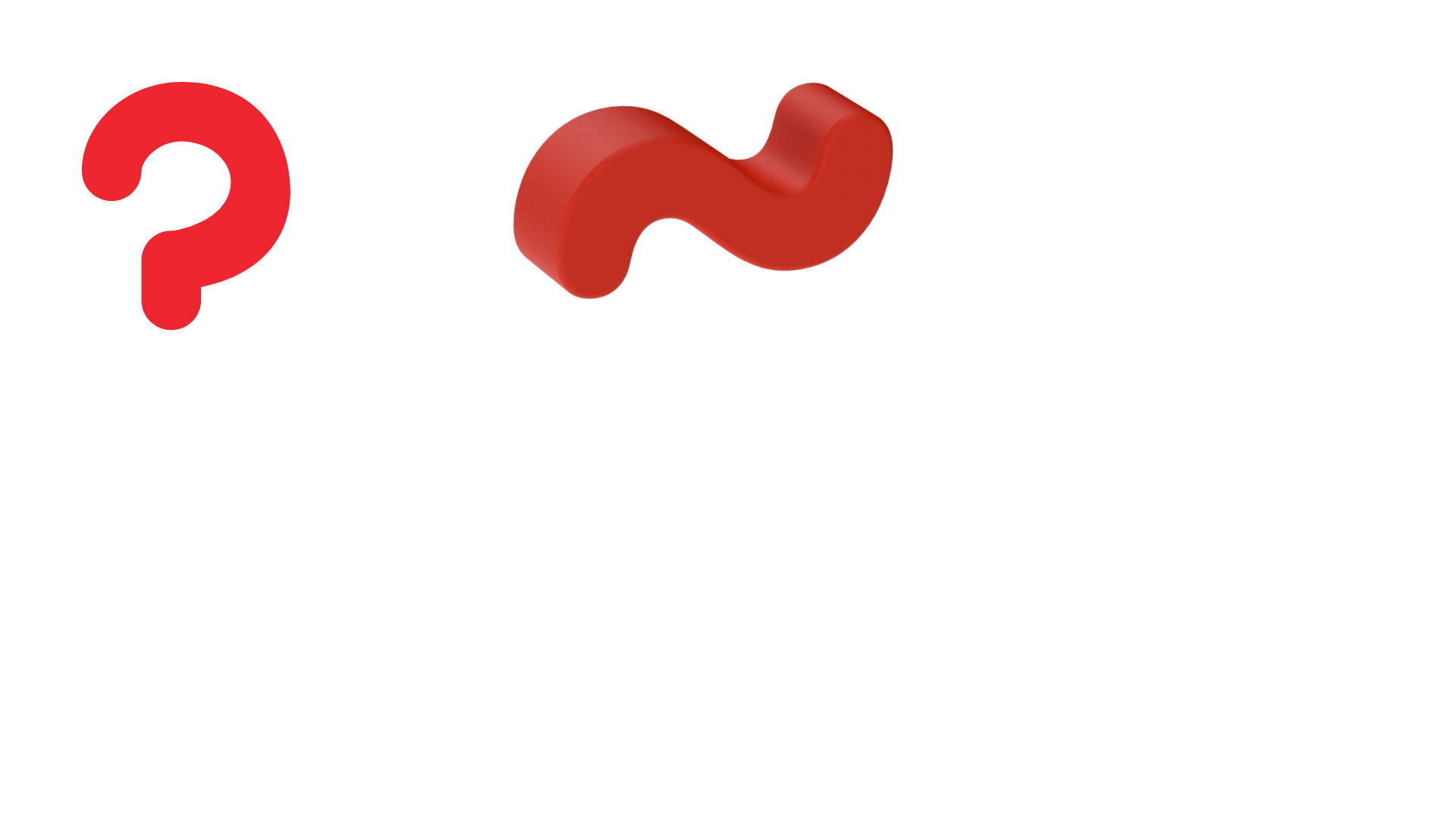 bao vệ
âm ướt
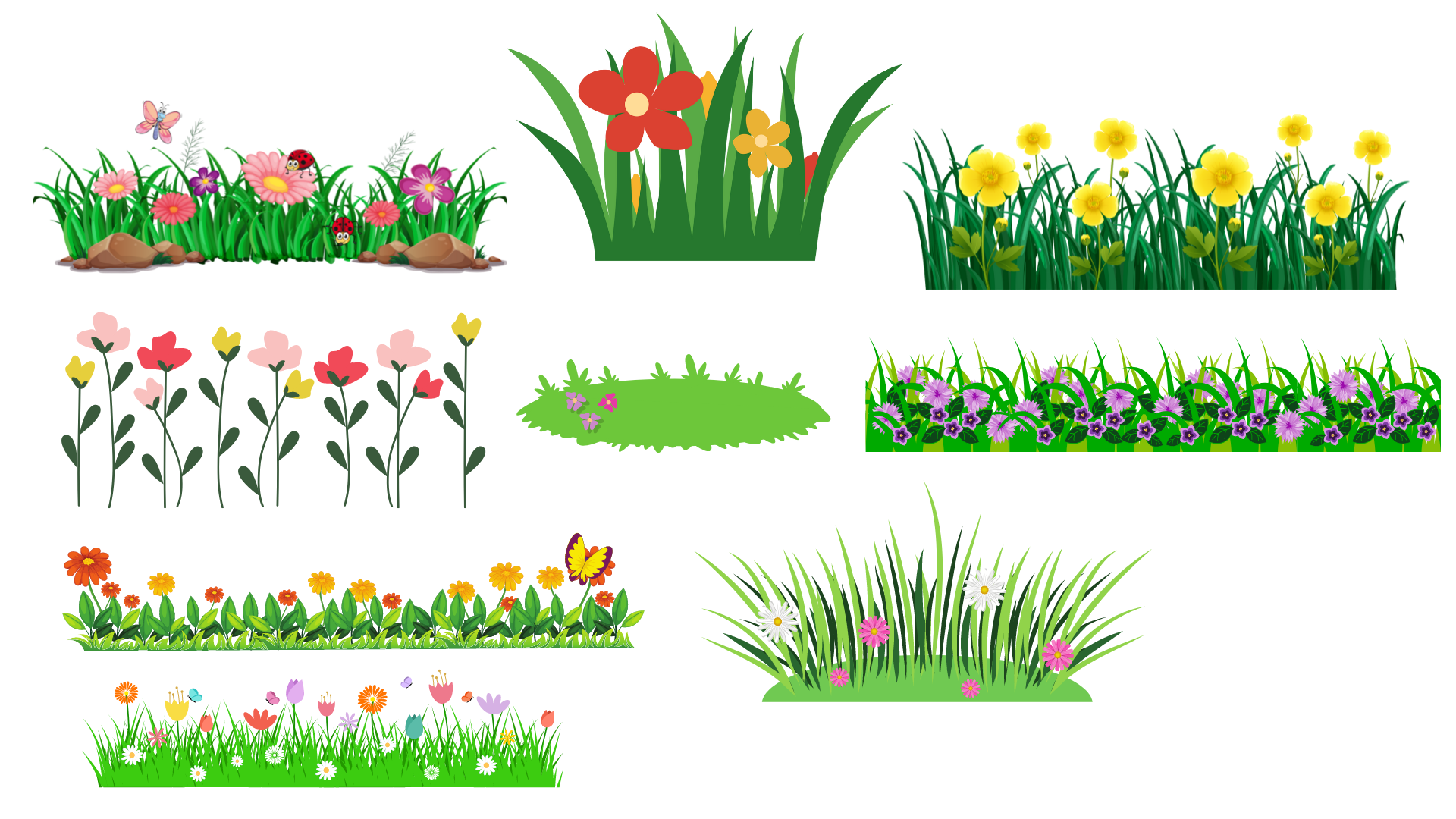 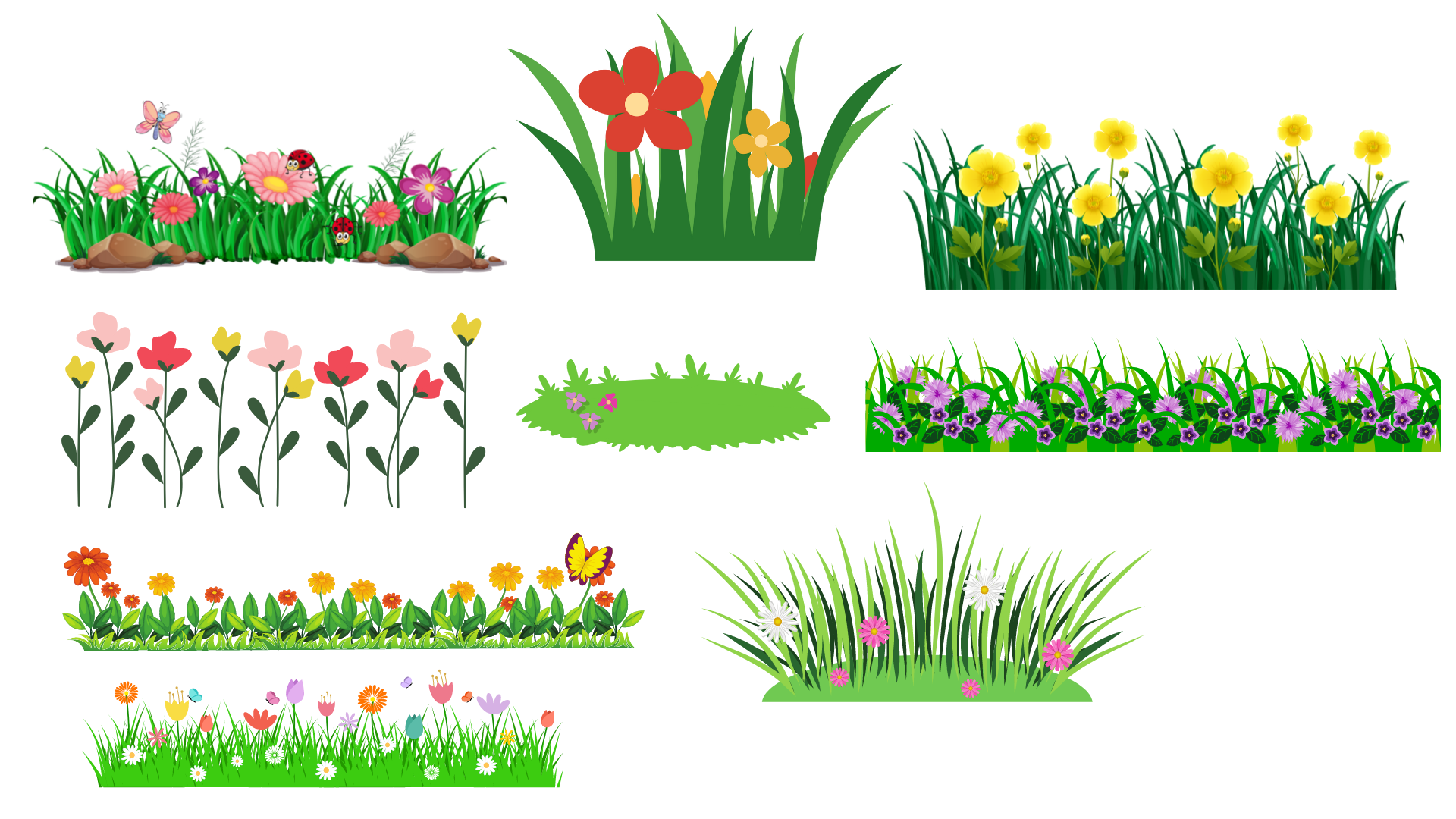 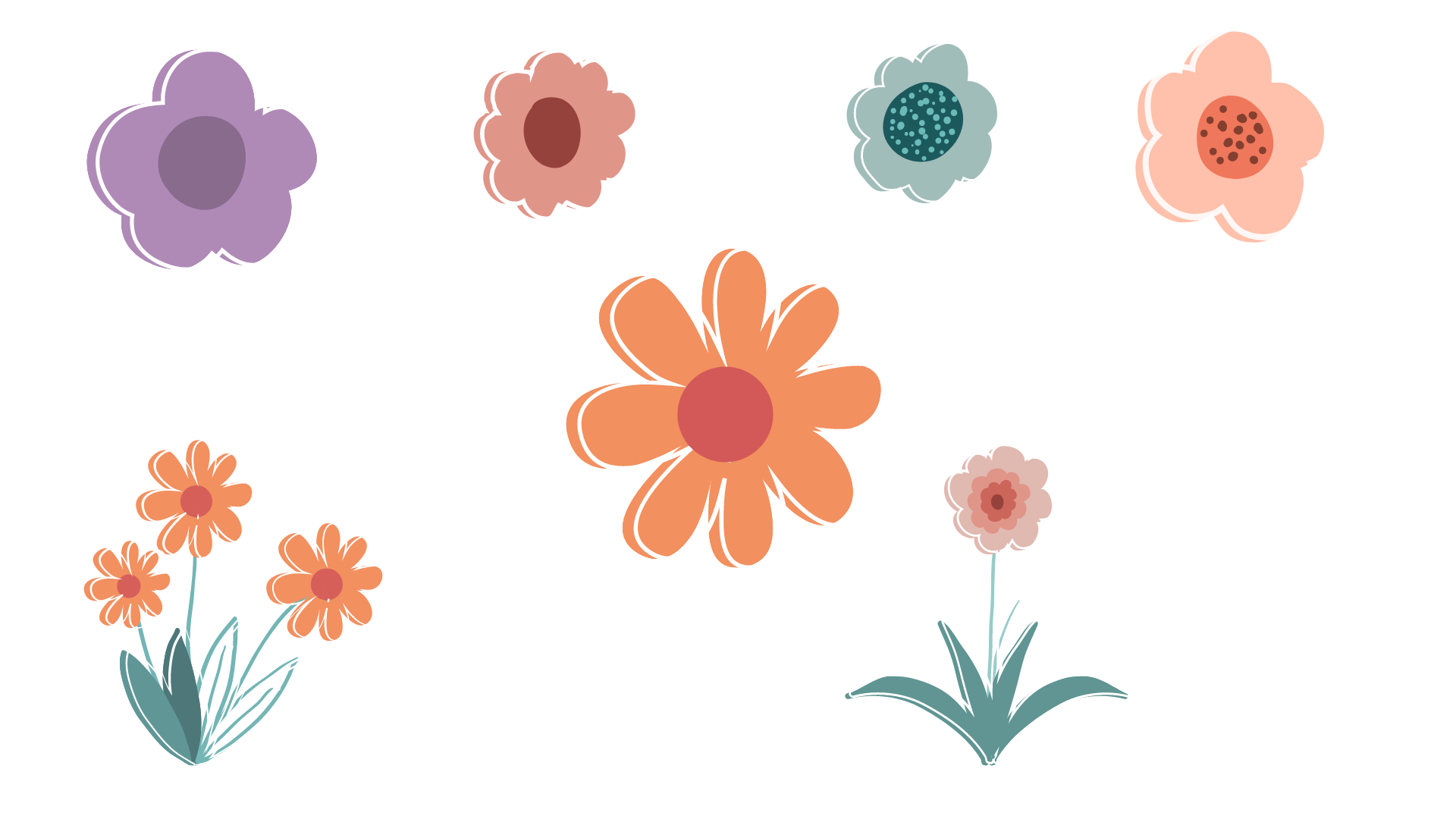 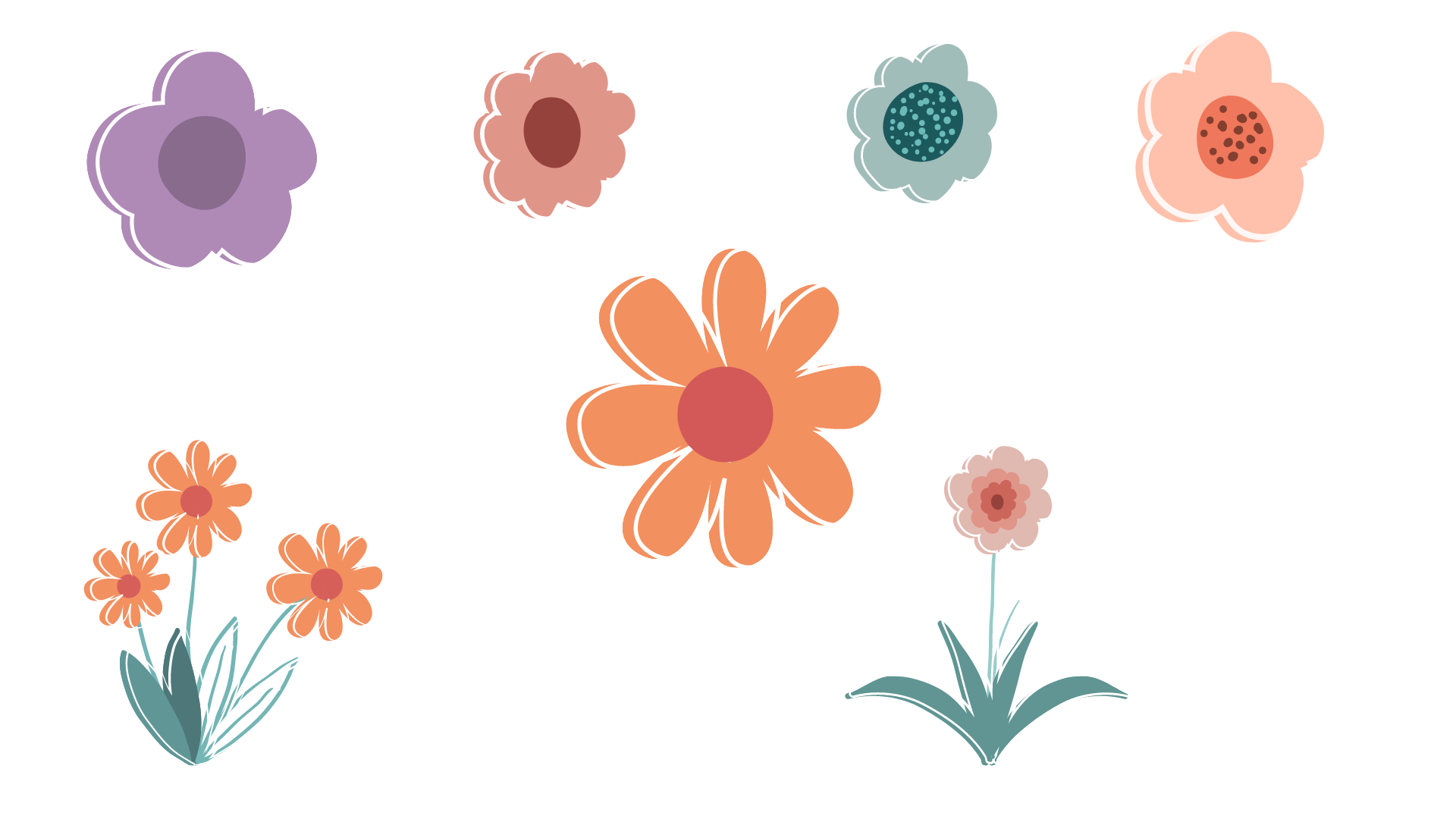 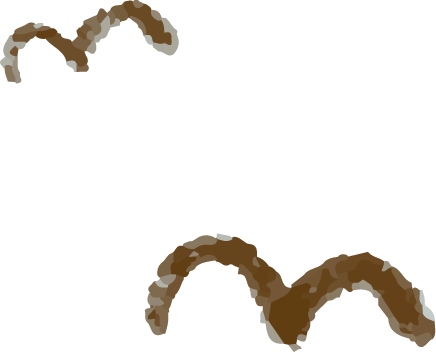 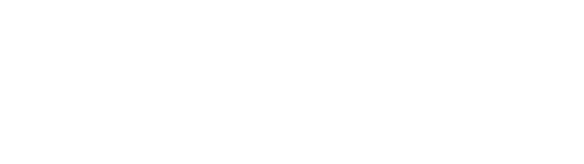 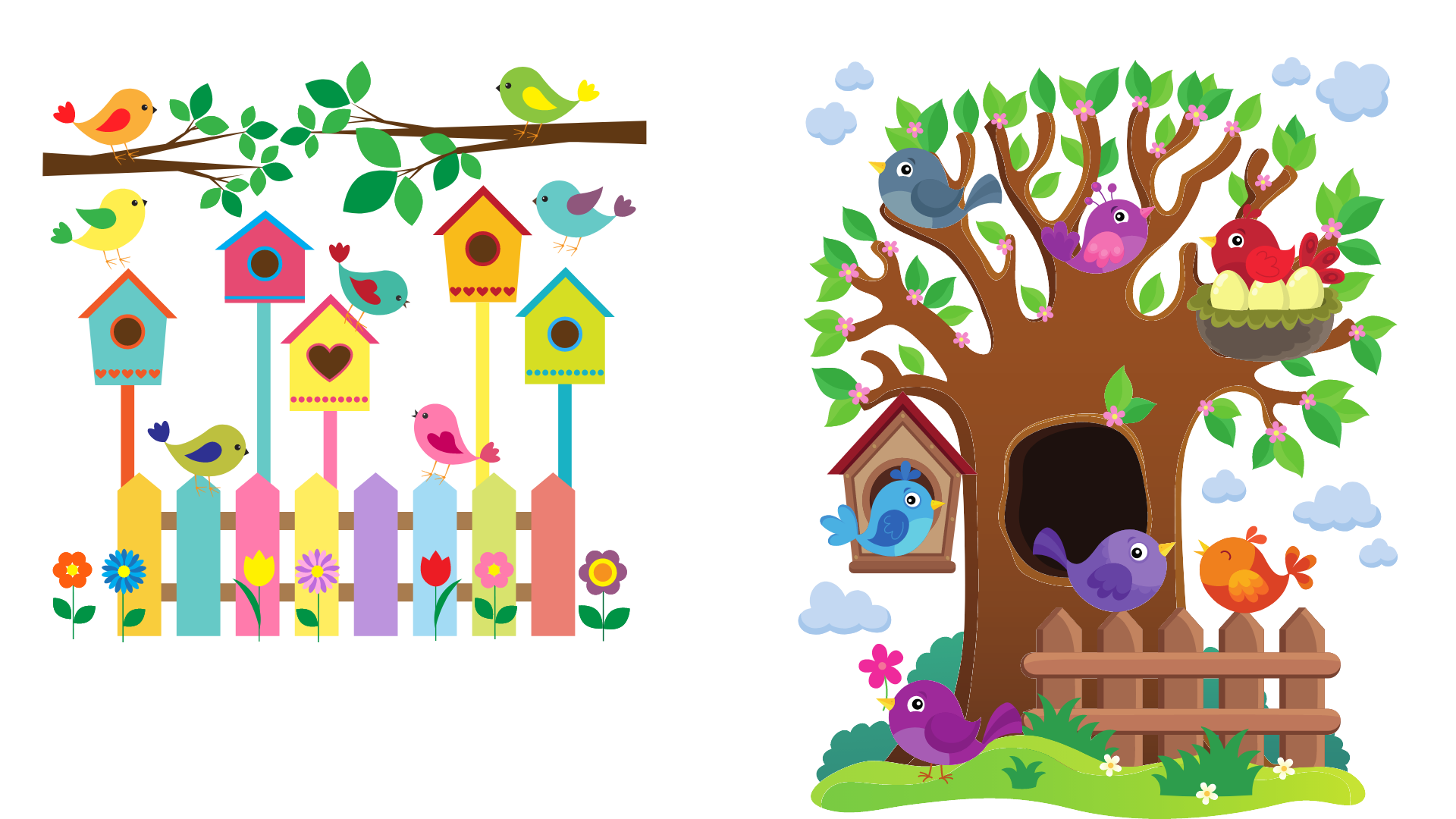 XIN CHÀOvà HẸN GẶP LẠI!!
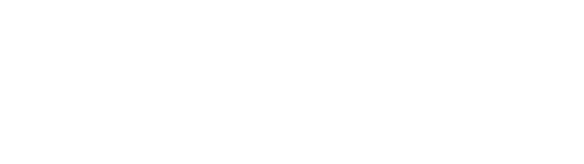 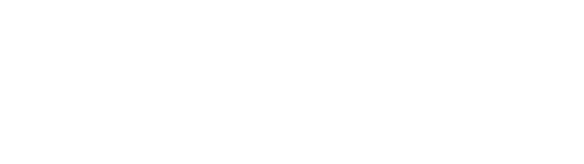 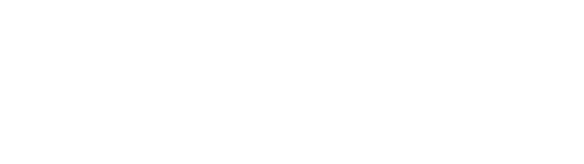